Auxiliary Field Quantum Monte Carlo Software
Hao Shi 
Center for Computational Quantum Physics, Flatiron Institute
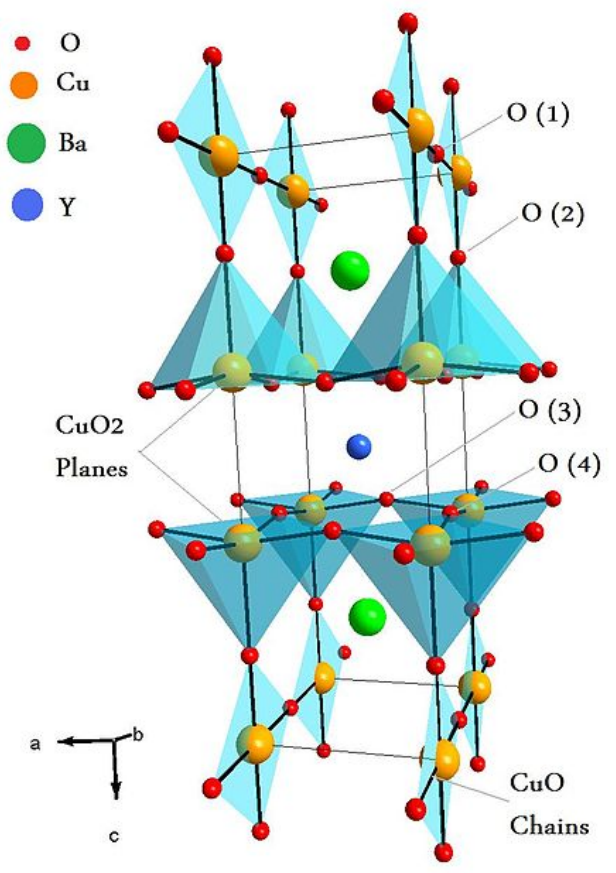 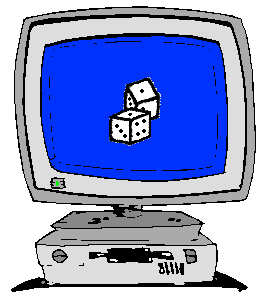 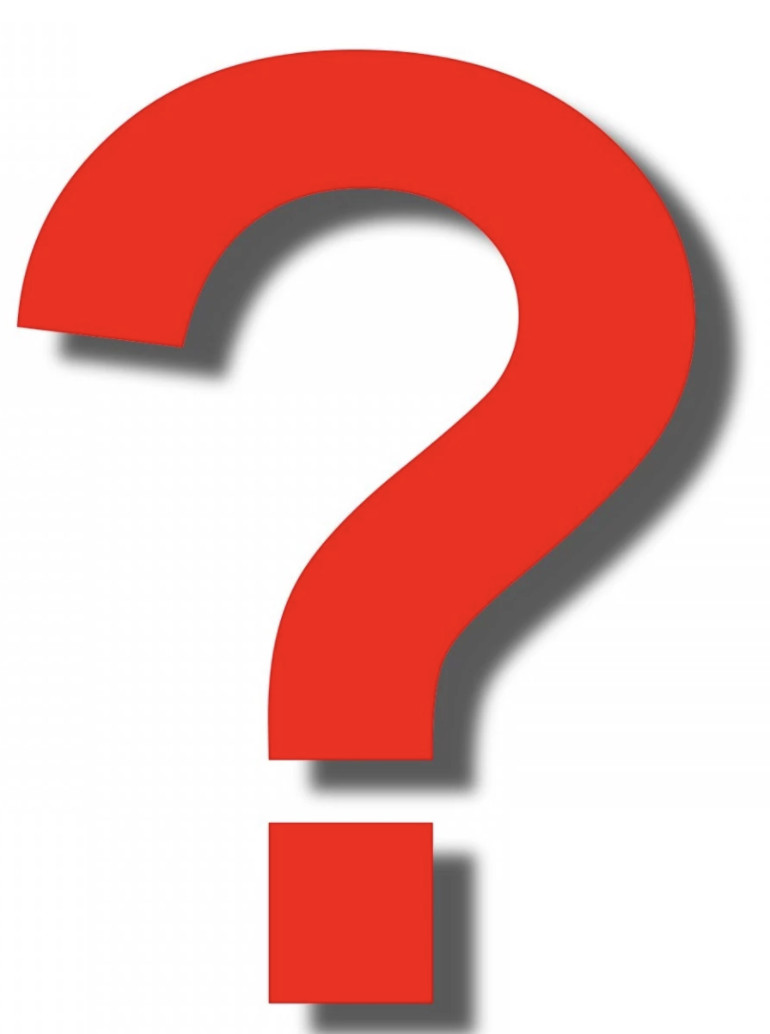 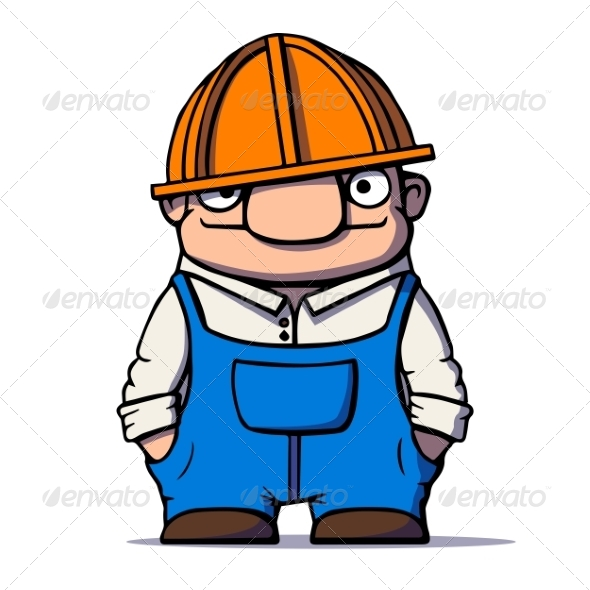 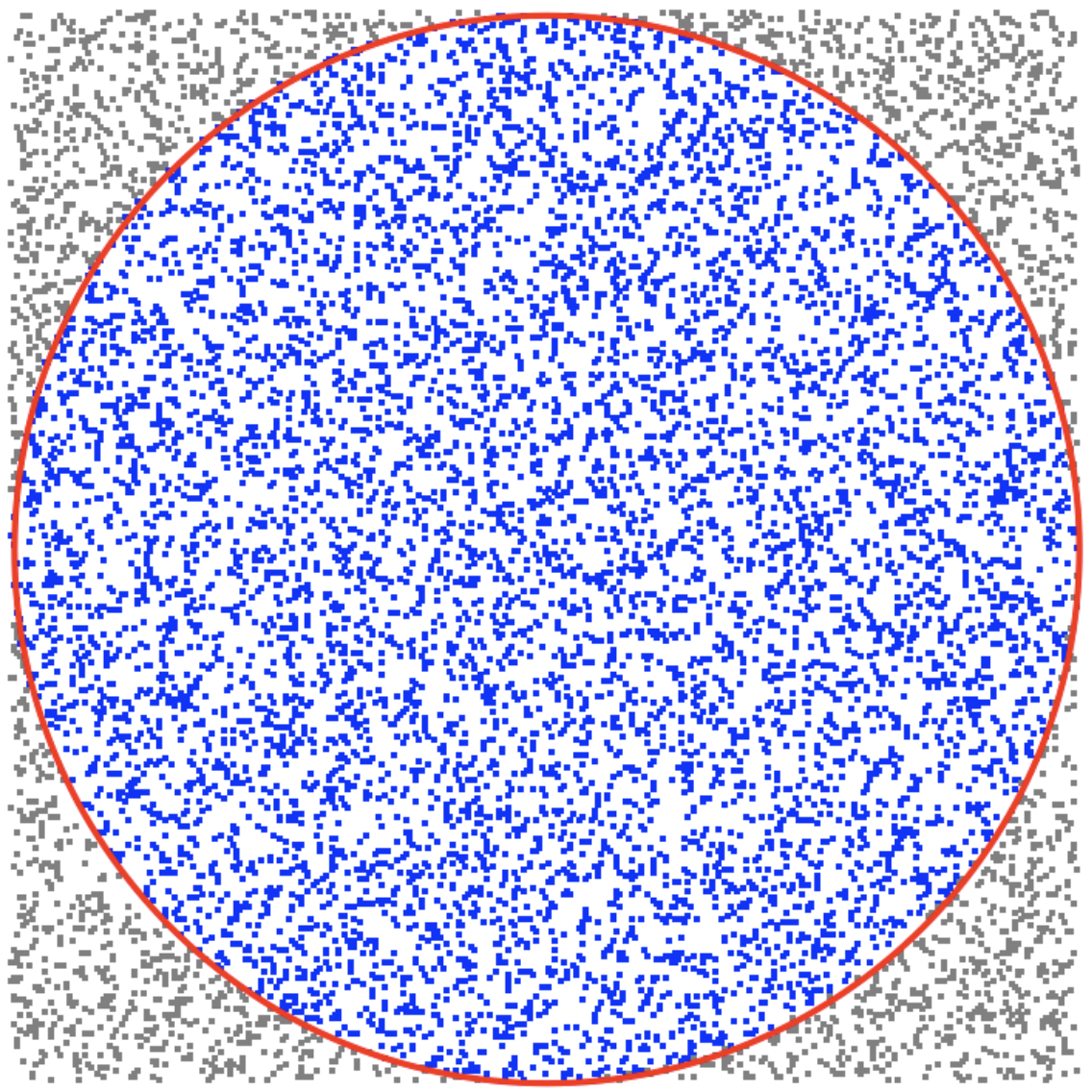 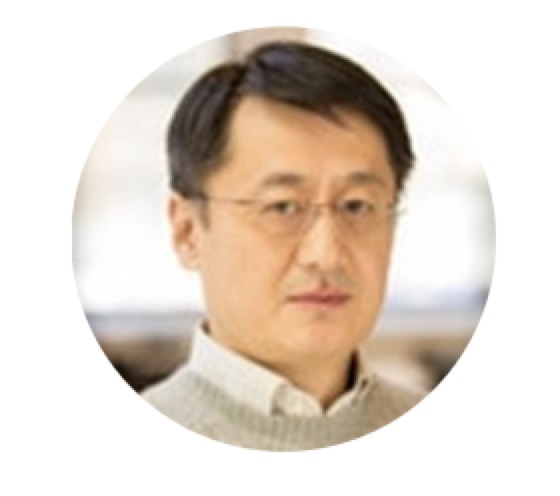 Strongly Correlated Quantum Many-body Systems
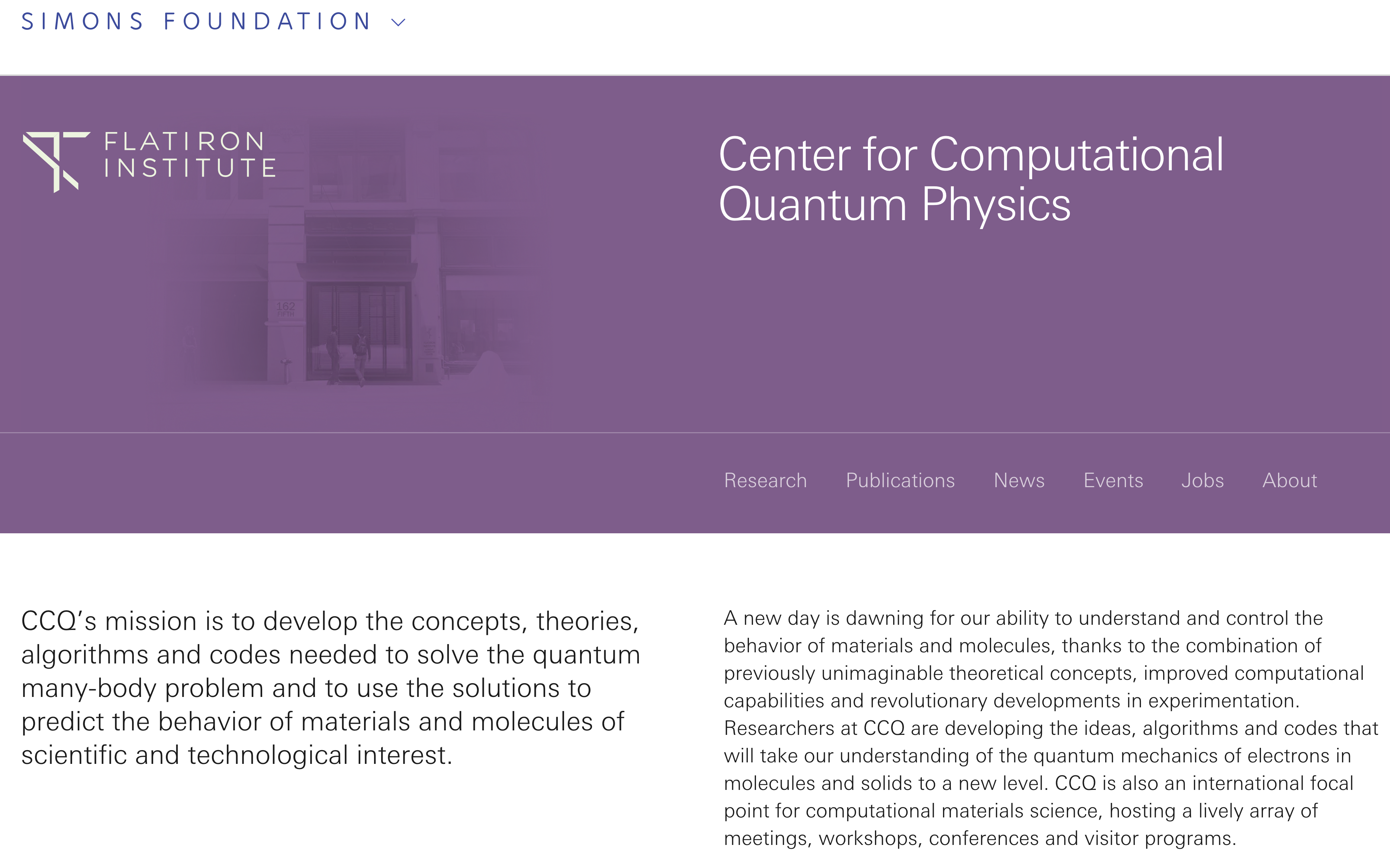 Auxiliary Field Quantum Monte Carlo Method
Fermi gas
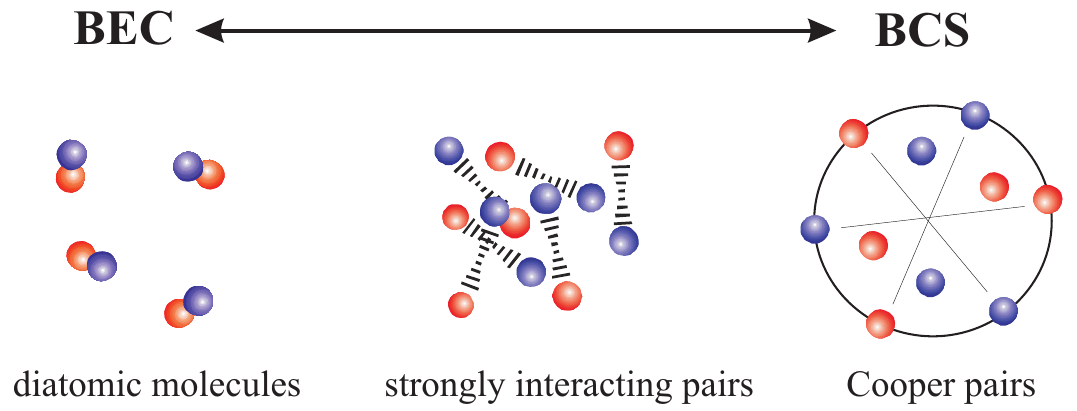 Experiment realized
Exact results are required
ab-initio
[Speaker Notes: ·]
Auxiliary Field Quantum Monte Carlo Method
Quantum Chemistry systems
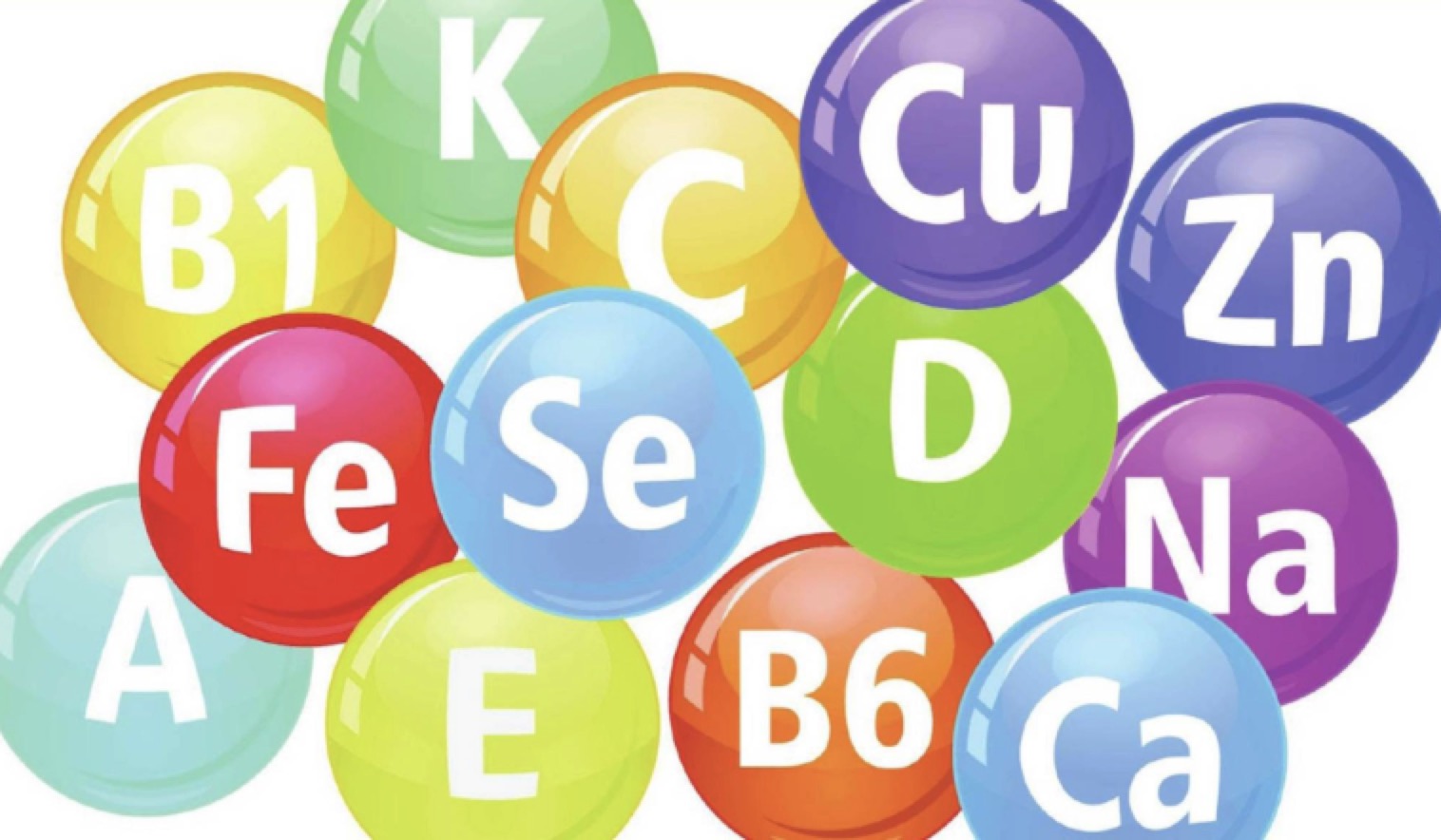 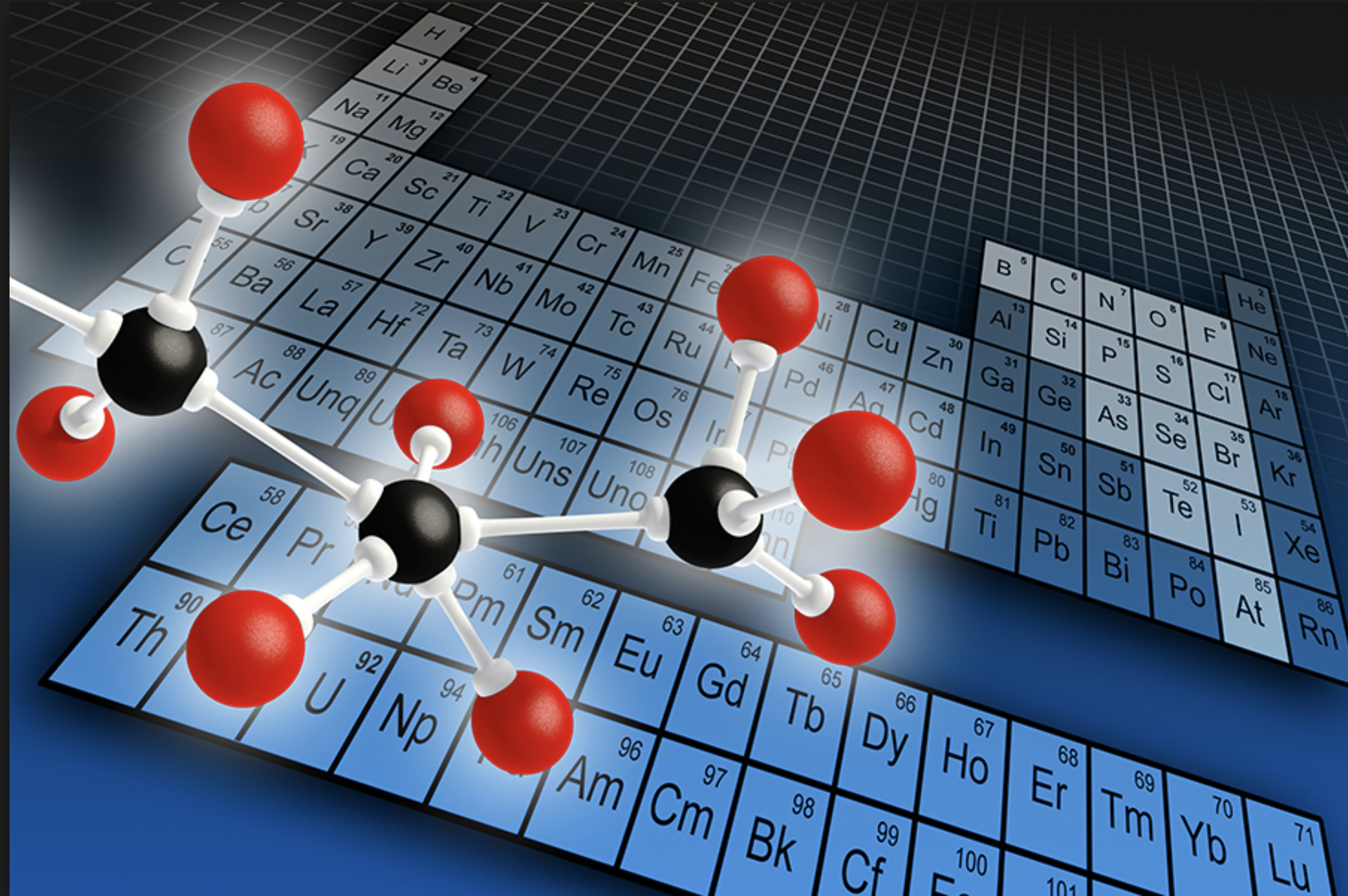 Predict molecular behavior
Compare with experiments
Transition metal complexes
[Speaker Notes: ·]
Auxiliary Field Quantum Monte Carlo Method
High Tc Superconductors
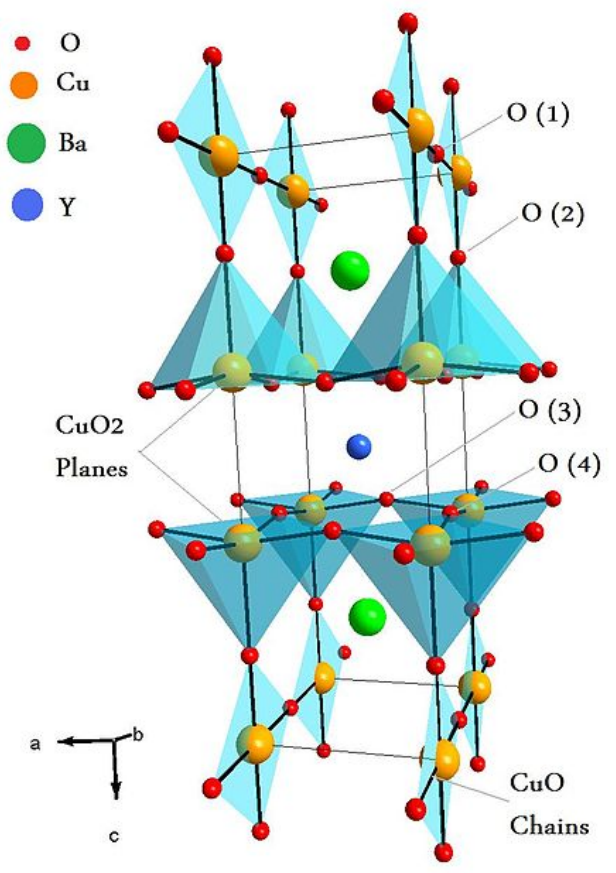 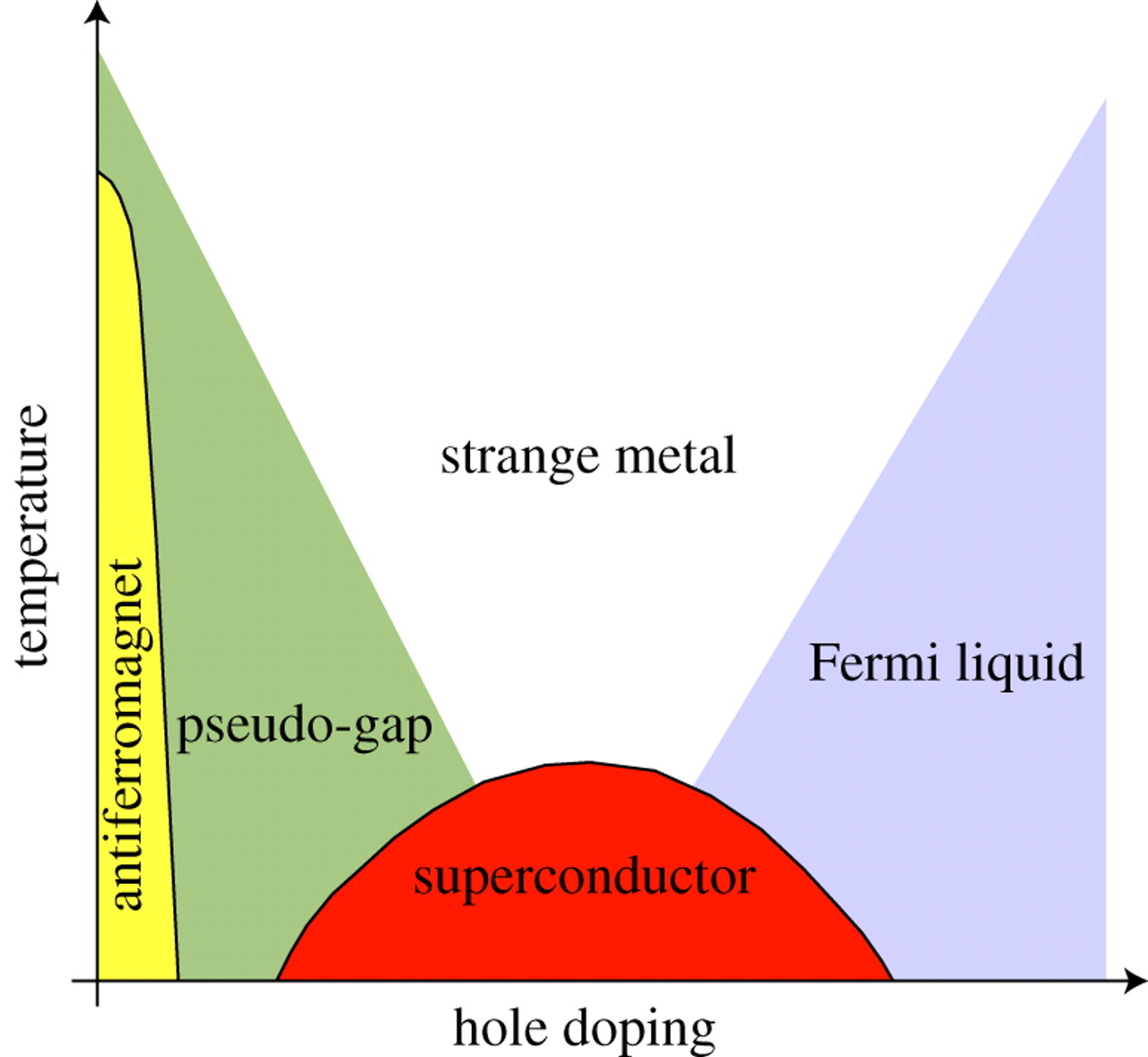 YbaCuO (wikipedia)
Phase diagram
ab-initio
Auxiliary Field Quantum Monte Carlo Method
Two-dimensional Hubbard model
Zheng,  et al. Science 358, 1155 (2017)
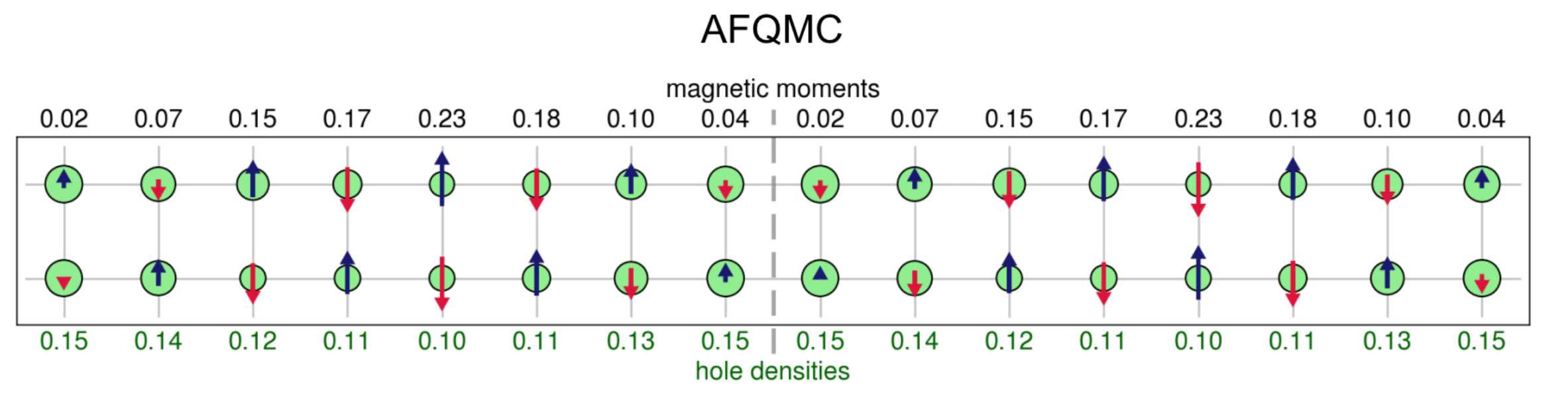 224 up electrons + 224 down electron  on 8x64 a rectangular lattice
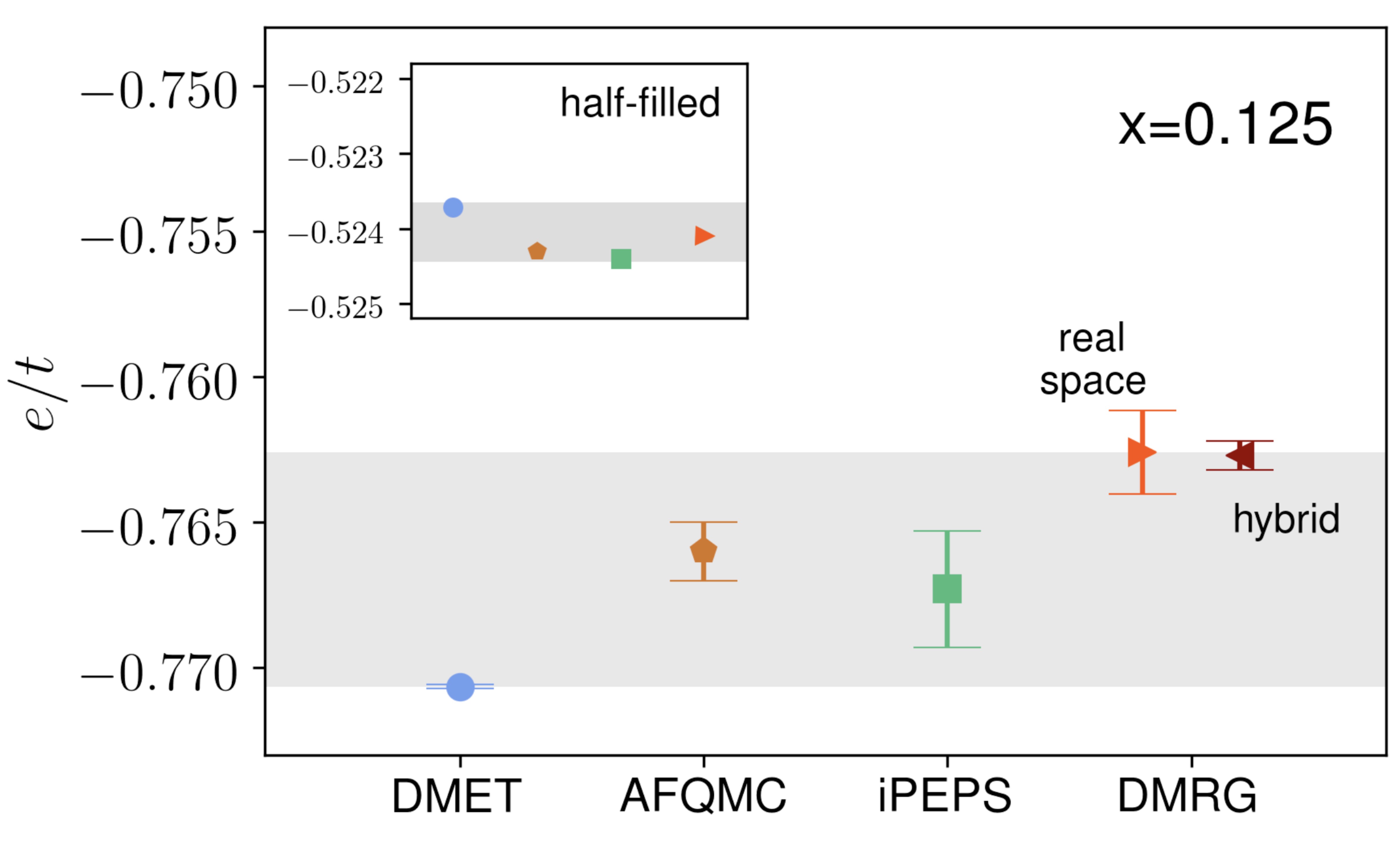 Auxiliary Field Quantum Monte Carlo Method
Two-dimensional Hubbard model
Zheng,  et al. Science 358, 1155 (2017)
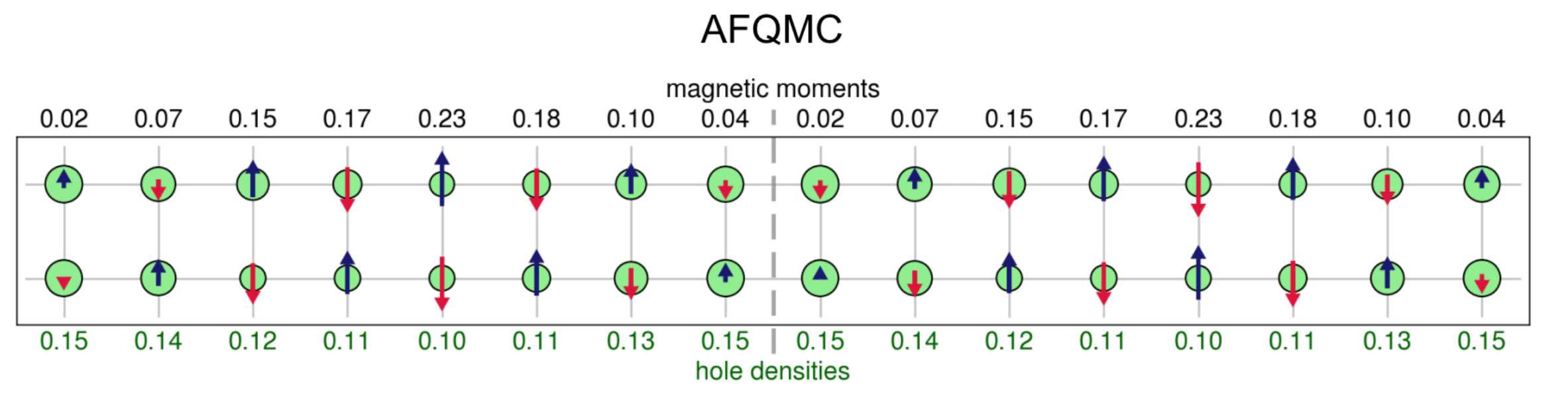 224 up electrons + 224 down electron  on 8x64 a rectangular lattice
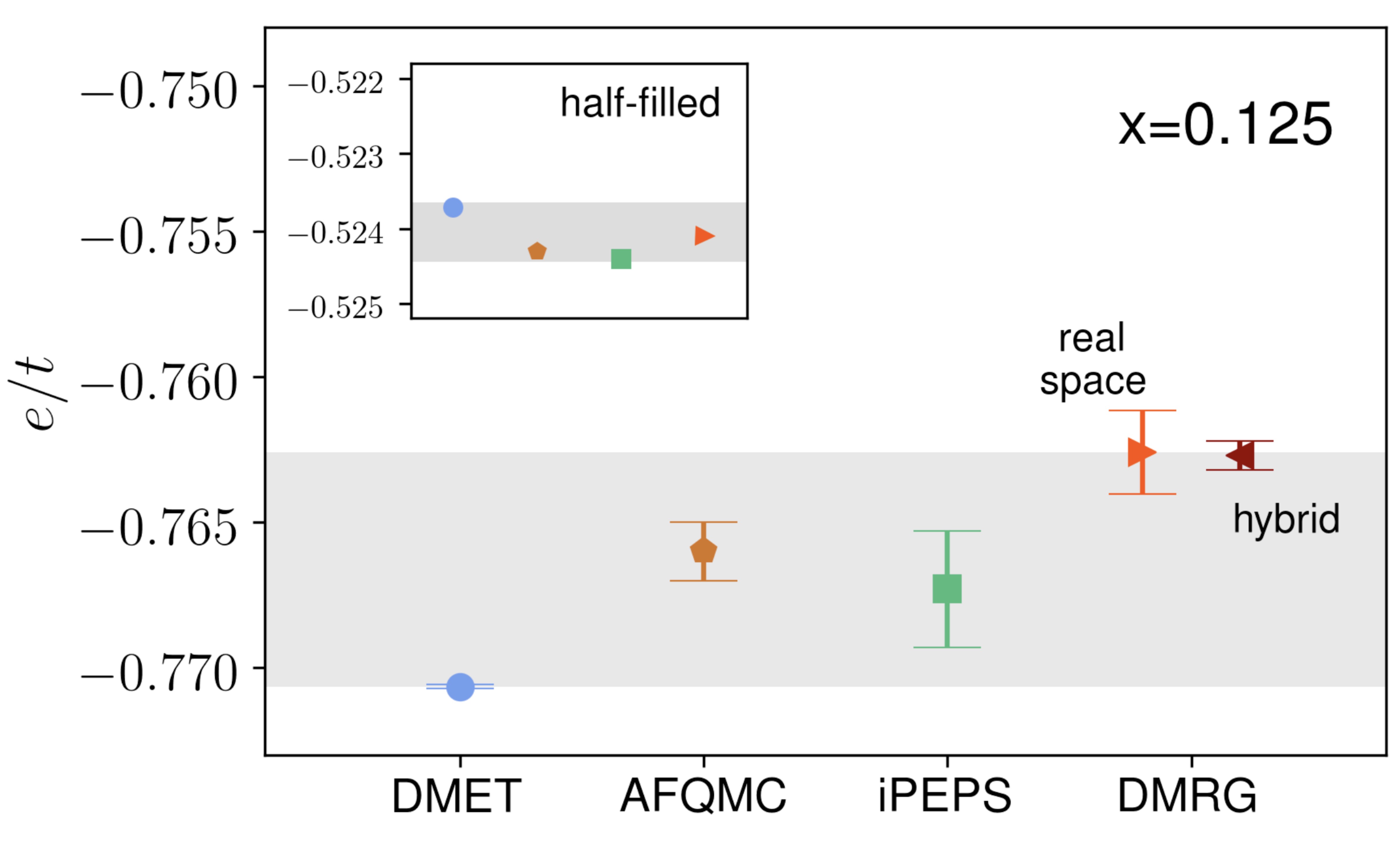 74519746929123049435691183786868043730190495053989557089413809654300843315931997299195955692609091838593707616628281585569058105748088409918974149287689038493634805040364423017176185370370564891983303362341909378245990865089618878245155683641826739678339206033462155474002990580633001164917229764000000
Auxiliary Field Quantum Monte Carlo Method
Two-dimensional Hubbard model
Zheng,  et al. Science 358, 1155 (2017)
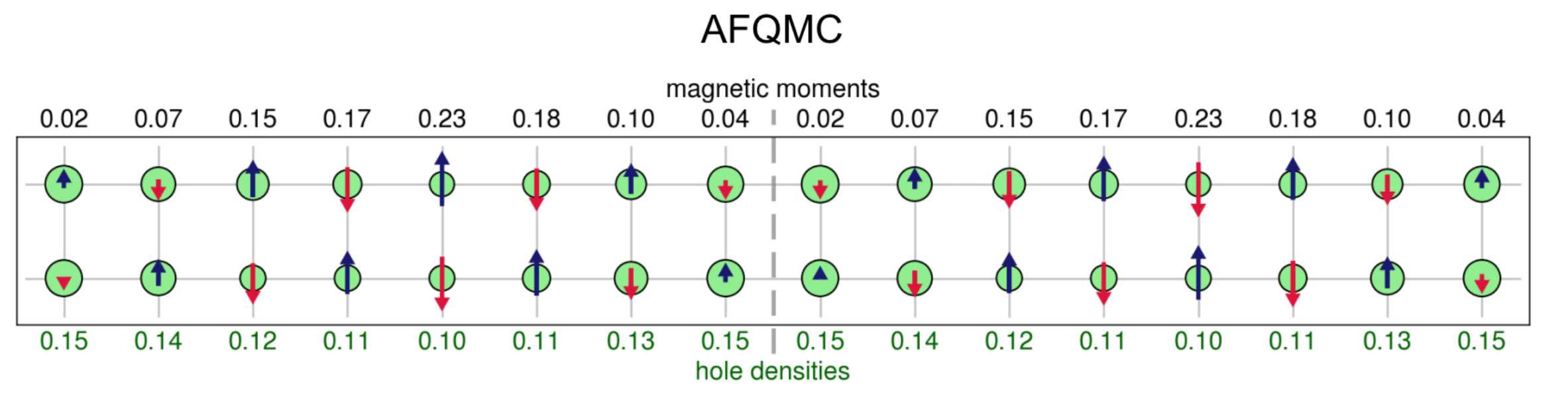 224 up electrons + 224 down electron  on 8x64 a rectangular lattice
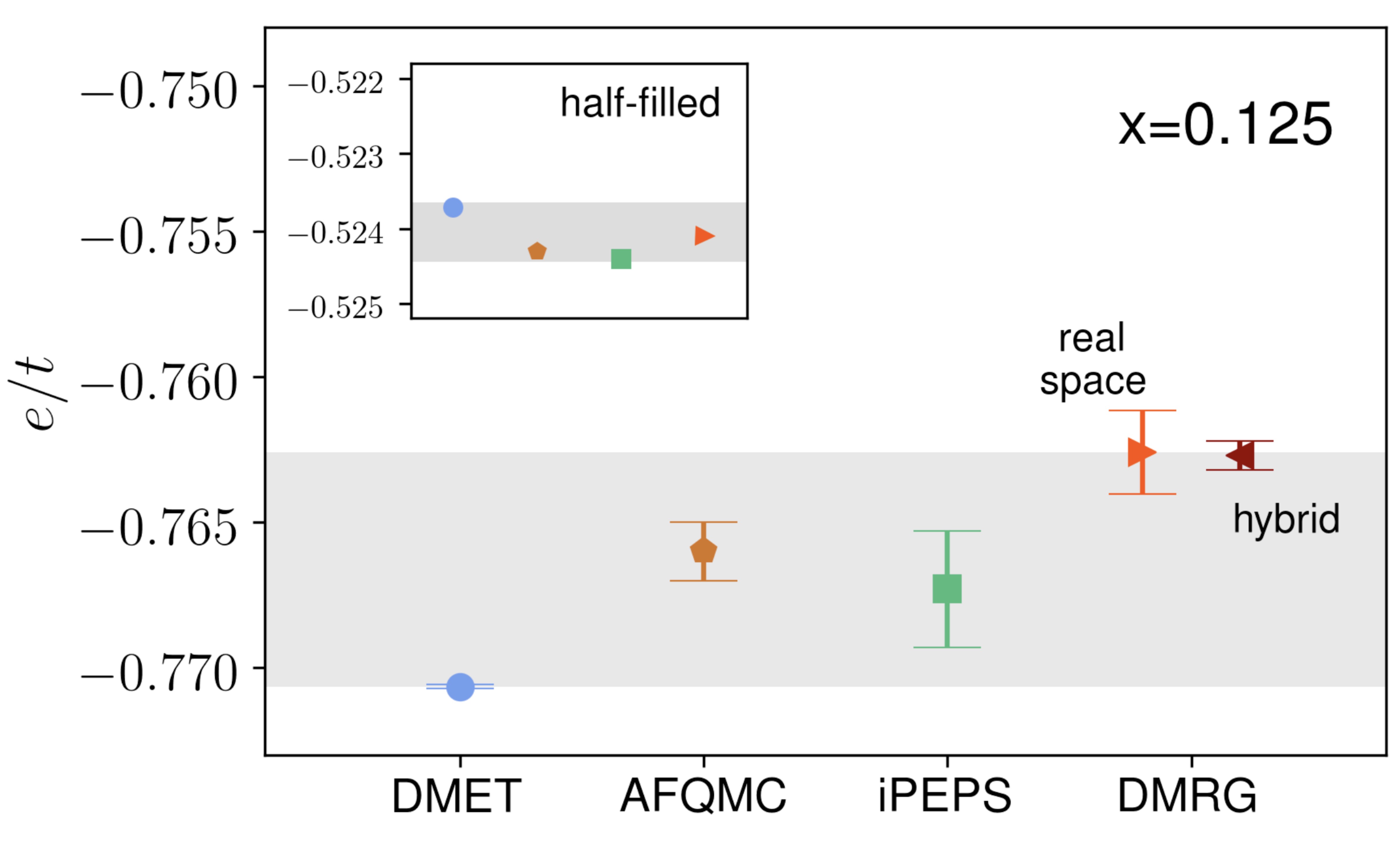 74519746929123049435691183786868043730190495053989557089413809654300843315931997299195955692609091838593707616628281585569058105748088409918974149287689038493634805040364423017176185370370564891983303362341909378245990865089618878245155683641826739678339206033462155474002990580633001164917229764000000
7.45x10^301
Auxiliary Field Quantum Monte Carlo Method
Two-dimensional Hubbard model
Zheng,  et al. Science 358, 1155 (2017)
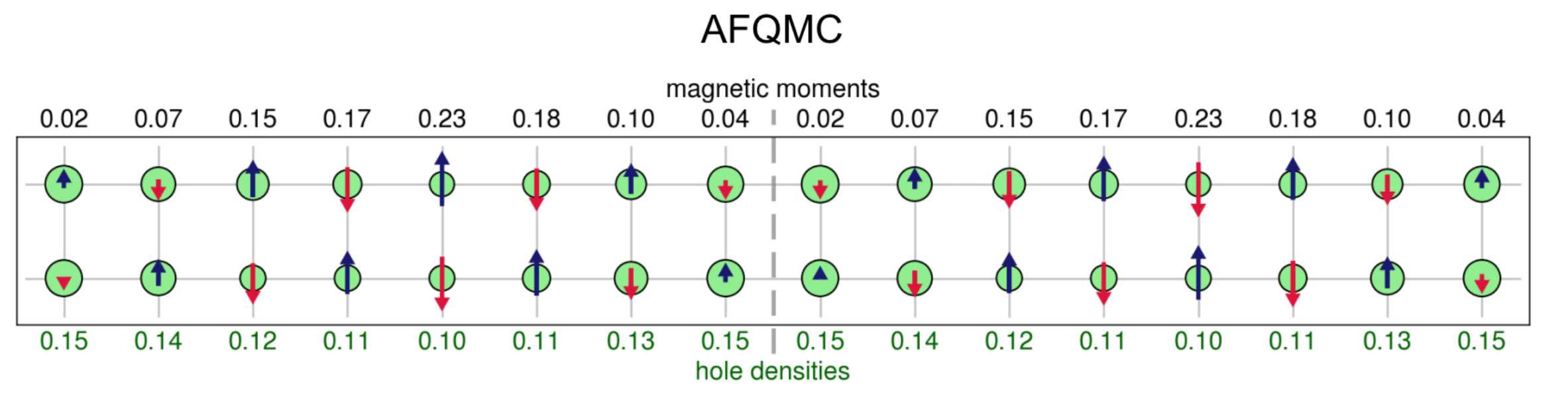 10^28
224 up electrons + 224 down electron  on 8x64 a rectangular lattice
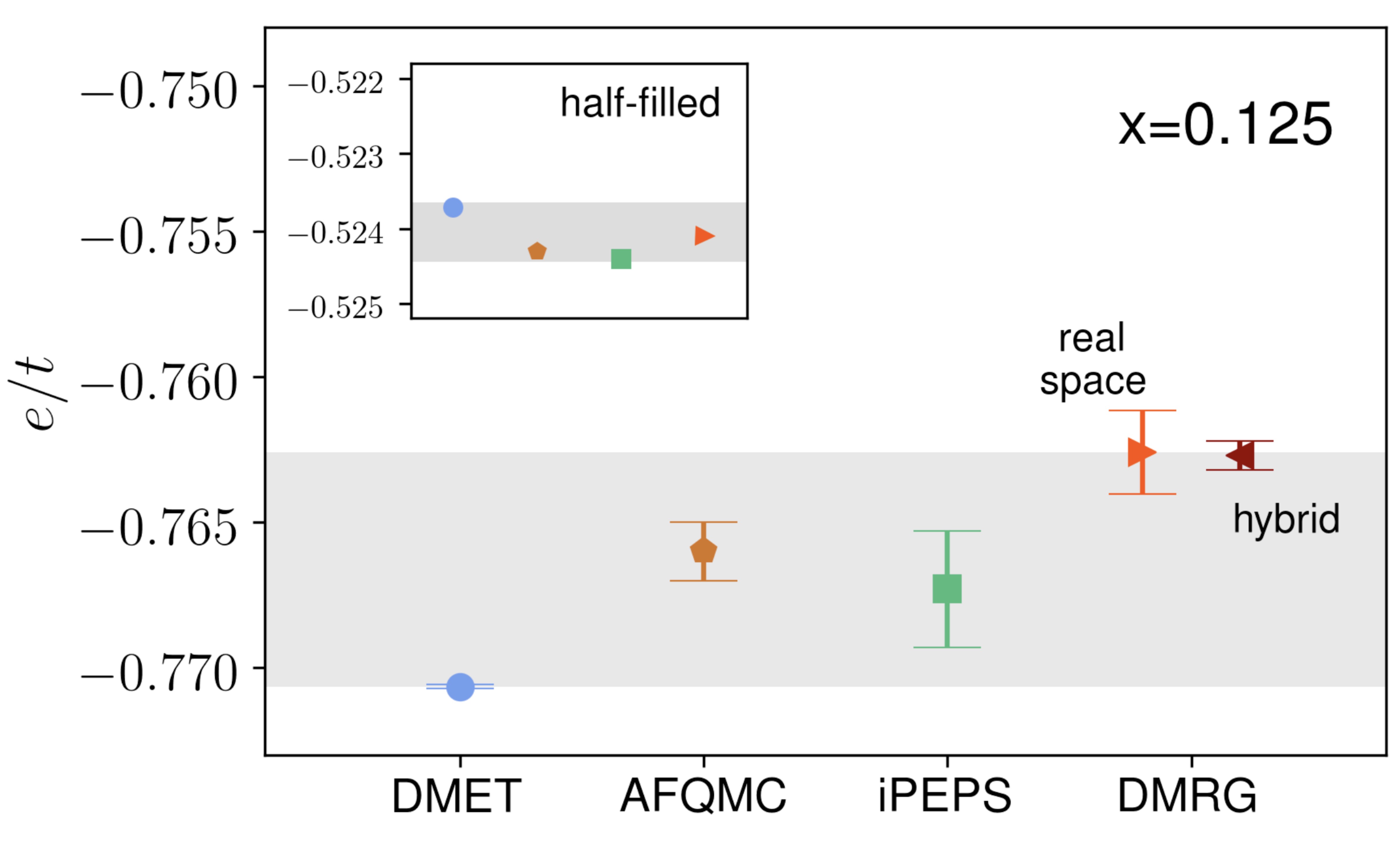 74519746929123049435691183786868043730190495053989557089413809654300843315931997299195955692609091838593707616628281585569058105748088409918974149287689038493634805040364423017176185370370564891983303362341909378245990865089618878245155683641826739678339206033462155474002990580633001164917229764000000
7.45x10^301
Auxiliary Field Quantum Monte Carlo Method
Two-dimensional Hubbard model
Zheng,  et al. Science 358, 1155 (2017)
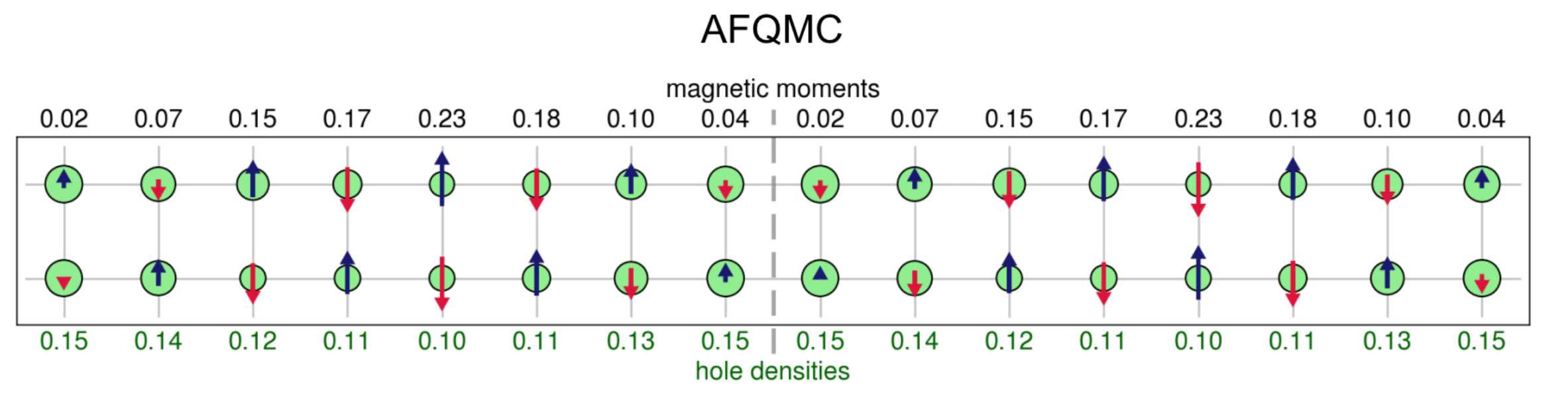 10^28
infinite
224 up electrons + 224 down electron  on 8x64 a rectangular lattice
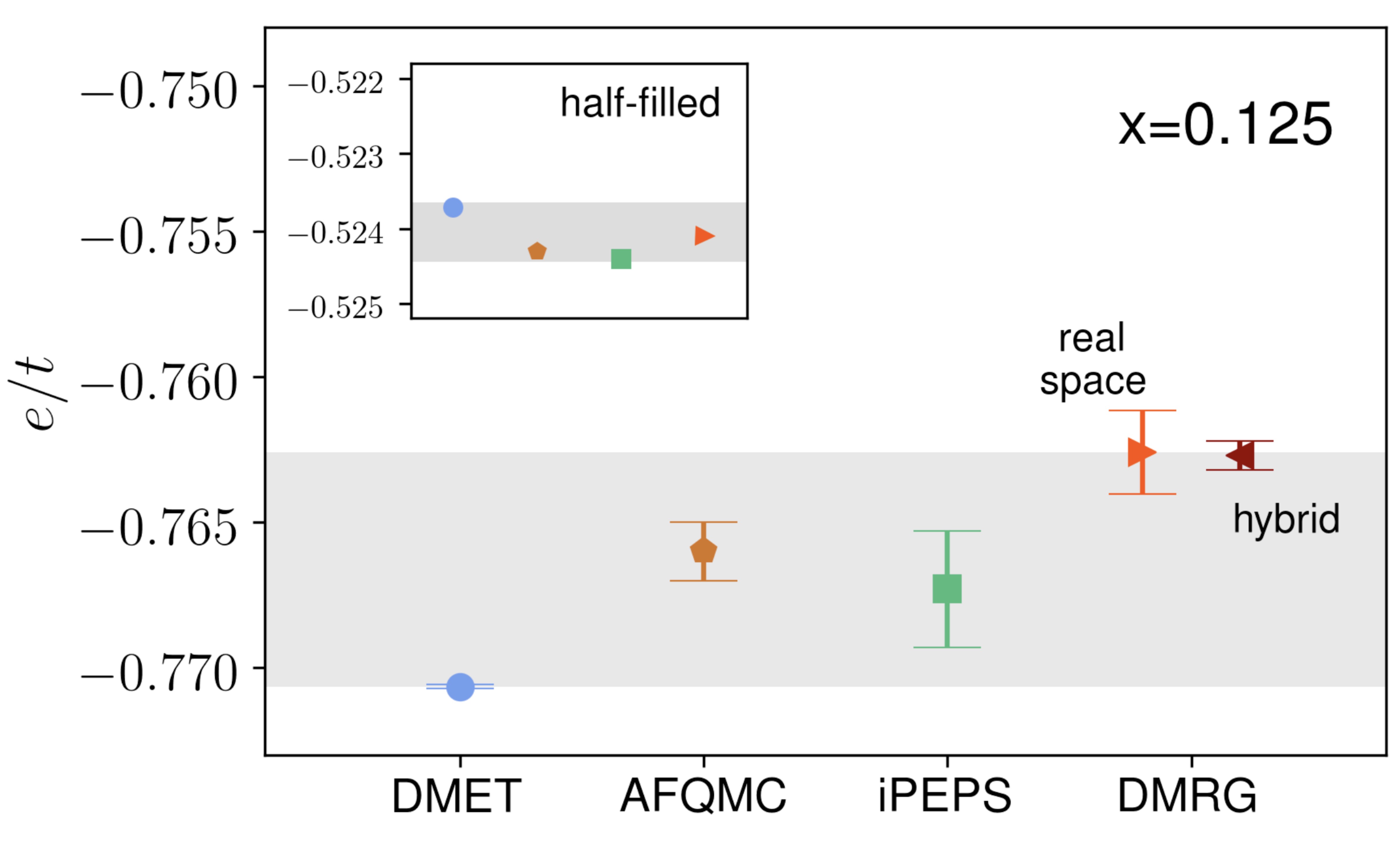 74519746929123049435691183786868043730190495053989557089413809654300843315931997299195955692609091838593707616628281585569058105748088409918974149287689038493634805040364423017176185370370564891983303362341909378245990865089618878245155683641826739678339206033462155474002990580633001164917229764000000
7.45x10^301
Auxiliary Field Quantum Monte Carlo Method
From Many-body problem to many 1-body problems
Developed in our group
1-body problem couple with auxiliary field
Auxiliary Field Quantum Monte Carlo Method
From Many-body problem to many 1-body problems
Developed in our group
1-body problem couple with auxiliary field
Auxiliary Field Quantum Monte Carlo Method
From Many-body problem to many 1-body problems
Developed in our group
1-body problem couple with auxiliary field
Auxiliary Field Quantum Monte Carlo Method
From Many-body problem to many 1-body problems
Developed in our group
1-body problem couple with auxiliary field
Auxiliary Field Quantum Monte Carlo Method
From Many-body problem to many 1-body problems
Developed in our group
1-body problem couple with auxiliary field
Auxiliary Field Quantum Monte Carlo Method
From Many-body problem to many 1-body problems
Developed in our group
1-body problem couple with auxiliary field
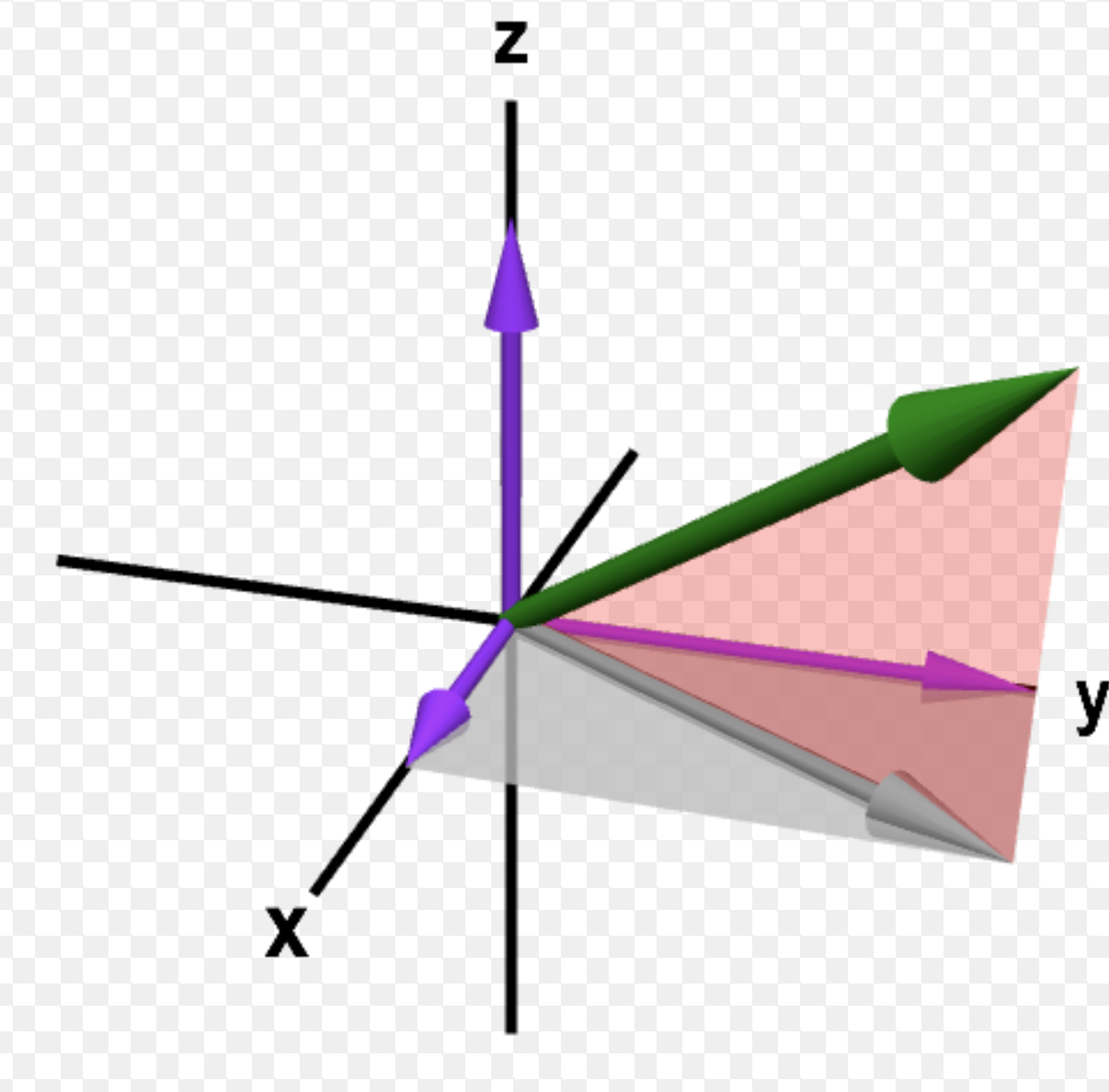 Auxiliary Field Quantum Monte Carlo Method
From Many-body problem to many 1-body problems
Developed in our group
1-body problem couple with auxiliary field
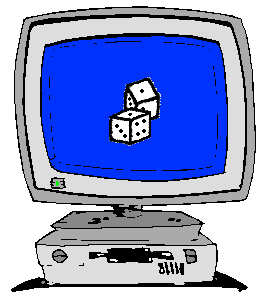 Markov chain
Auxiliary Field Quantum Monte Carlo Method
From Many-body problem to many 1-body problems
Developed in our group
1-body problem couple with auxiliary field
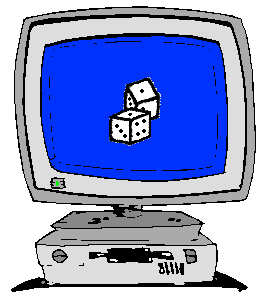 Markov chain
Auxiliary Field Quantum Monte Carlo Method
From Many-body problem to many 1-body problems
Developed in our group
1-body problem couple with auxiliary field
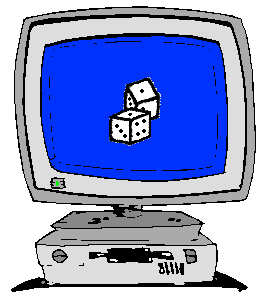 walker
store as a matrix
Markov chain
Auxiliary Field Quantum Monte Carlo Method
From Many-body problem to many 1-body problems
Developed in our group
1-body problem couple with auxiliary field
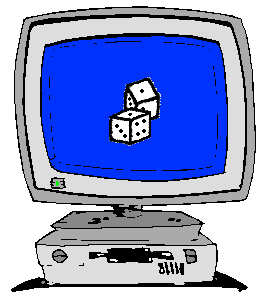 walker
store as a matrix
Markov chain
Auxiliary Field Quantum Monte Carlo Method
From Many-body problem to many 1-body problems
Developed in our group
1-body problem couple with auxiliary field
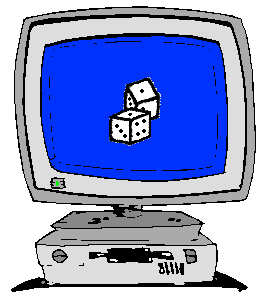 walker
store as a matrix
propagation
matrix matrix multiplication
Markov chain
Auxiliary Field Quantum Monte Carlo Method
From Many-body problem to many 1-body problems
Developed in our group
1-body problem couple with auxiliary field
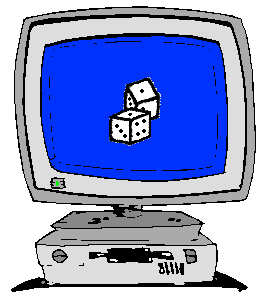 Auxiliary Field Quantum Monte Carlo Method
From Many-body problem to many 1-body problems
Developed in our group
1-body problem couple with auxiliary field
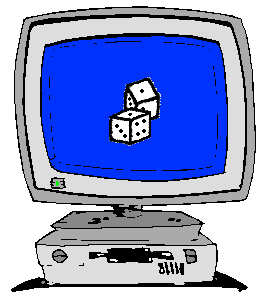 Auxiliary Field Quantum Monte Carlo Method
From Many-body problem to many 1-body problems
Developed in our group
1-body problem couple with auxiliary field
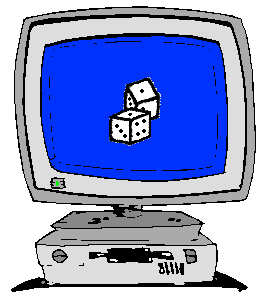 Negative probability
Auxiliary Field Quantum Monte Carlo Method
From Many-body problem to many 1-body problems
Developed in our group
1-body problem couple with auxiliary field
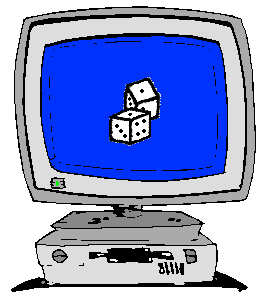 Sign problem!
Negative probability
Auxiliary Field Quantum Monte Carlo Method
From Many-body problem to many 1-body problems
Developed in our group
1-body problem couple with auxiliary field
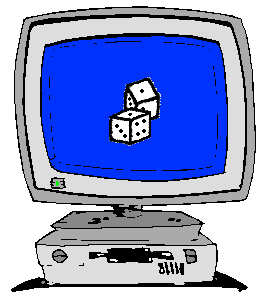 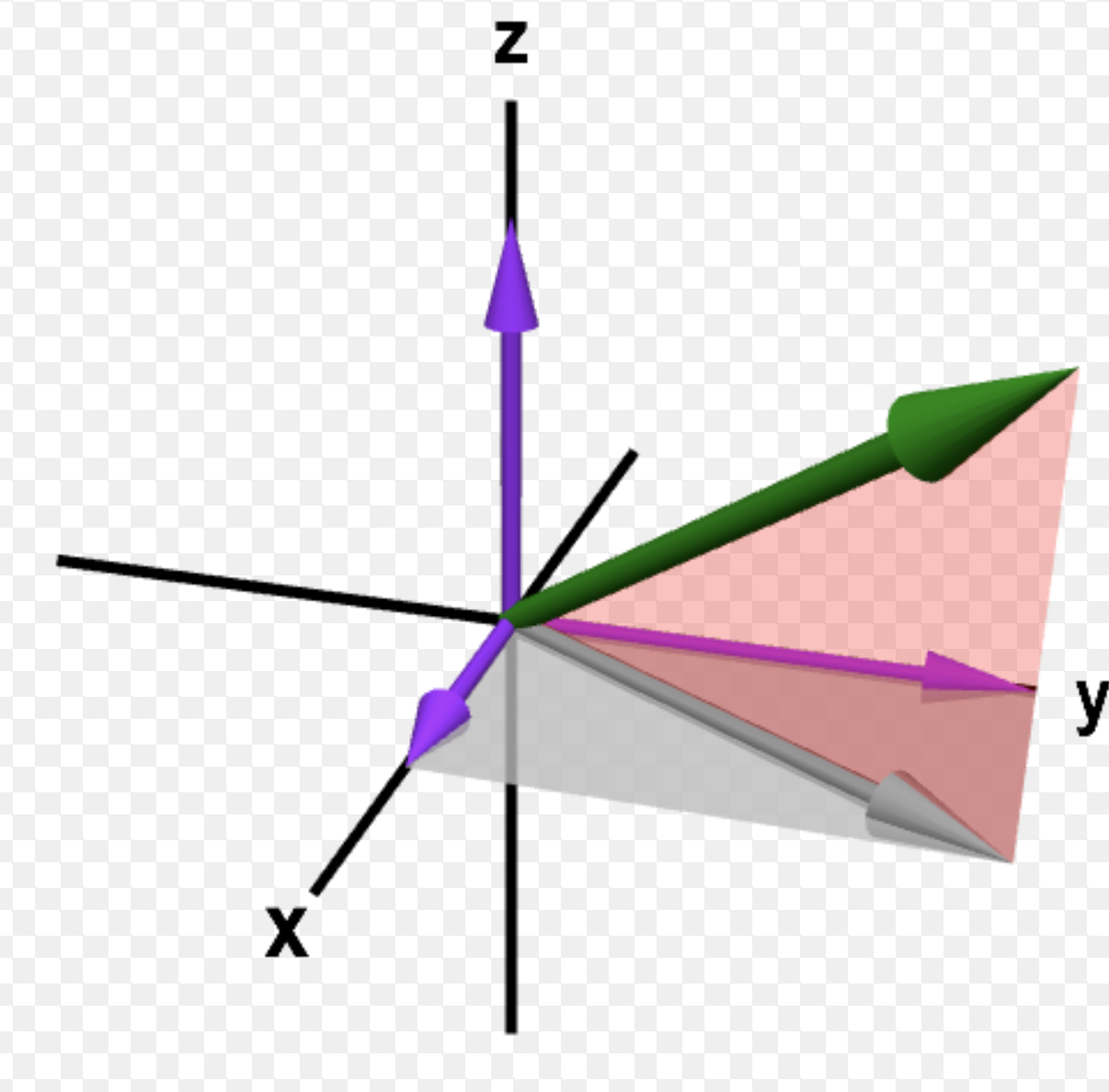 Prevent exchange
Define a gauge to control sign problem!
Use true many-body state
Auxiliary Field Quantum Monte Carlo Method
From Many-body problem to many 1-body problems
Developed in our group
1-body problem couple with auxiliary field
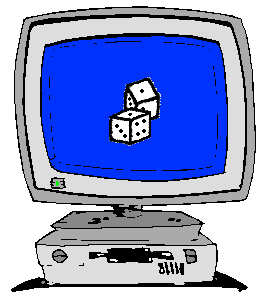 Prevent exchange
Use a trial state
Define a gauge to control sign problem!
Systematic error
Auxiliary Field Quantum Monte Carlo library
From Many-body problem to many 1-body problems
Random walker in 1-body space

Polynomial Scaling

Highly accurate simulation for fermion

Perfect parallelization

Supercomputer

Graphics processing unit

Cloud computing
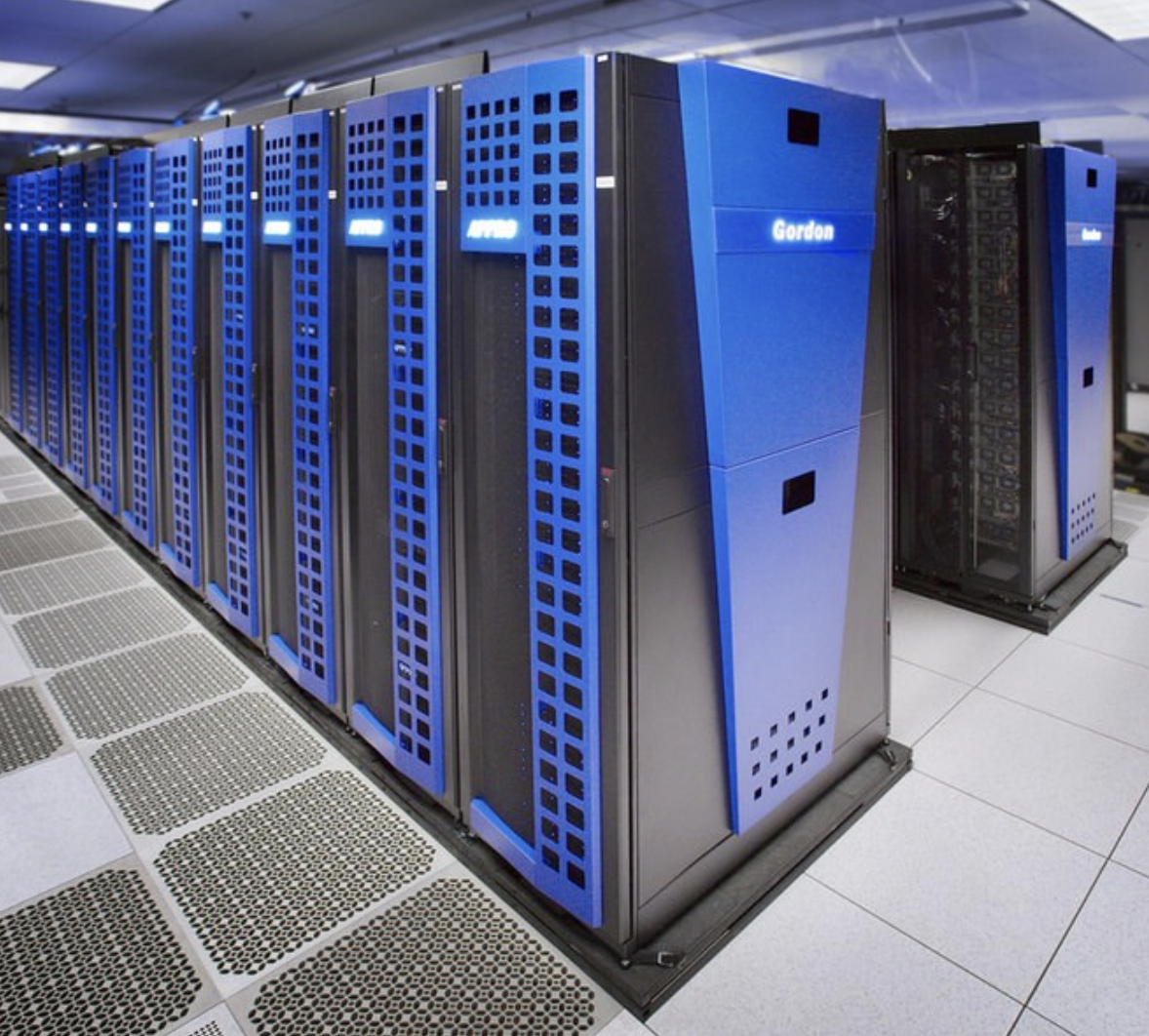 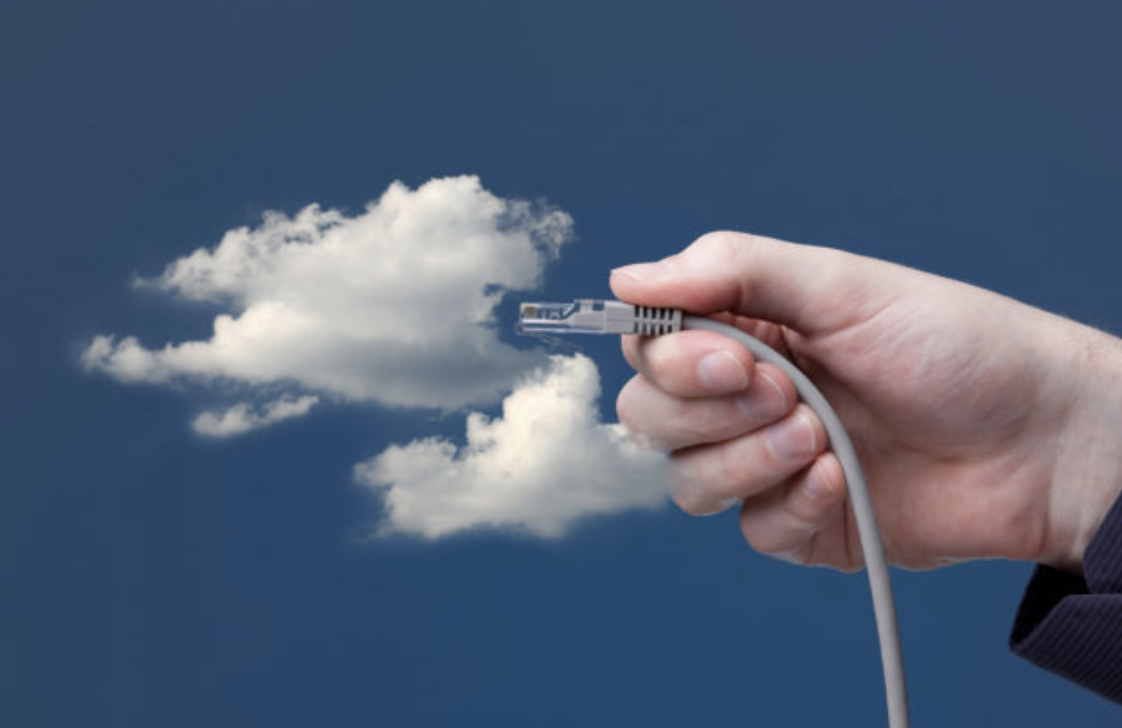 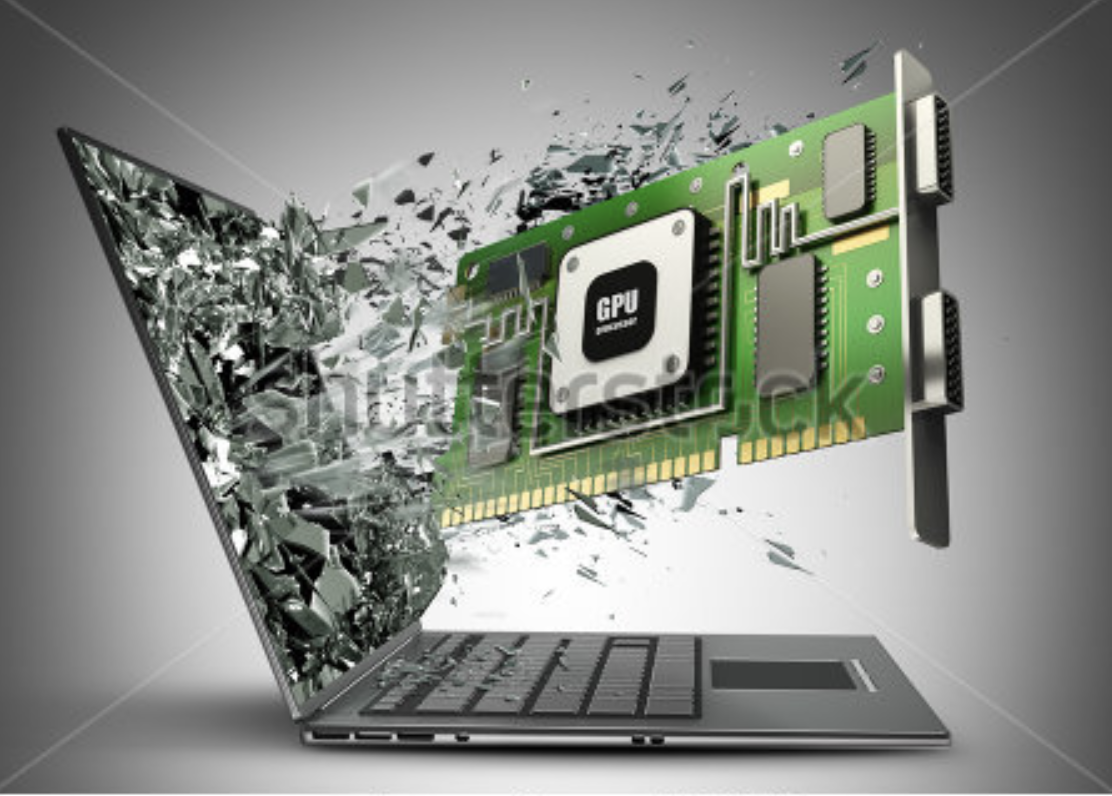 Auxiliary Field Quantum Monte Carlo Library
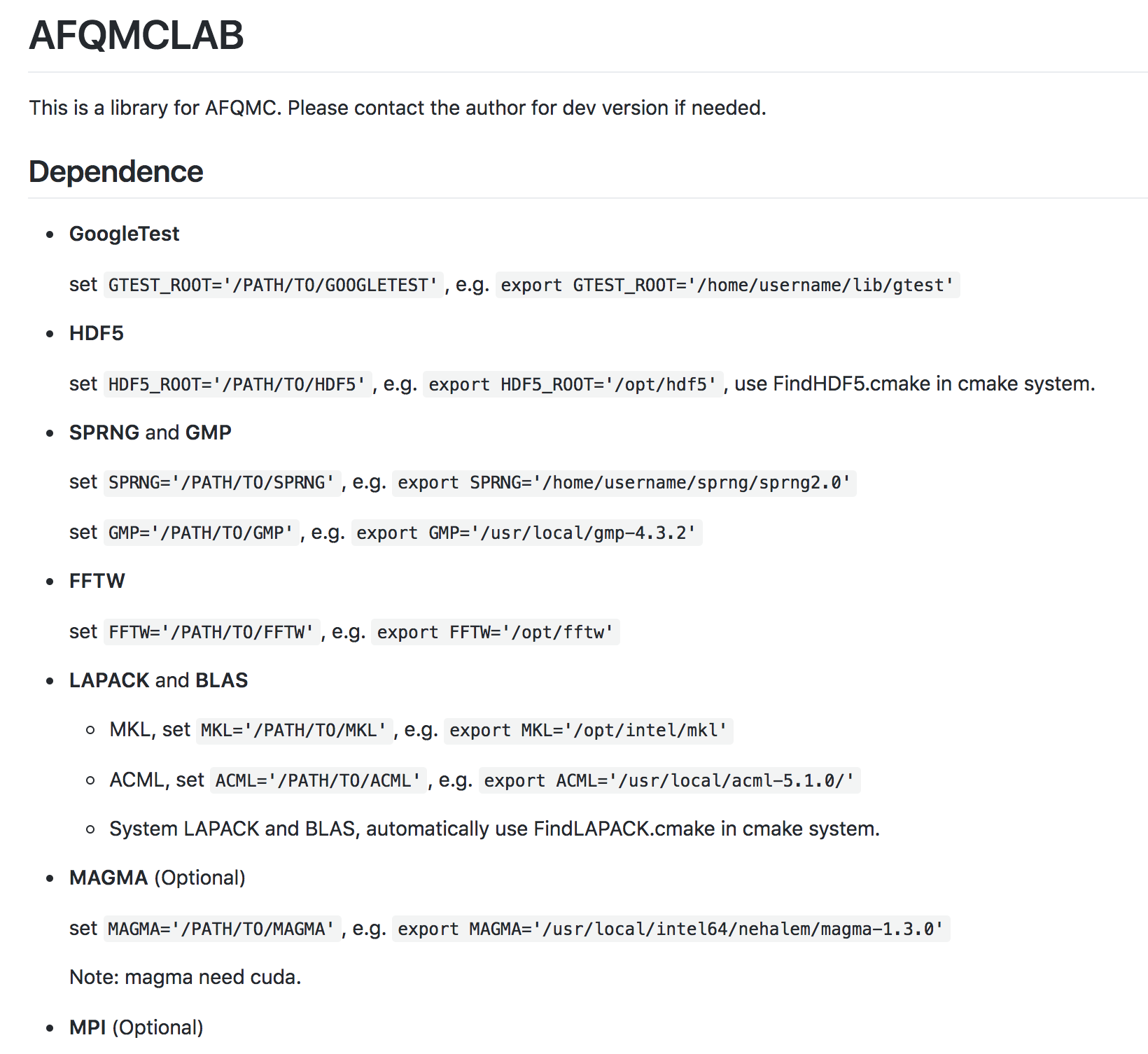 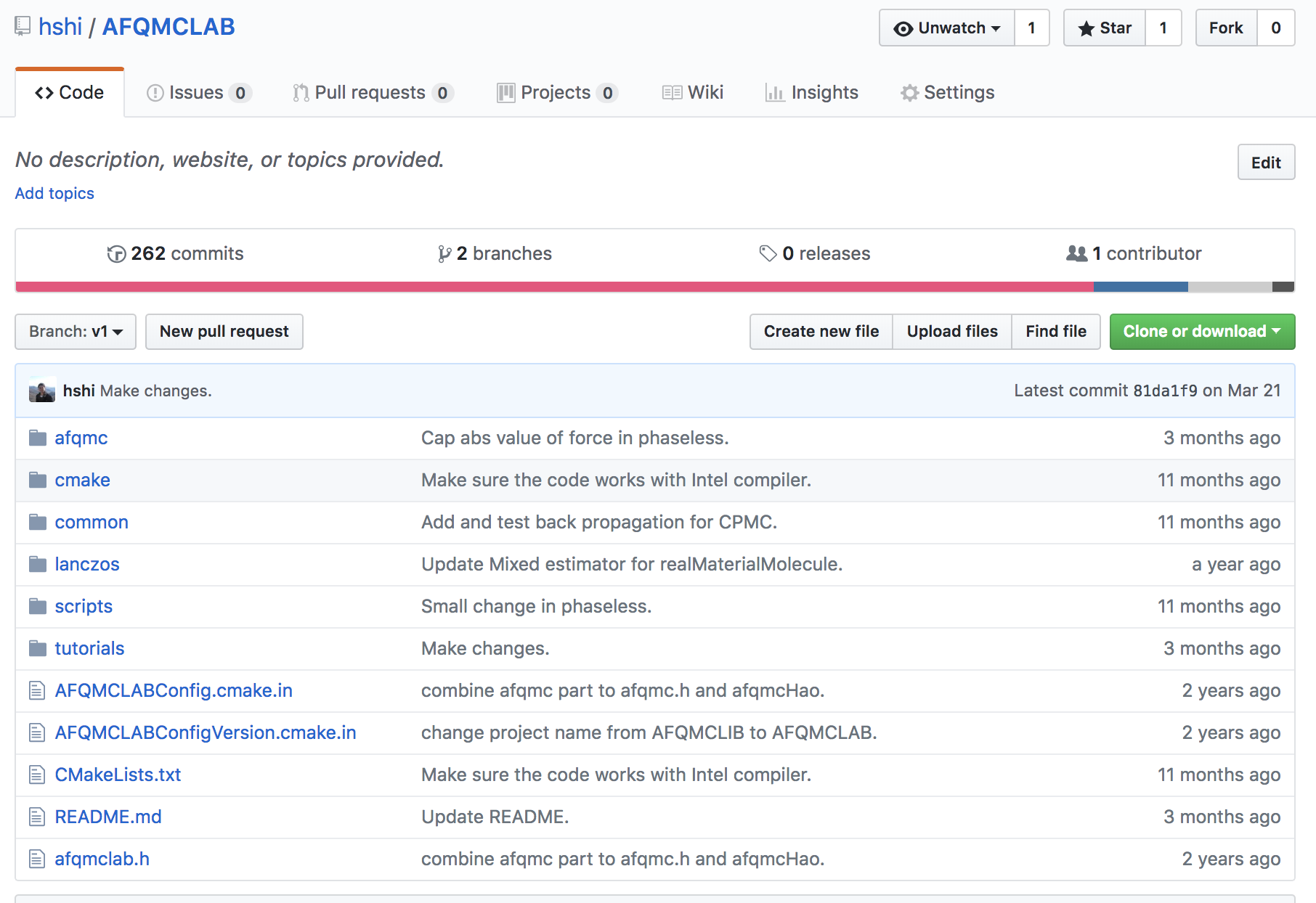 dev version in BitBucket
90% c++   10% python
https://github.com/hshi/AFQMCLAB
Auxiliary Field Quantum Monte Carlo Library
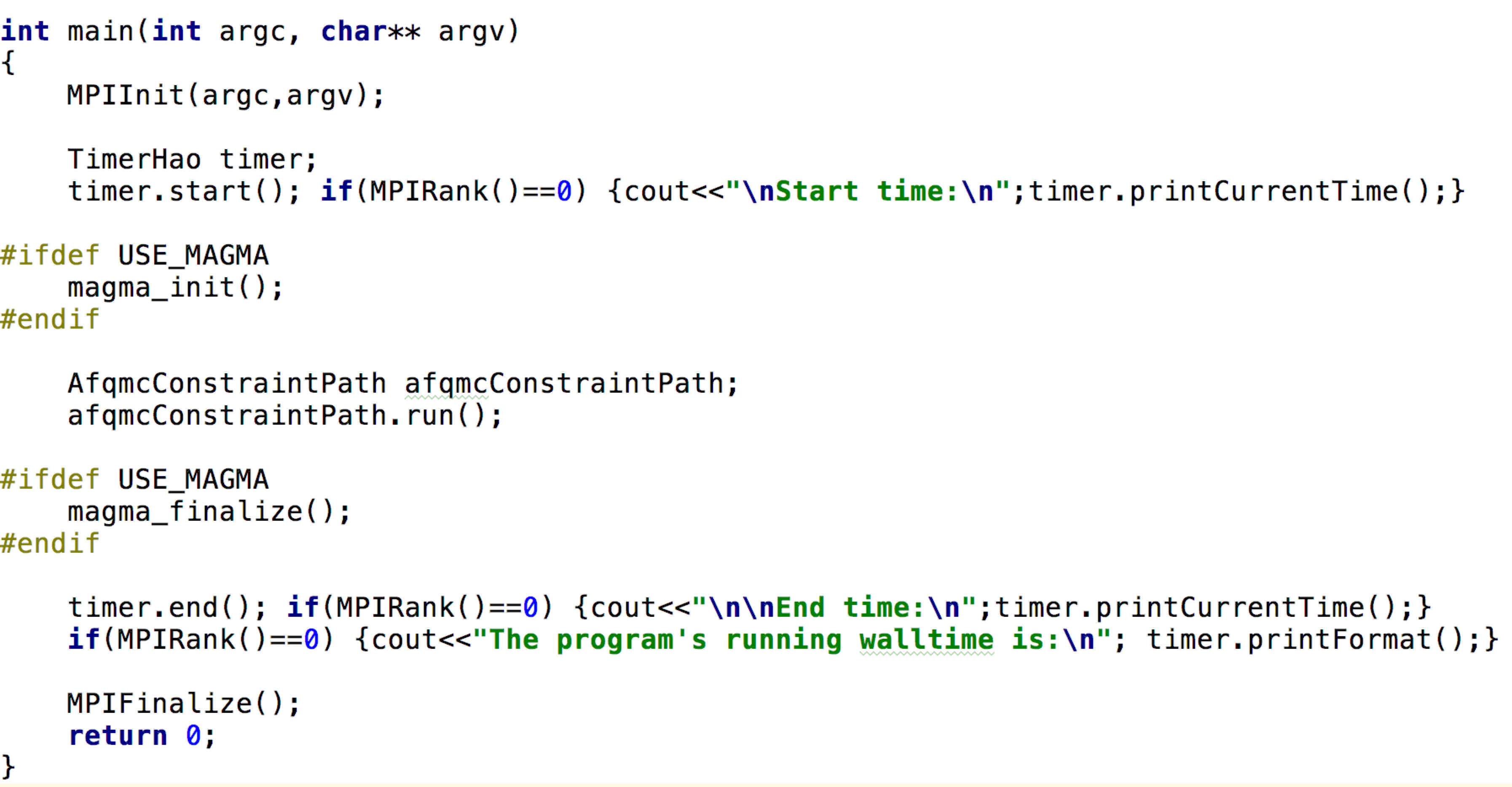 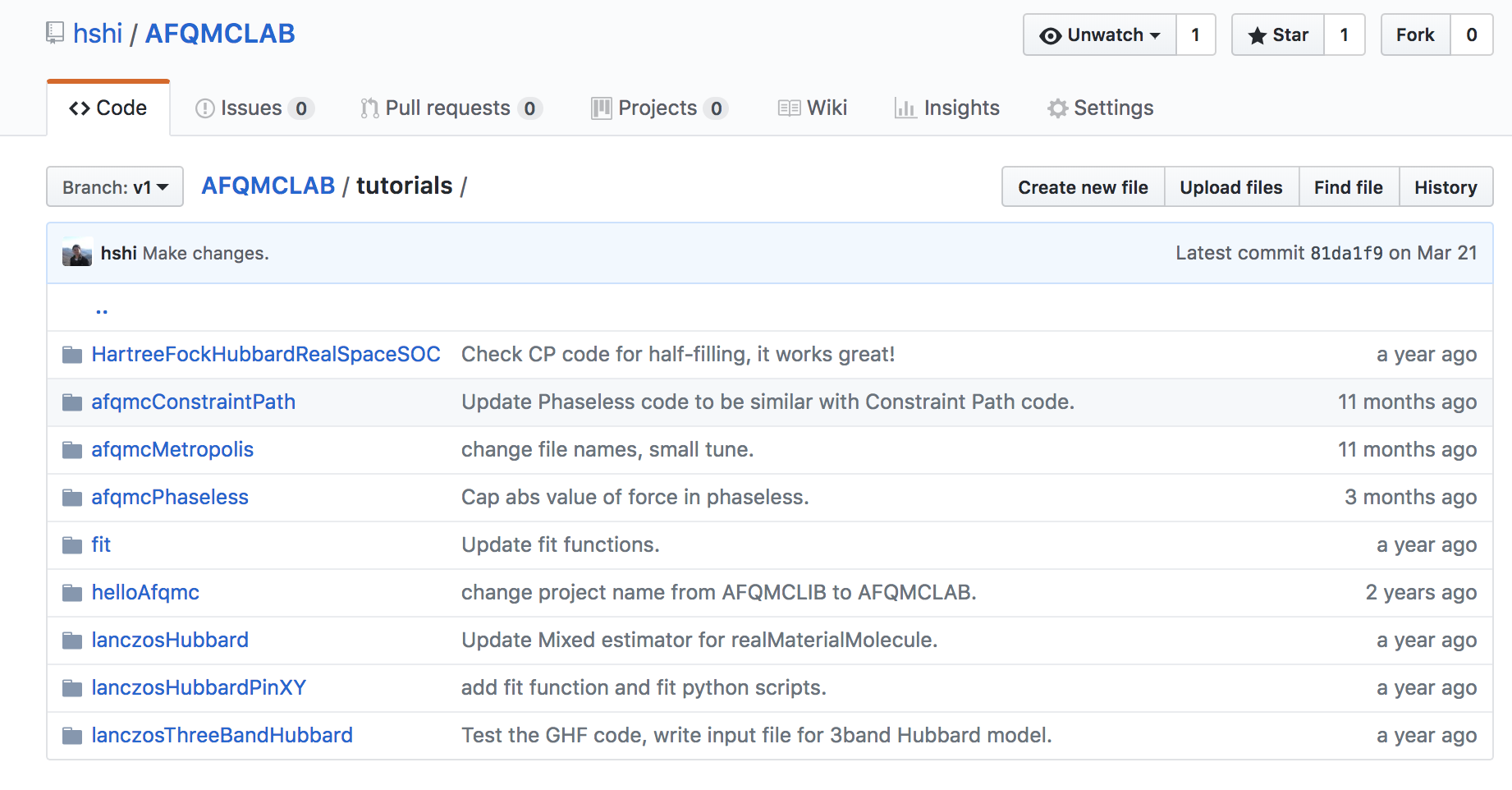 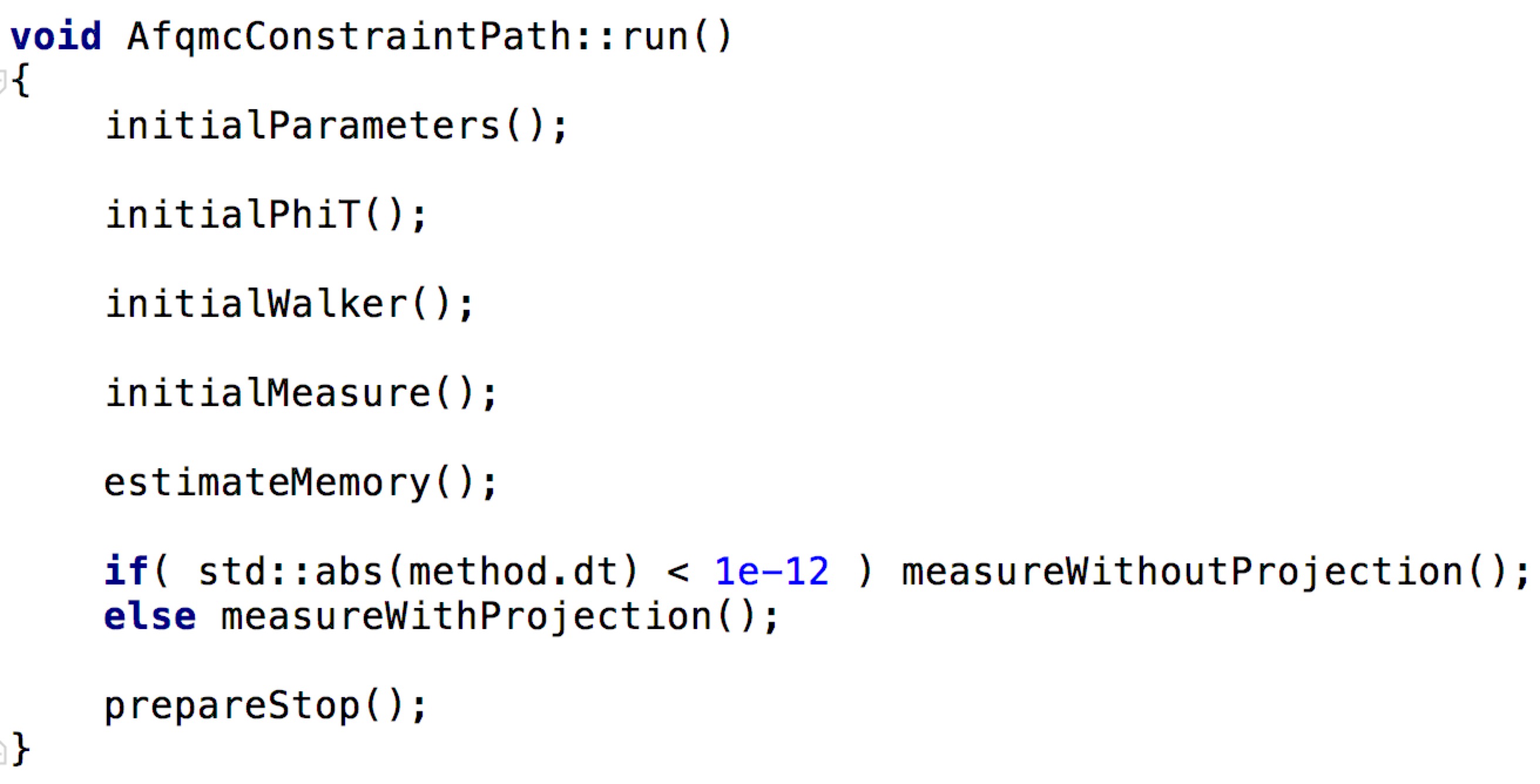 dev version in BitBucket
90% c++   10% python
https://github.com/hshi/AFQMCLAB
Auxiliary Field Quantum Monte Carlo Library
Massive parallelization: random walker
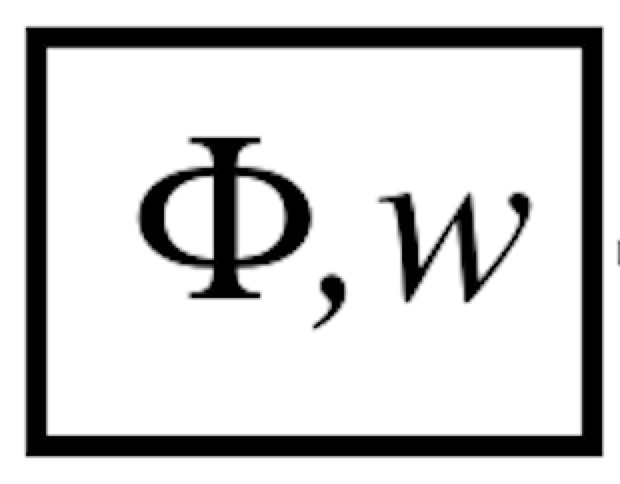 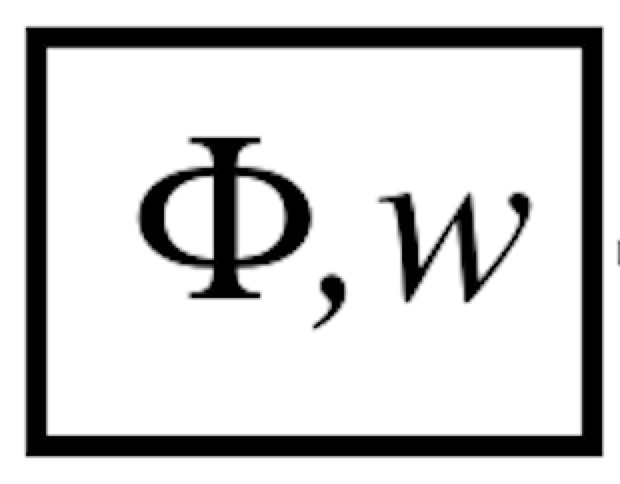 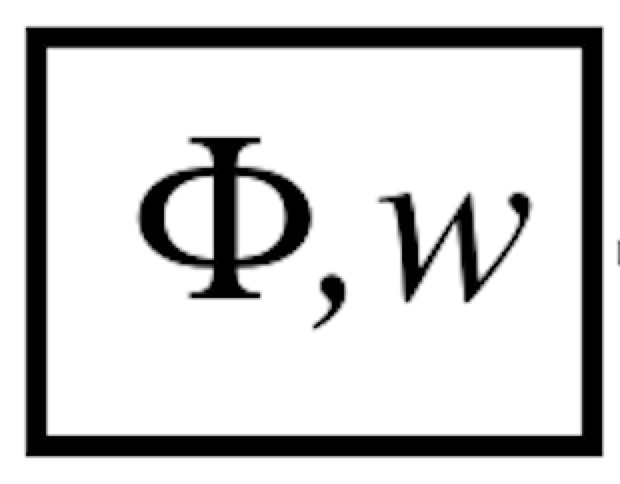 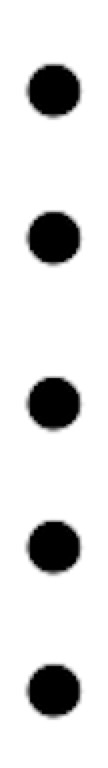 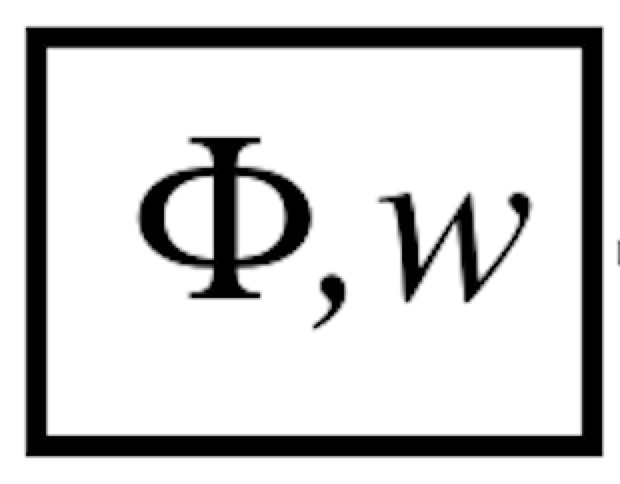 Auxiliary Field Quantum Monte Carlo Library
Massive parallelization: random walker
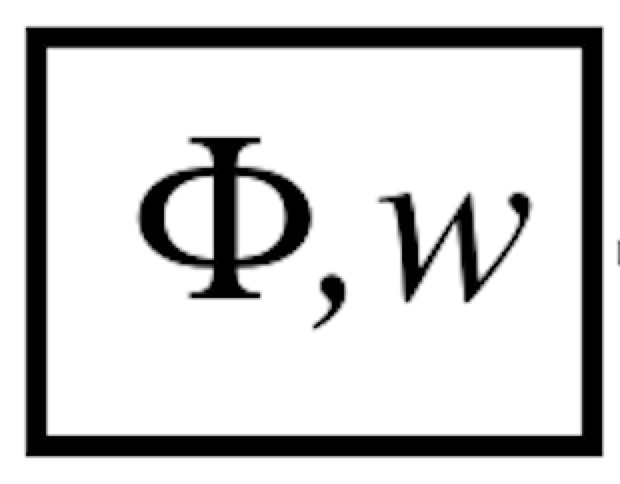 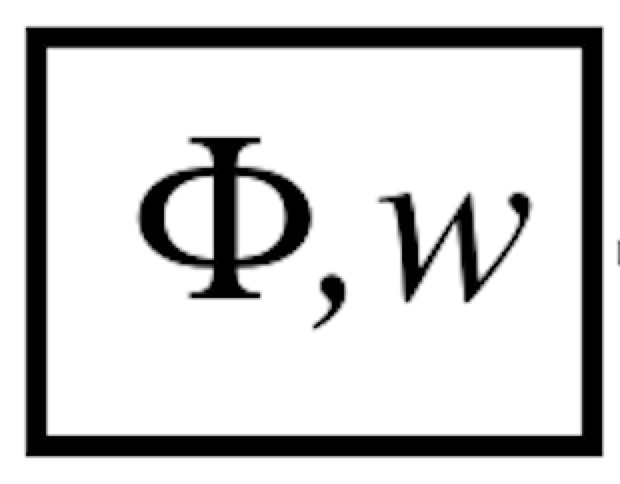 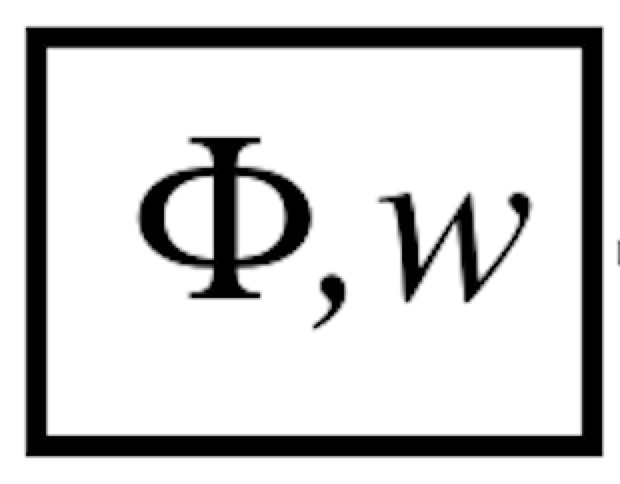 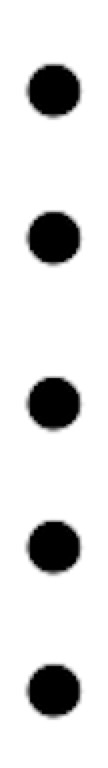 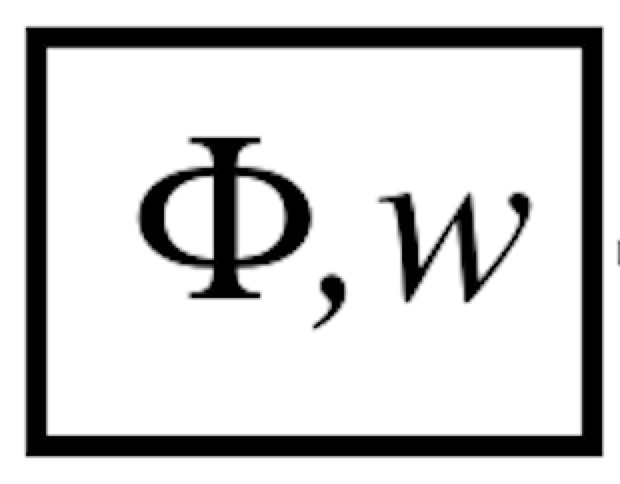 Auxiliary Field Quantum Monte Carlo Library
Massive parallelization: random walker
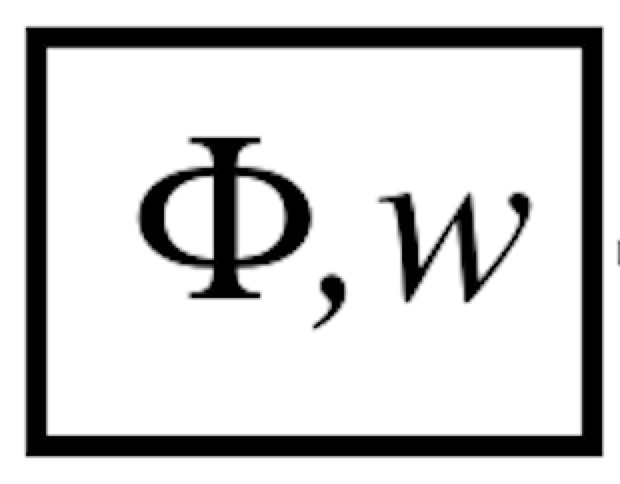 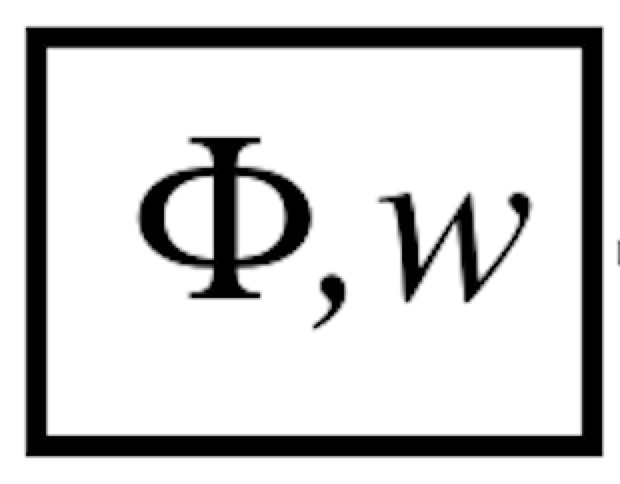 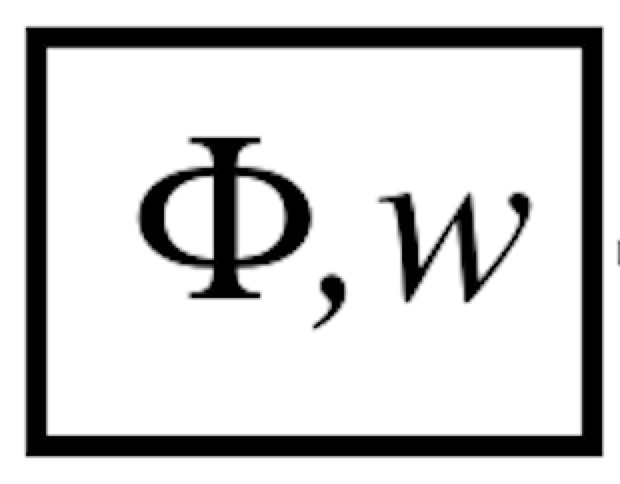 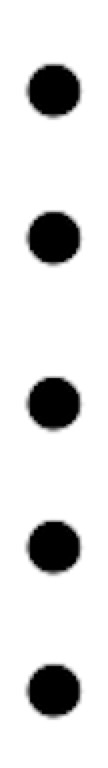 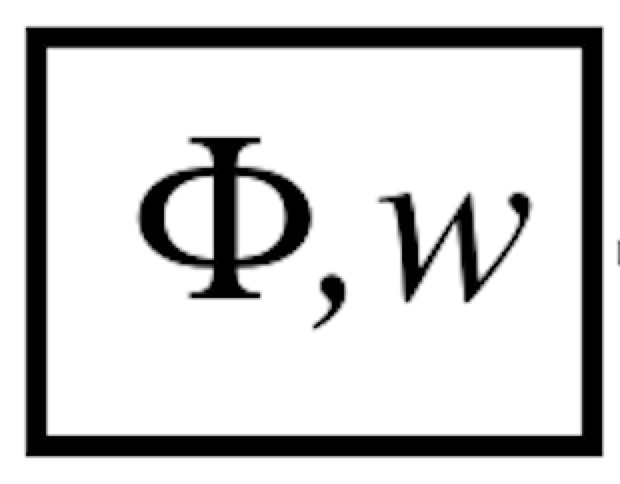 Auxiliary Field Quantum Monte Carlo Library
Massive parallelization: random walker
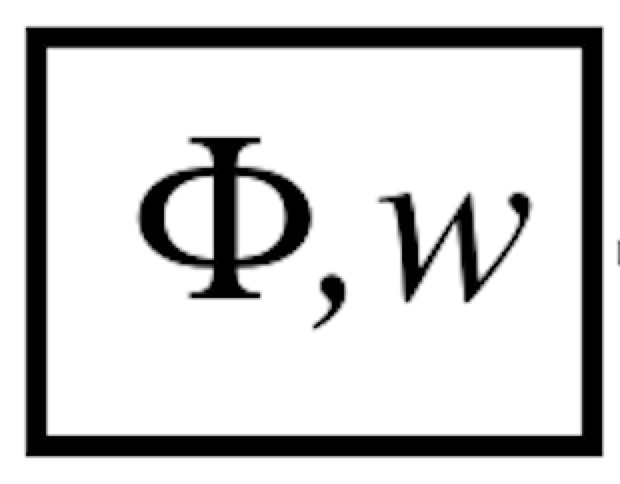 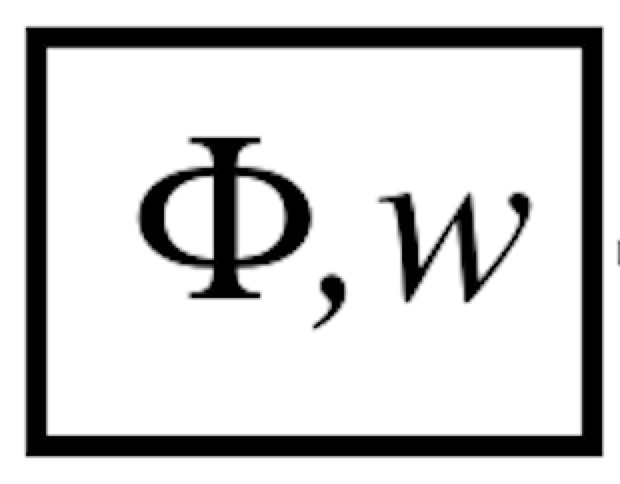 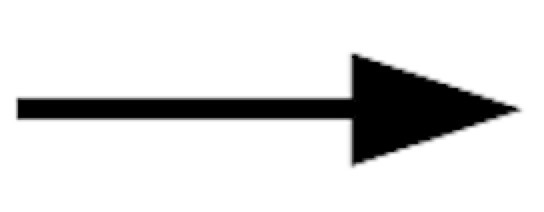 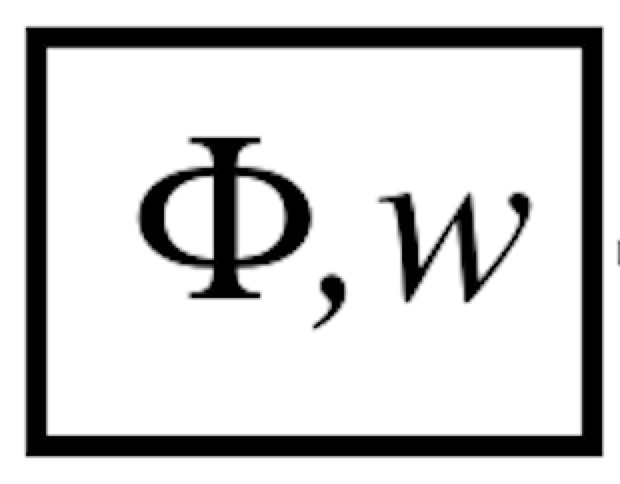 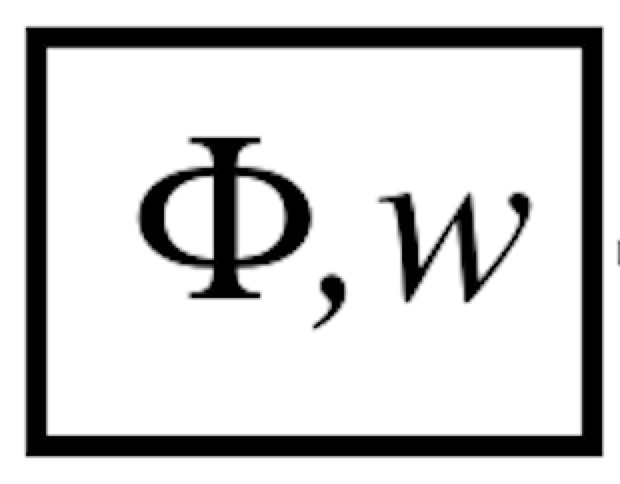 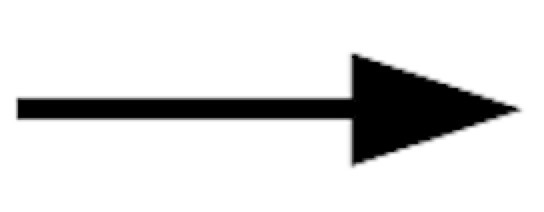 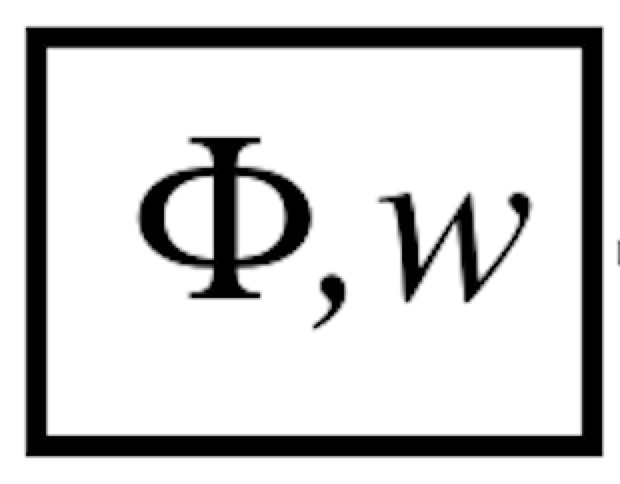 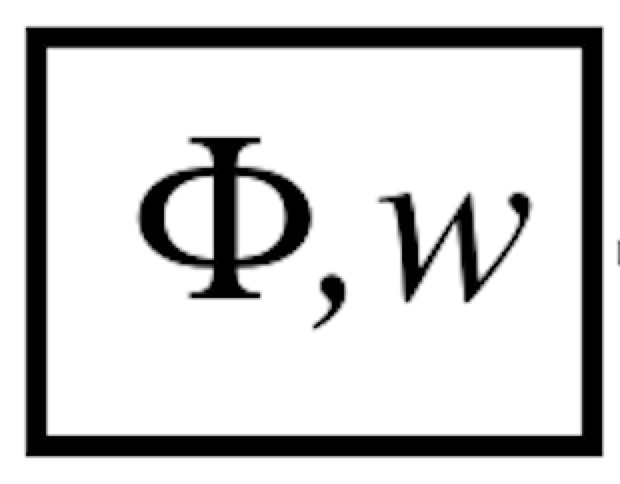 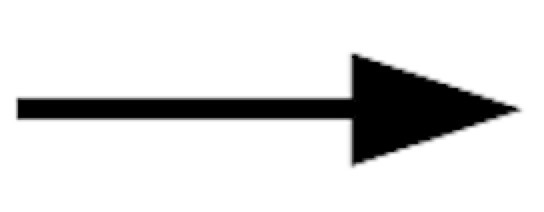 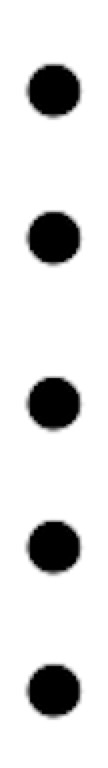 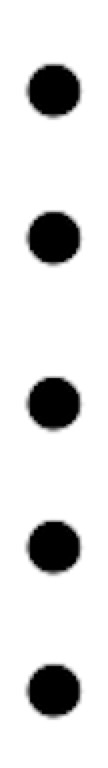 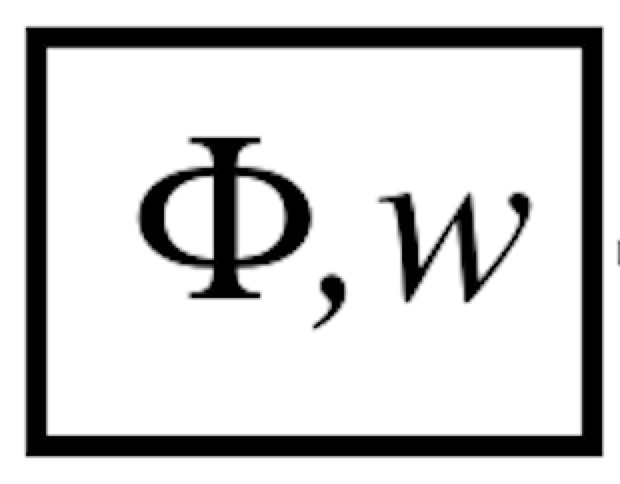 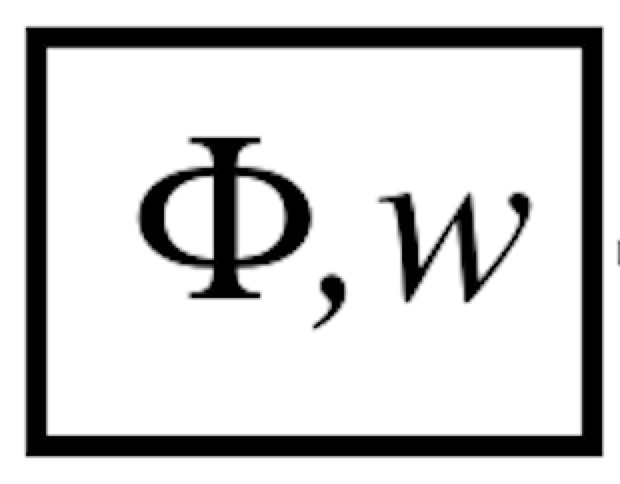 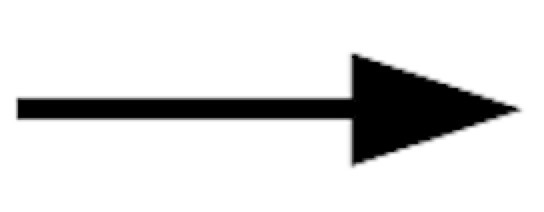 Auxiliary Field Quantum Monte Carlo Library
Massive parallelization: random walker
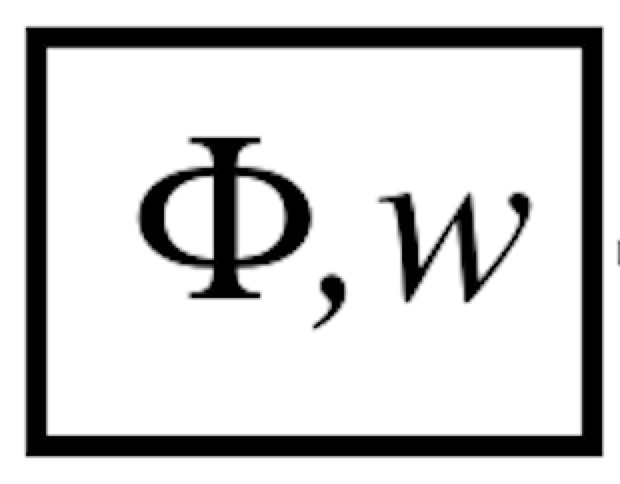 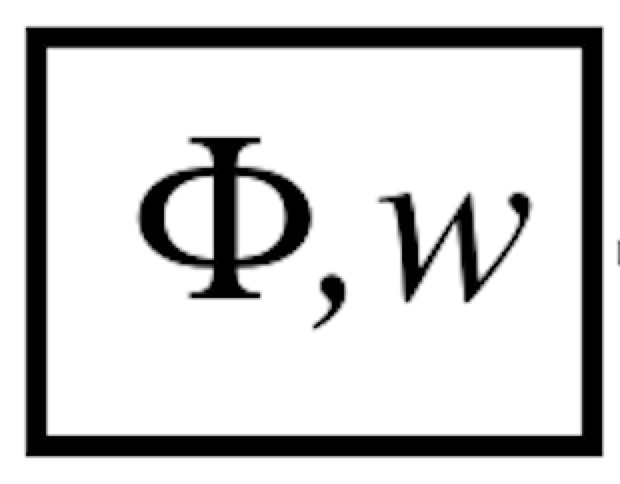 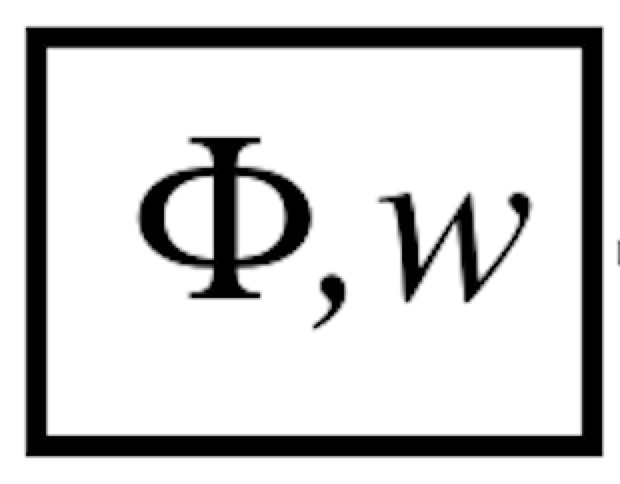 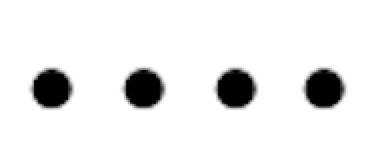 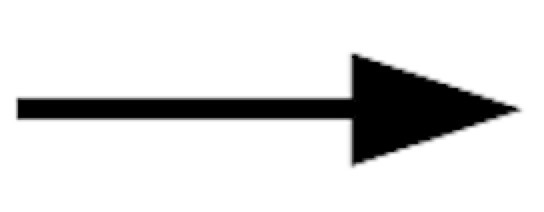 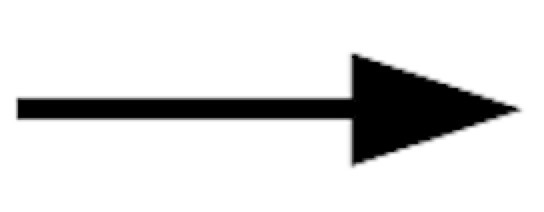 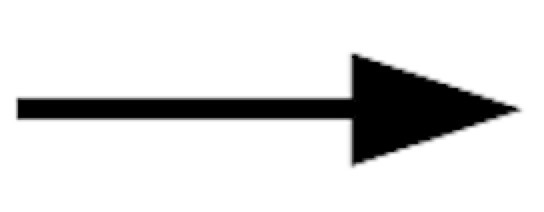 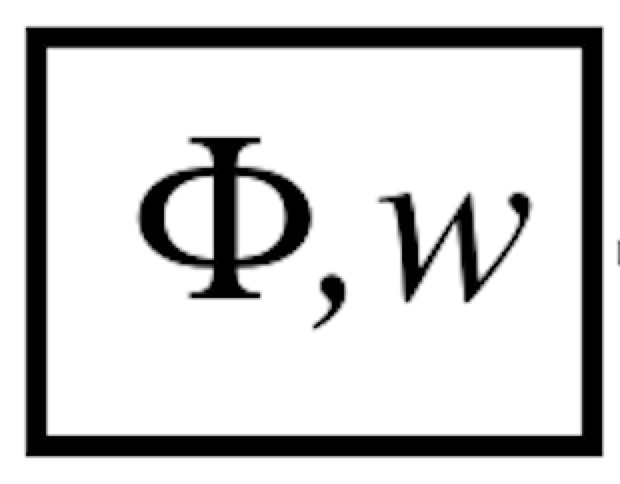 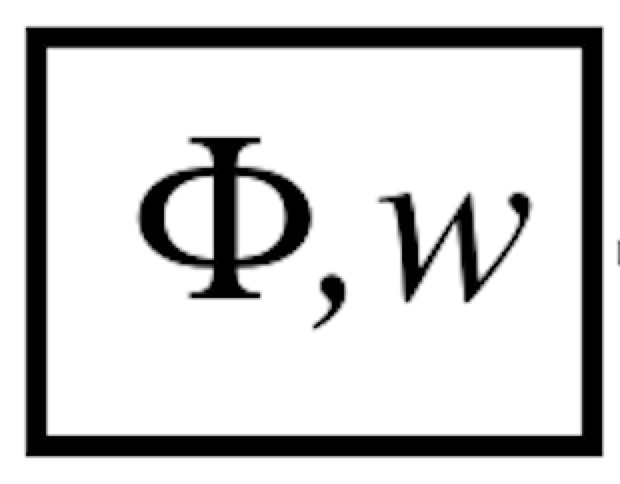 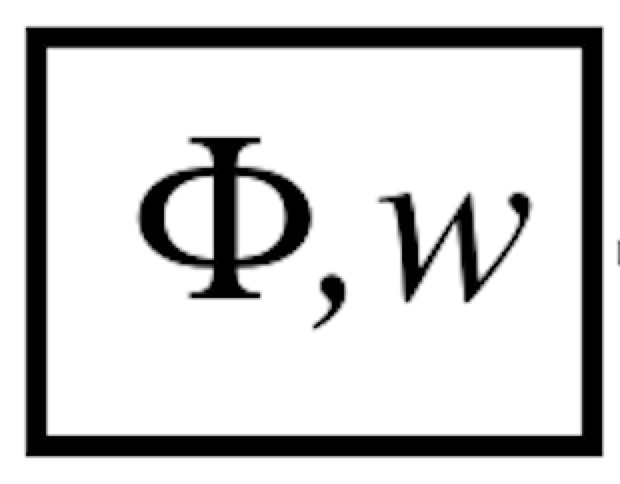 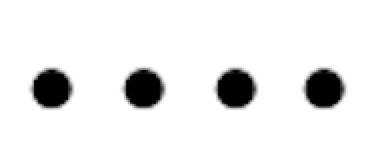 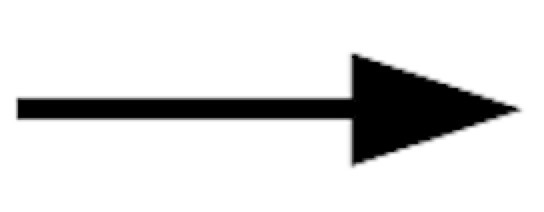 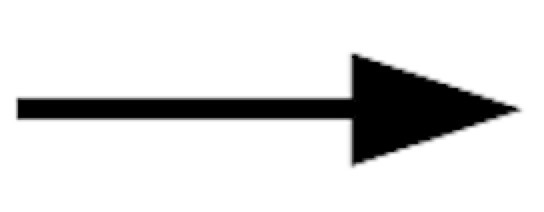 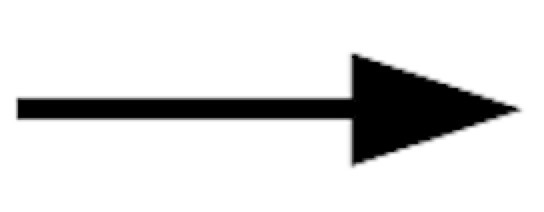 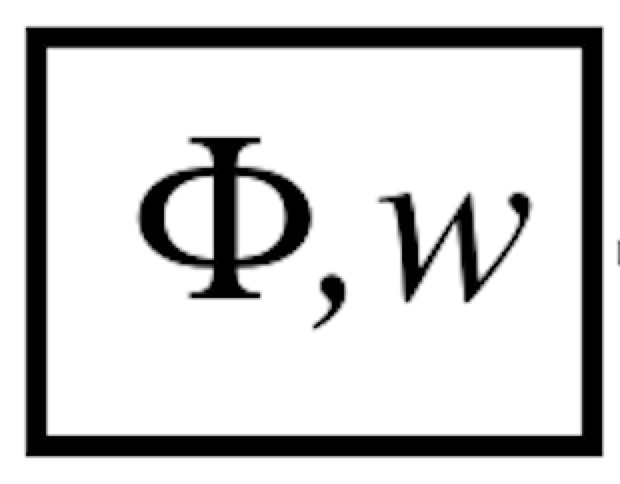 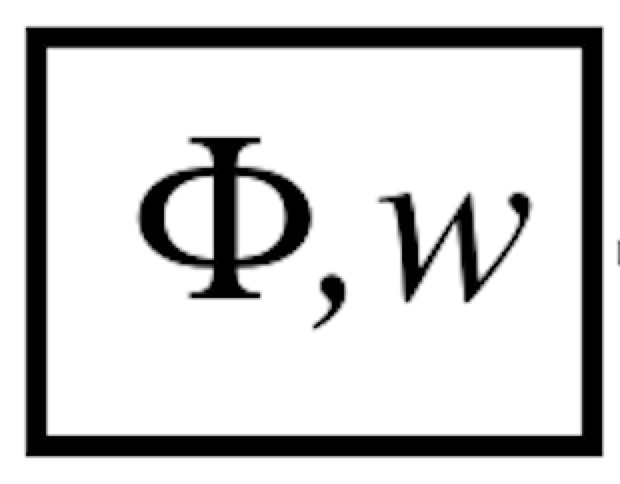 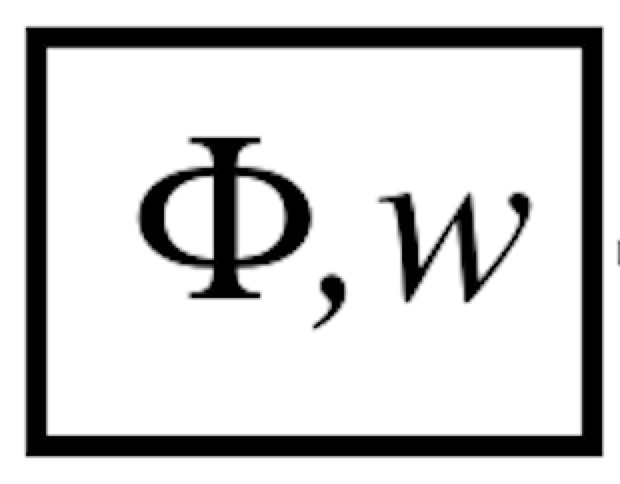 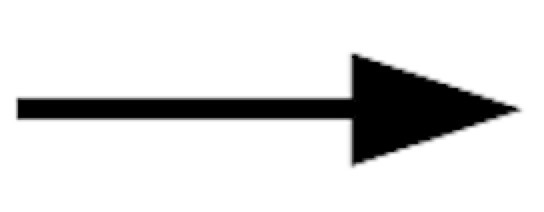 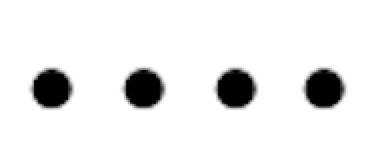 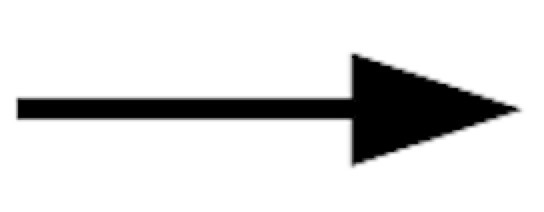 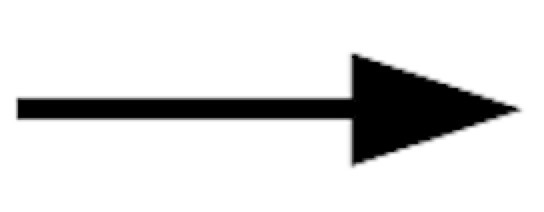 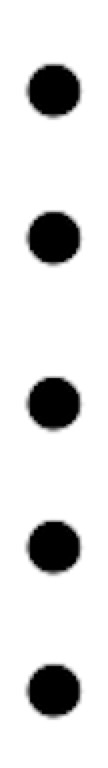 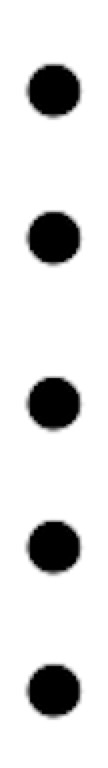 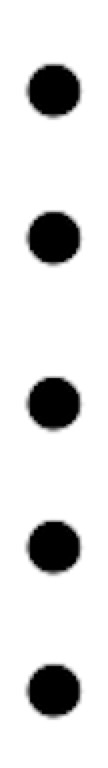 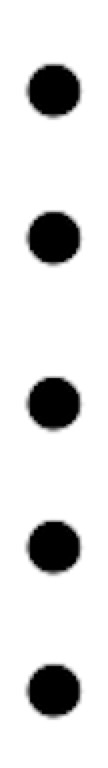 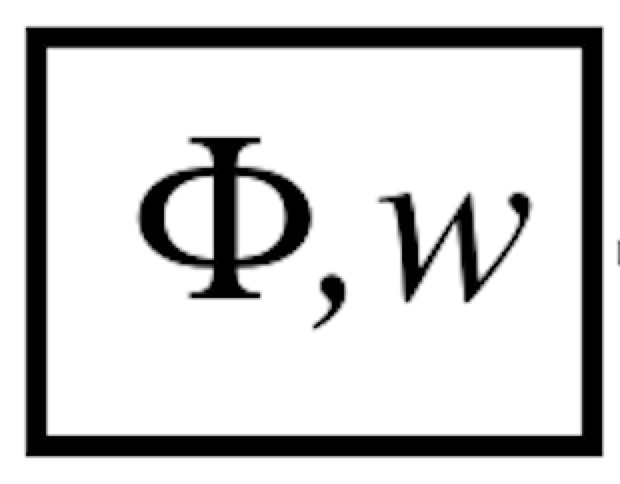 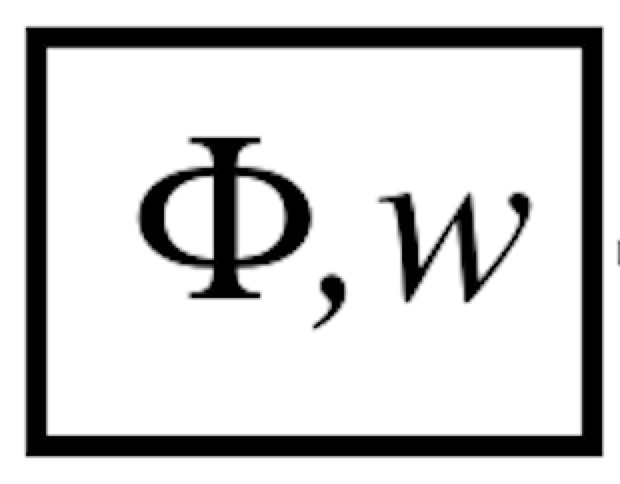 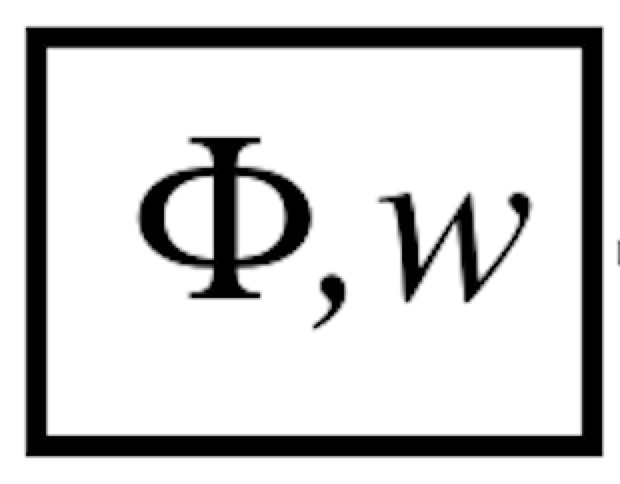 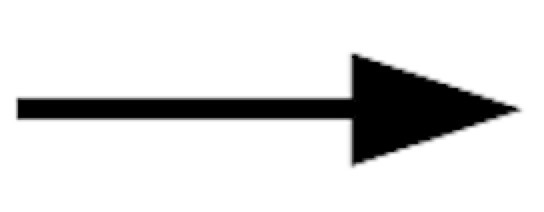 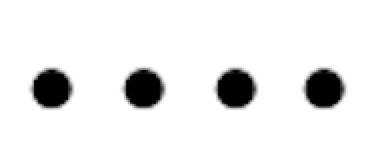 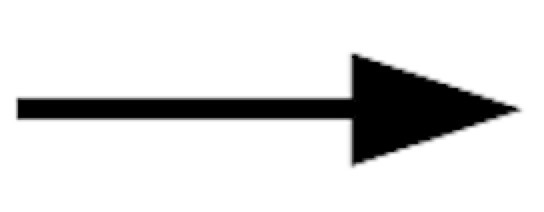 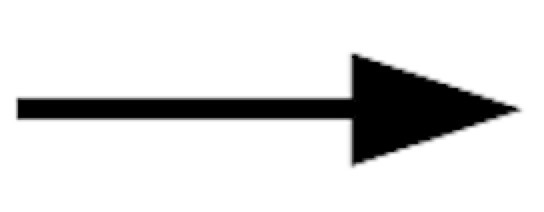 Auxiliary Field Quantum Monte Carlo Library
Massive parallelization: random walker
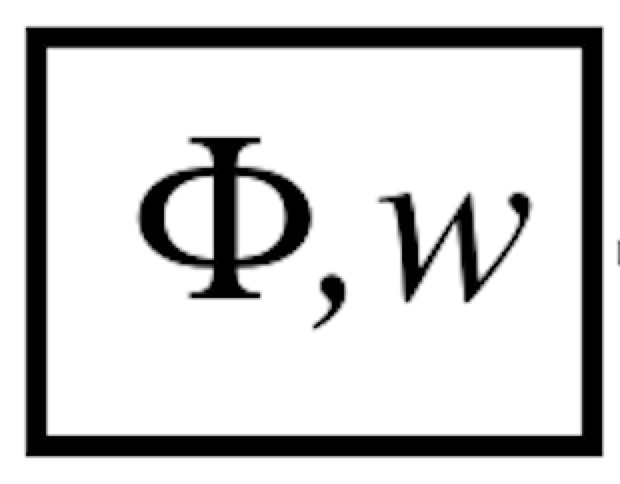 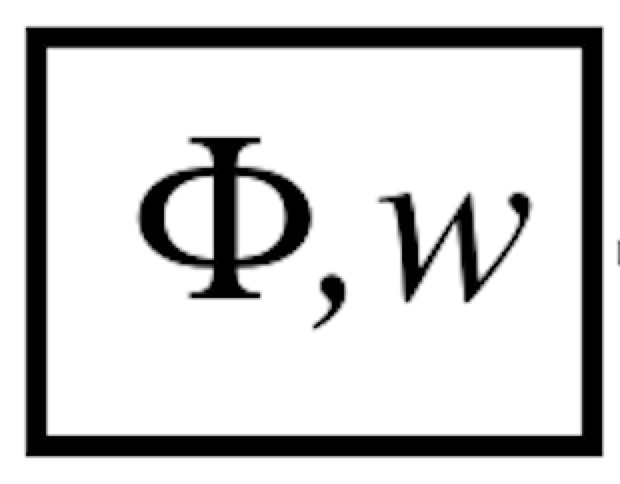 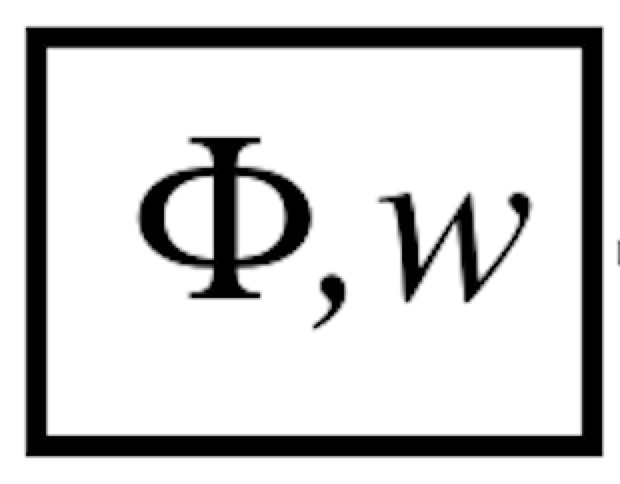 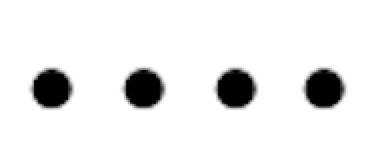 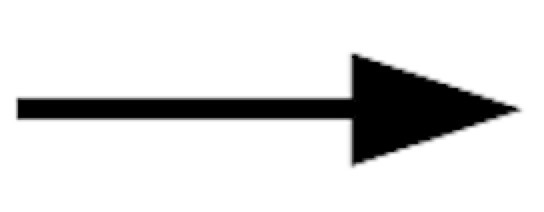 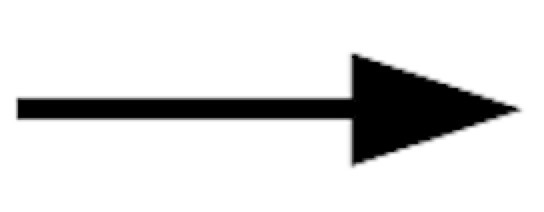 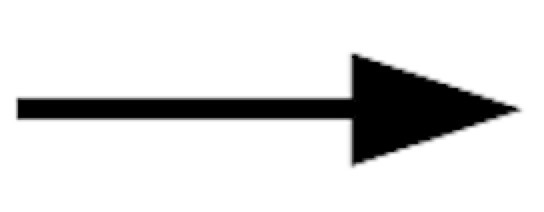 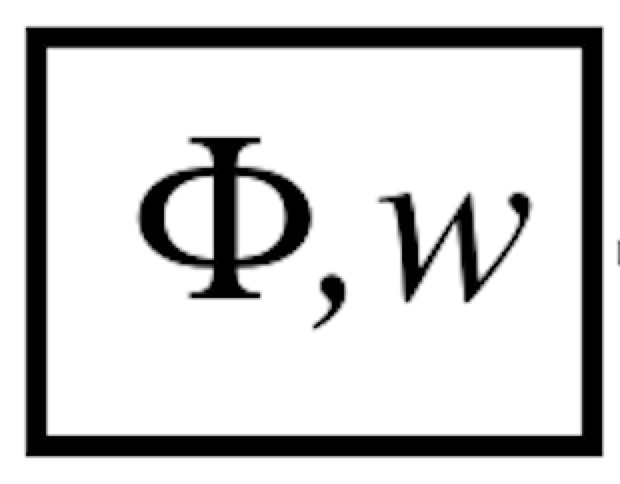 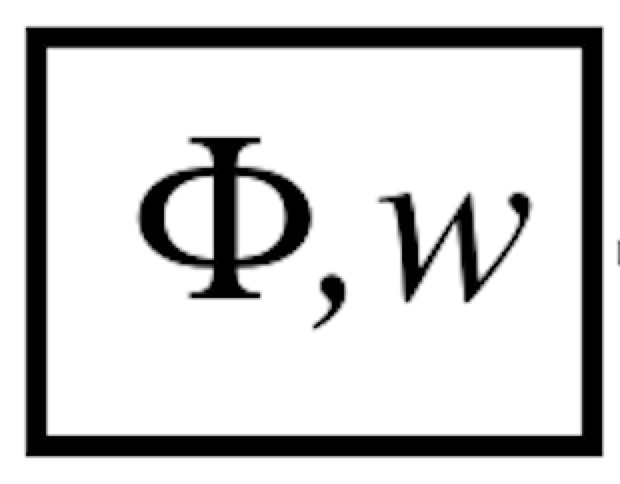 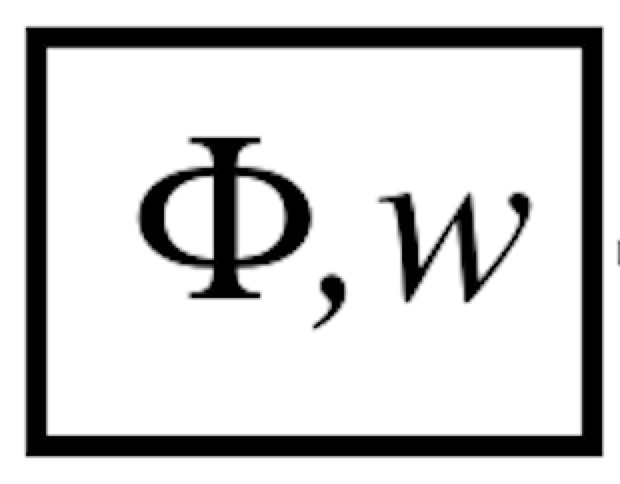 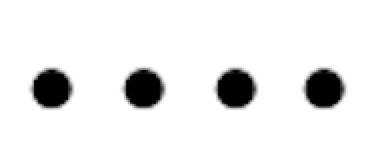 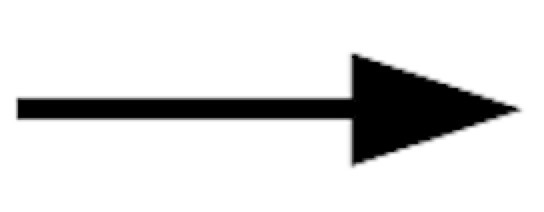 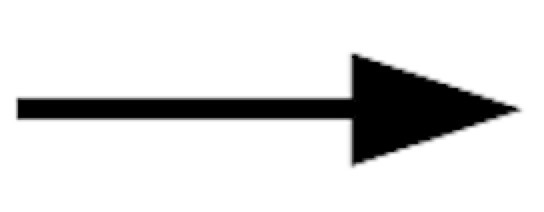 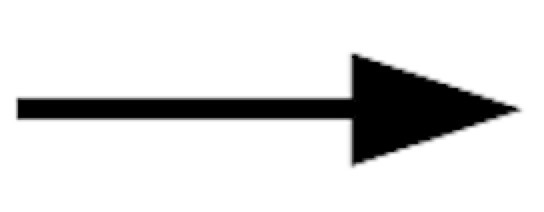 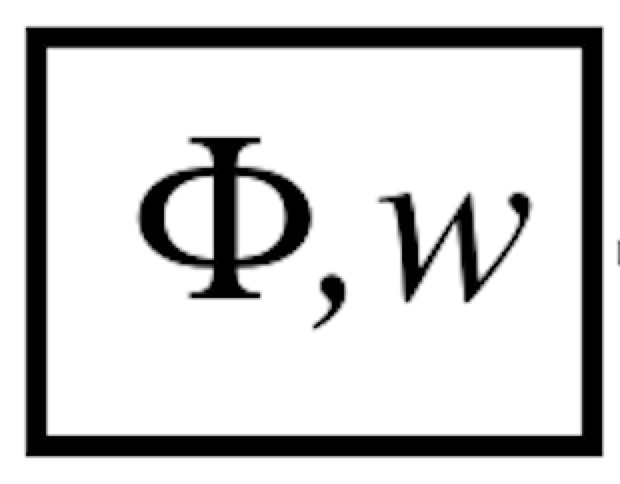 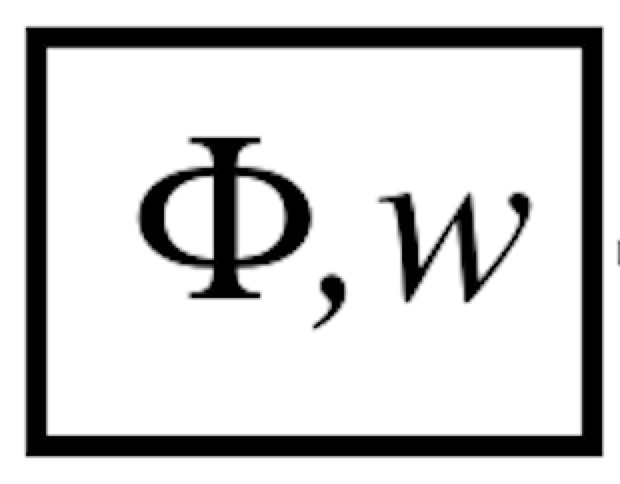 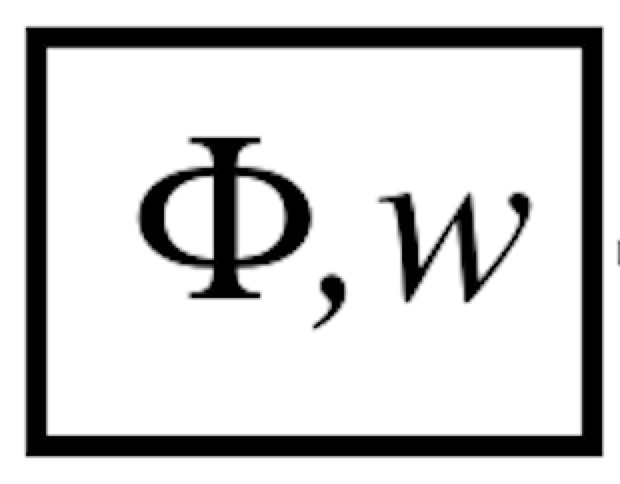 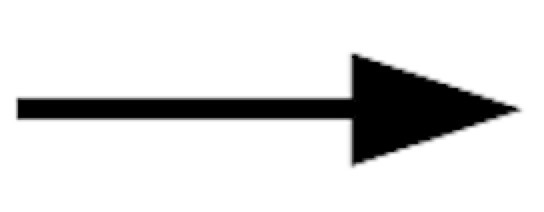 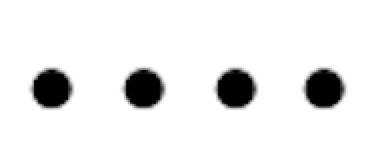 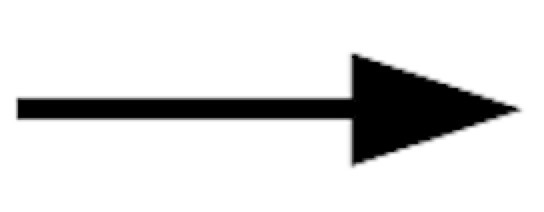 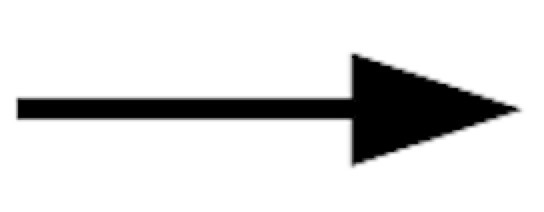 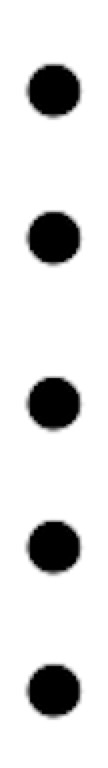 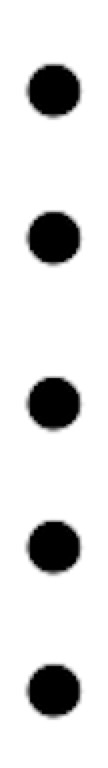 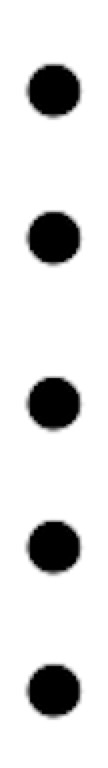 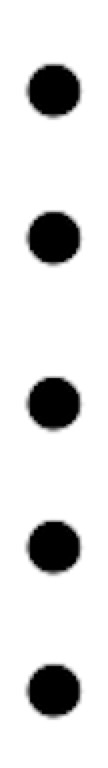 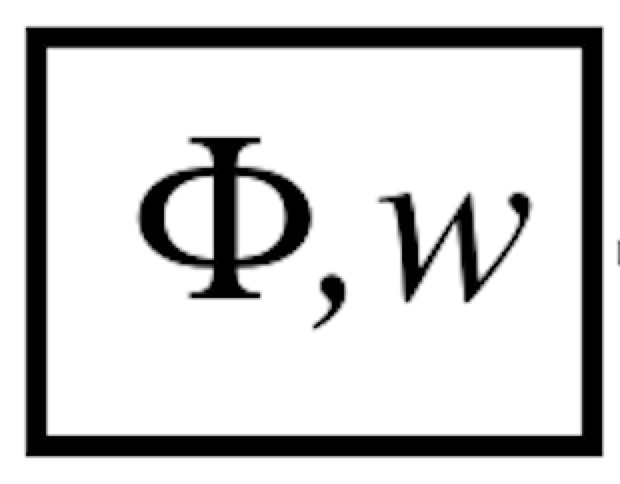 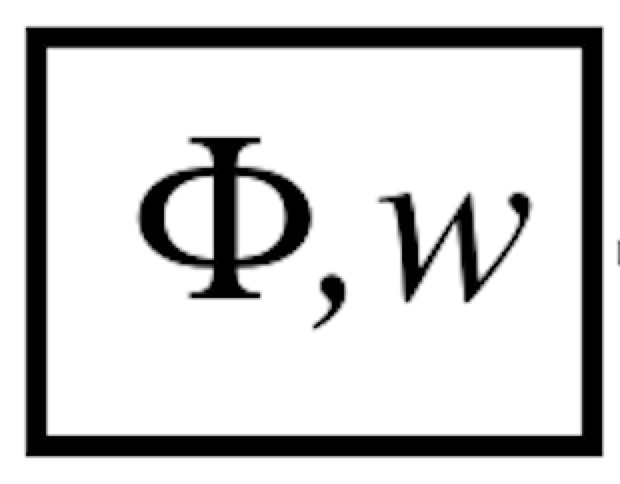 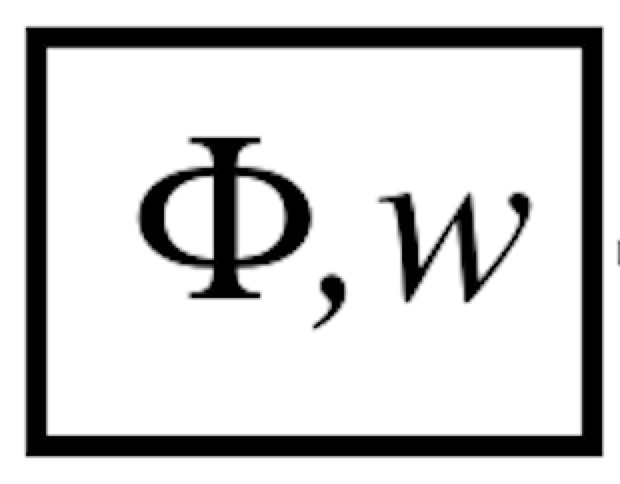 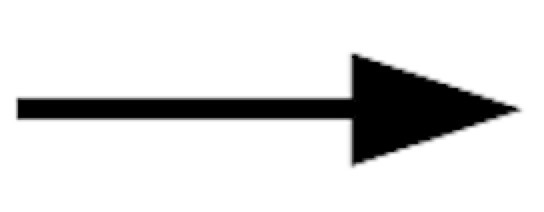 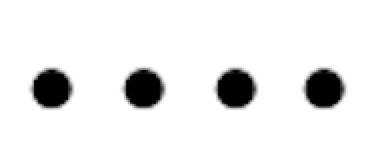 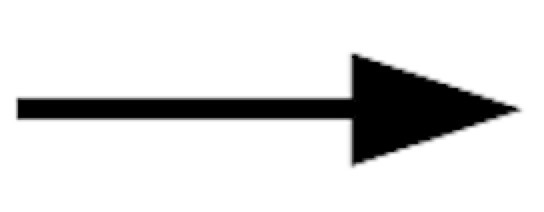 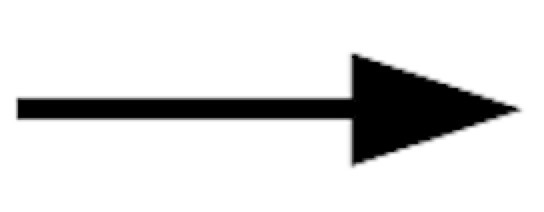 Auxiliary Field Quantum Monte Carlo Library
Massive parallelization: random walker
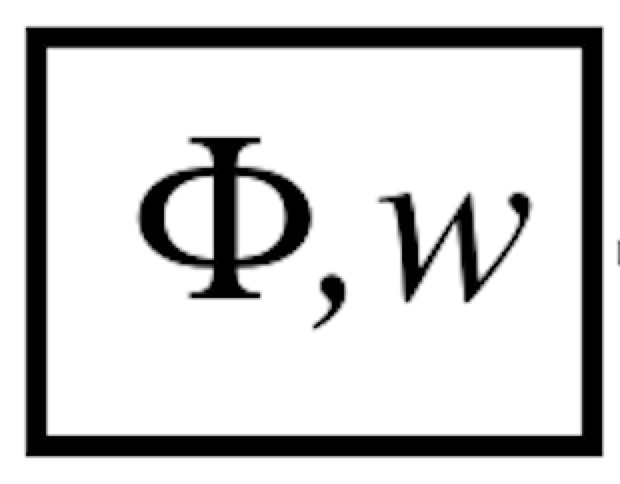 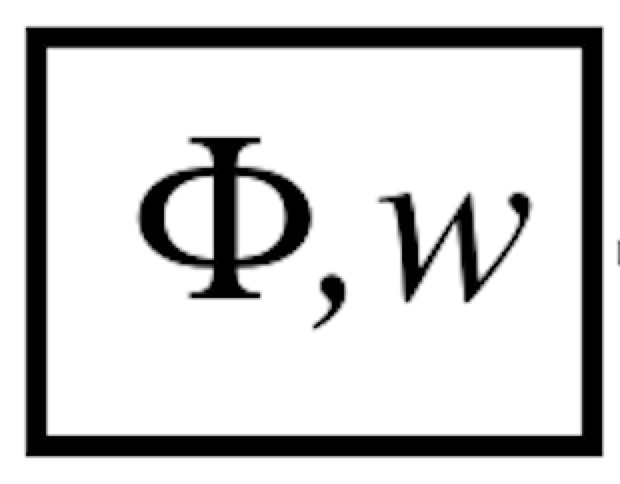 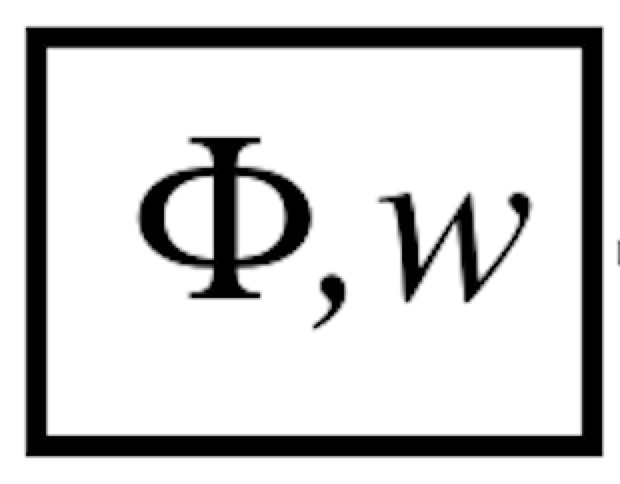 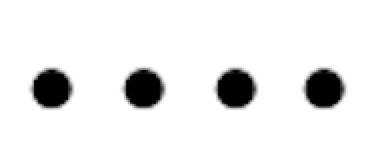 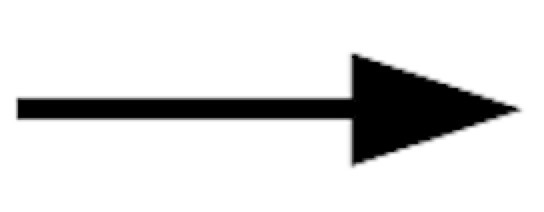 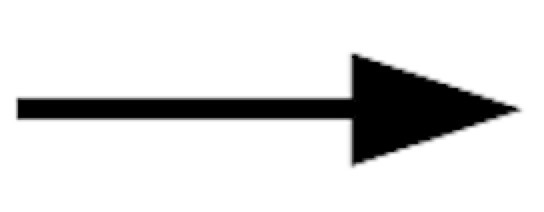 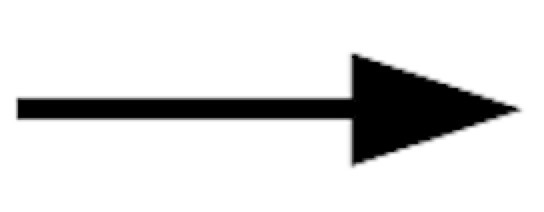 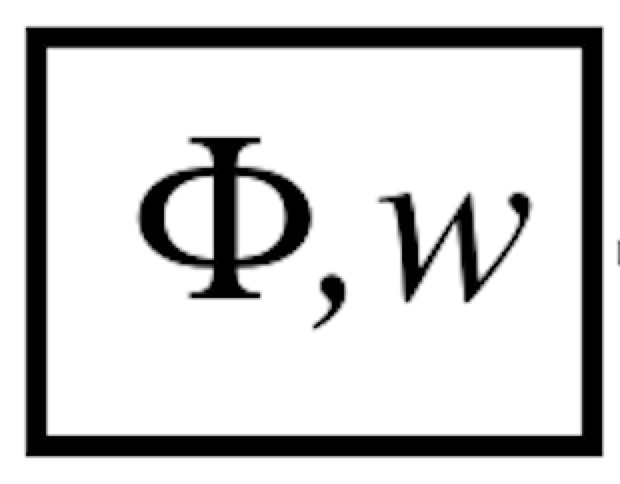 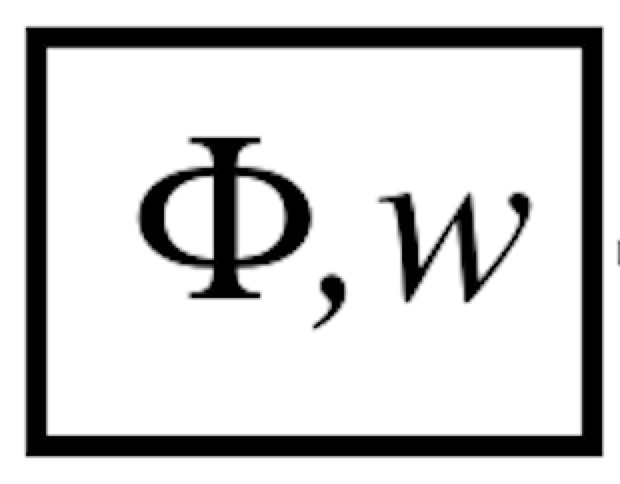 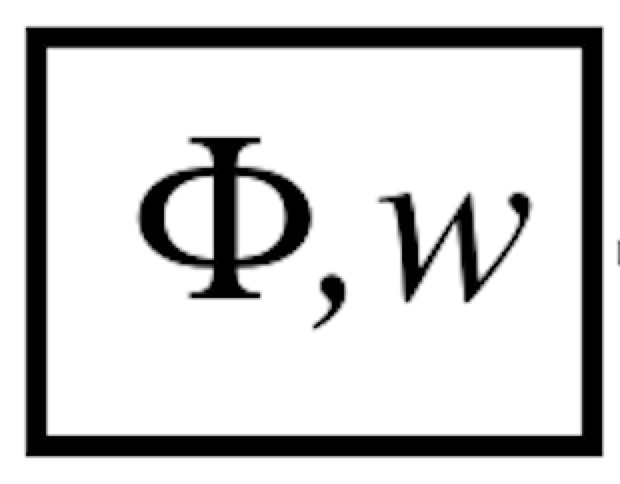 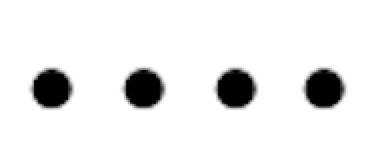 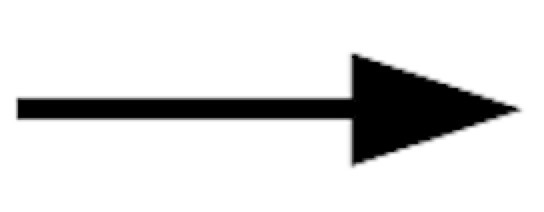 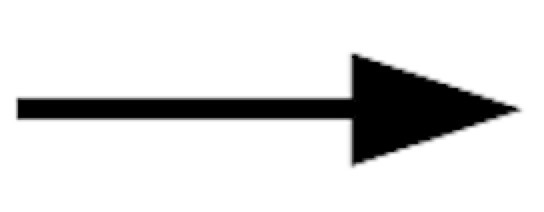 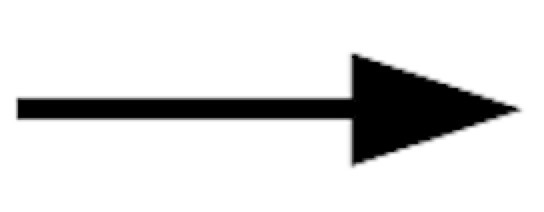 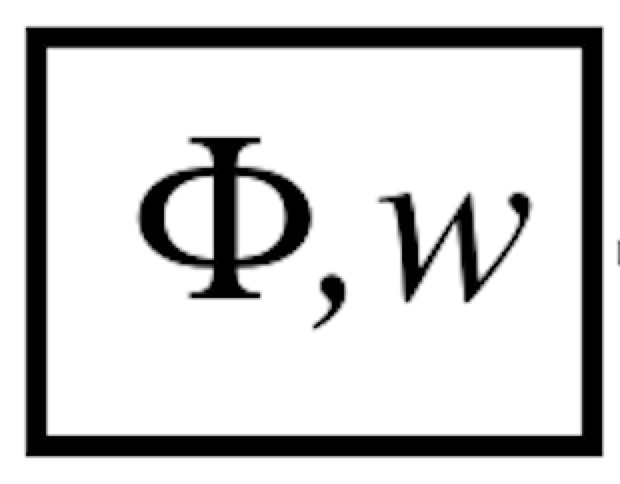 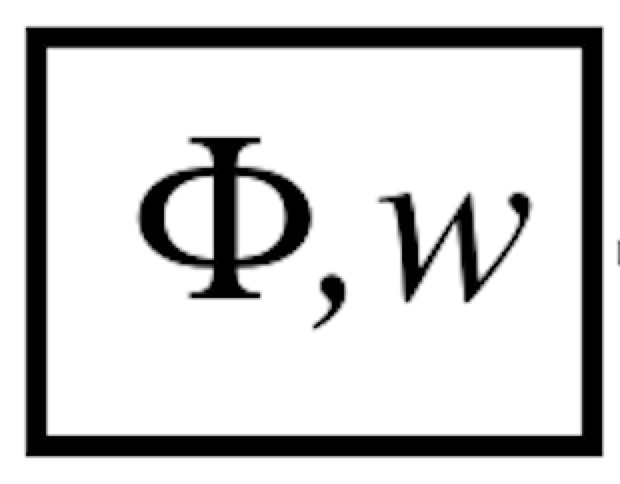 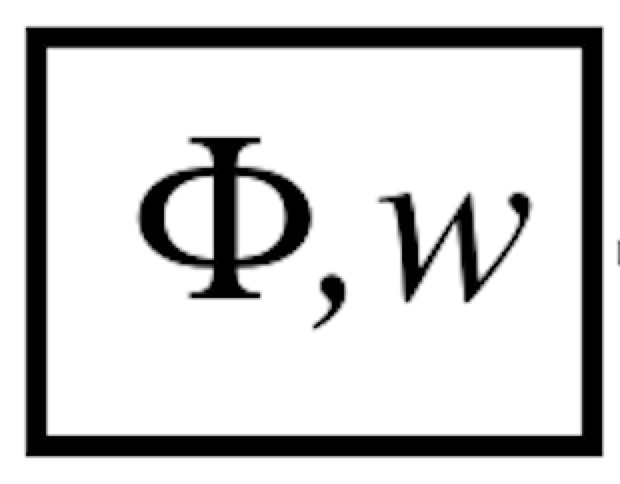 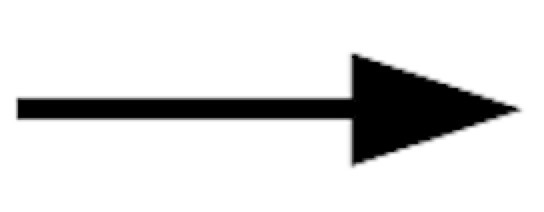 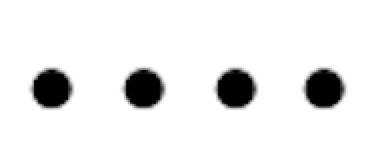 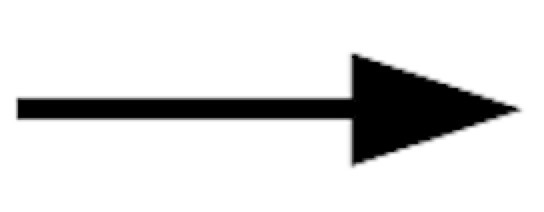 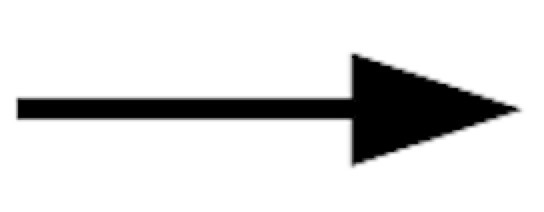 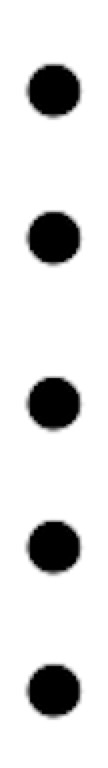 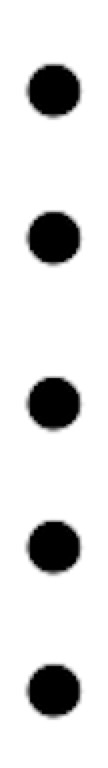 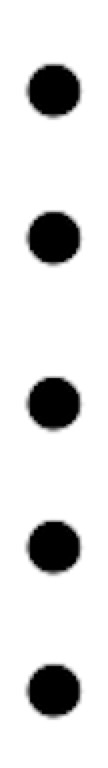 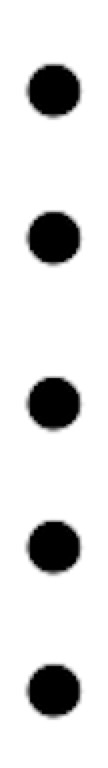 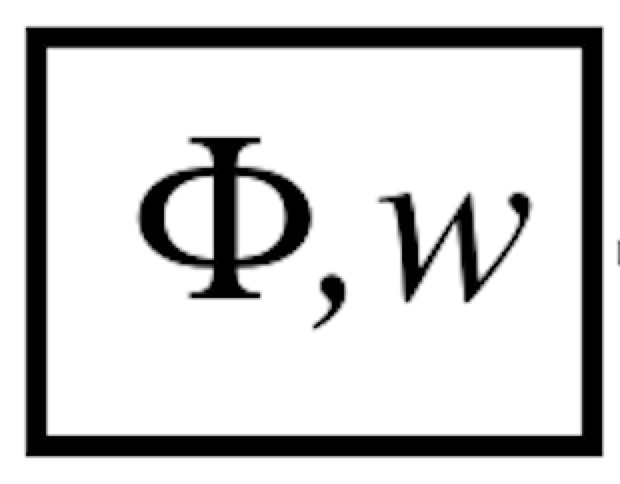 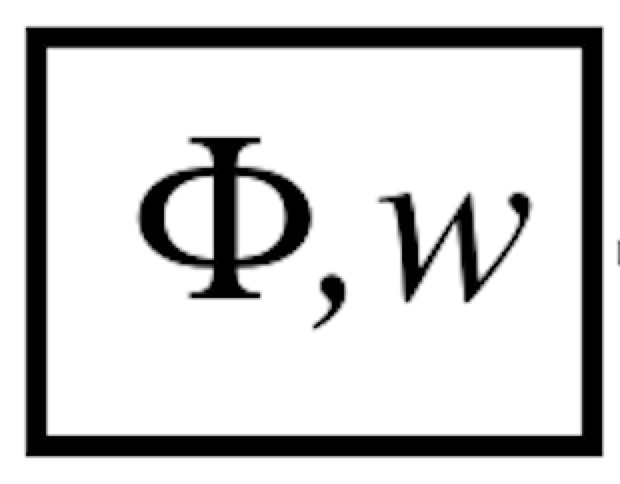 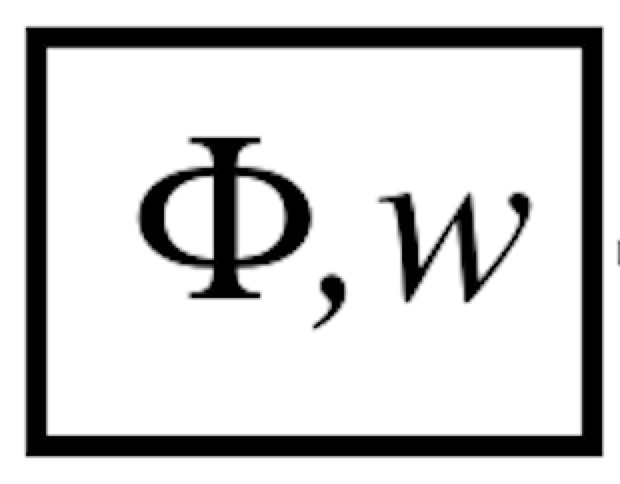 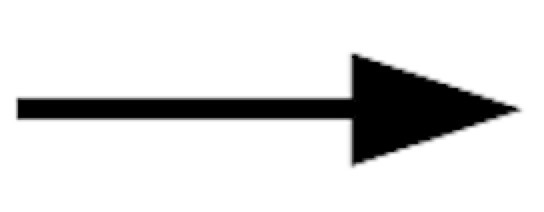 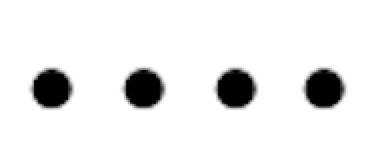 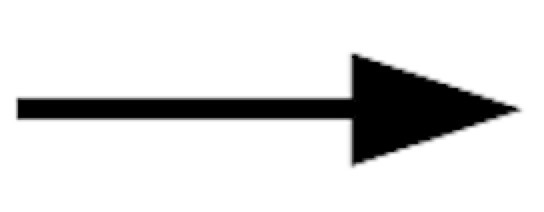 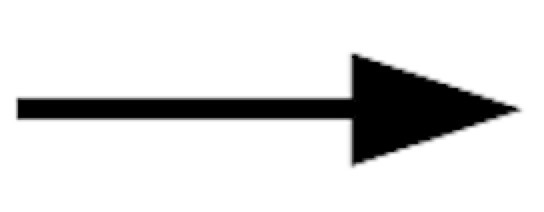 Auxiliary Field Quantum Monte Carlo Library
Massive parallelization: random walker
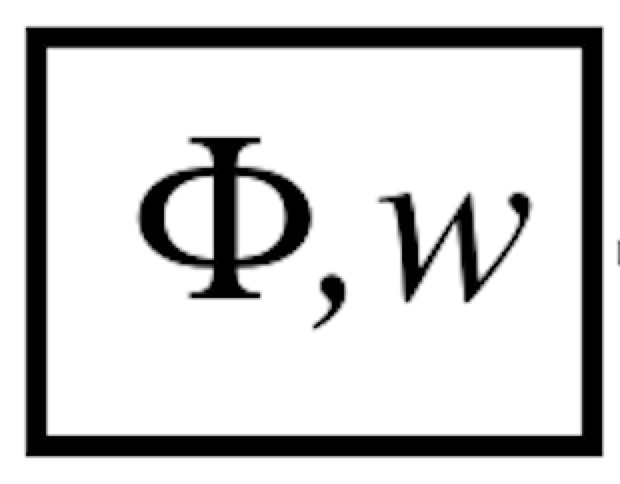 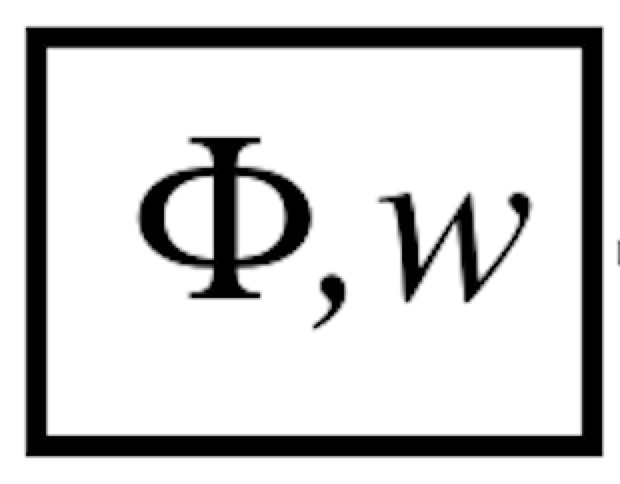 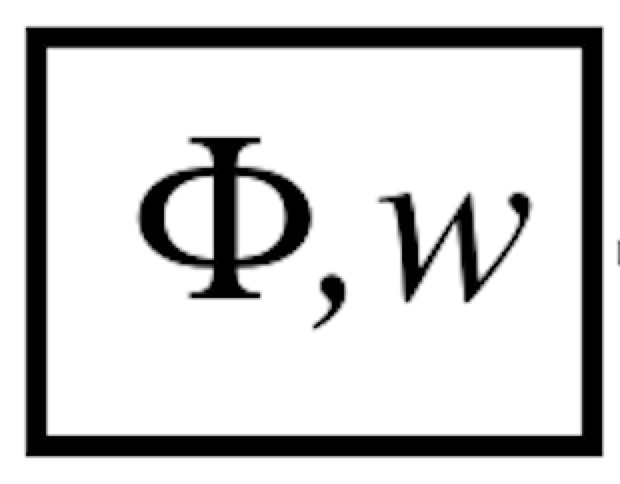 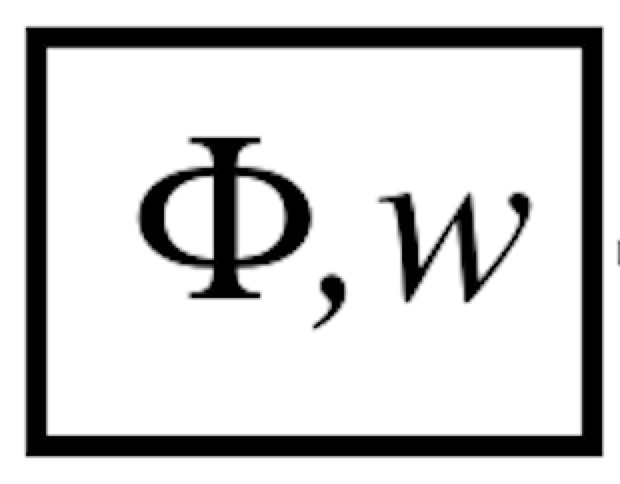 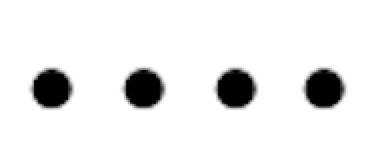 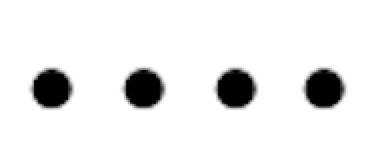 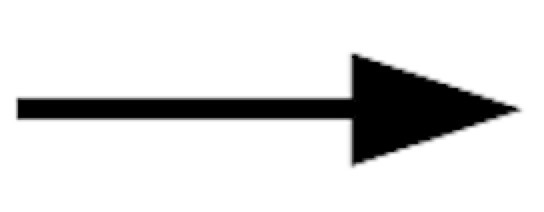 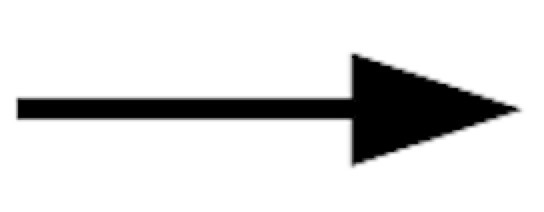 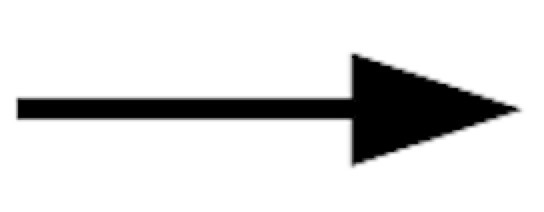 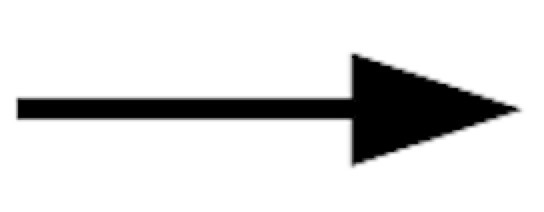 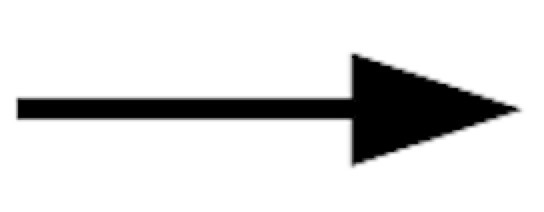 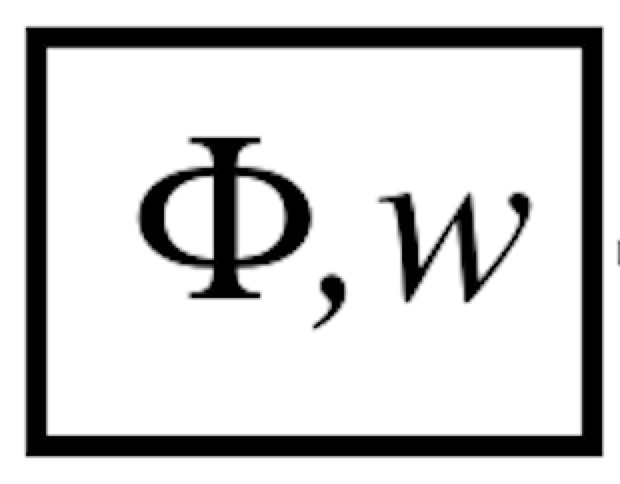 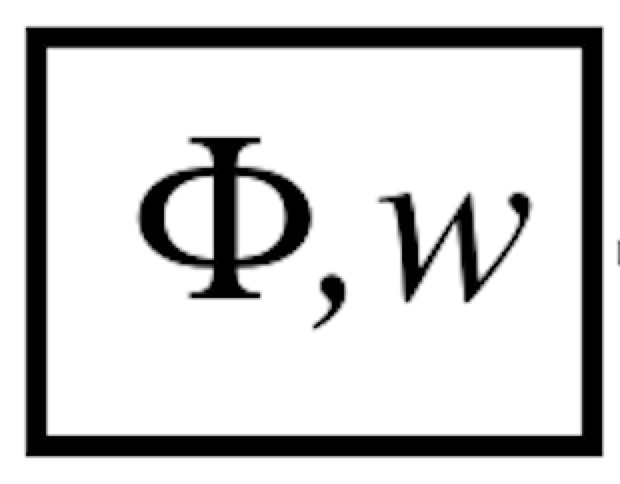 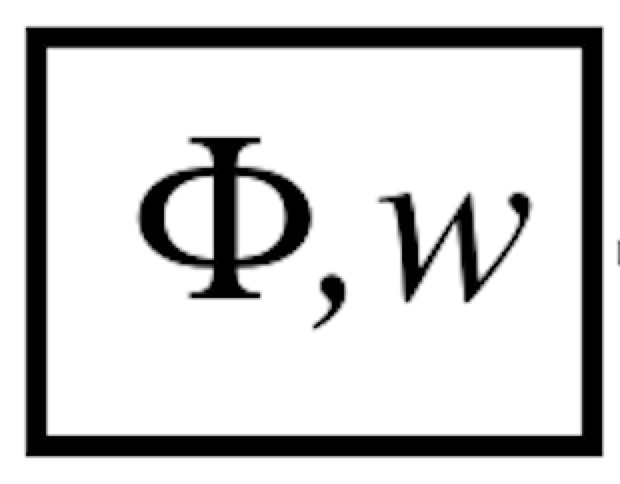 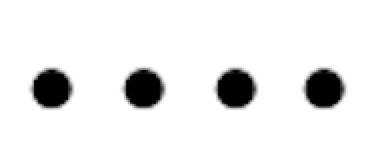 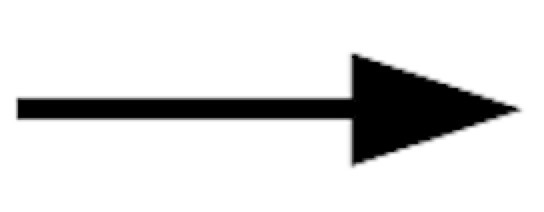 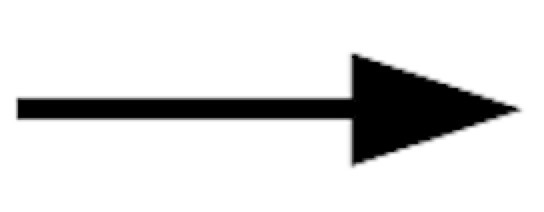 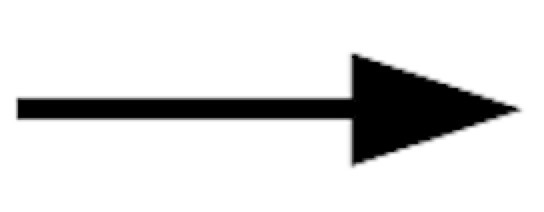 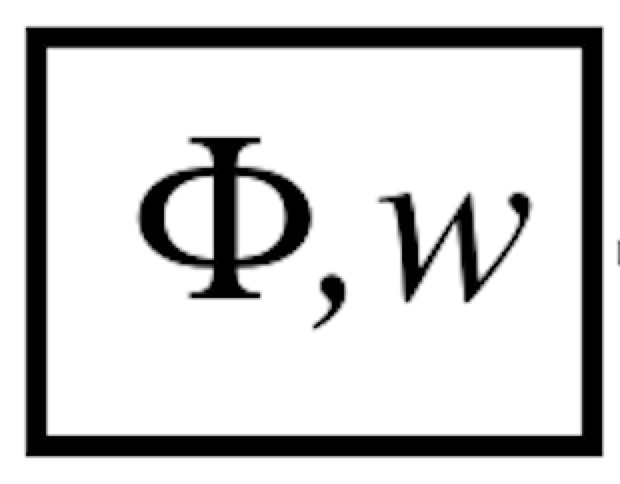 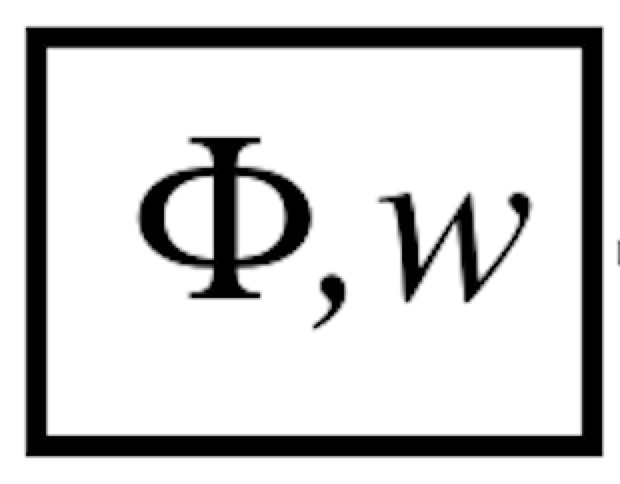 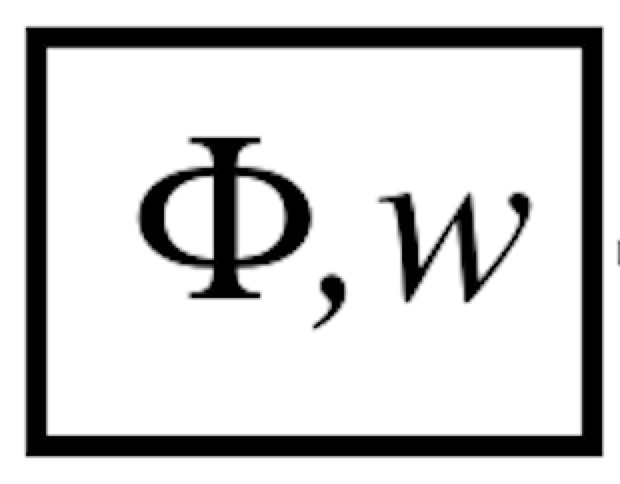 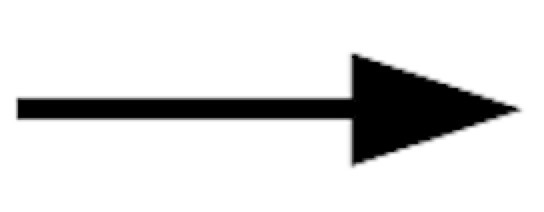 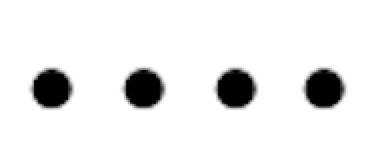 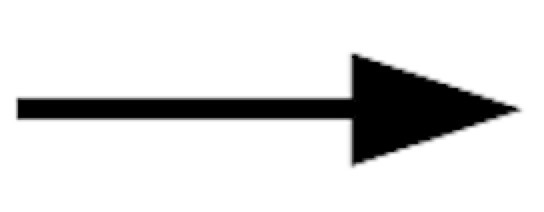 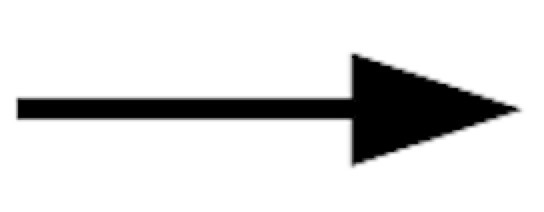 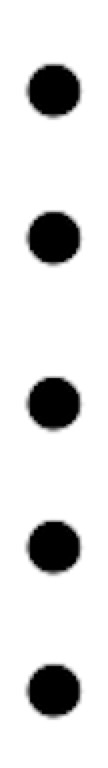 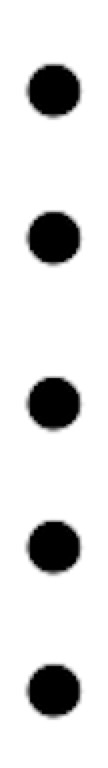 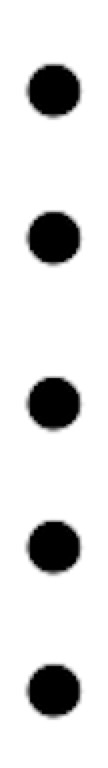 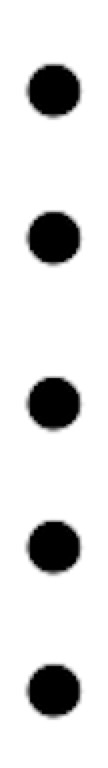 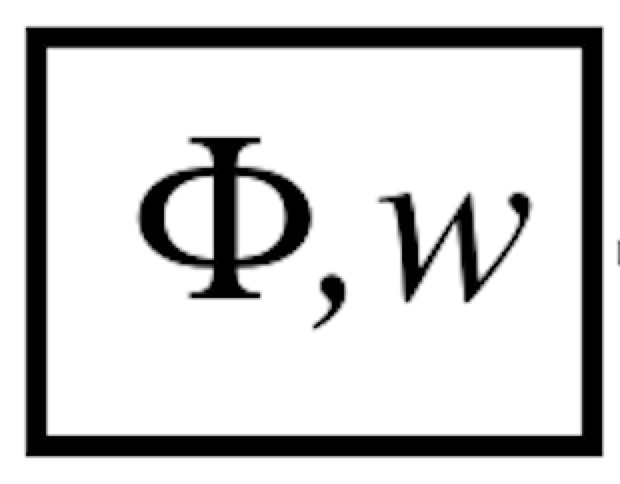 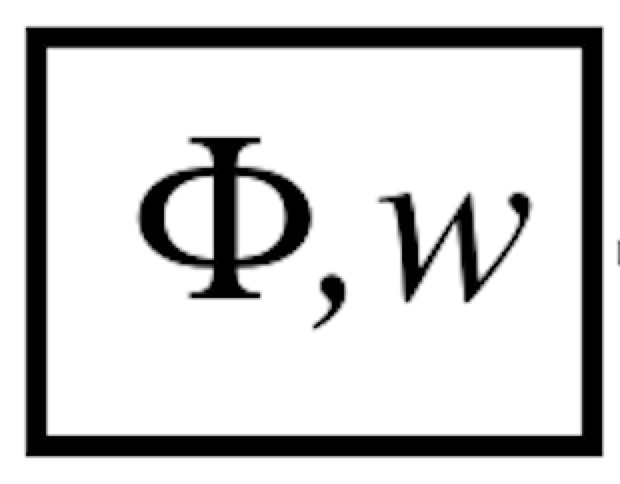 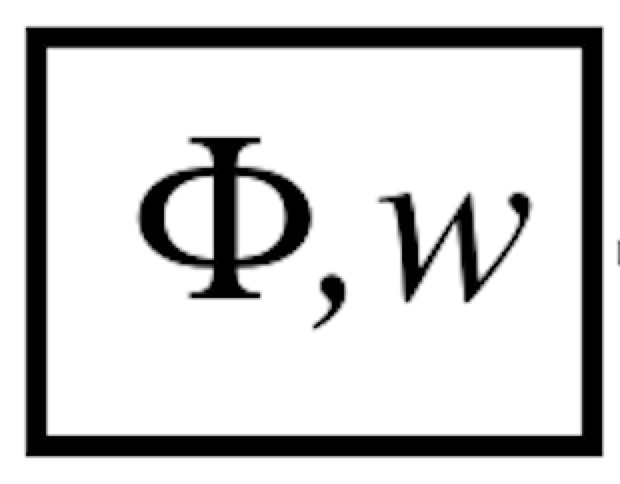 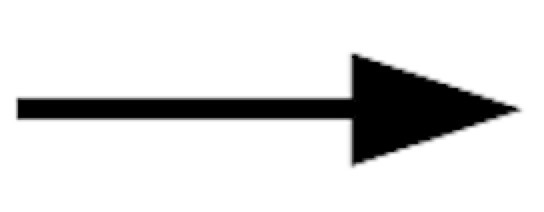 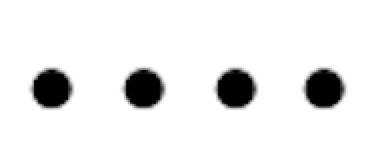 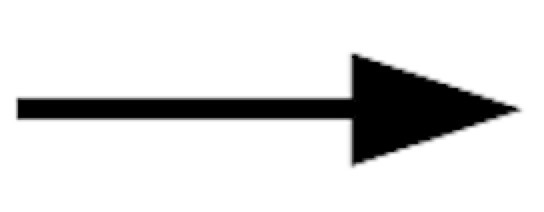 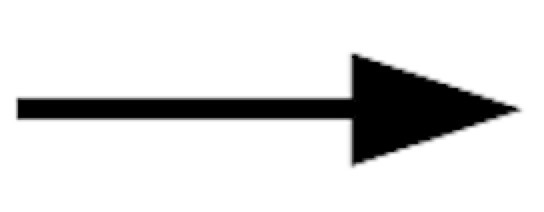 Auxiliary Field Quantum Monte Carlo Library
Massive parallelization: random walker
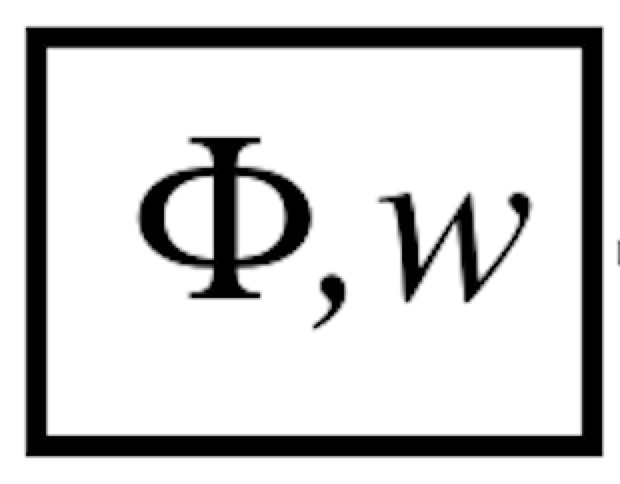 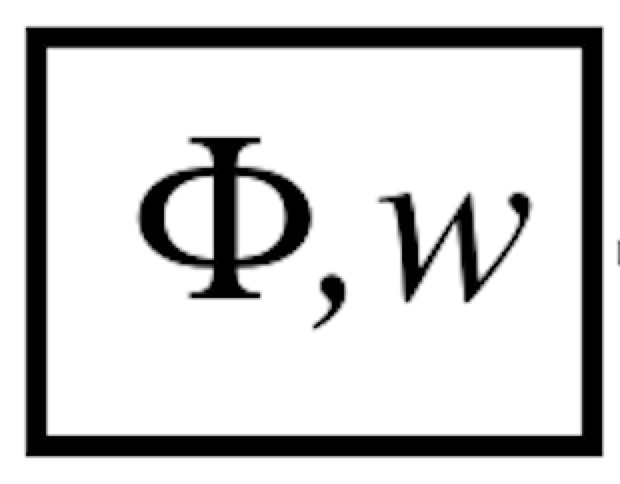 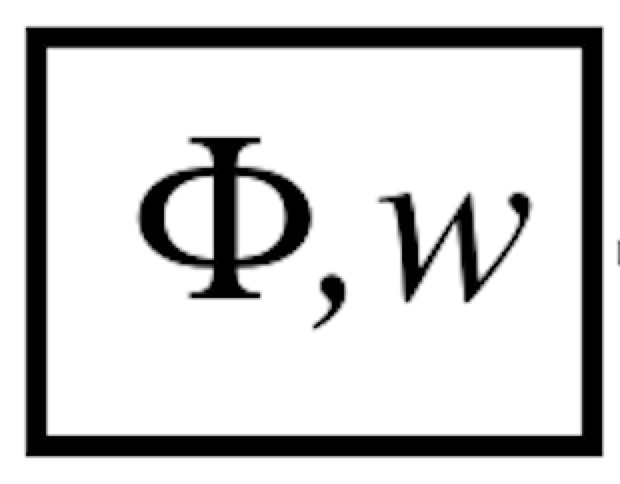 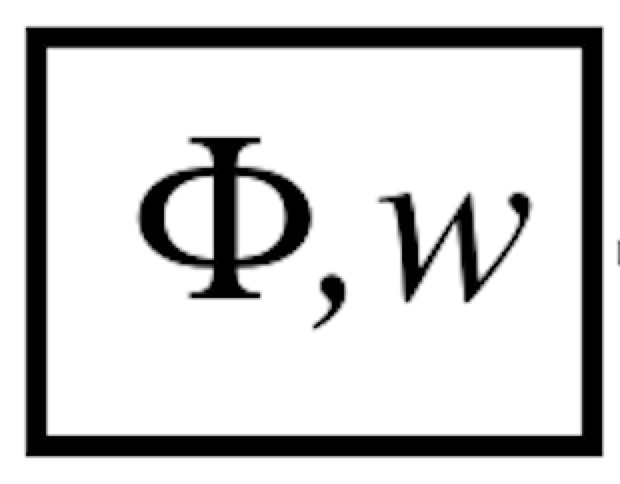 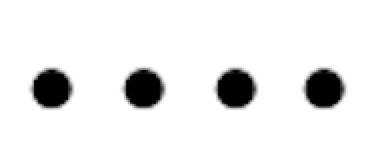 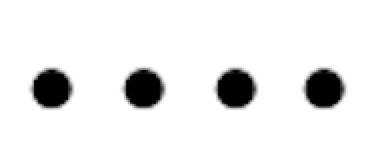 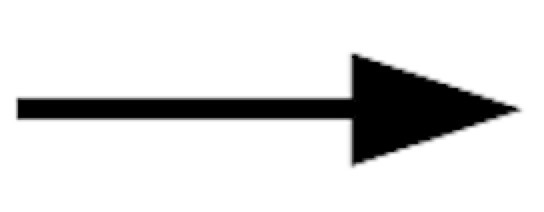 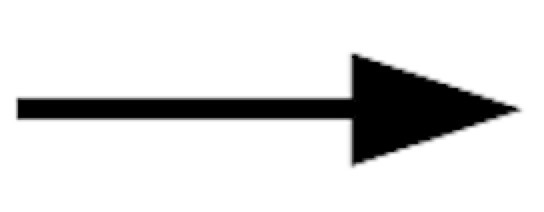 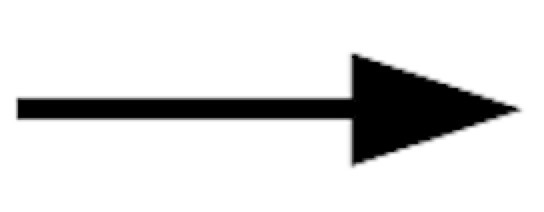 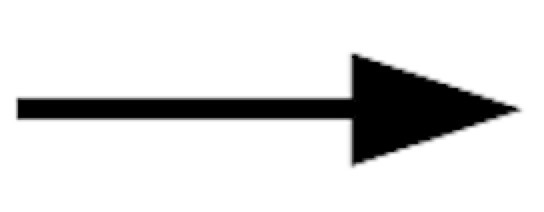 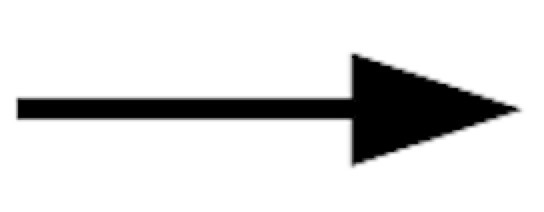 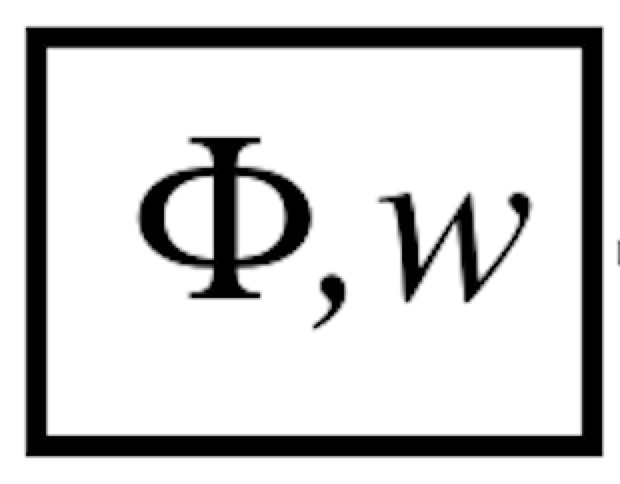 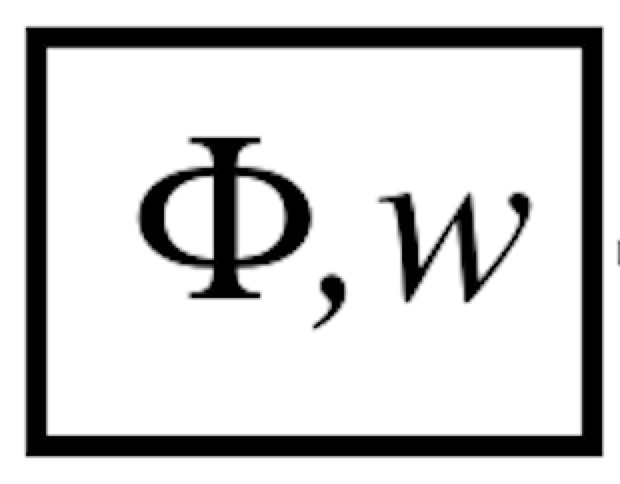 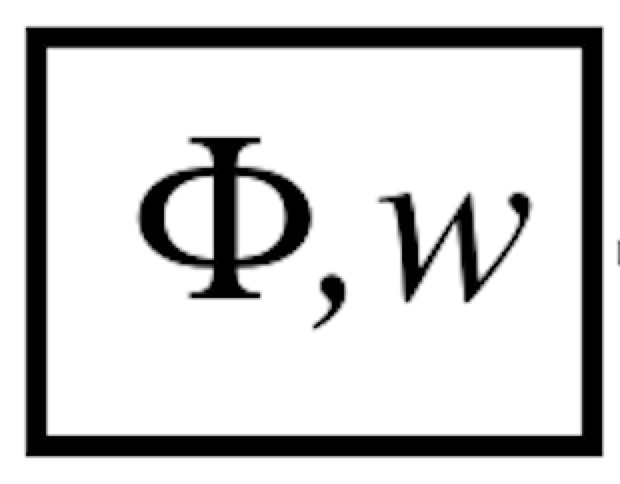 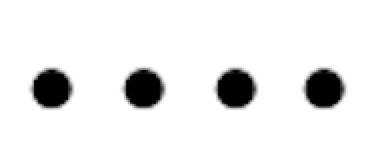 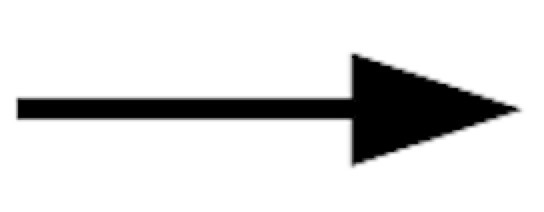 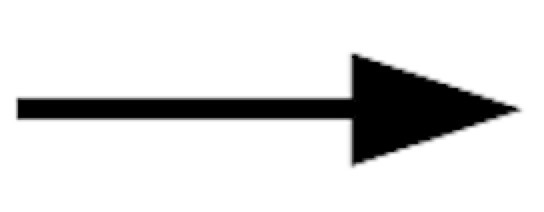 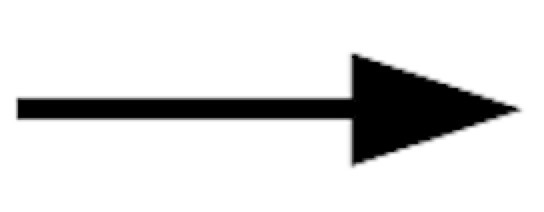 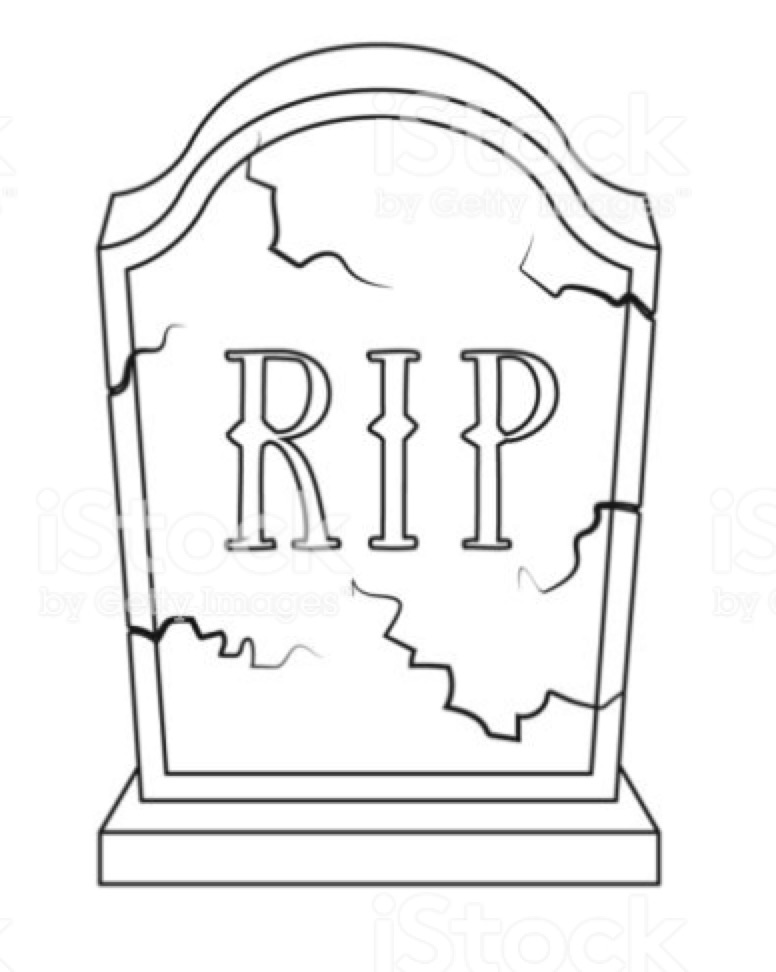 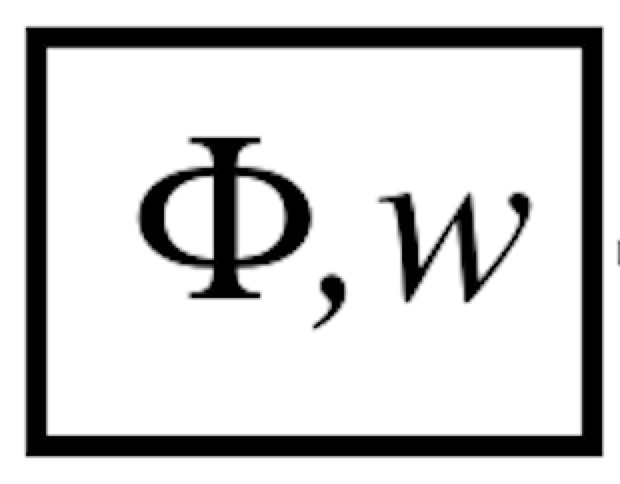 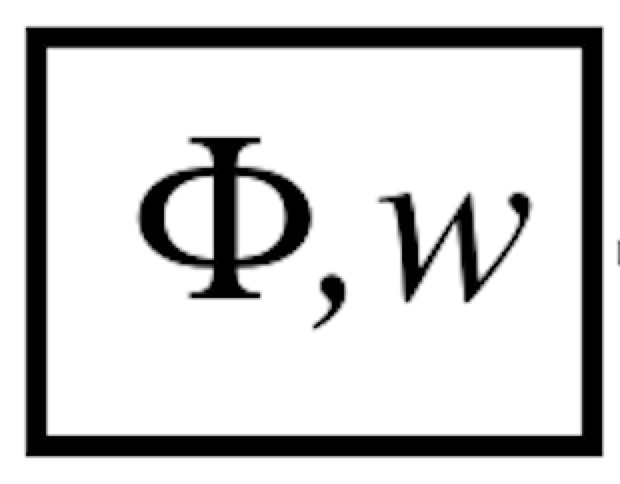 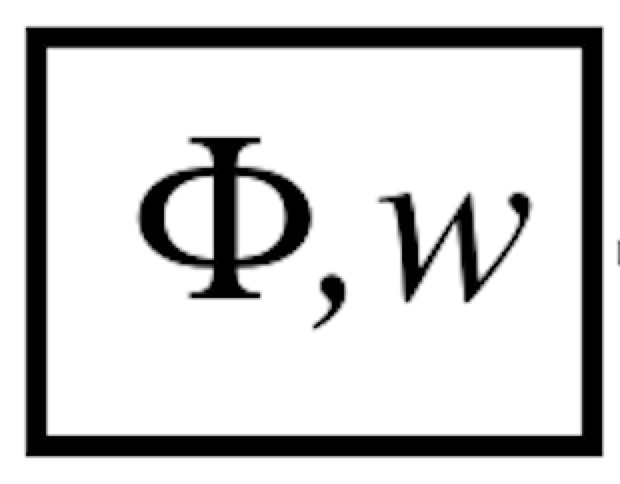 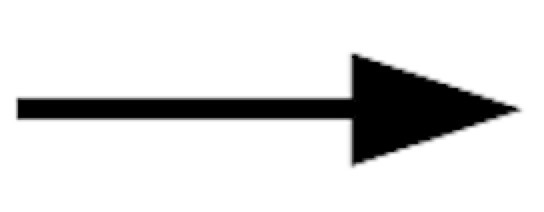 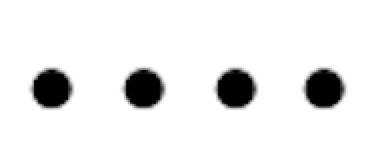 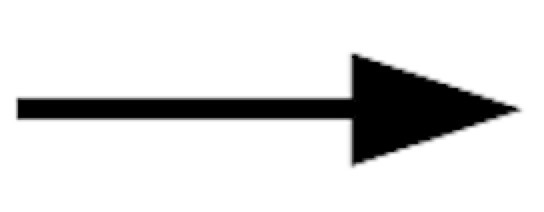 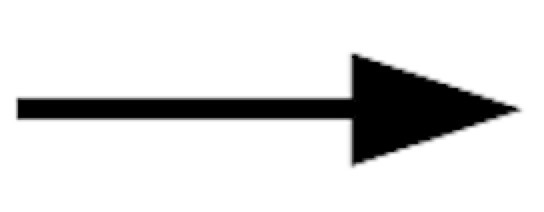 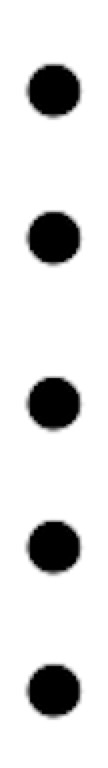 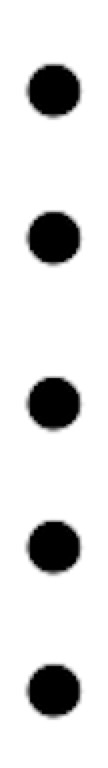 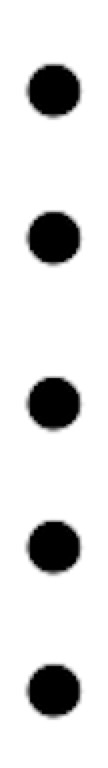 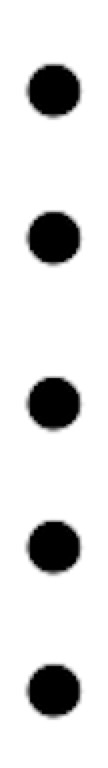 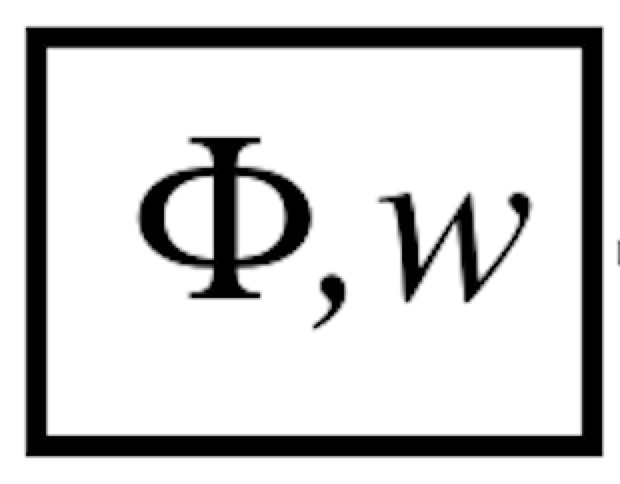 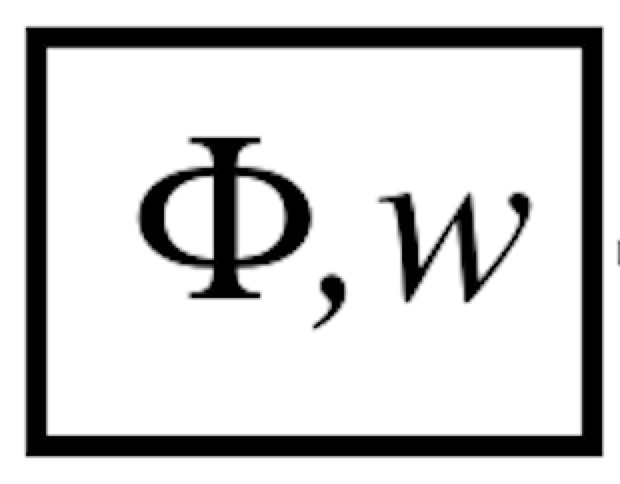 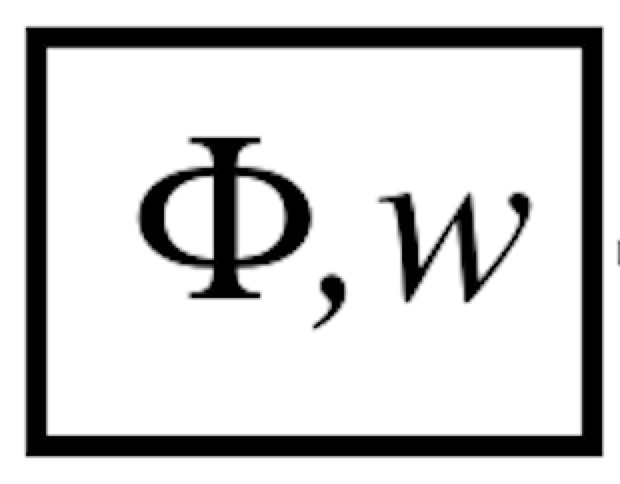 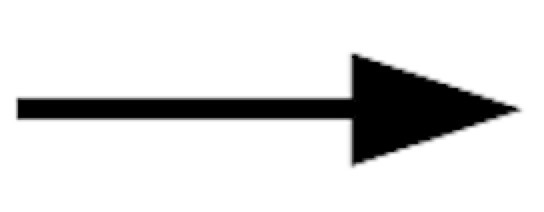 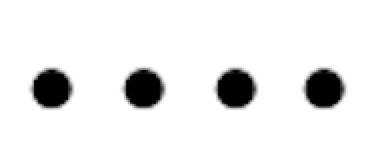 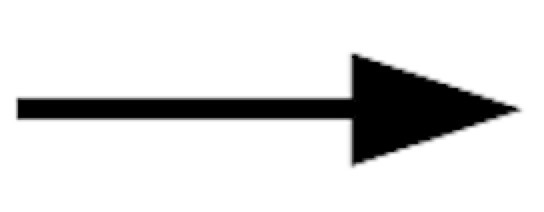 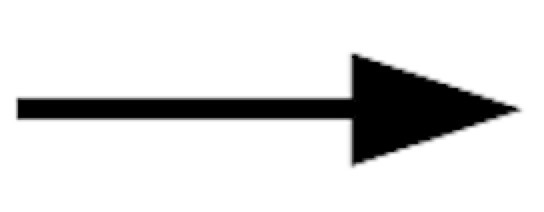 Auxiliary Field Quantum Monte Carlo Library
Massive parallelization: random walker
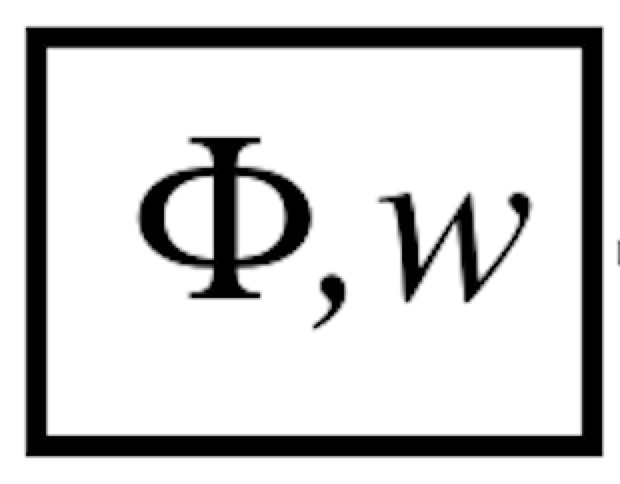 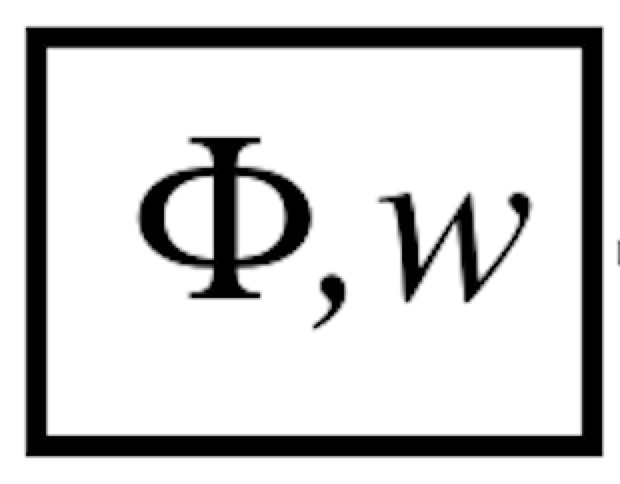 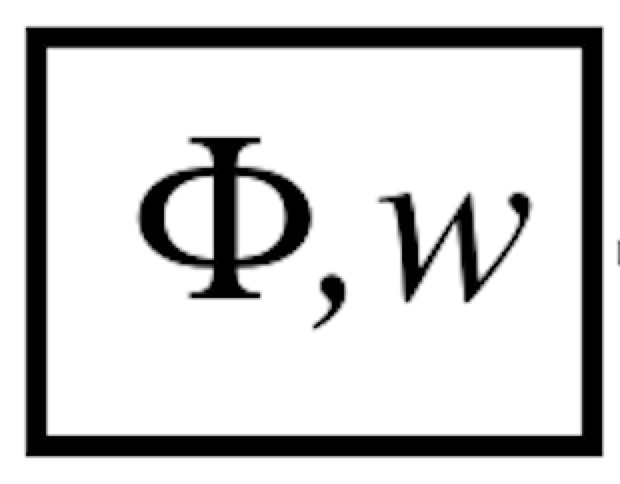 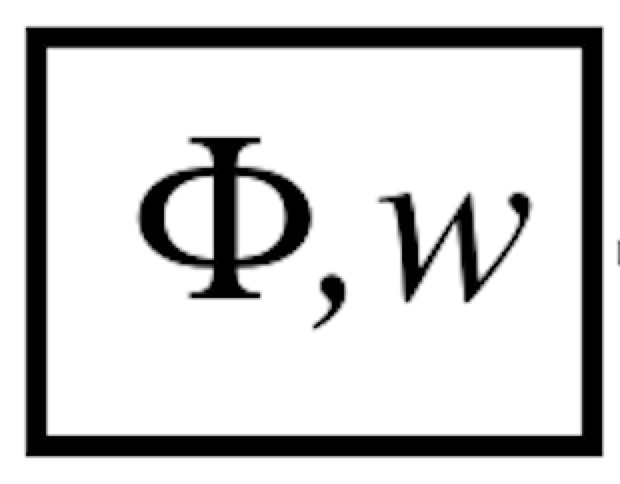 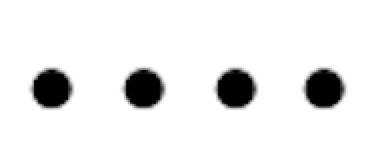 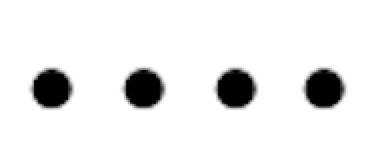 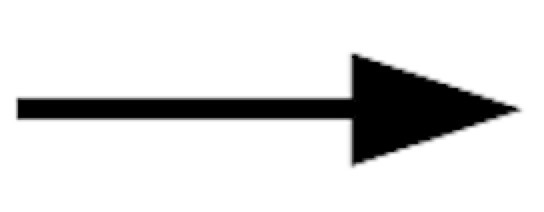 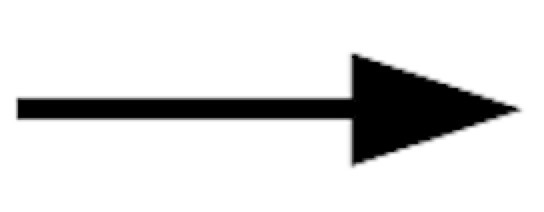 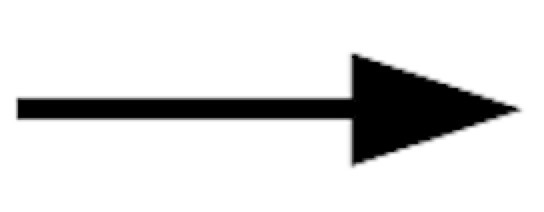 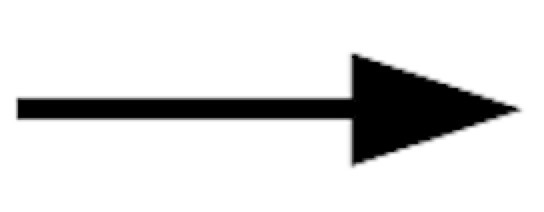 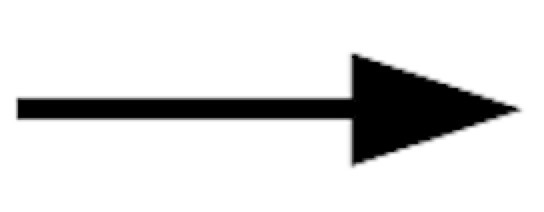 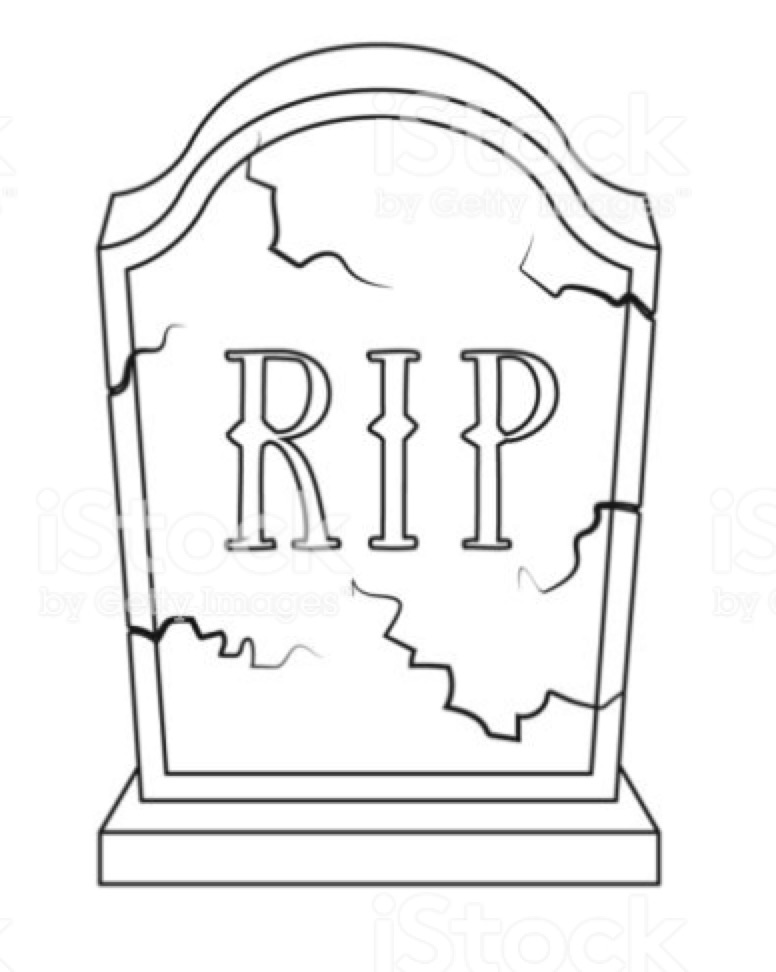 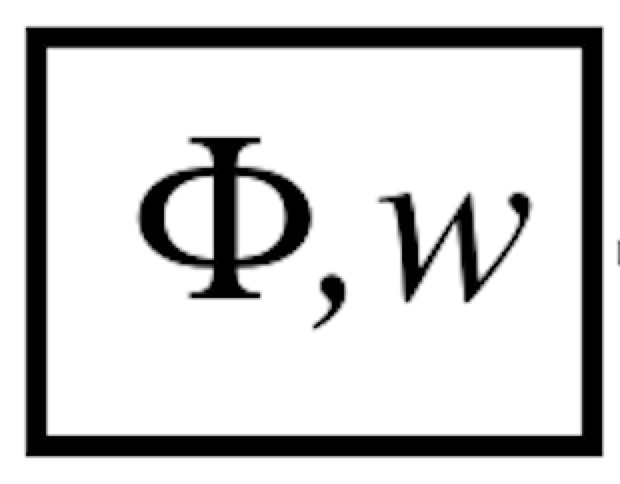 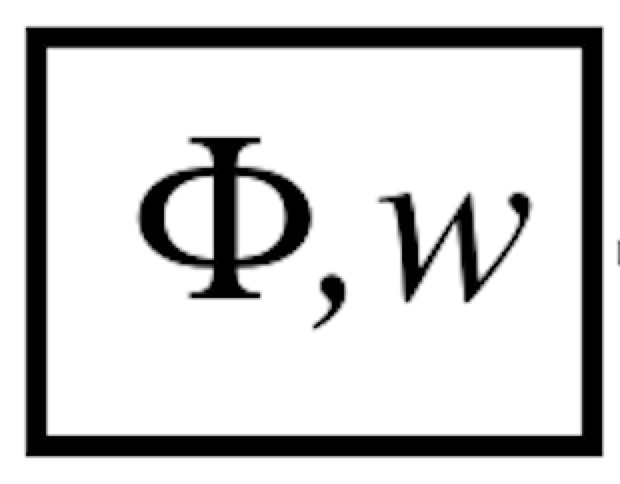 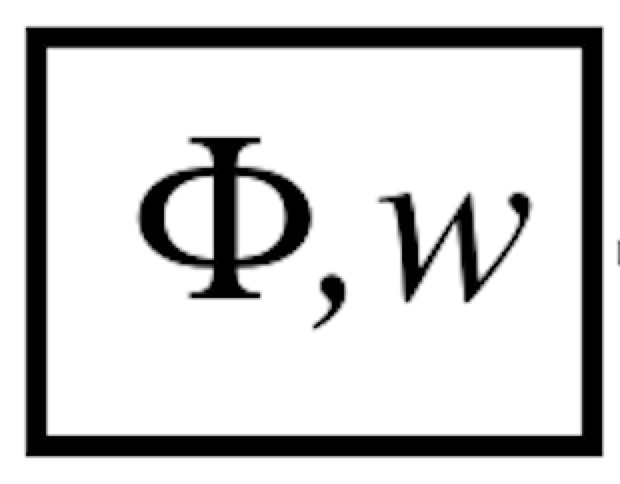 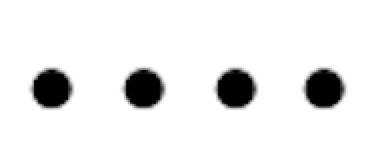 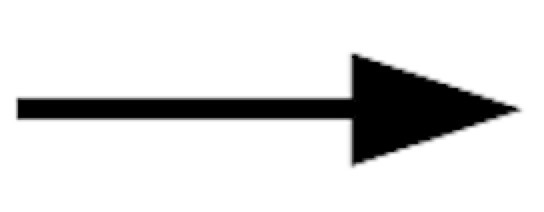 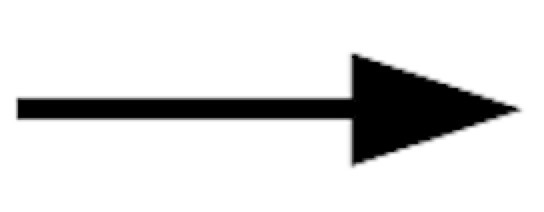 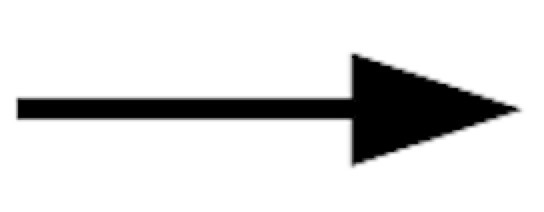 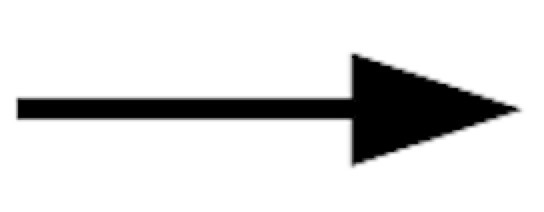 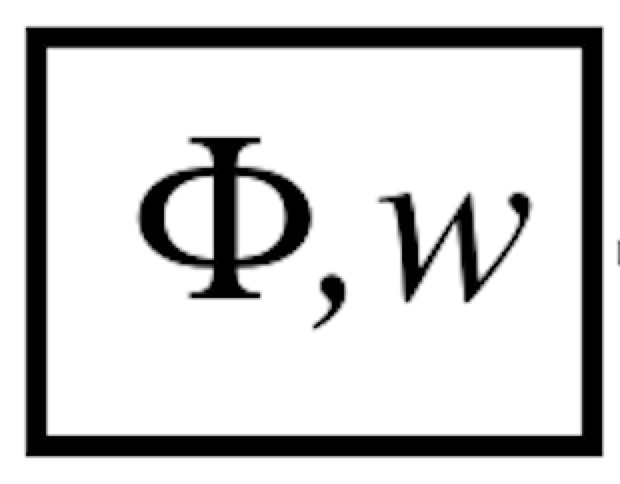 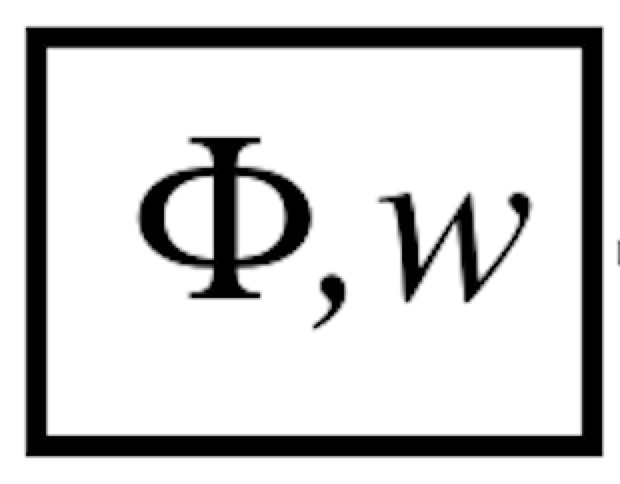 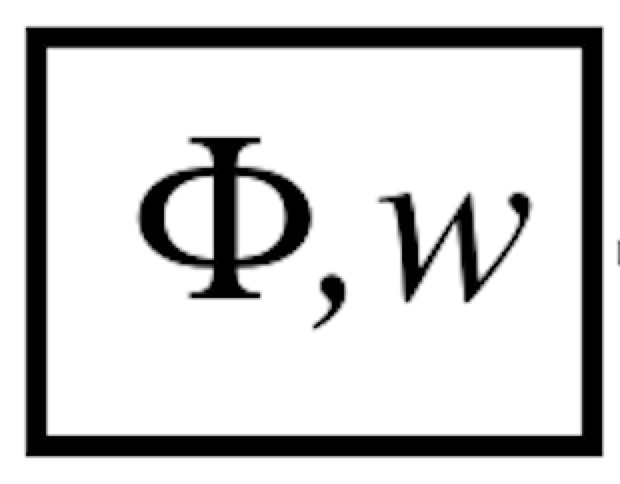 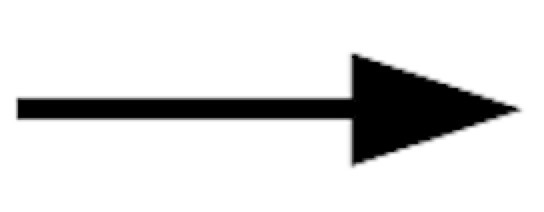 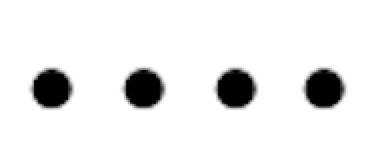 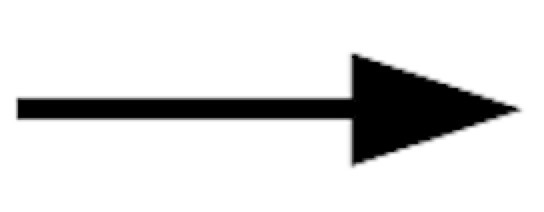 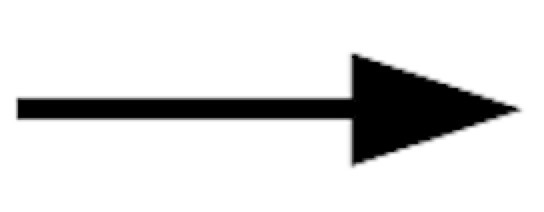 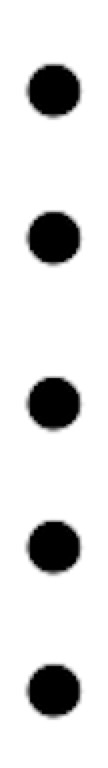 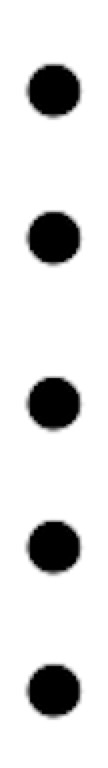 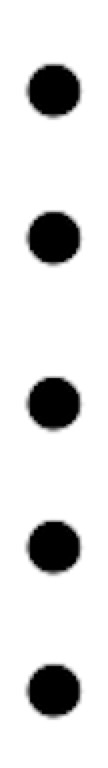 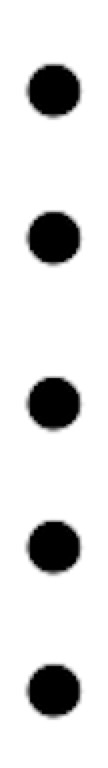 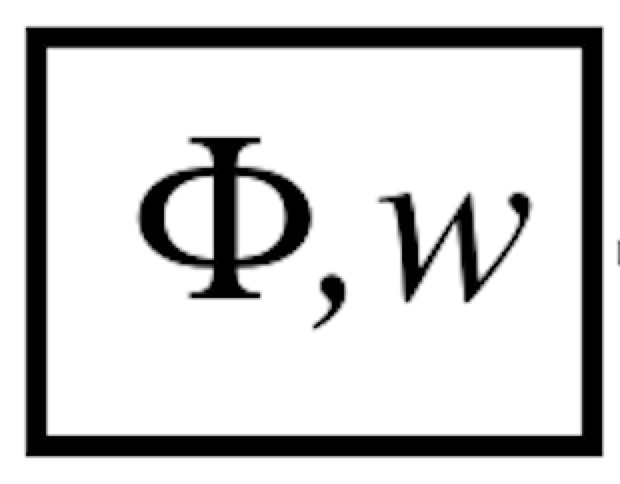 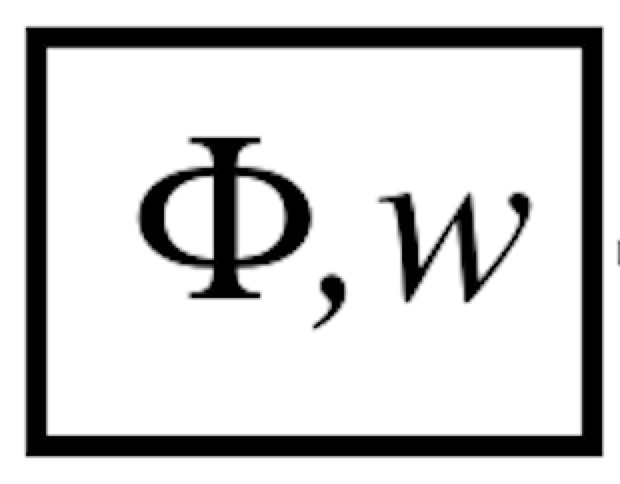 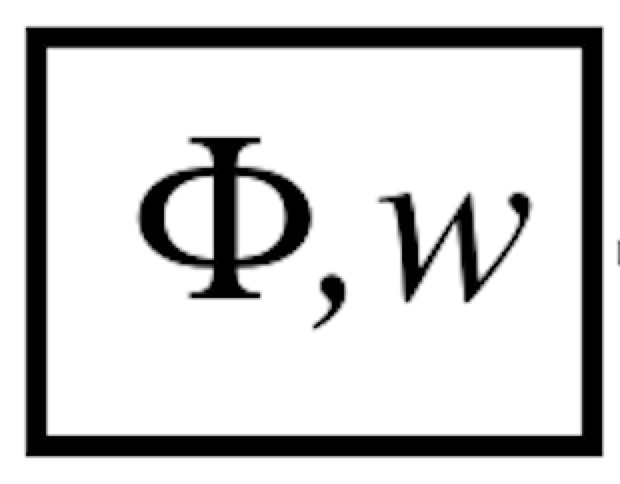 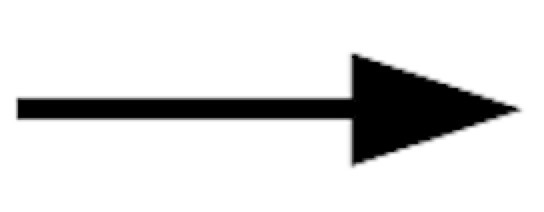 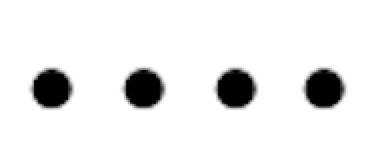 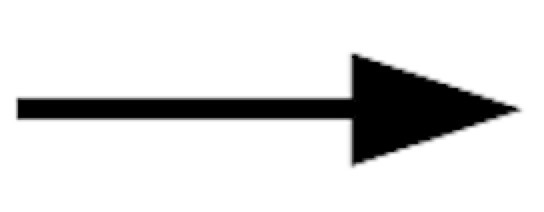 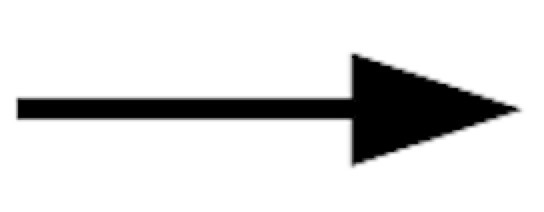 Auxiliary Field Quantum Monte Carlo Library
Massive parallelization: random walker
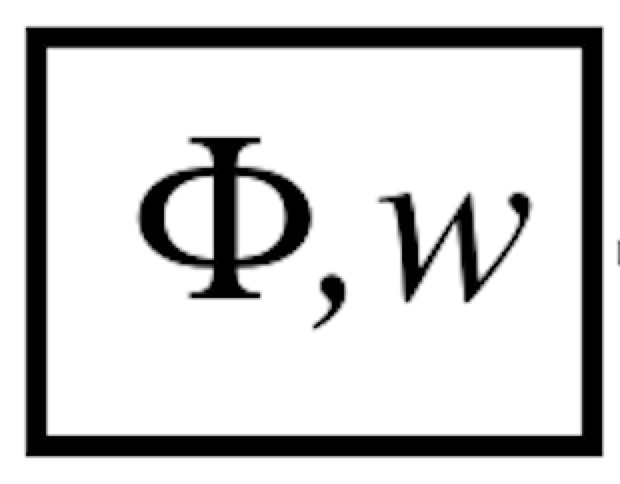 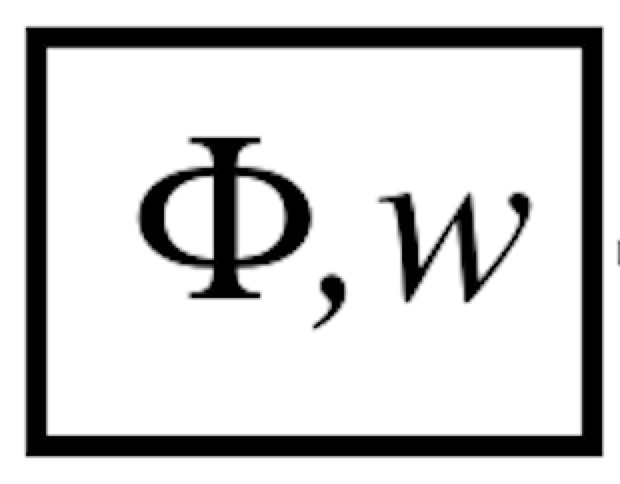 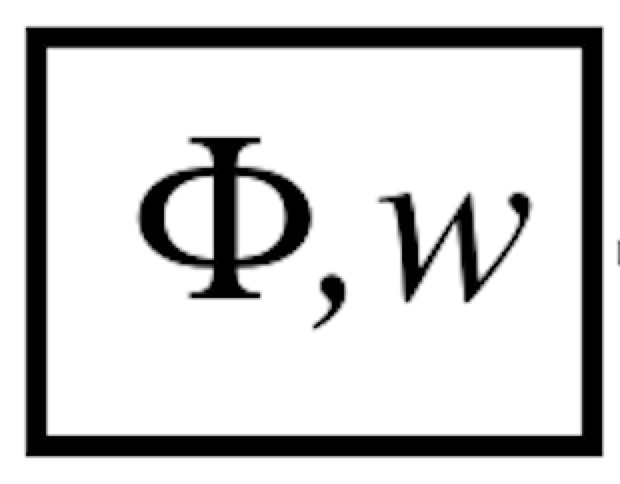 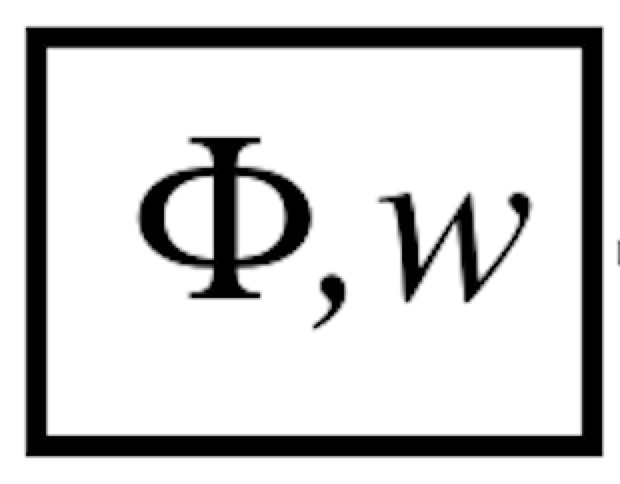 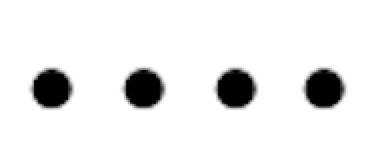 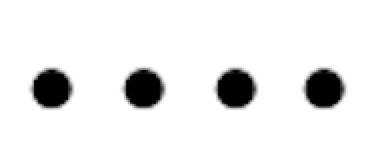 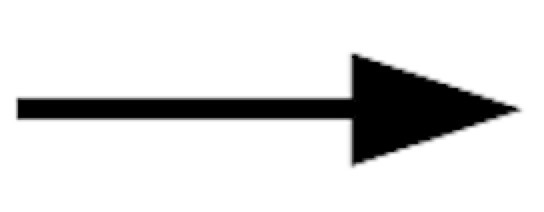 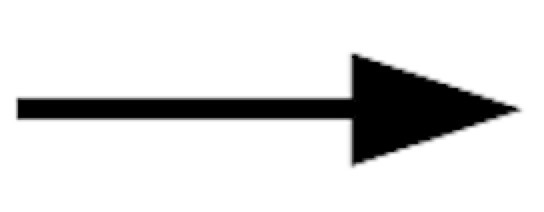 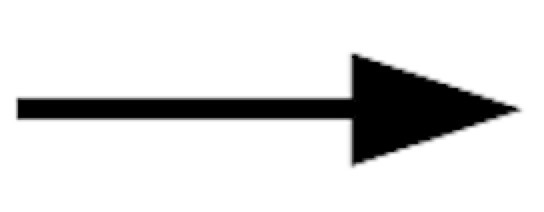 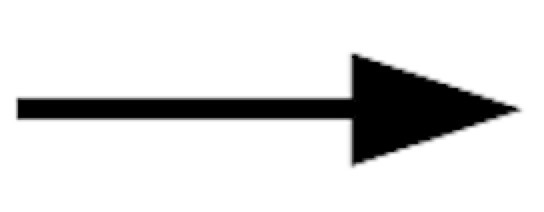 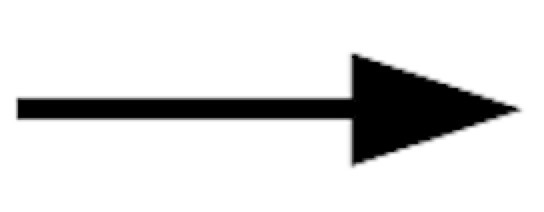 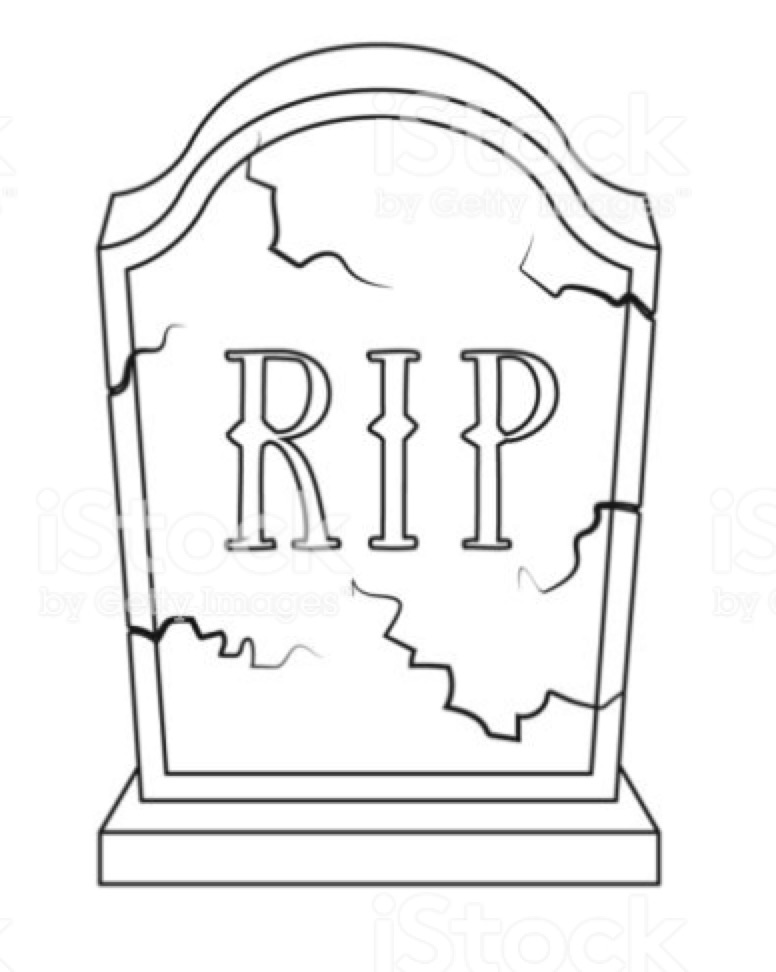 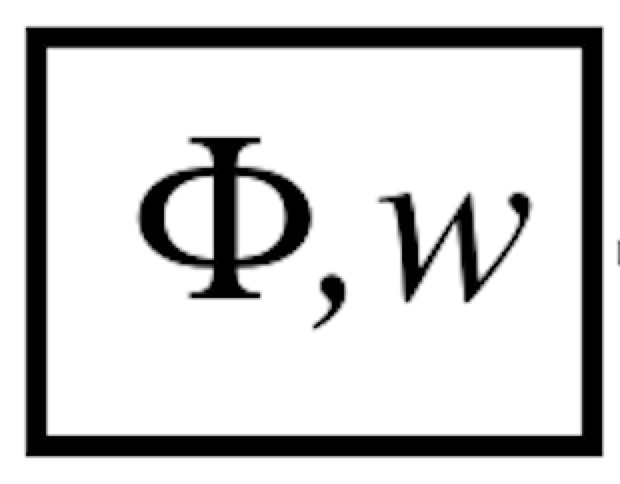 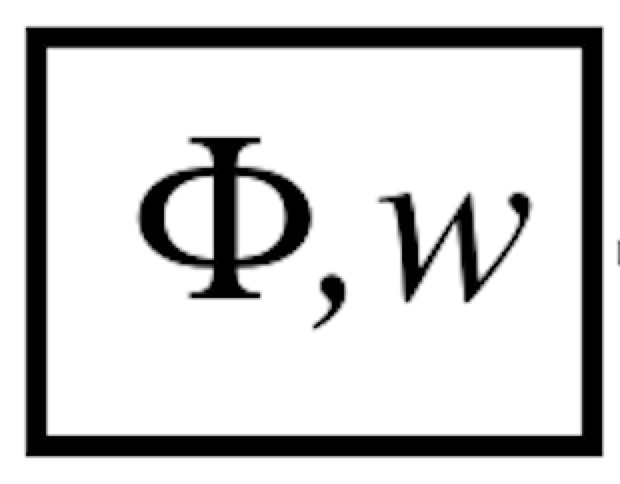 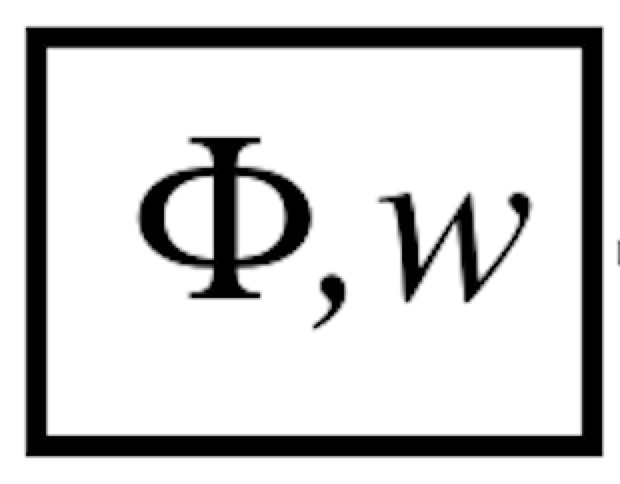 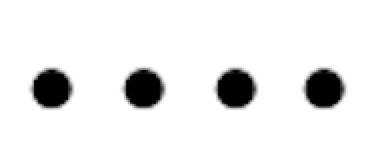 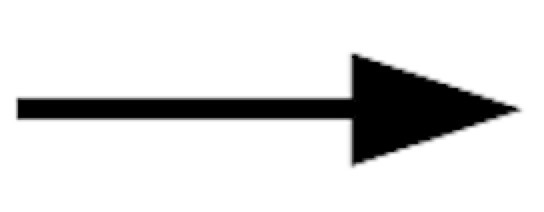 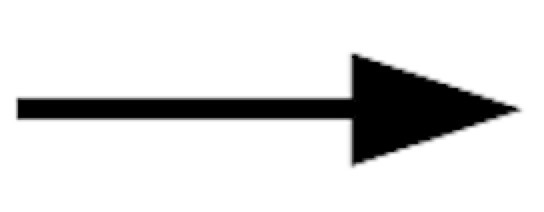 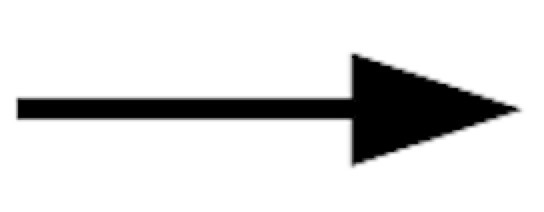 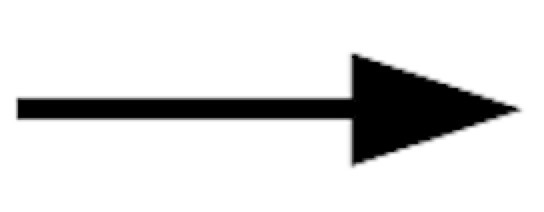 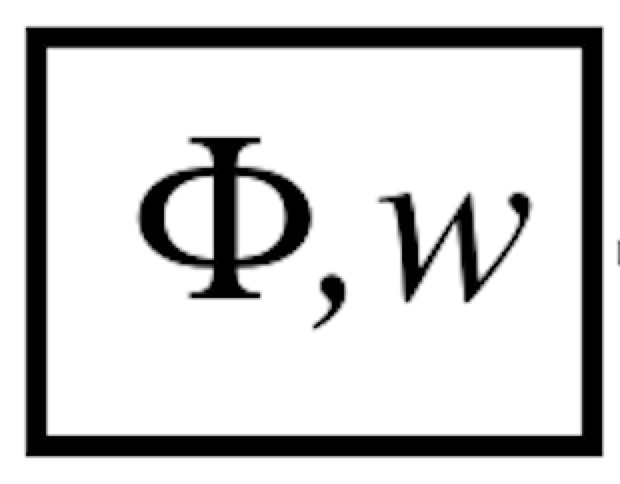 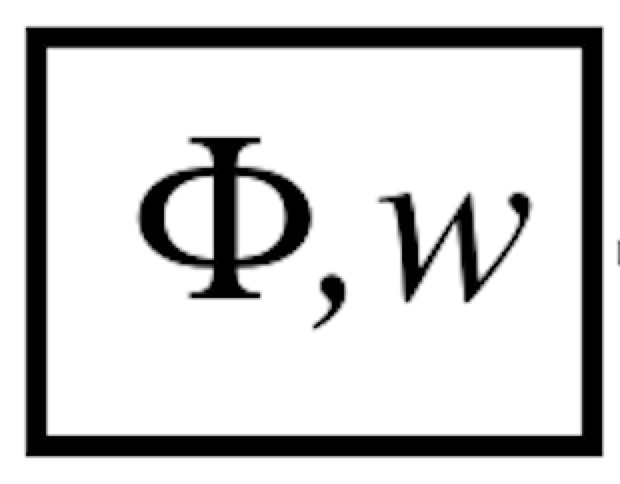 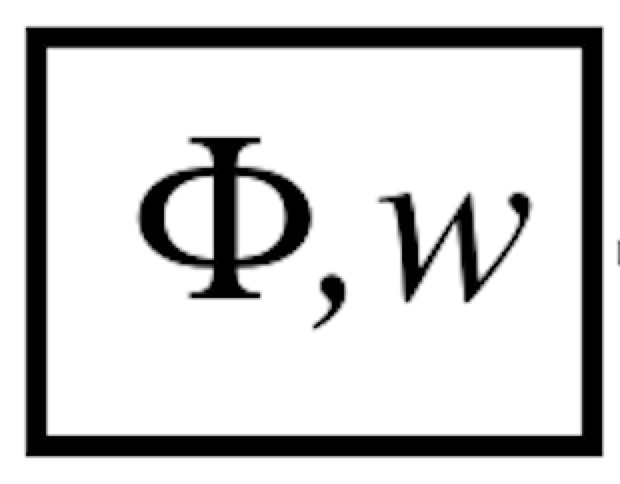 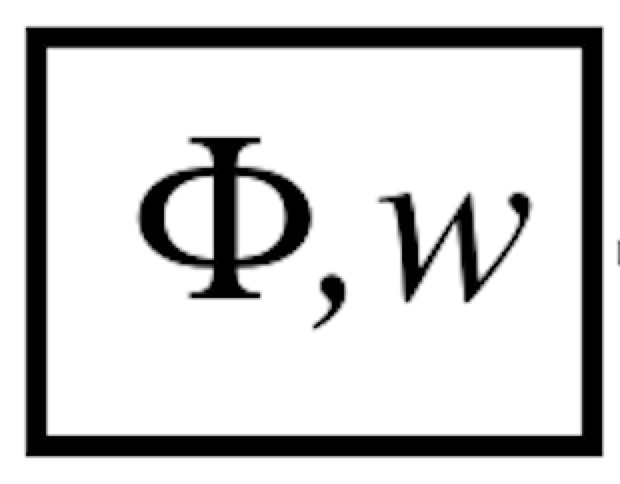 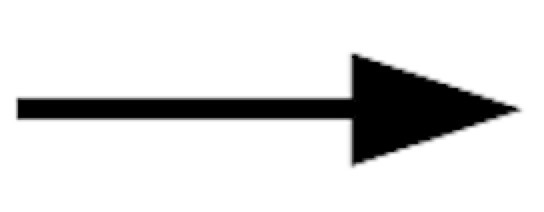 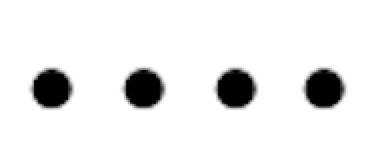 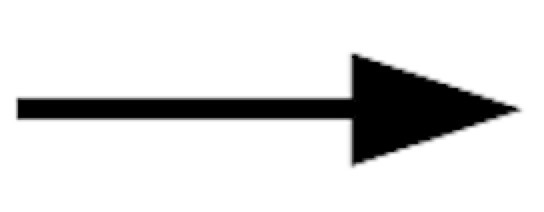 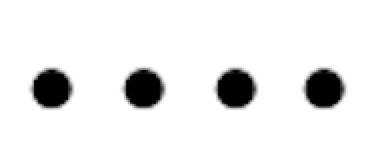 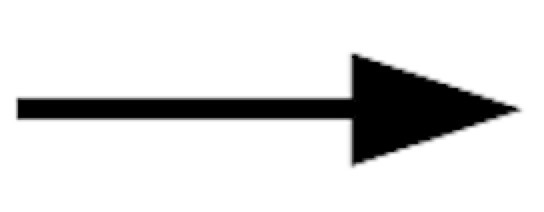 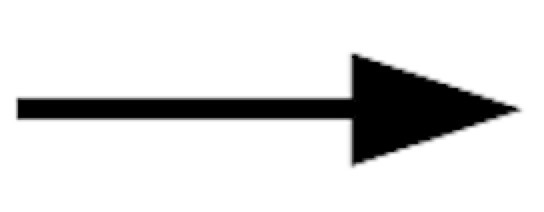 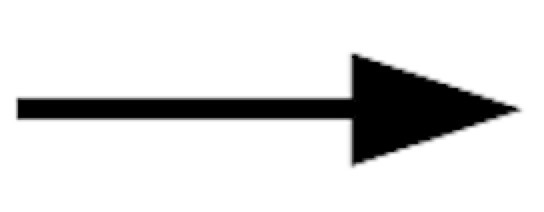 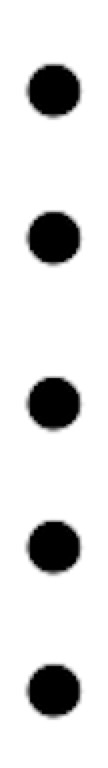 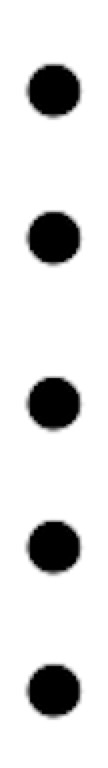 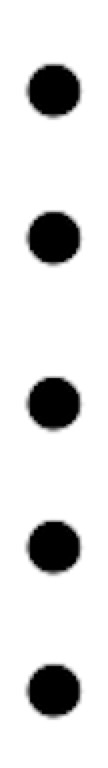 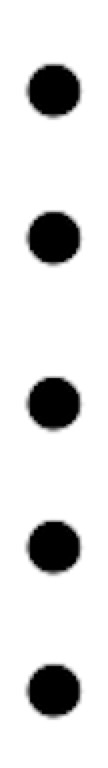 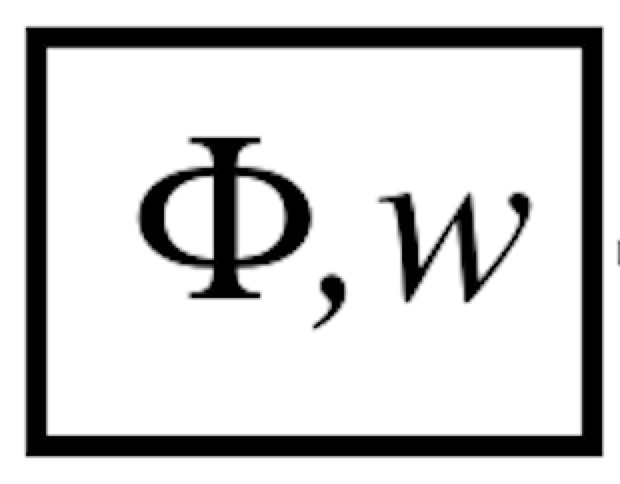 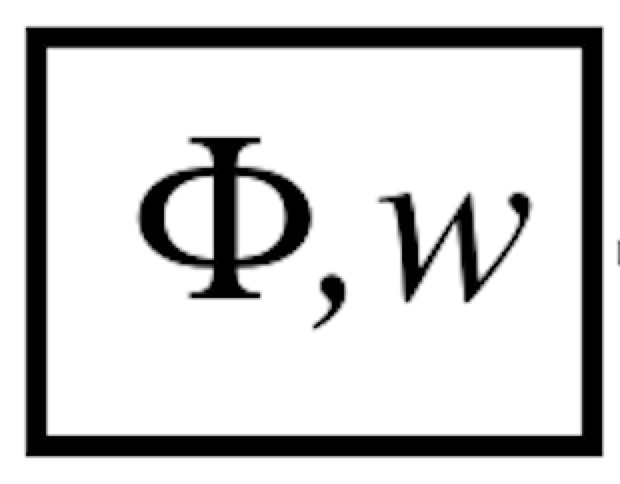 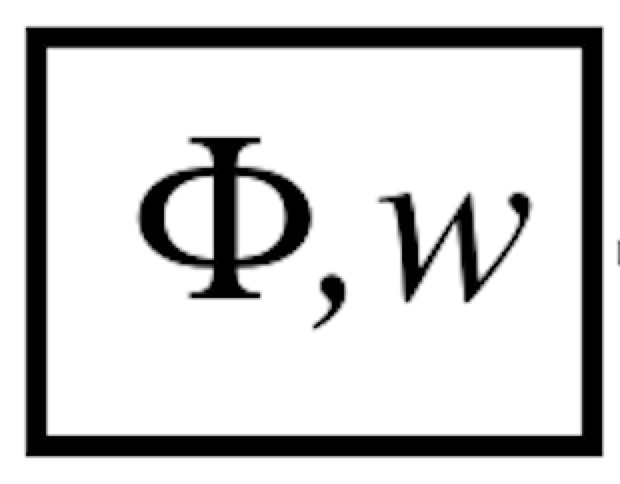 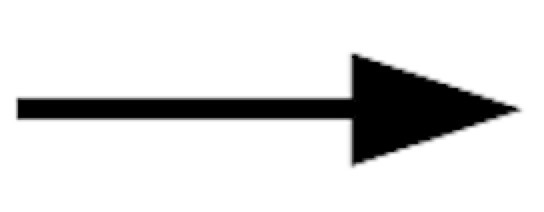 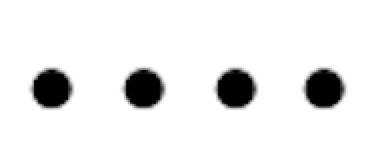 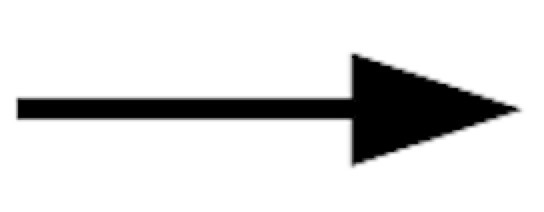 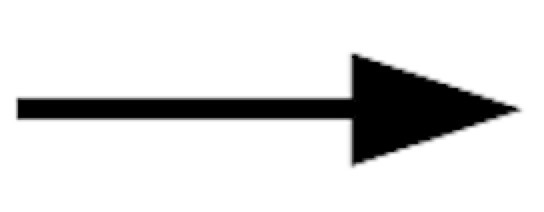 Auxiliary Field Quantum Monte Carlo Library
Massive parallelization: random walker
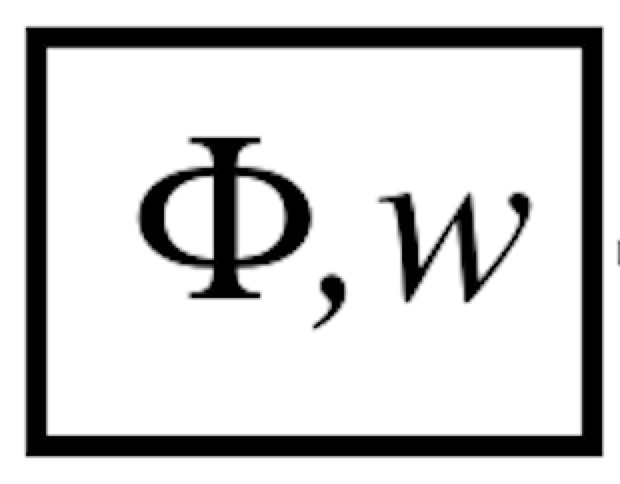 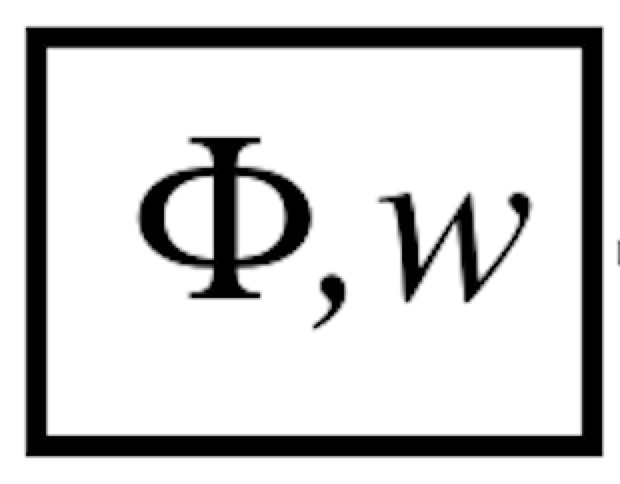 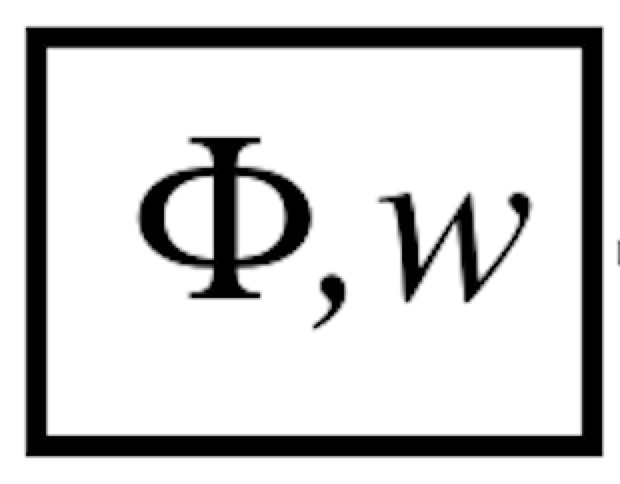 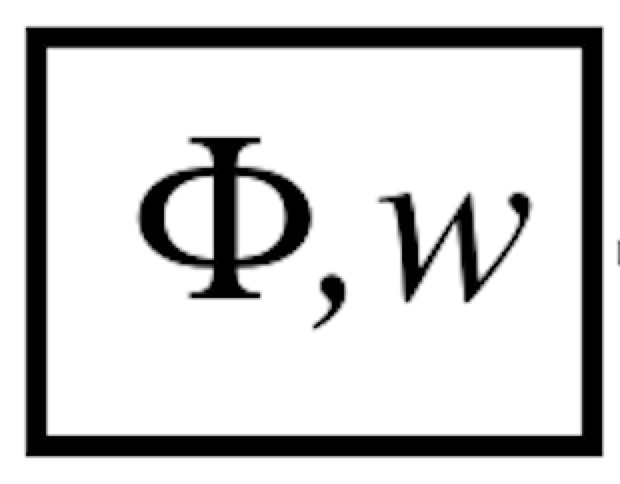 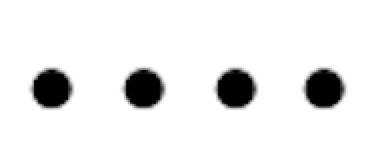 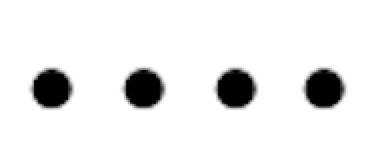 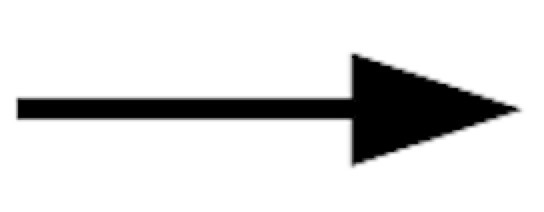 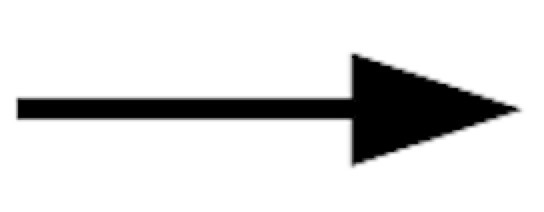 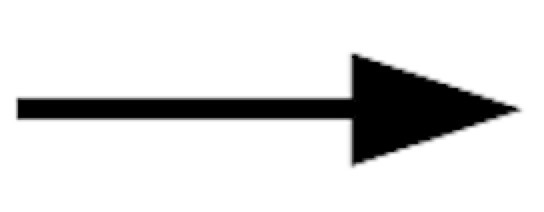 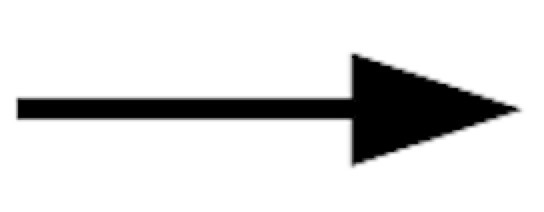 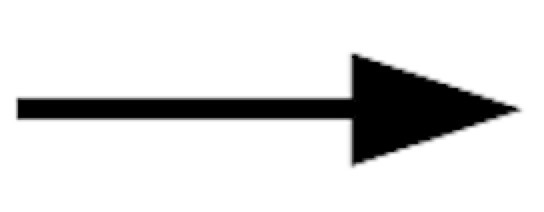 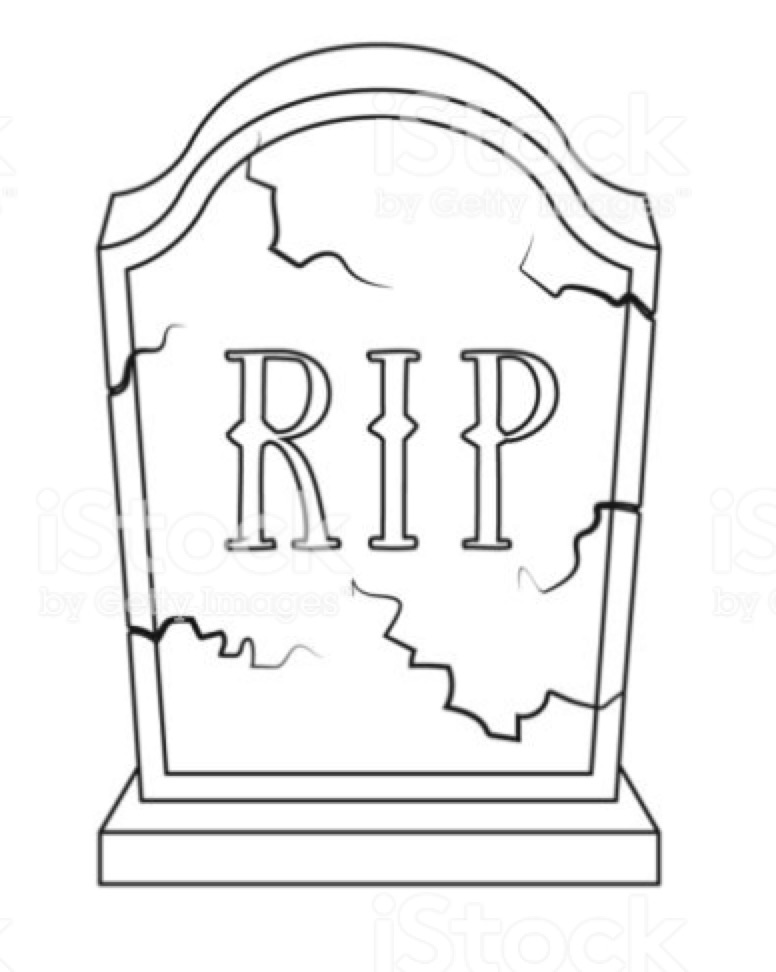 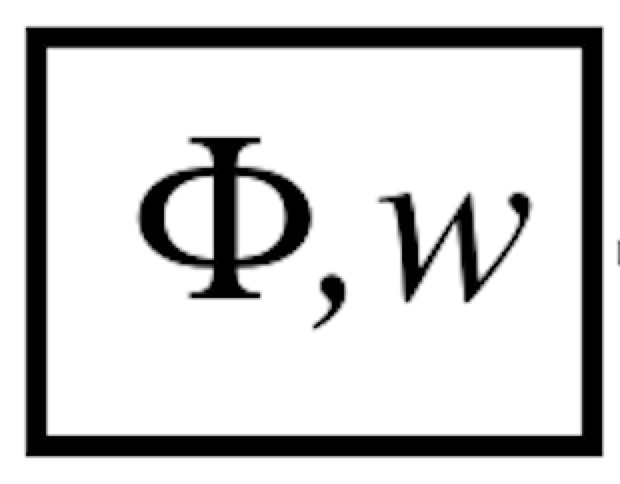 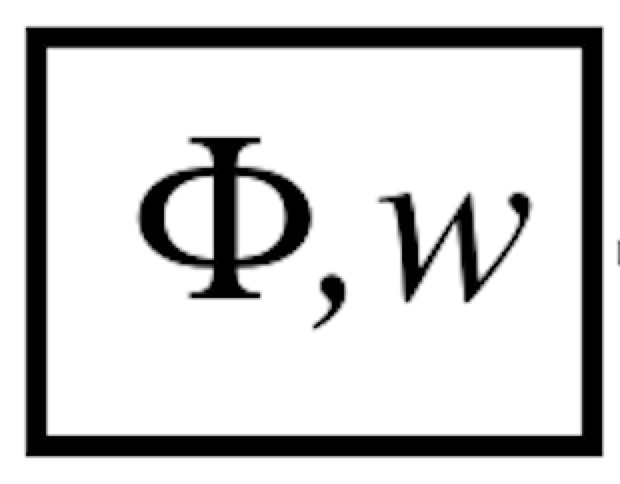 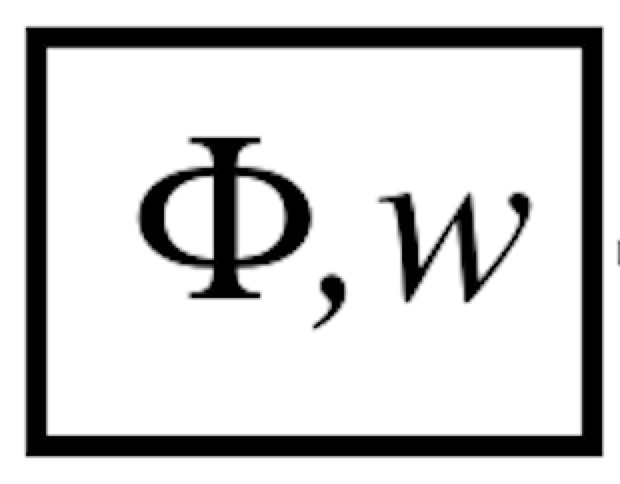 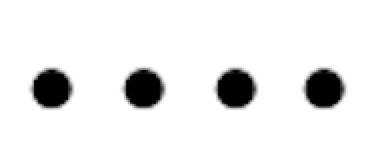 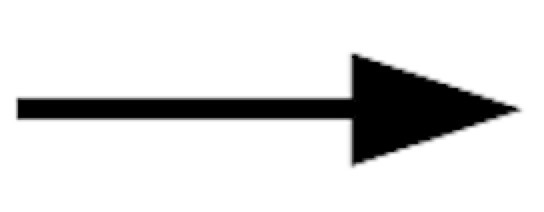 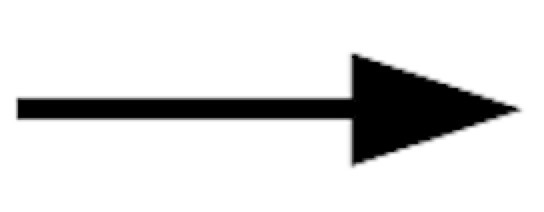 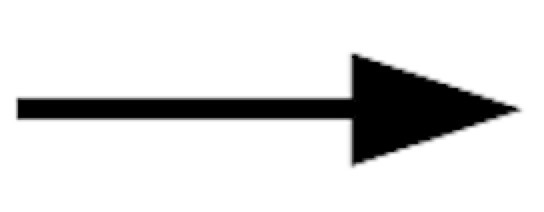 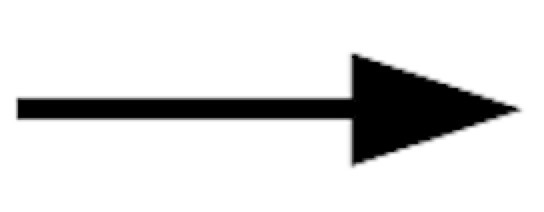 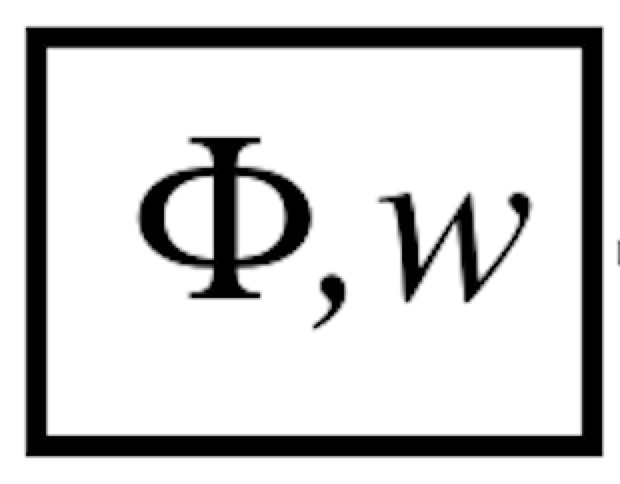 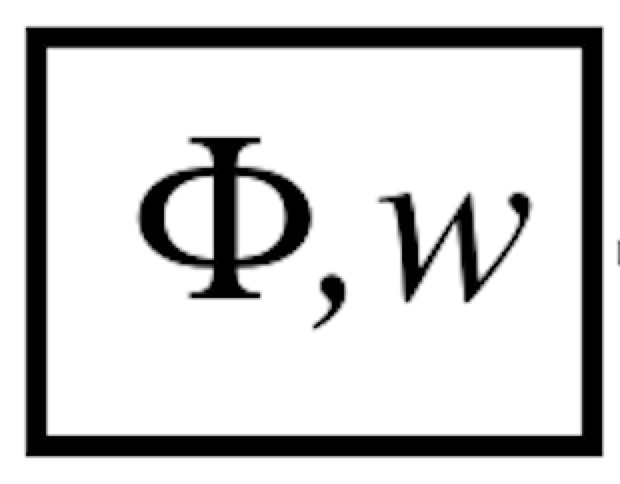 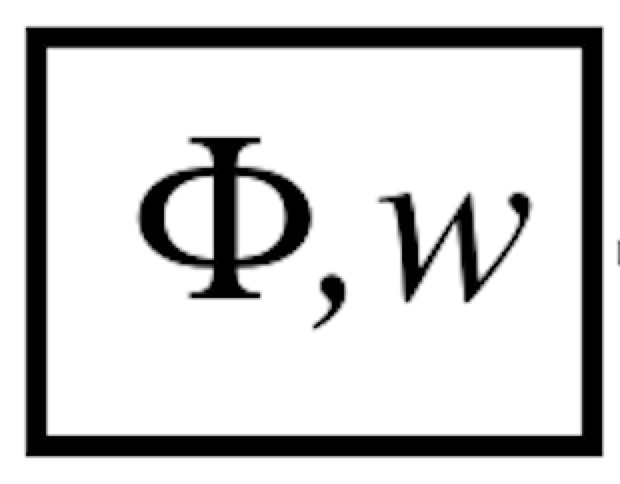 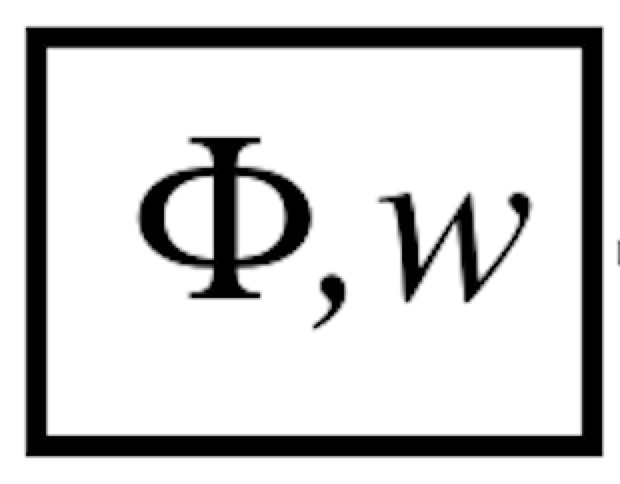 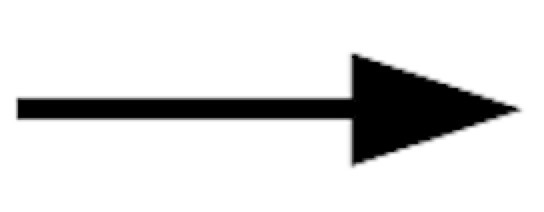 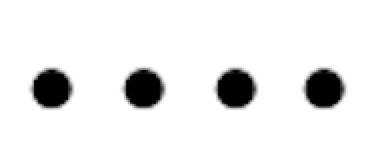 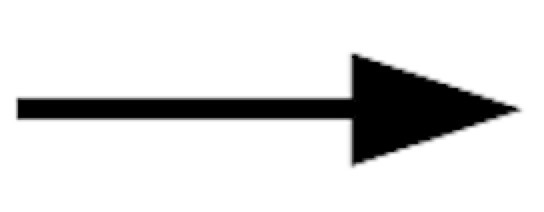 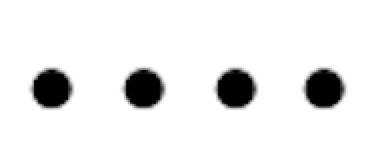 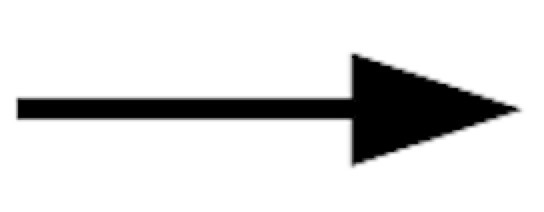 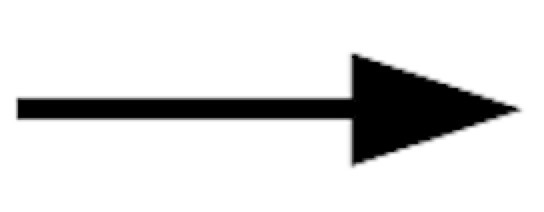 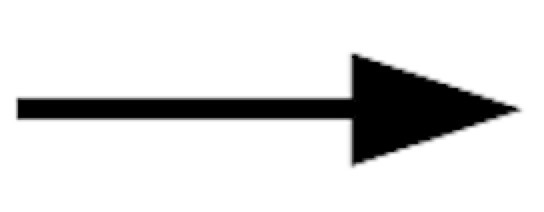 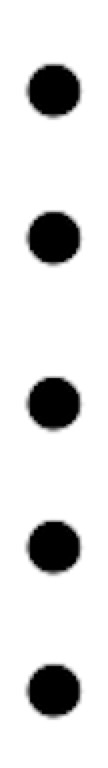 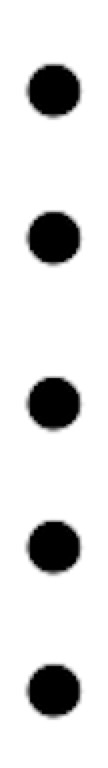 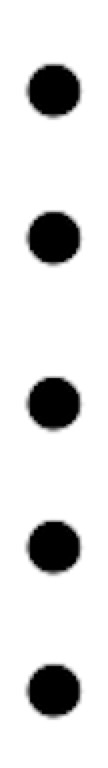 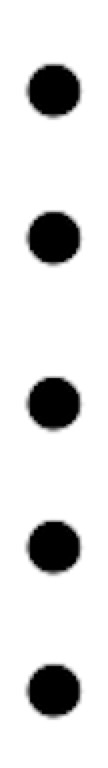 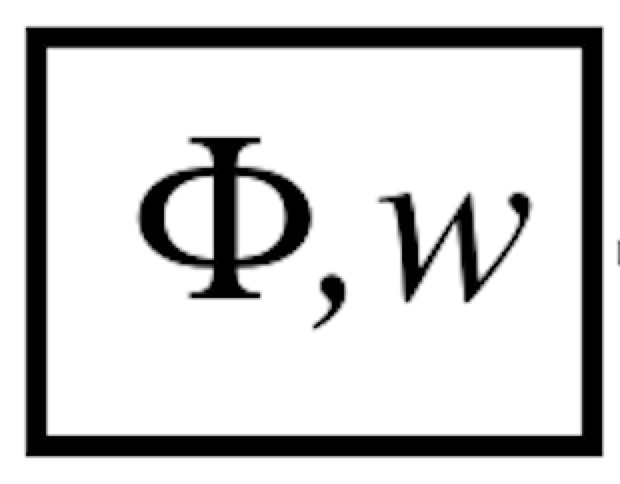 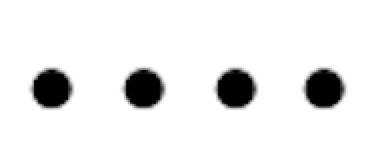 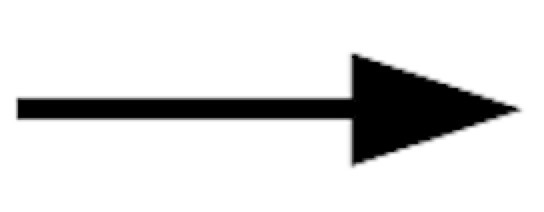 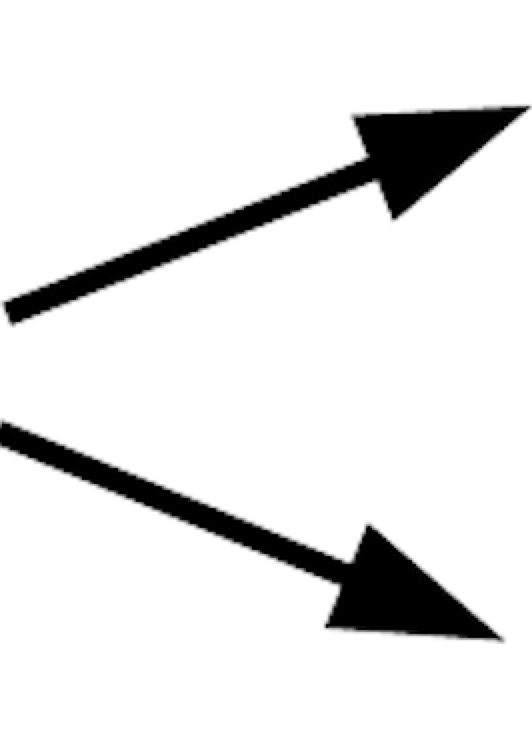 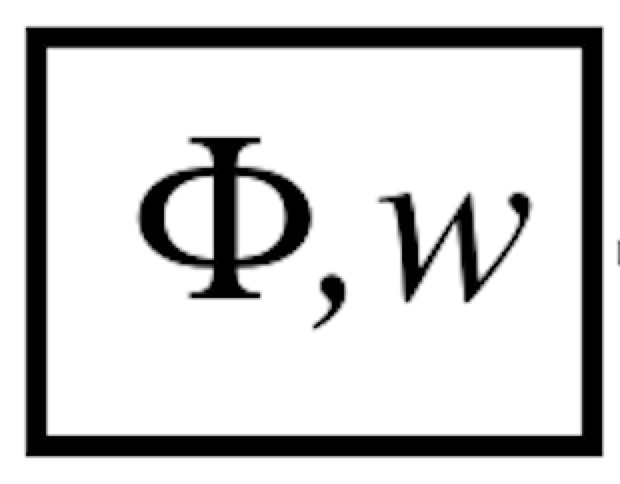 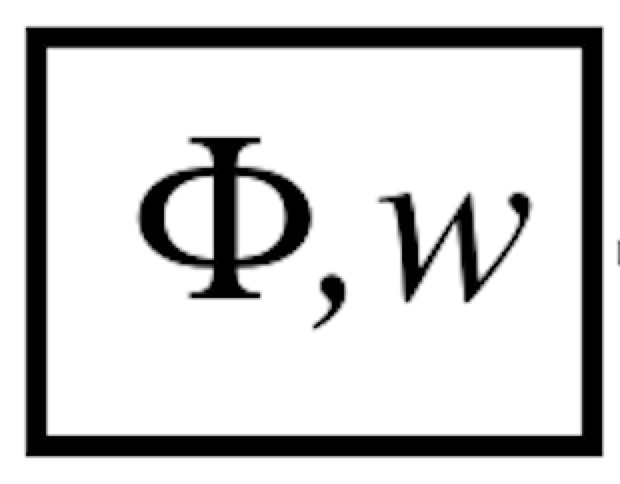 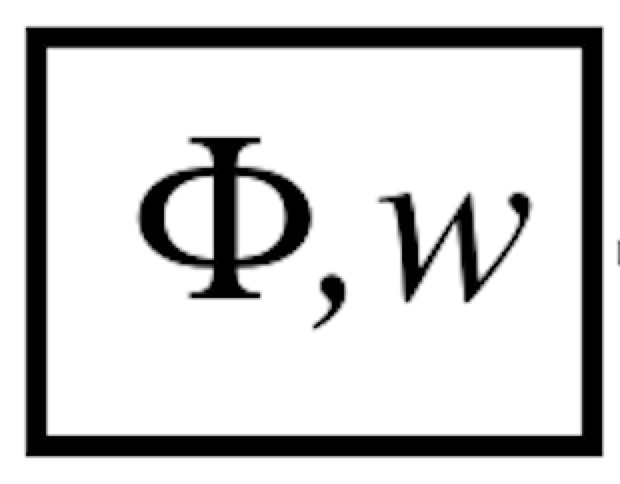 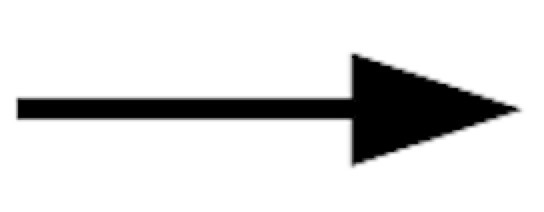 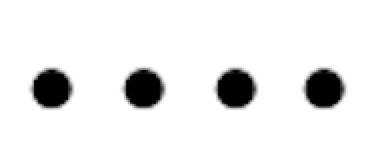 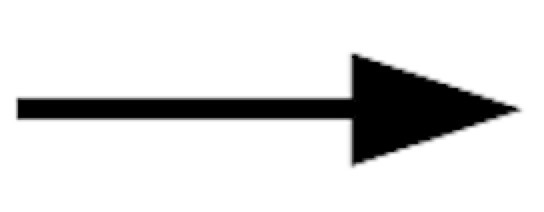 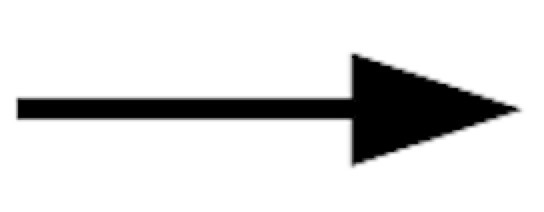 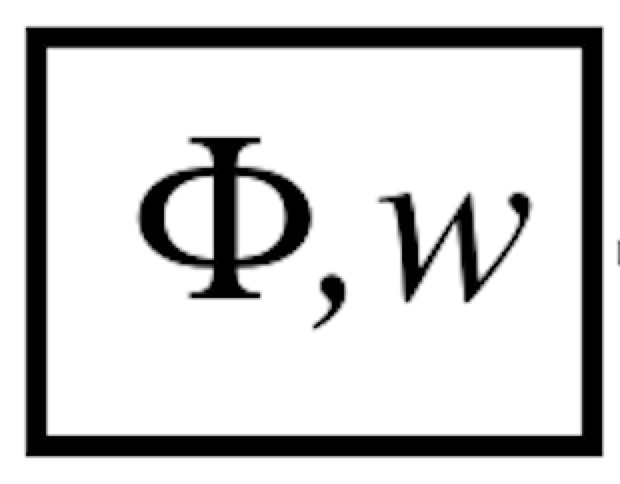 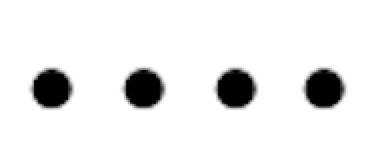 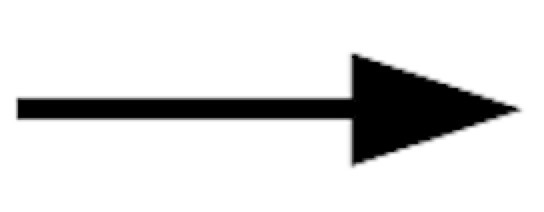 Auxiliary Field Quantum Monte Carlo Library
Massive parallelization: random walker
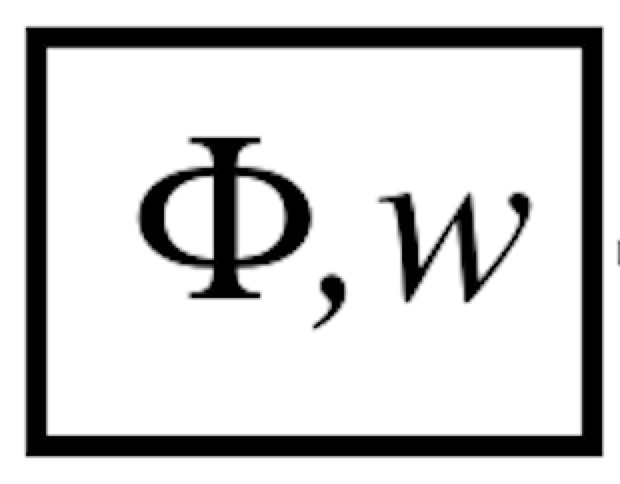 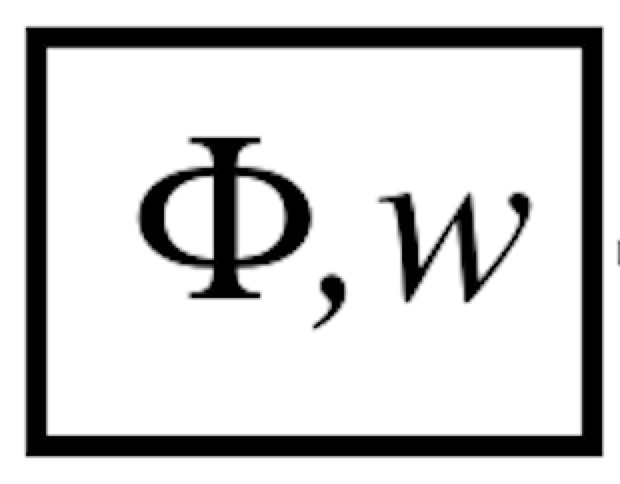 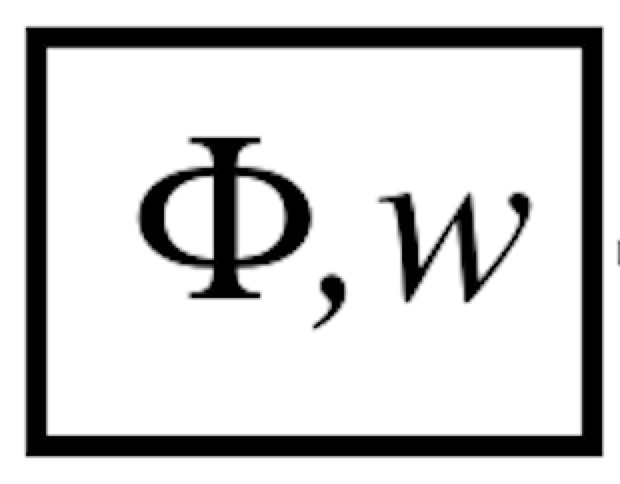 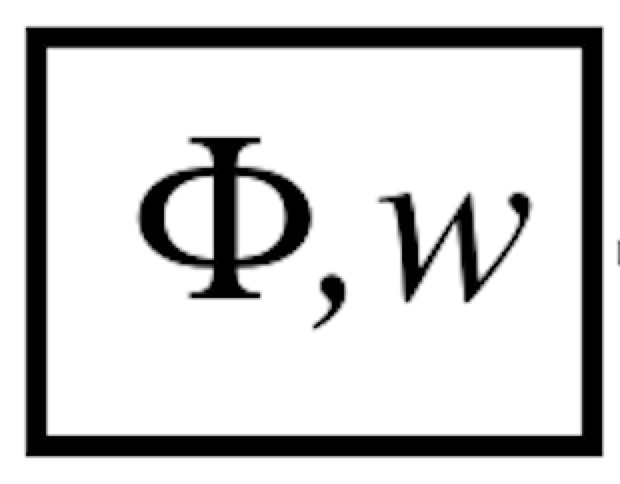 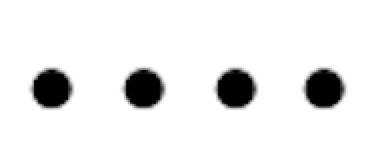 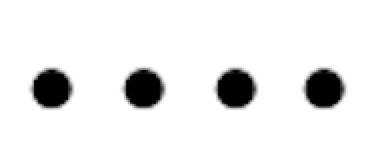 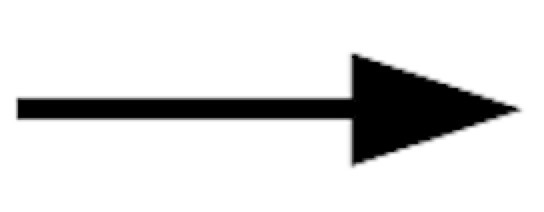 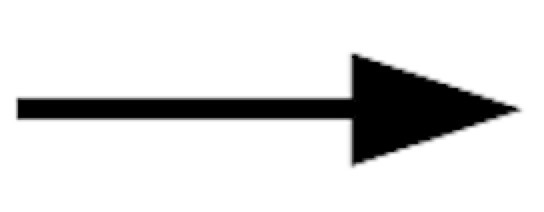 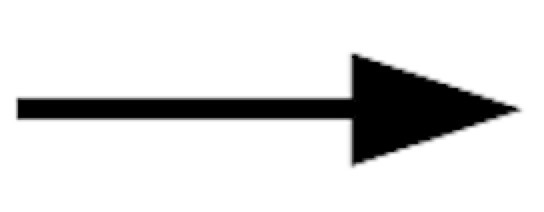 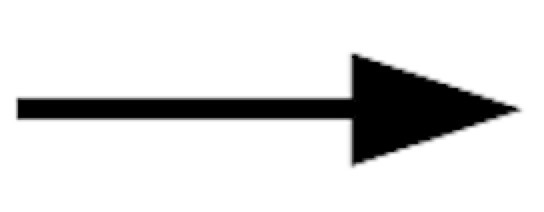 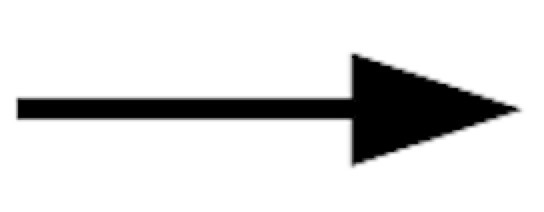 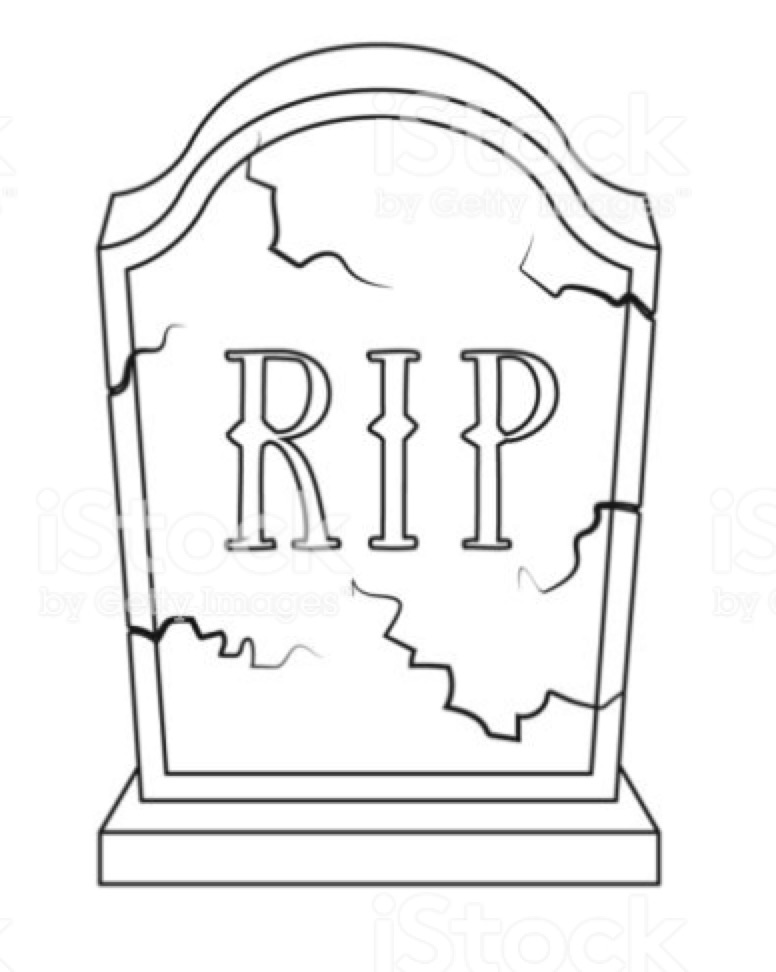 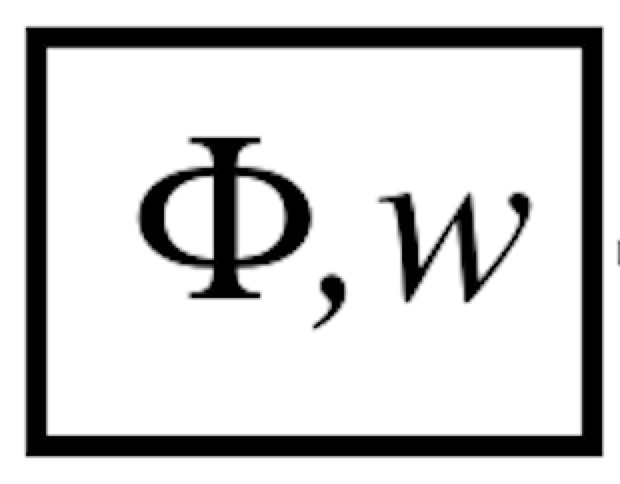 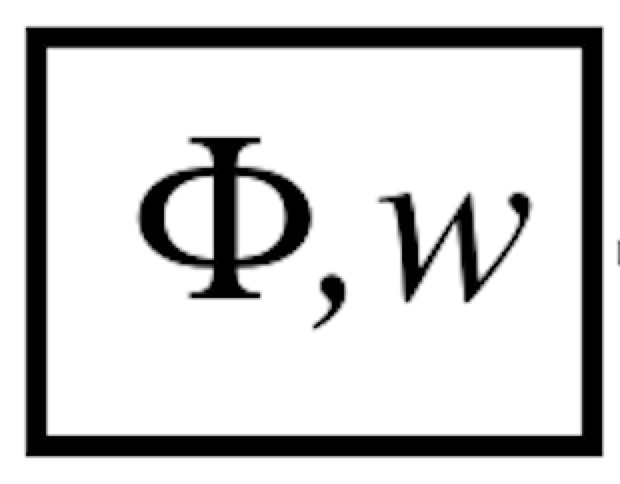 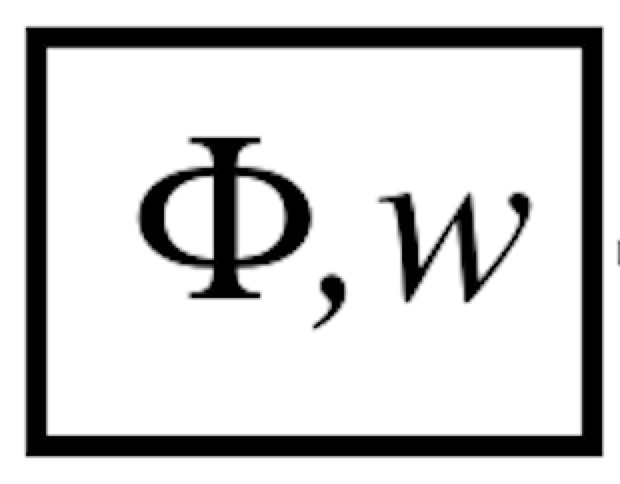 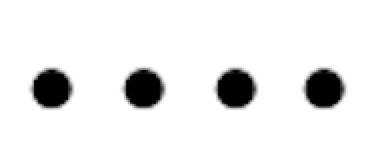 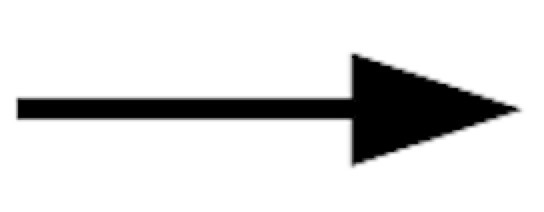 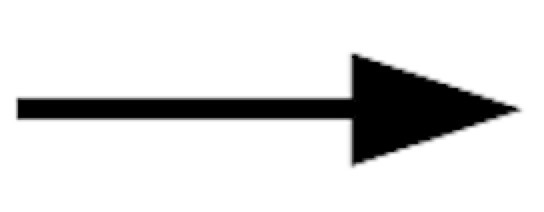 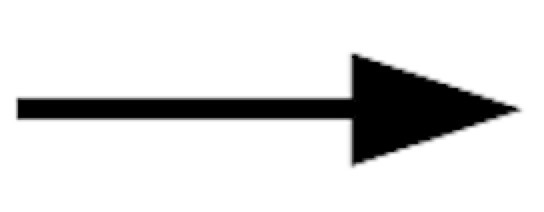 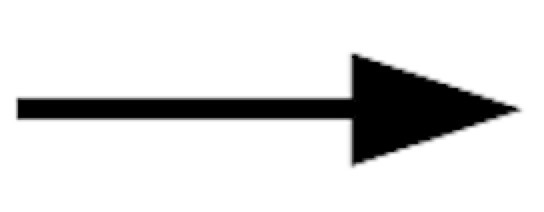 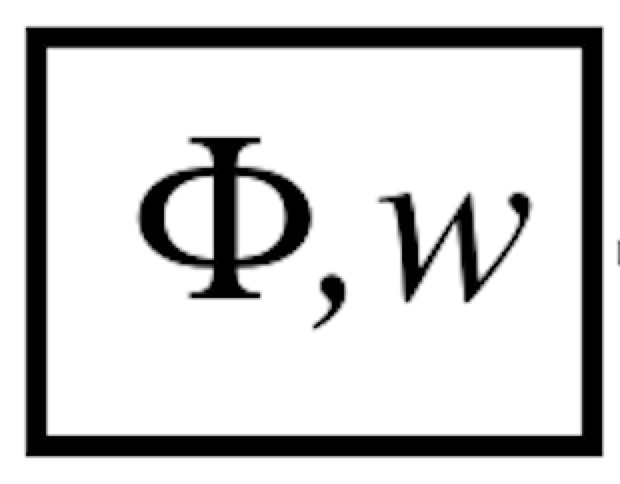 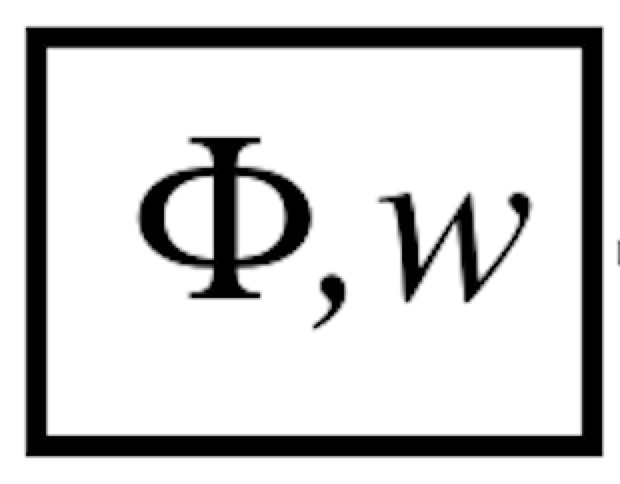 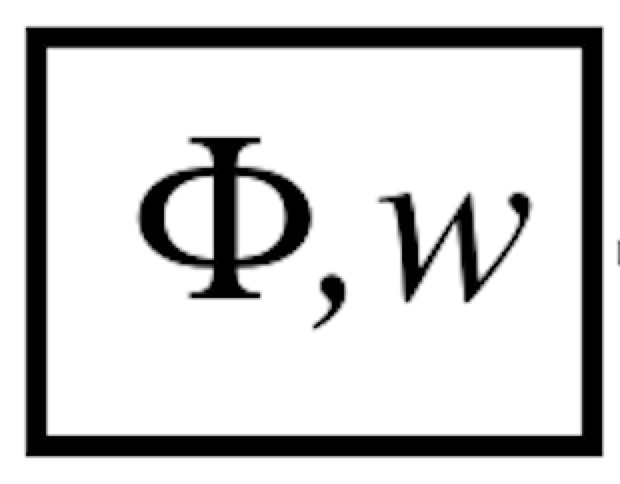 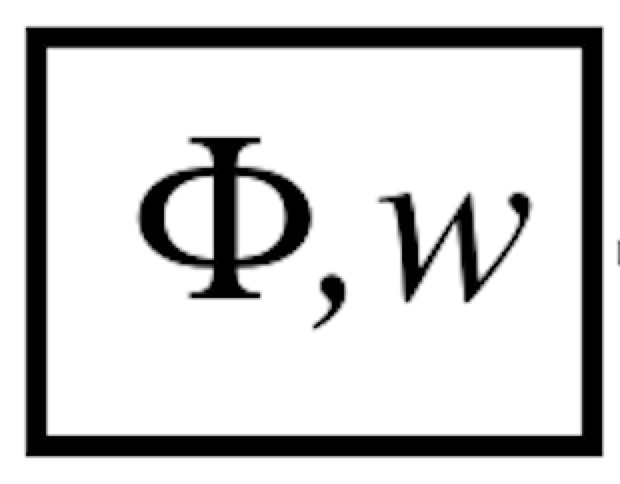 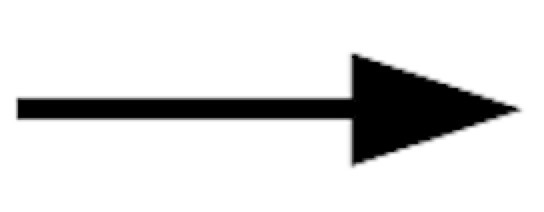 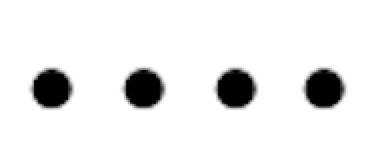 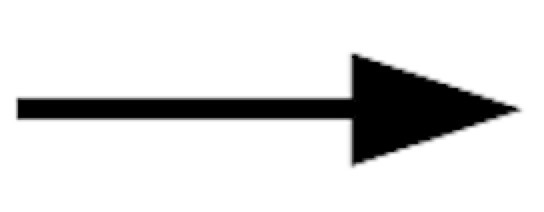 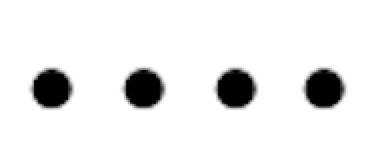 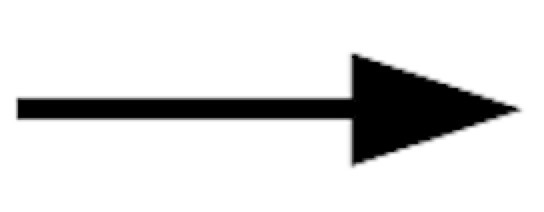 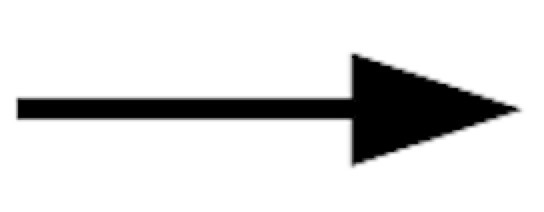 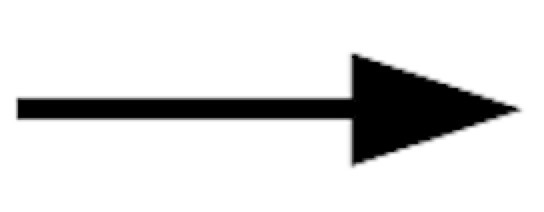 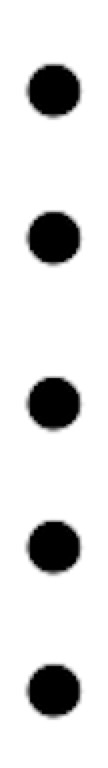 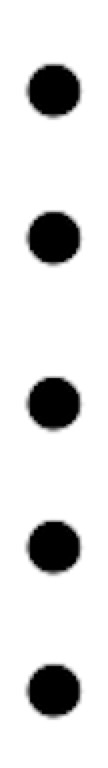 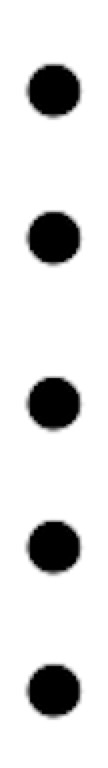 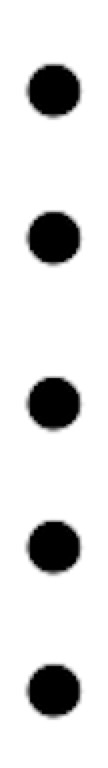 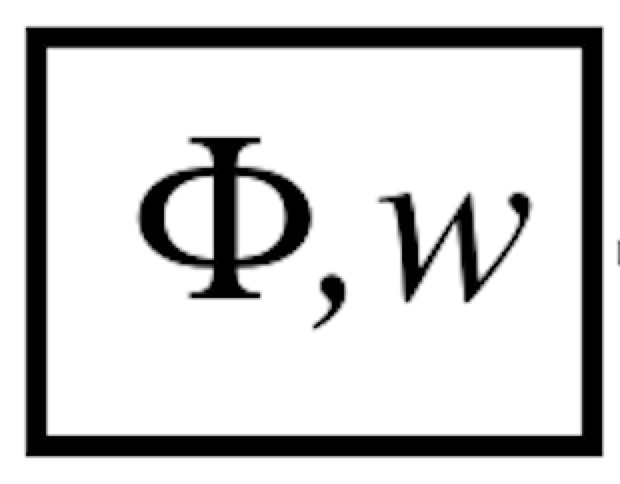 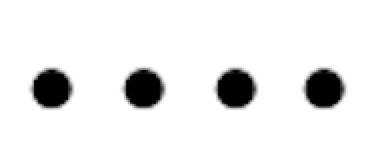 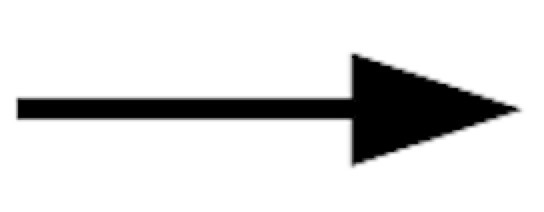 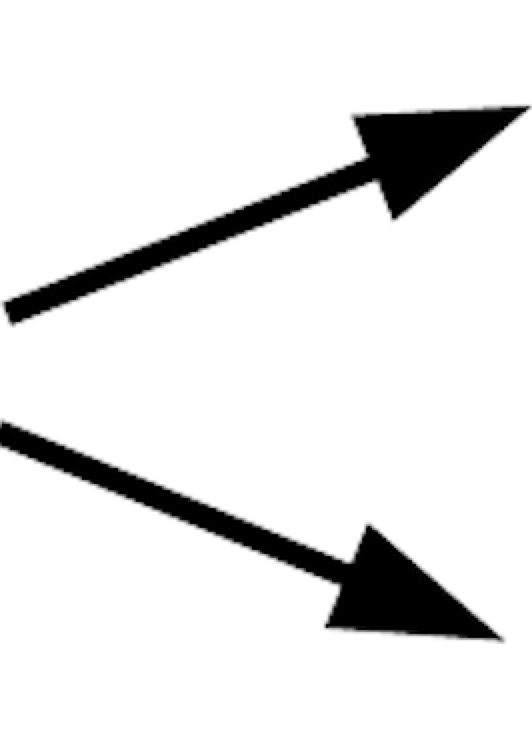 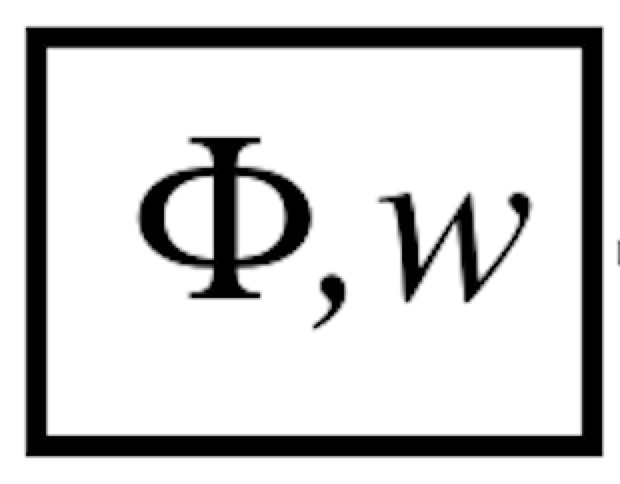 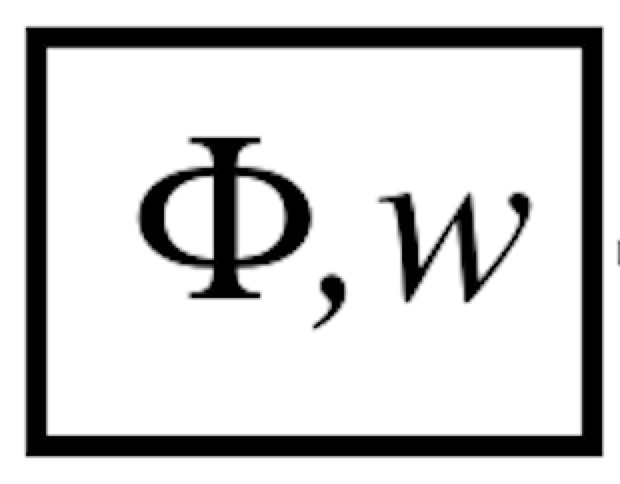 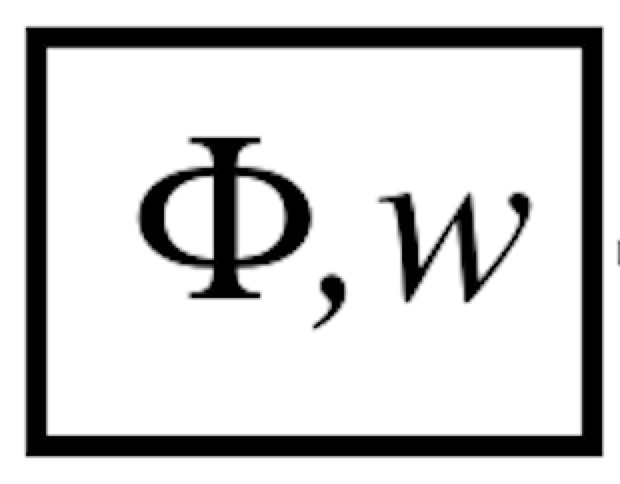 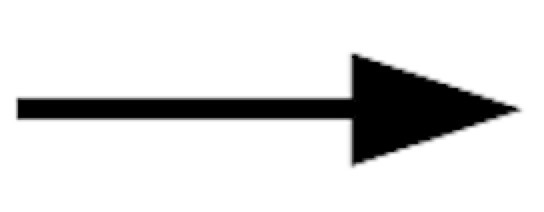 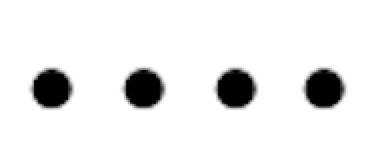 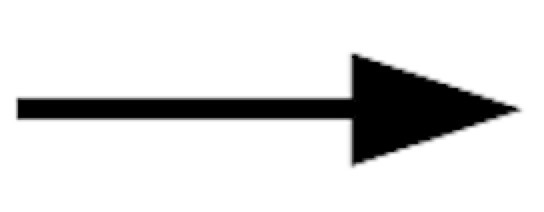 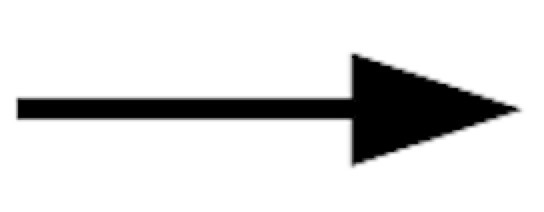 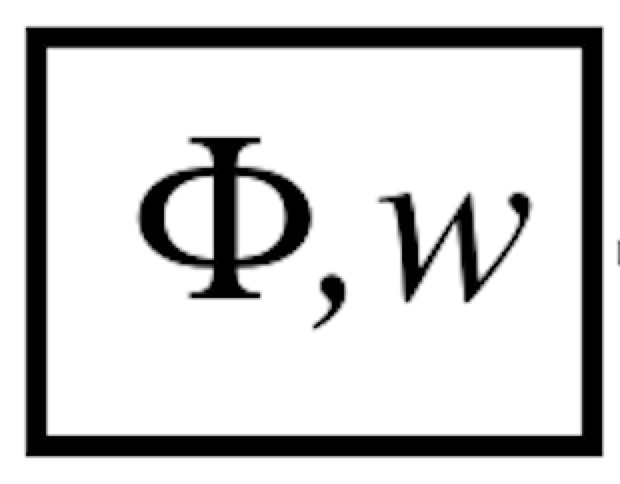 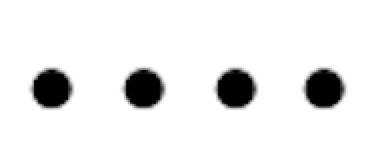 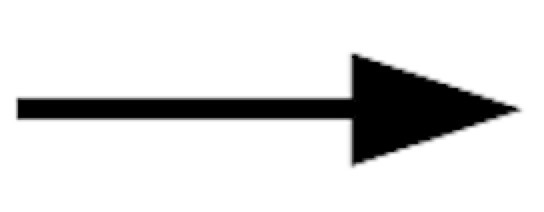 Auxiliary Field Quantum Monte Carlo Library
Massive parallelization: random walker
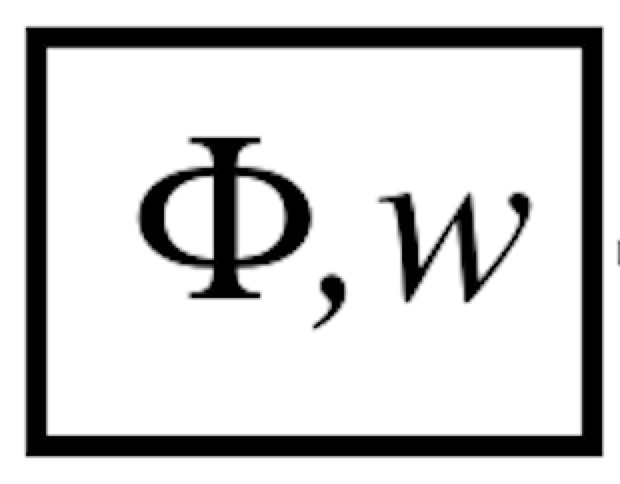 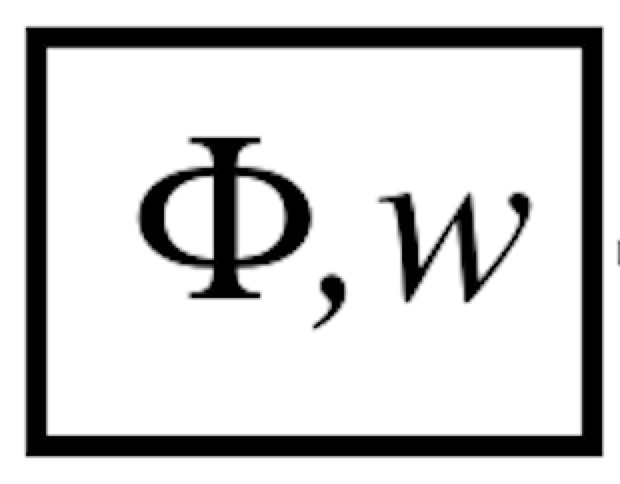 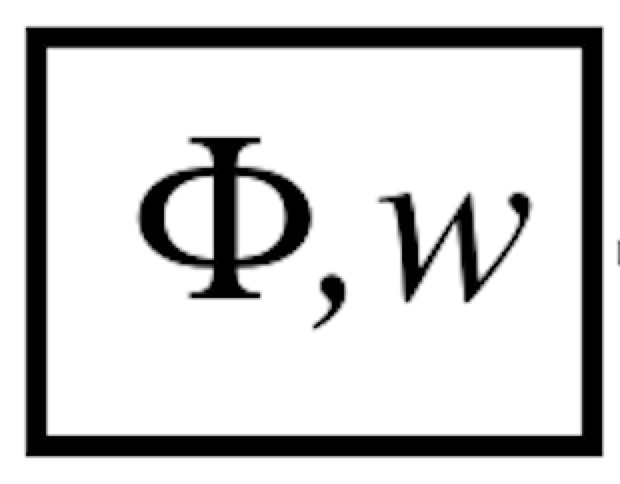 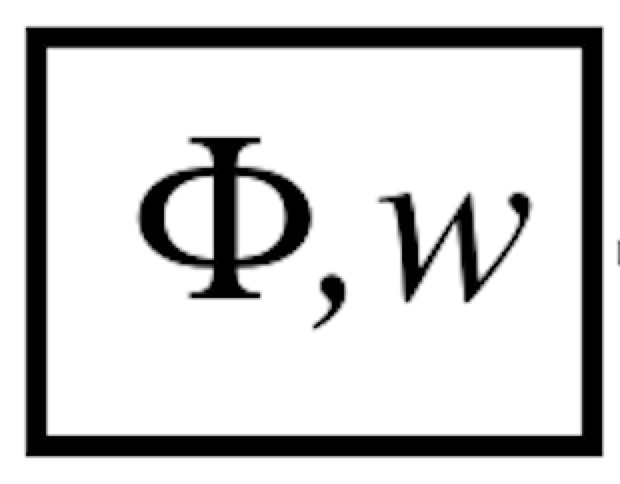 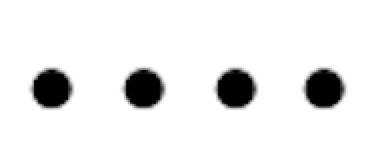 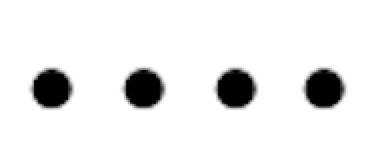 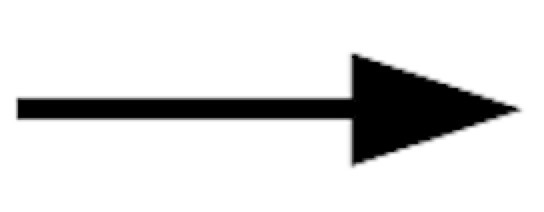 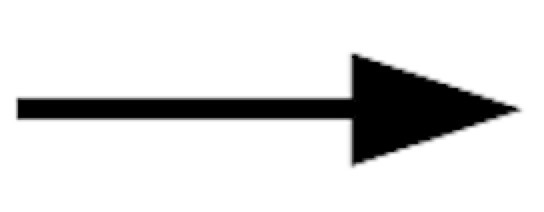 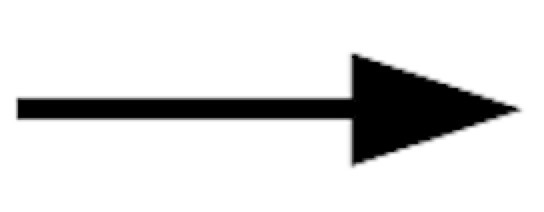 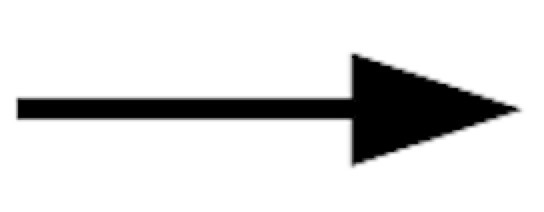 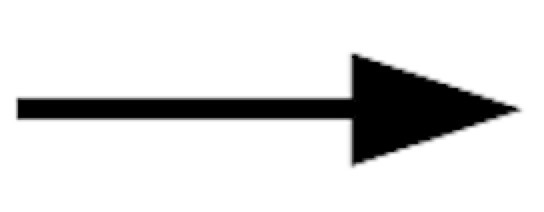 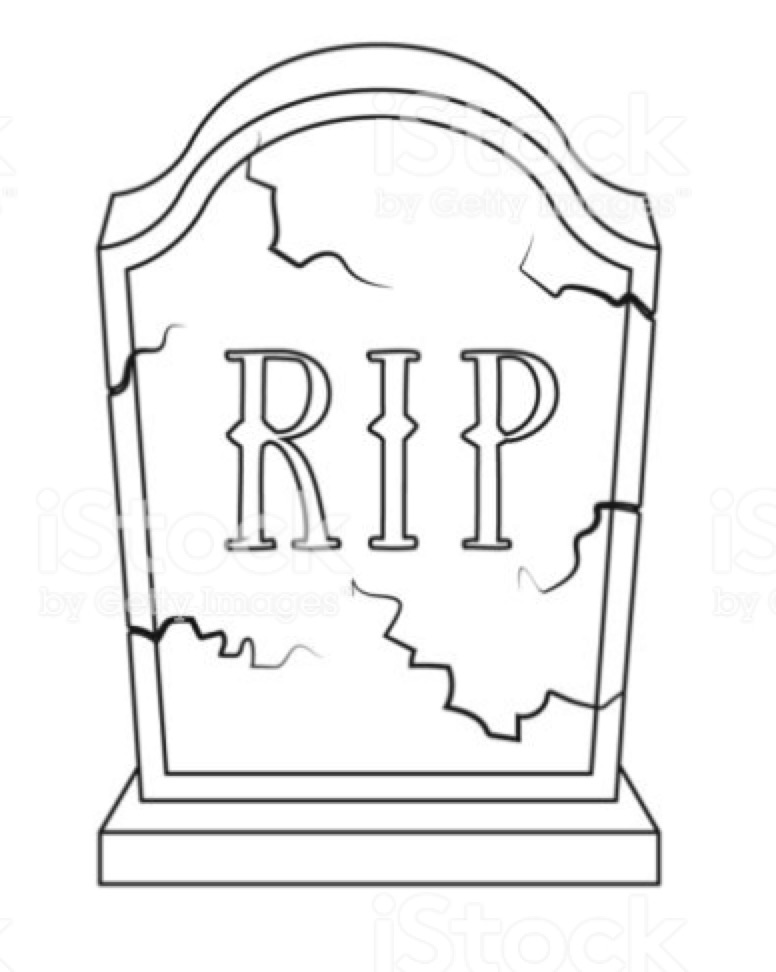 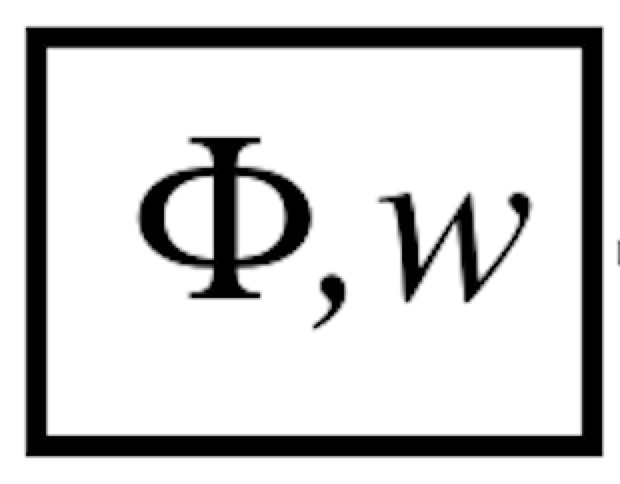 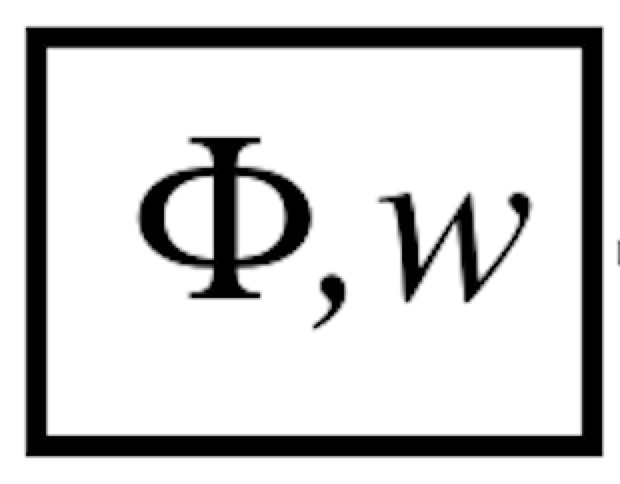 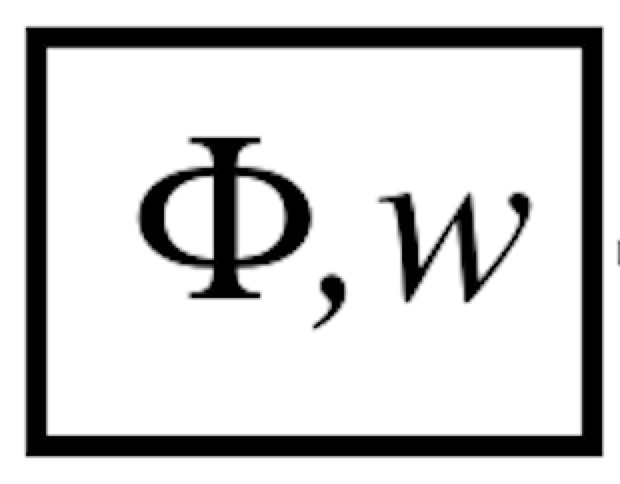 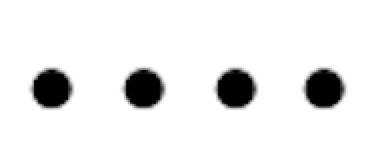 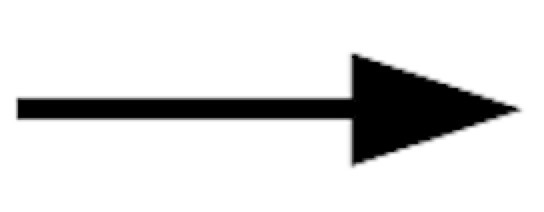 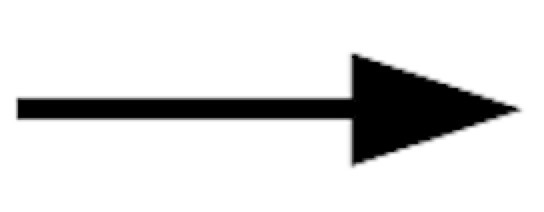 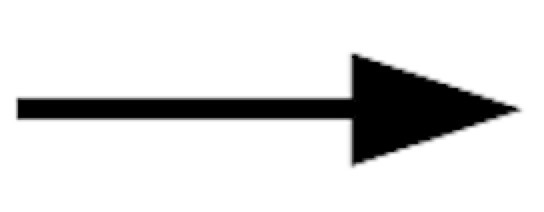 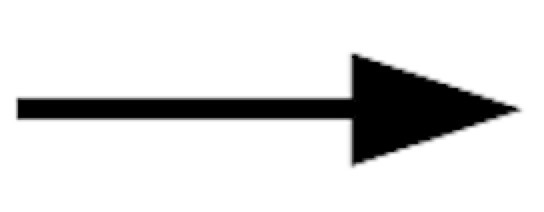 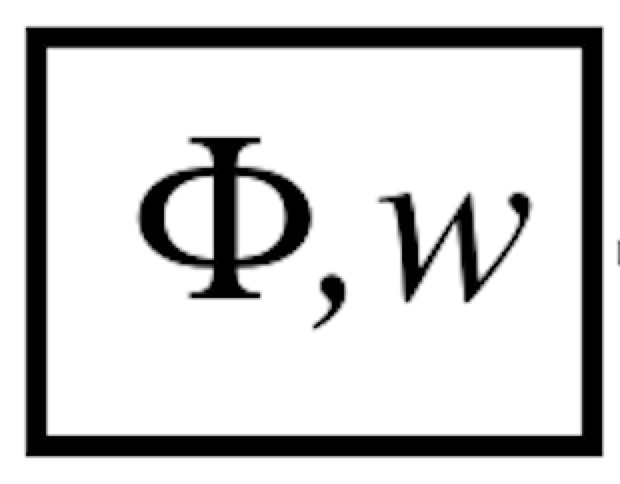 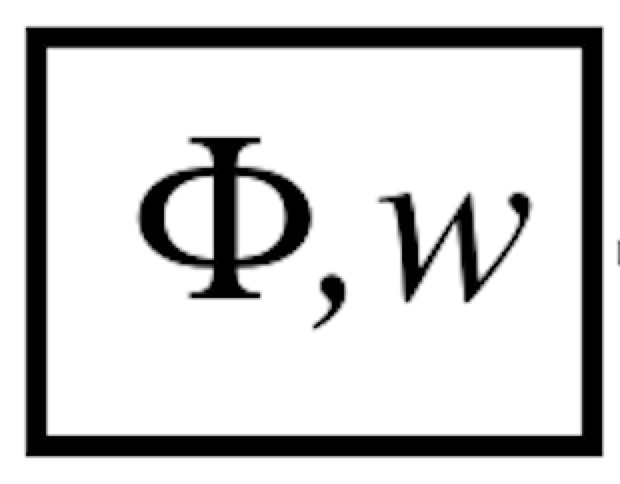 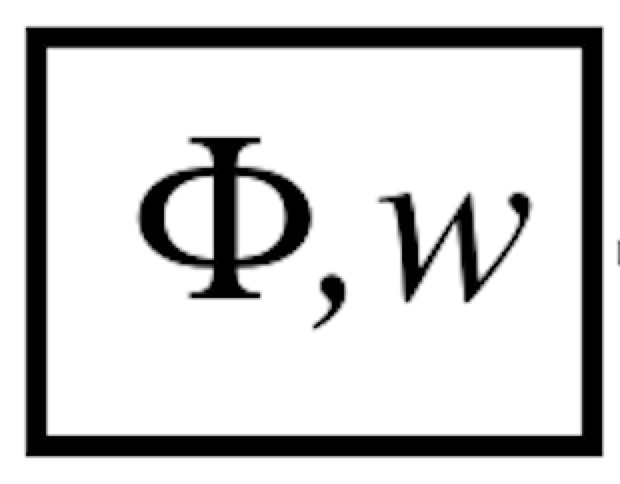 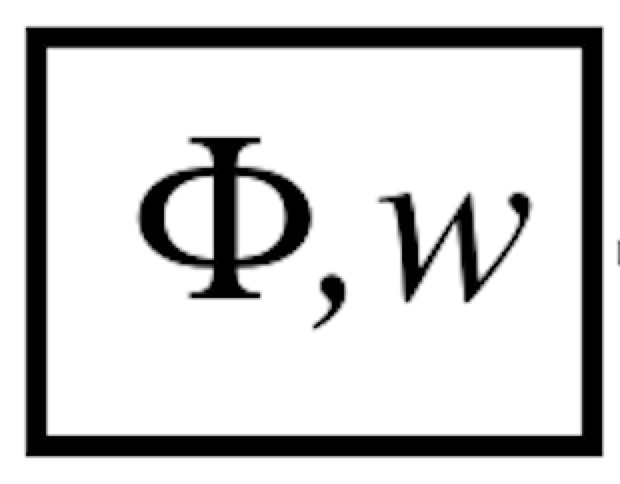 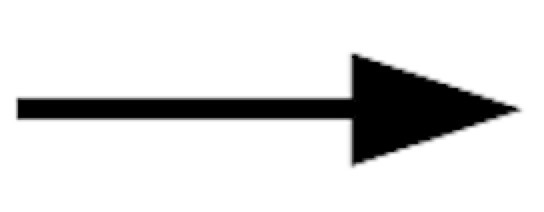 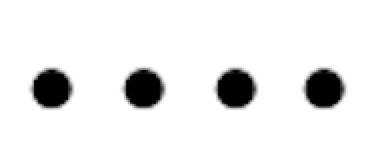 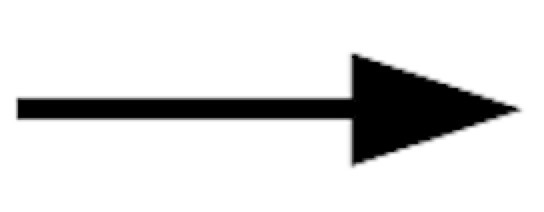 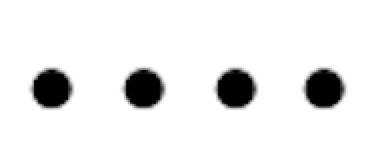 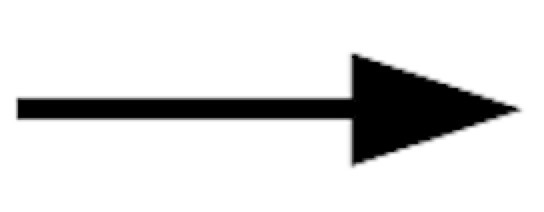 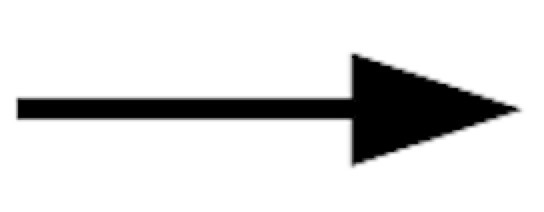 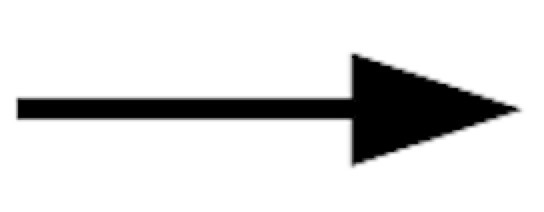 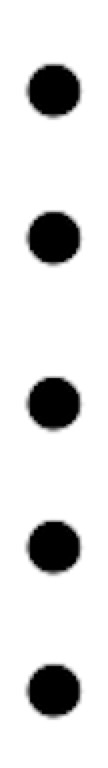 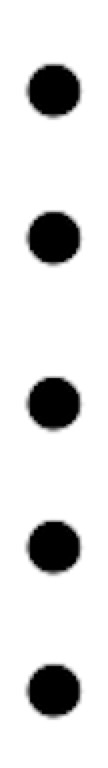 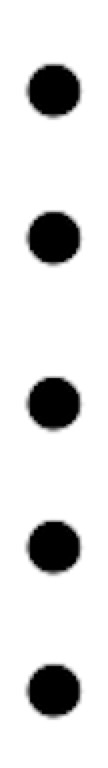 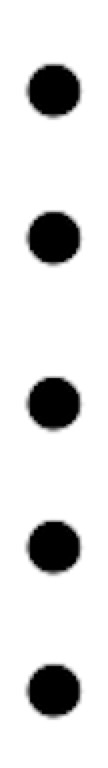 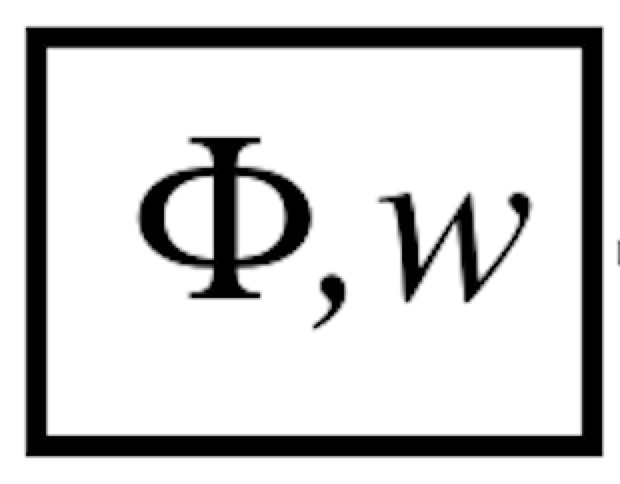 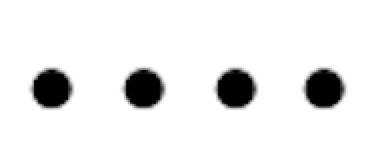 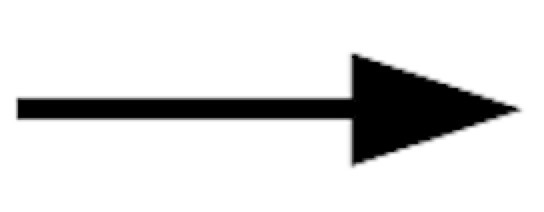 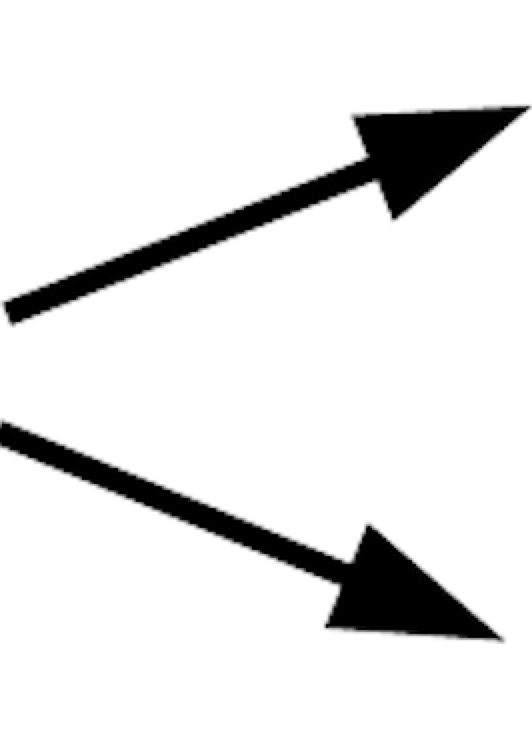 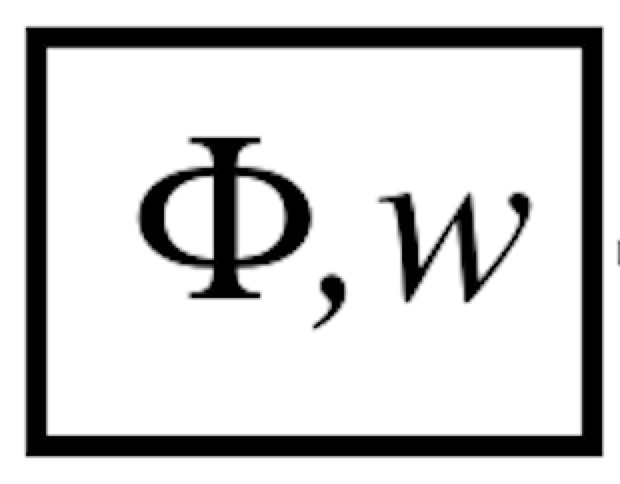 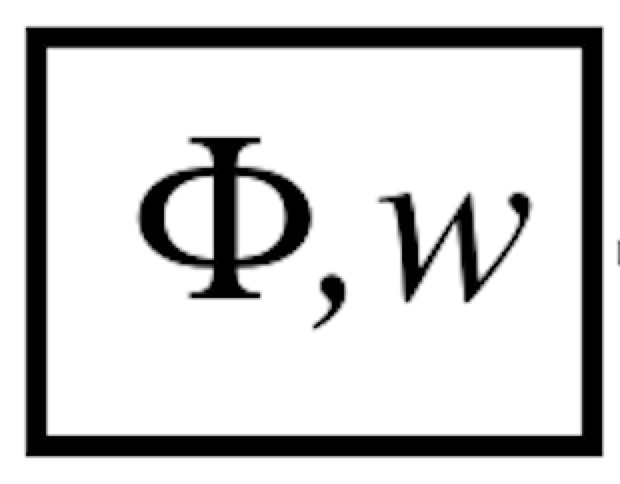 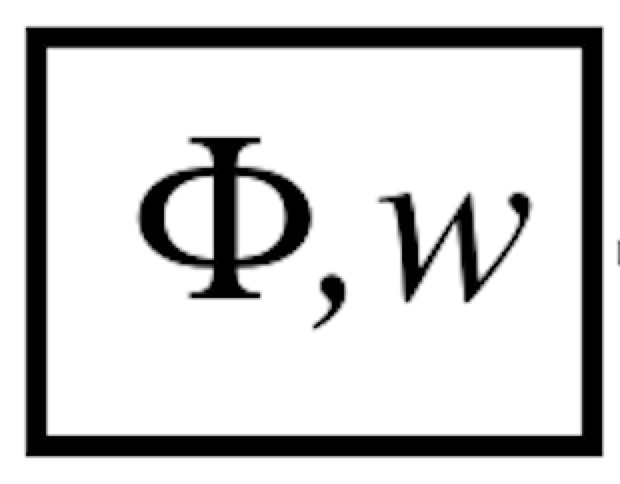 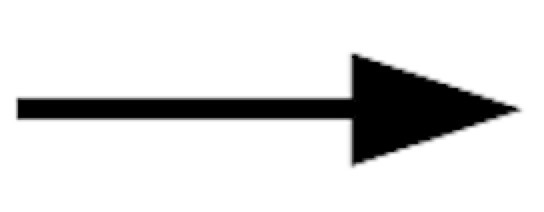 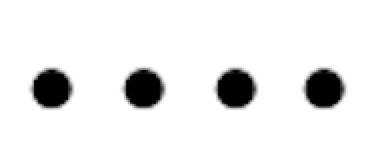 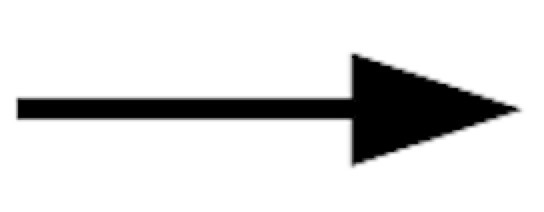 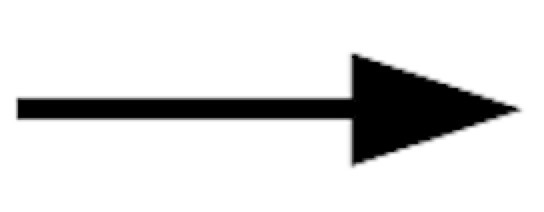 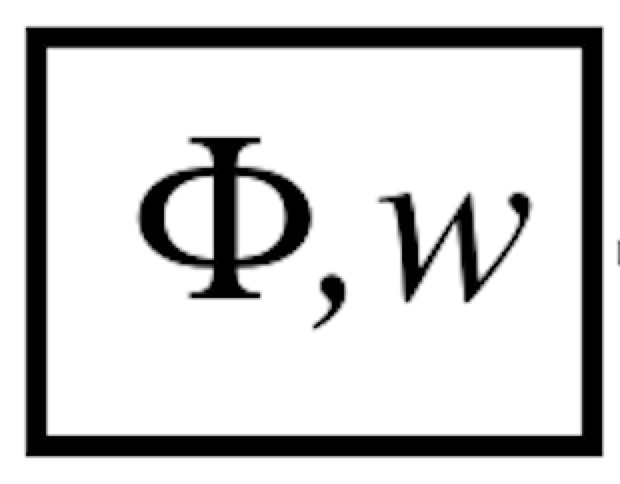 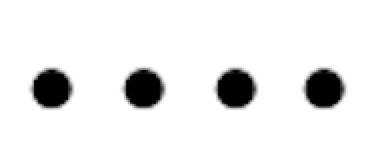 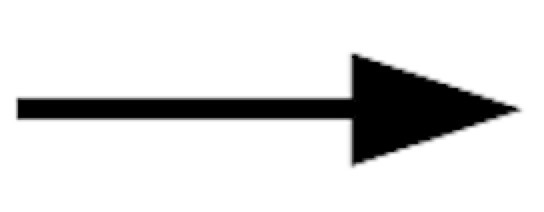 Auxiliary Field Quantum Monte Carlo Library
Massive parallelization: random walker
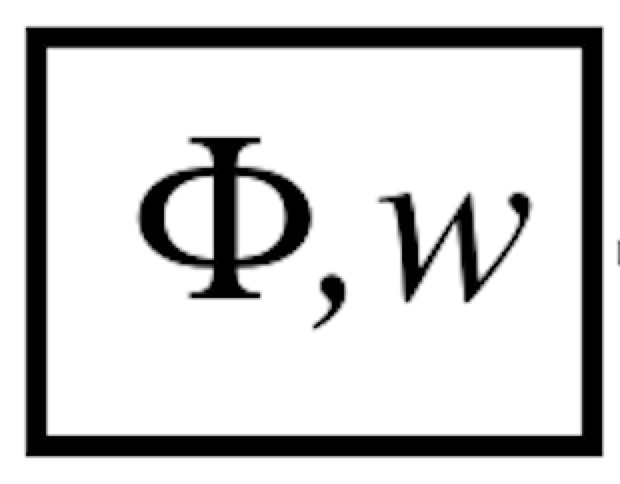 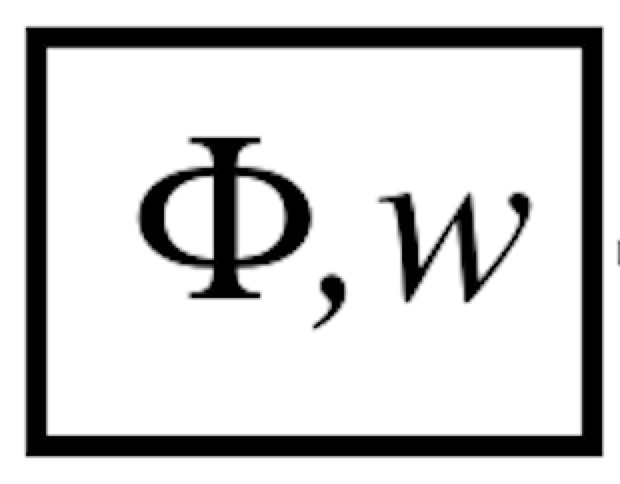 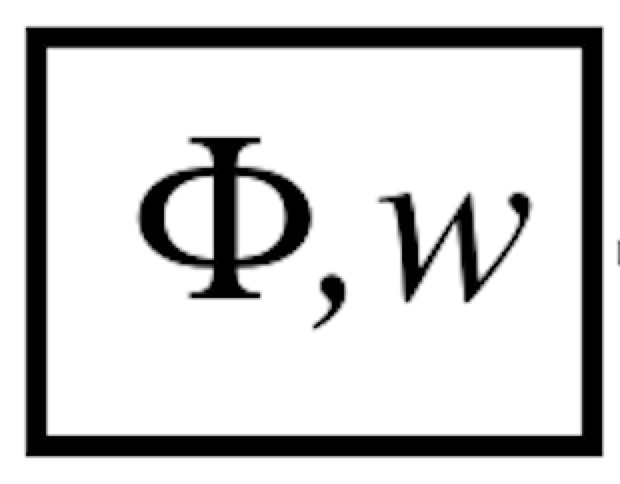 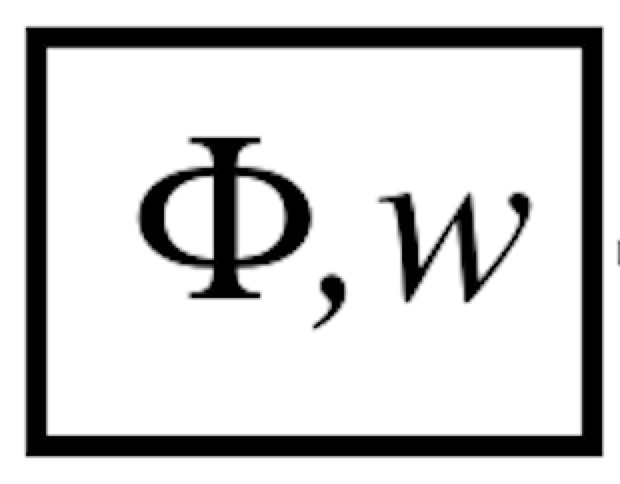 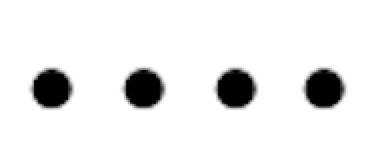 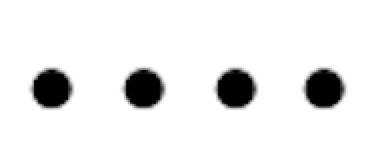 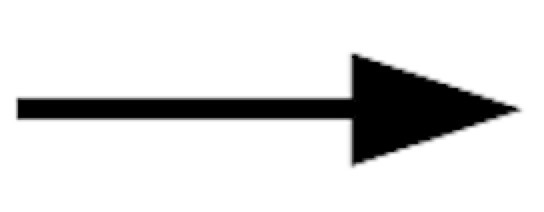 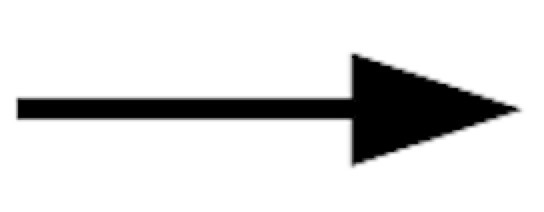 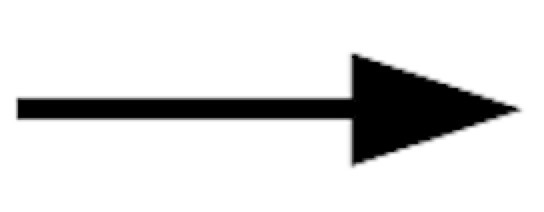 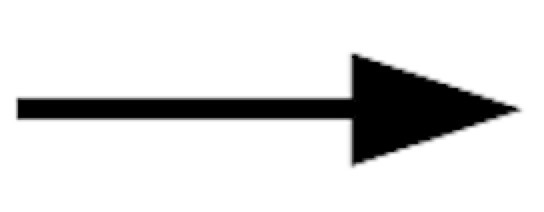 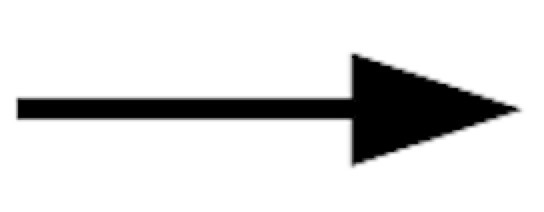 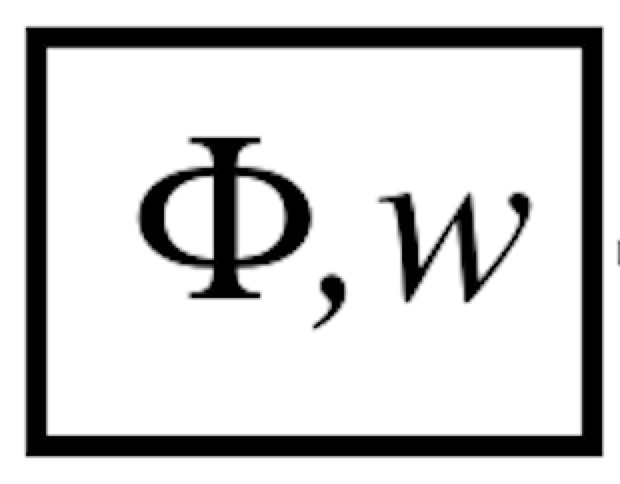 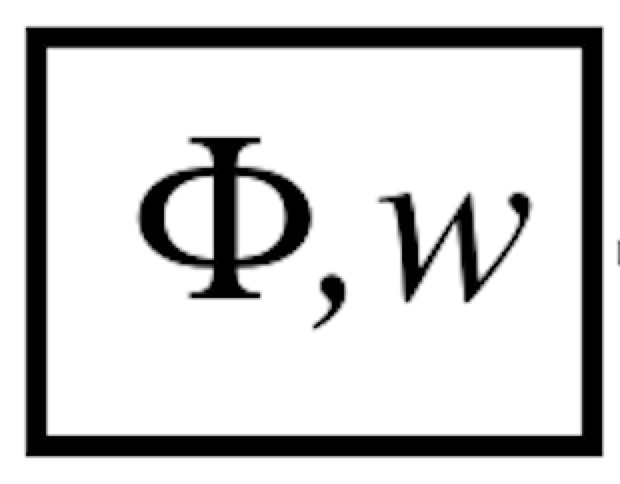 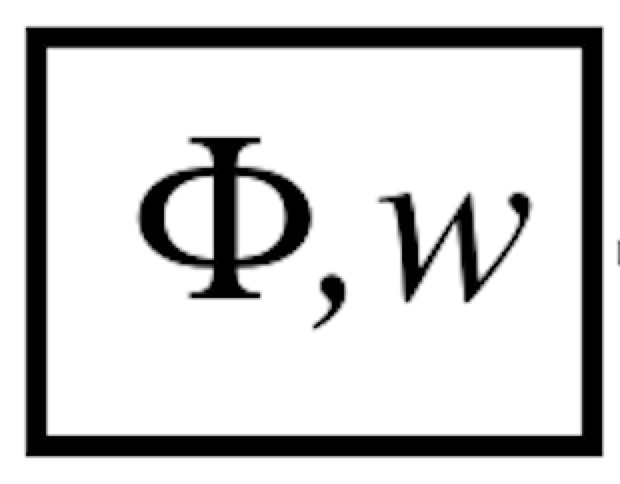 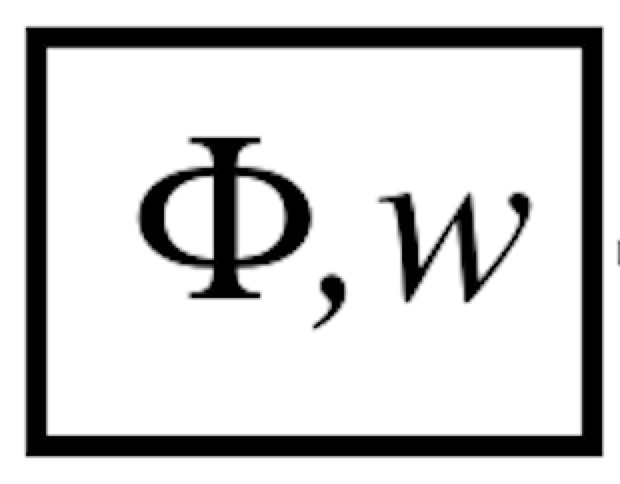 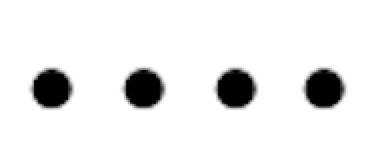 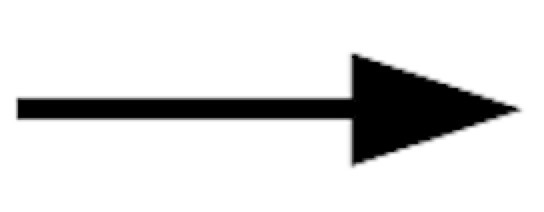 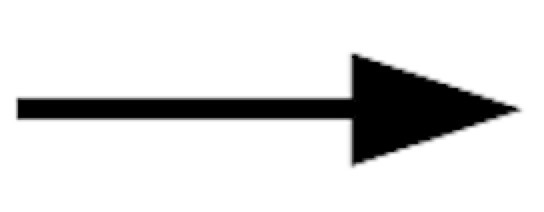 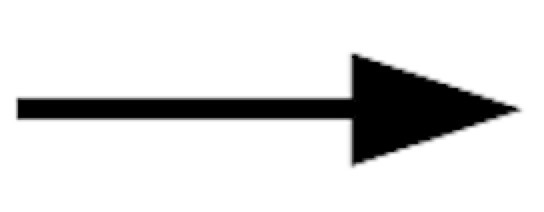 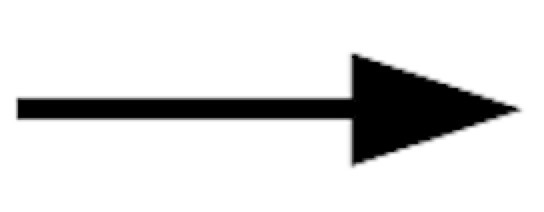 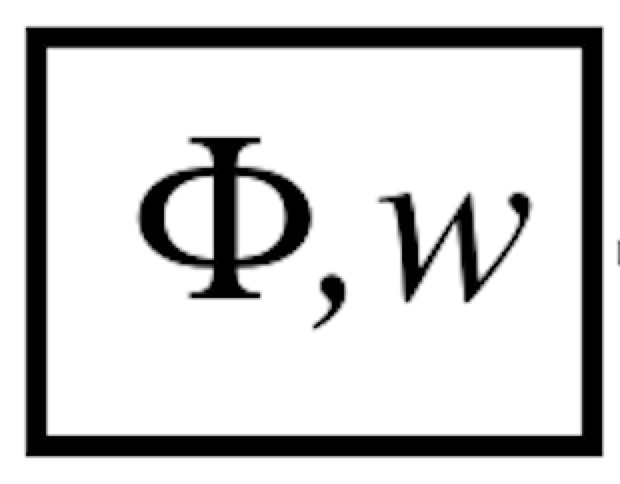 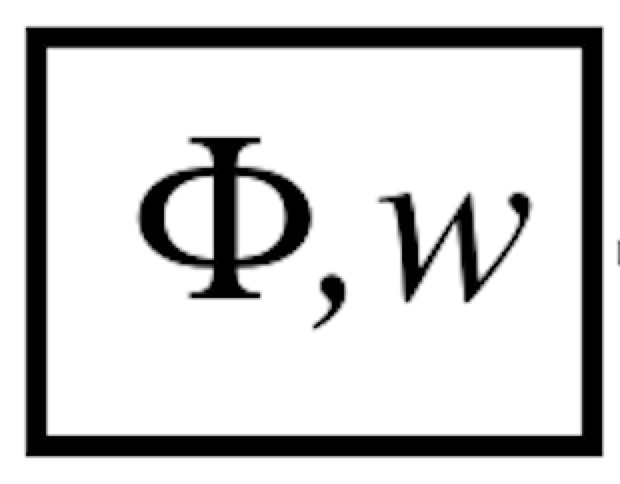 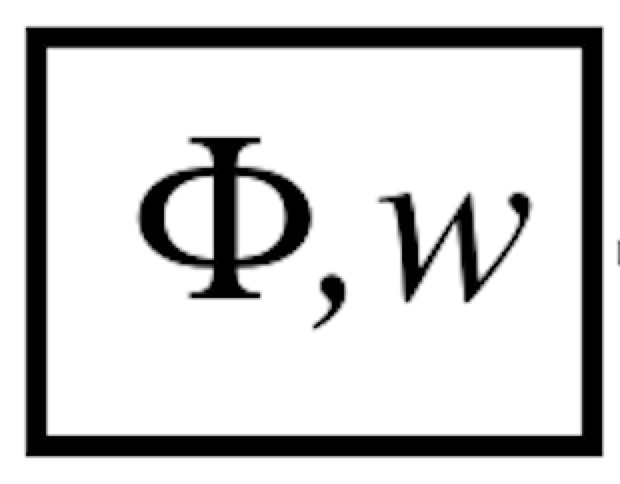 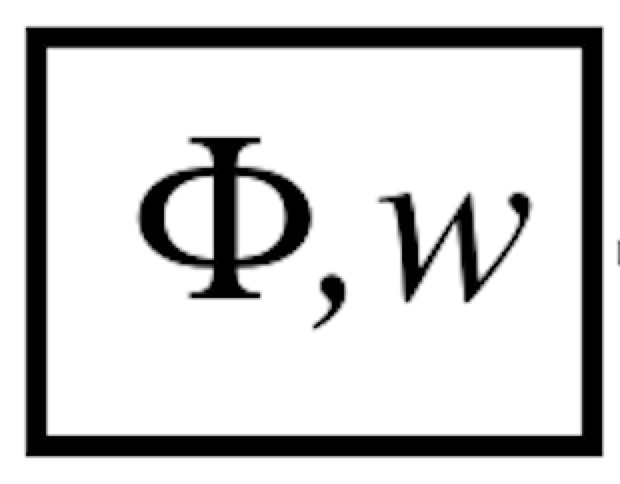 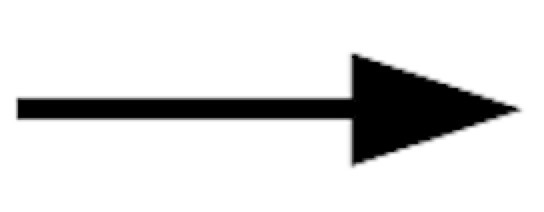 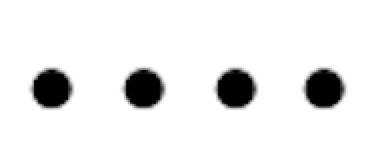 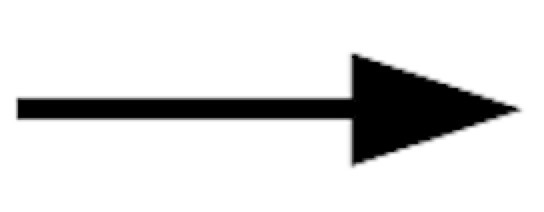 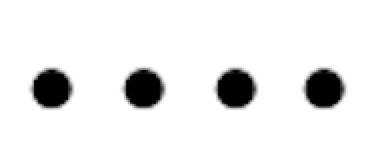 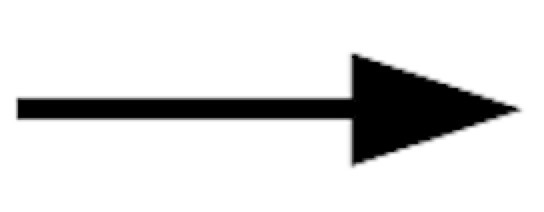 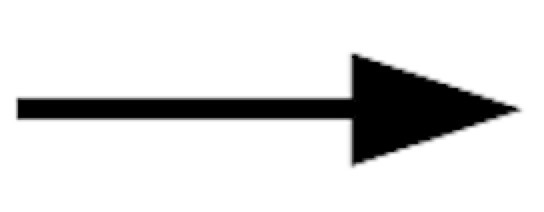 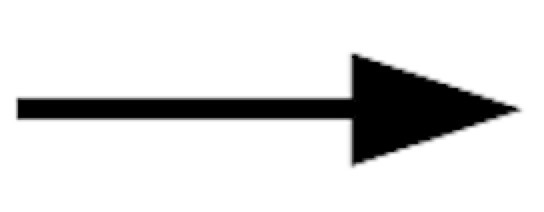 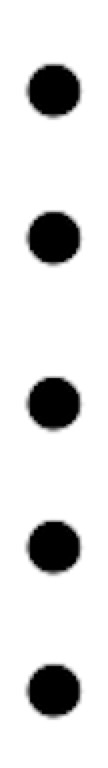 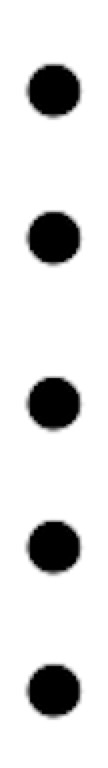 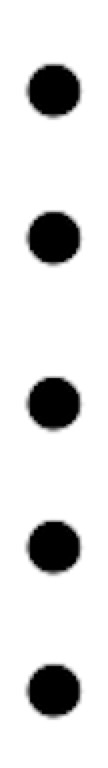 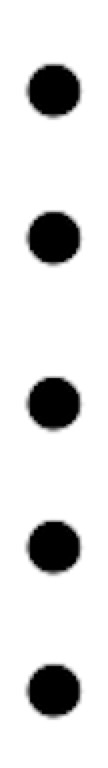 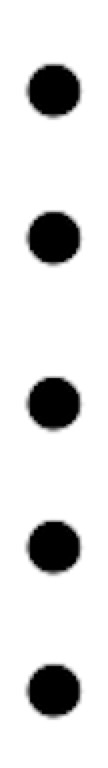 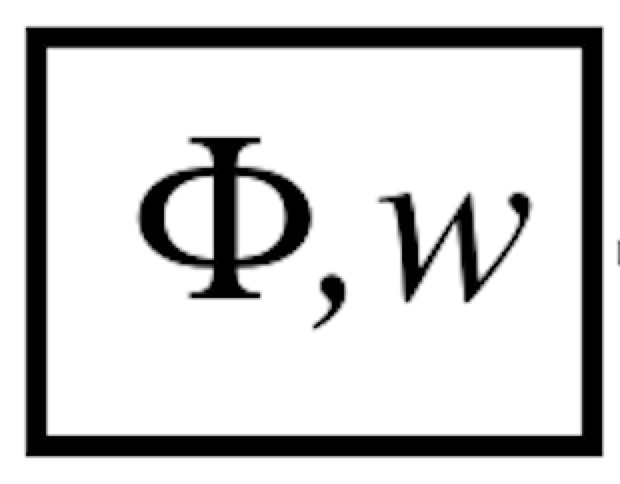 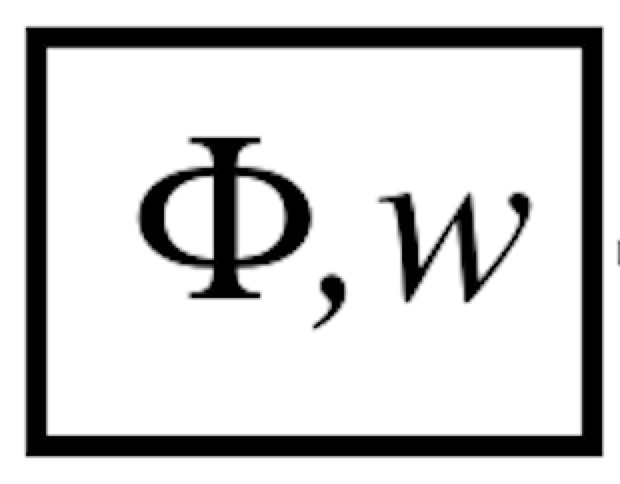 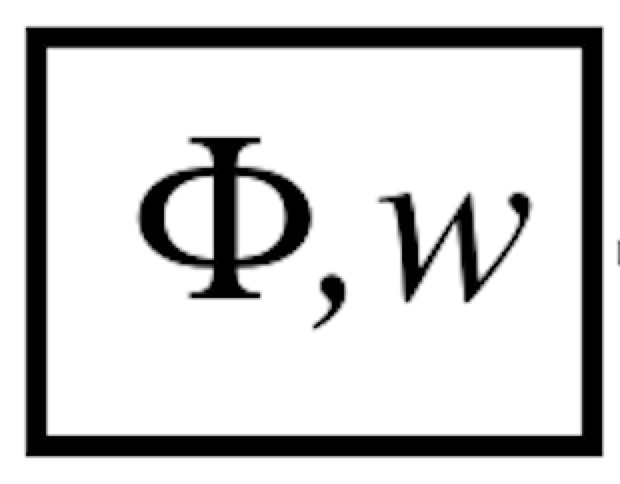 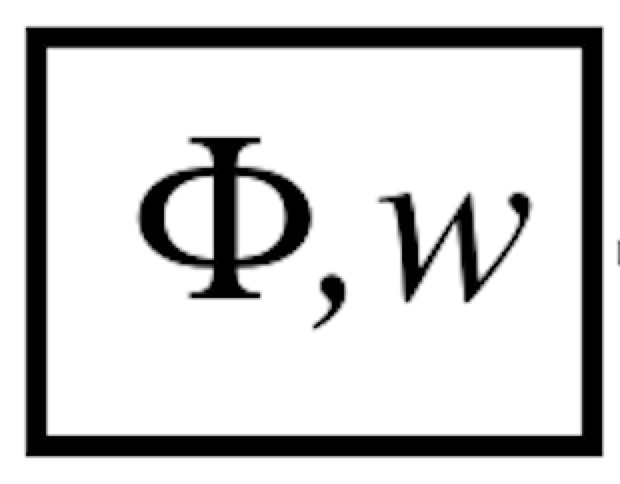 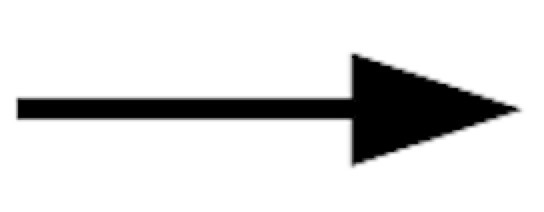 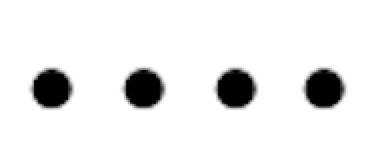 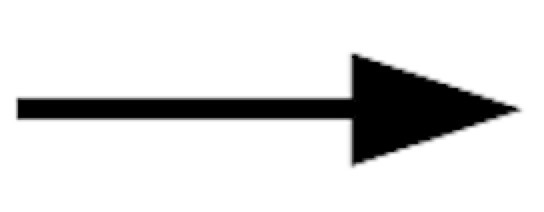 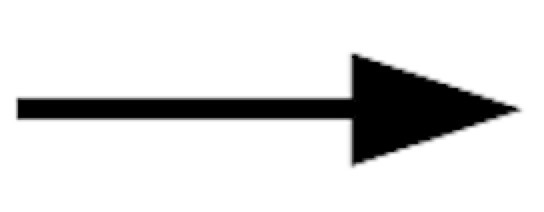 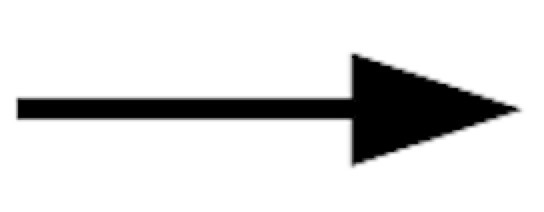 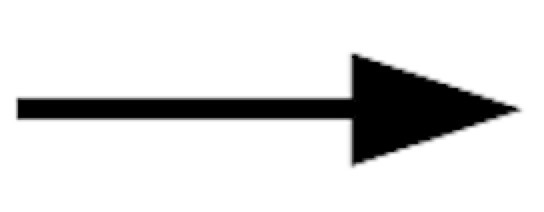 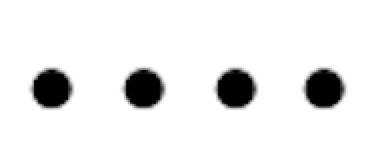 Auxiliary Field Quantum Monte Carlo Library
Population Control
Massive parallelization: random walker
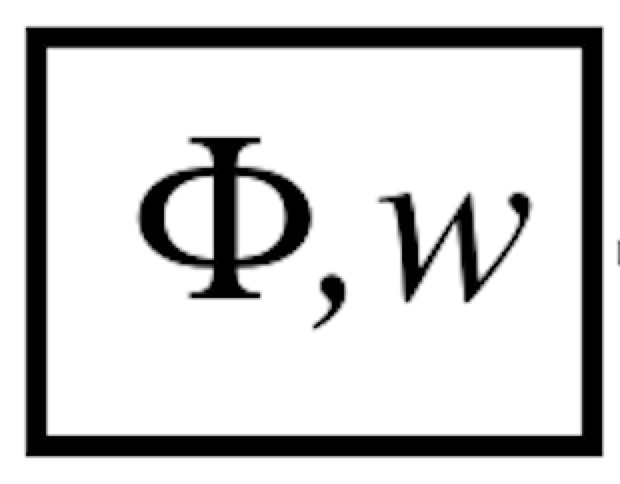 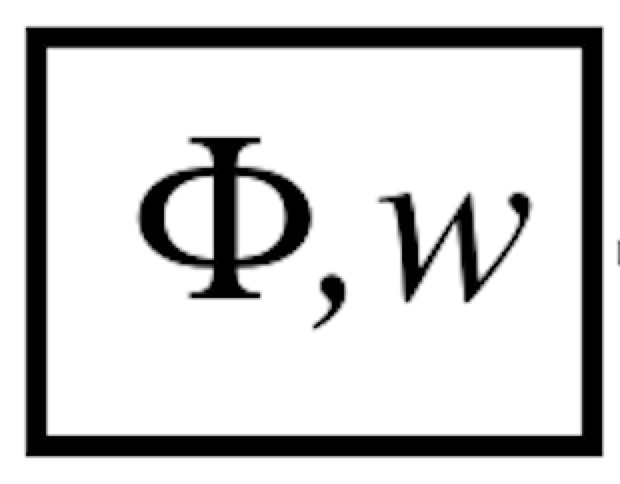 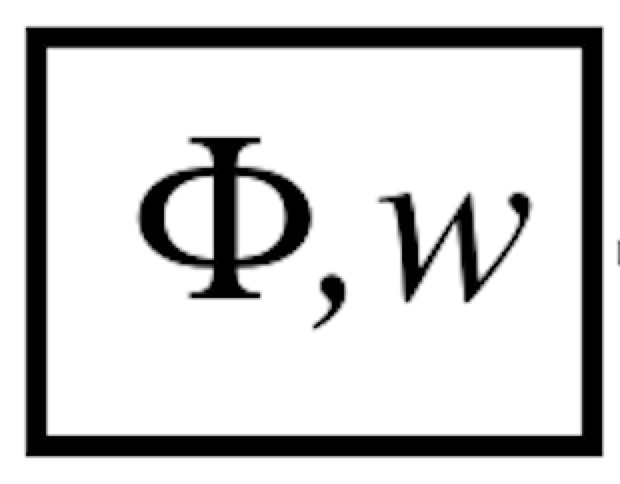 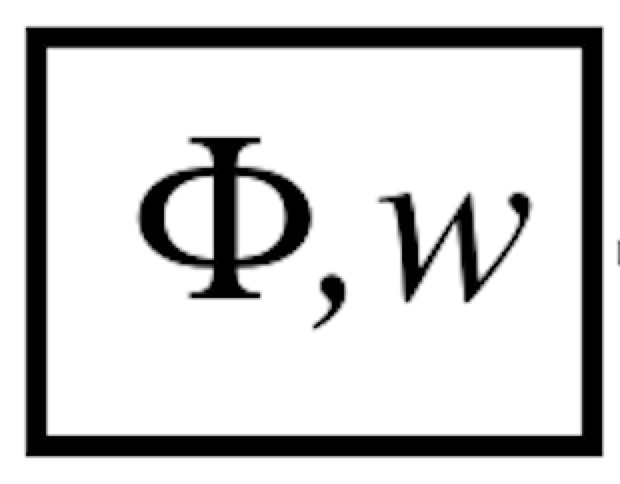 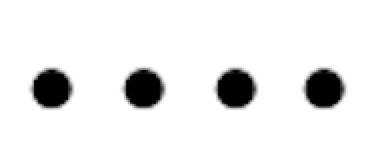 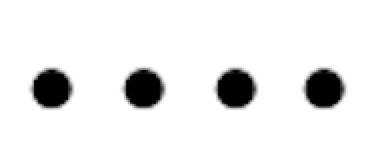 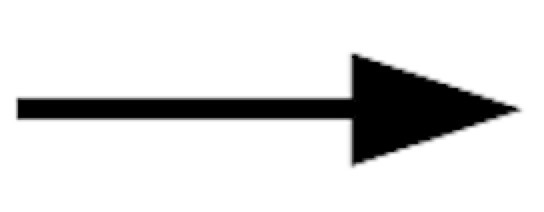 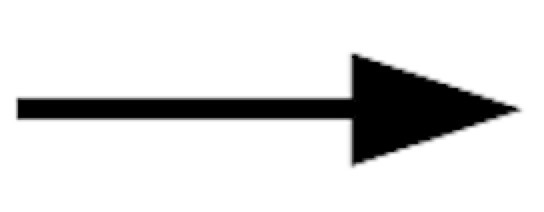 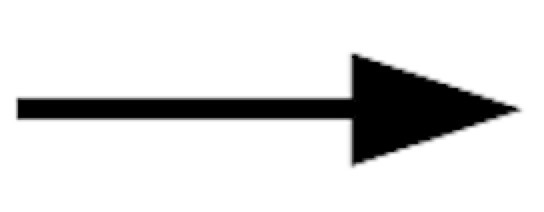 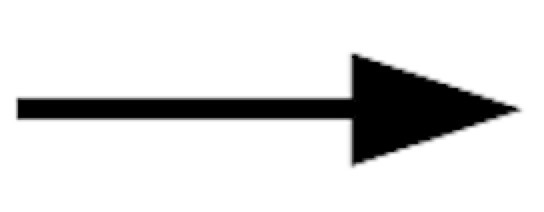 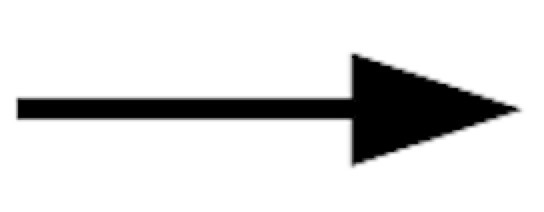 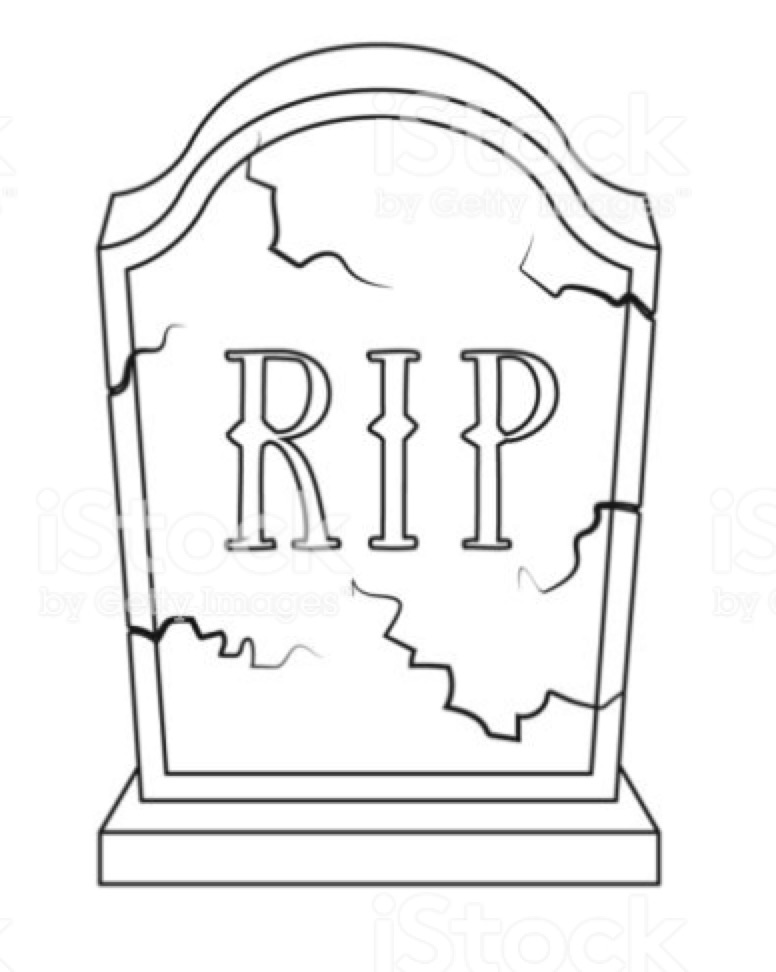 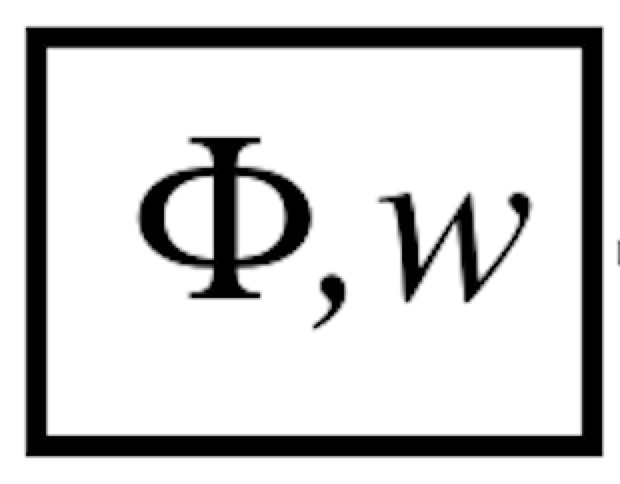 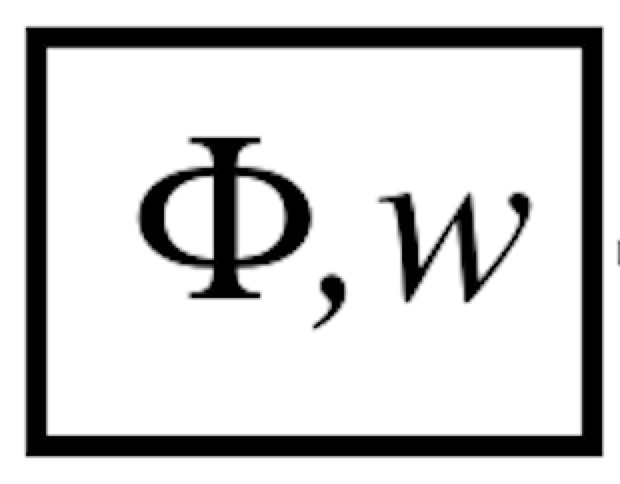 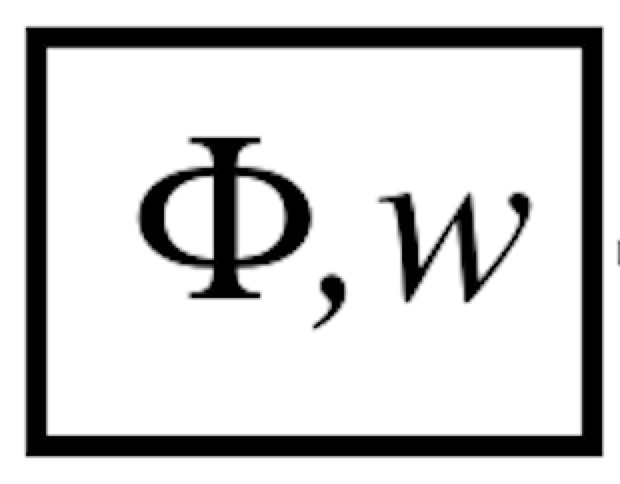 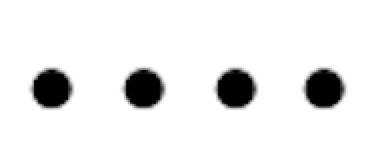 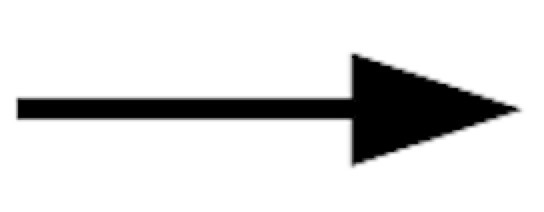 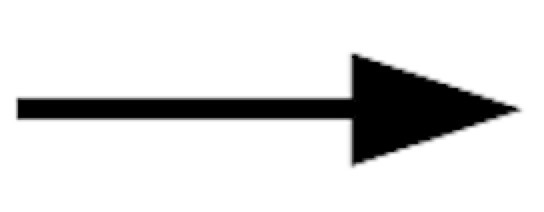 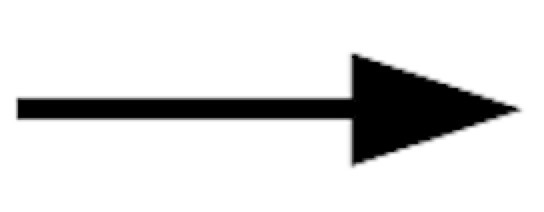 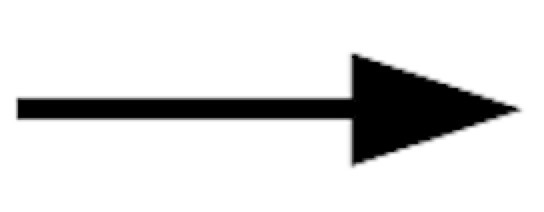 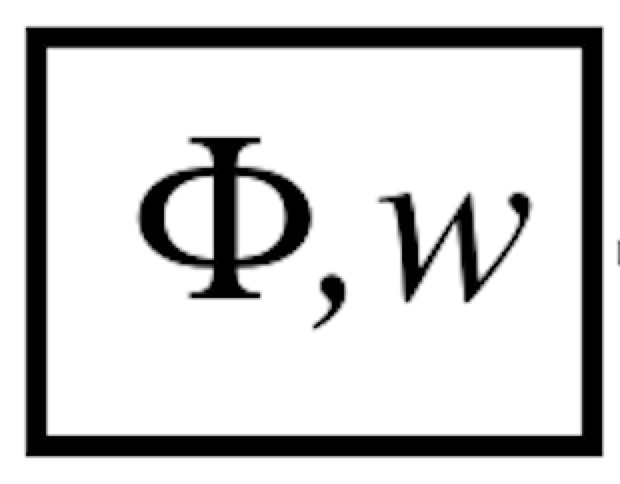 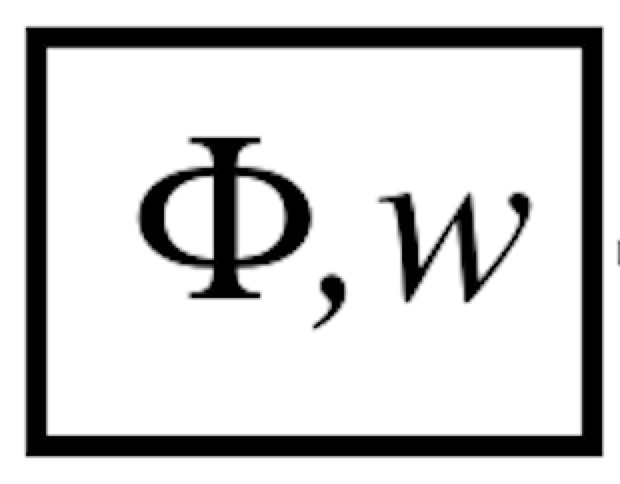 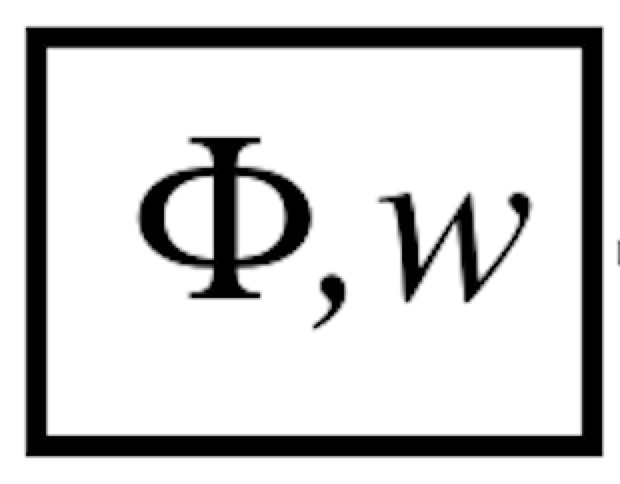 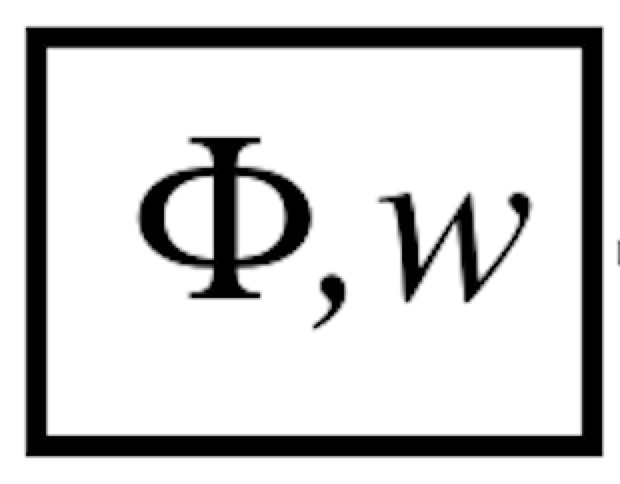 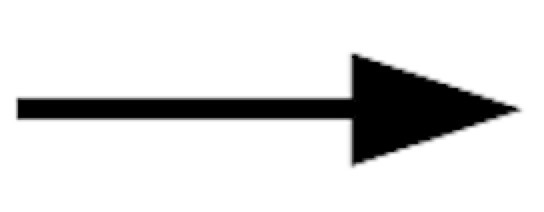 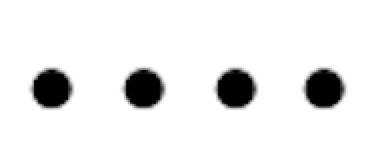 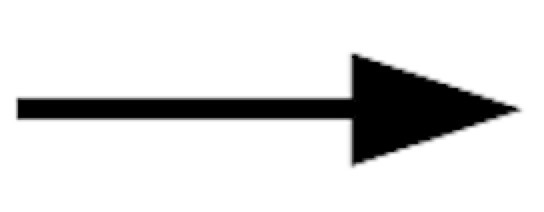 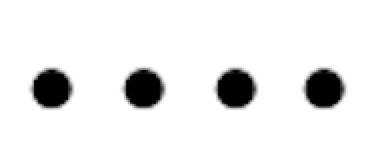 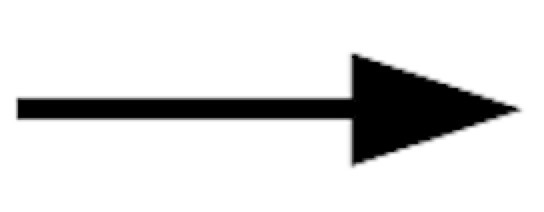 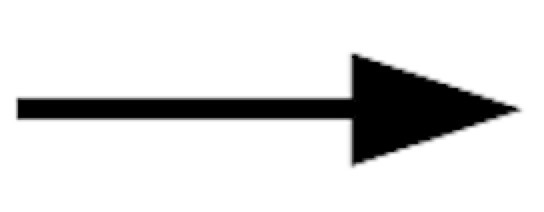 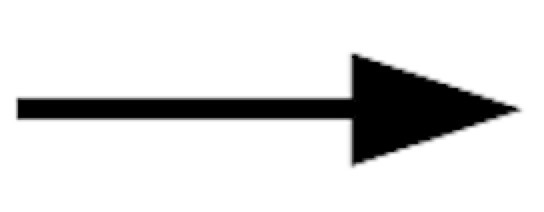 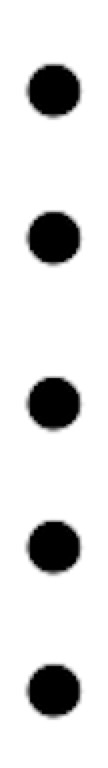 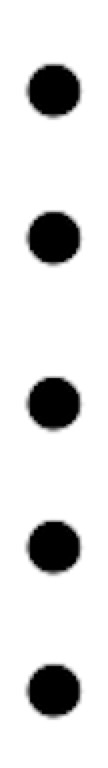 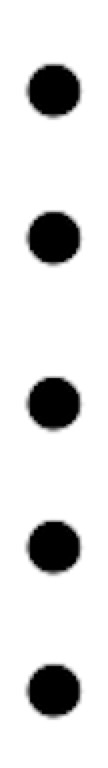 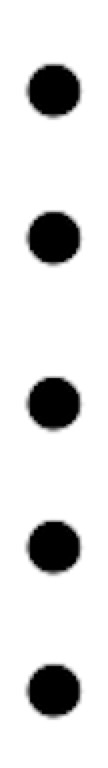 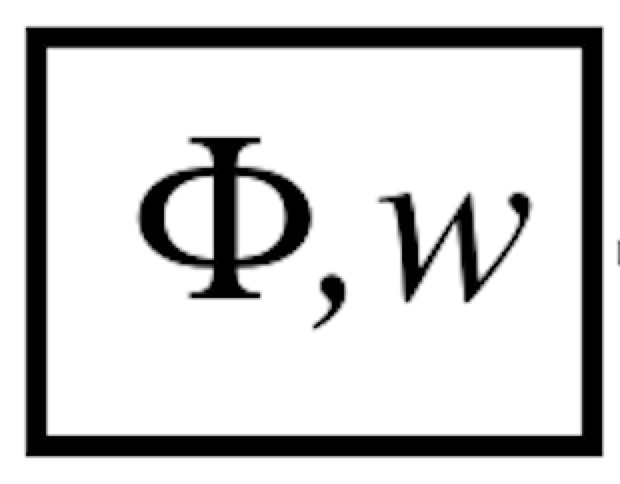 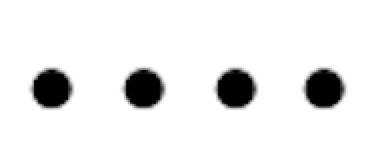 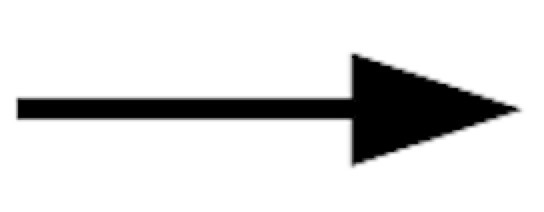 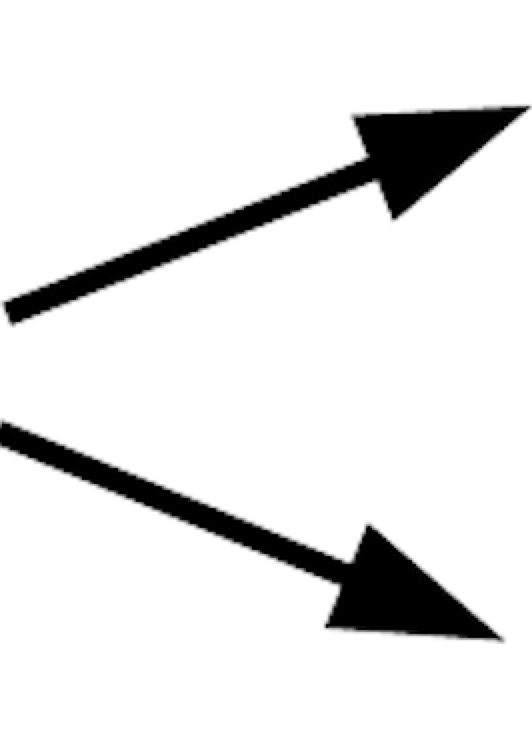 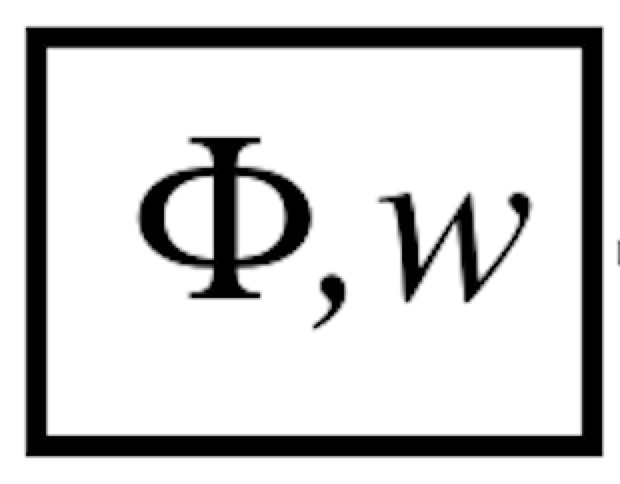 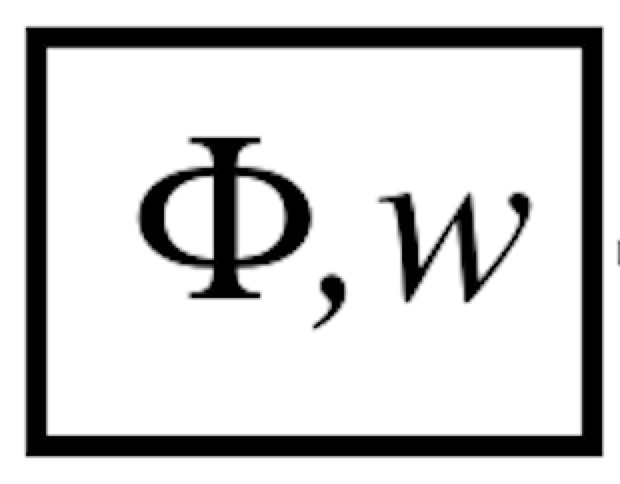 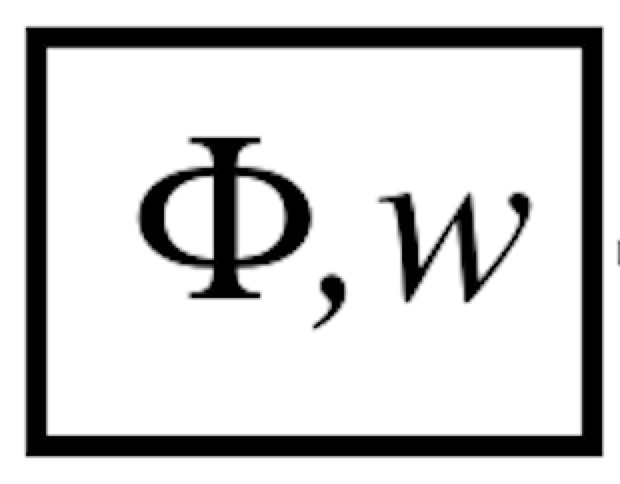 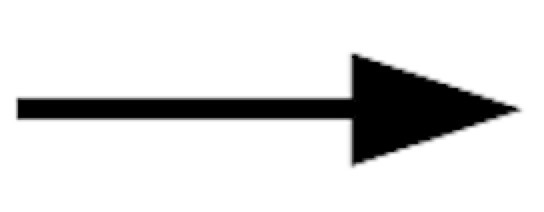 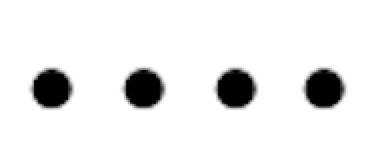 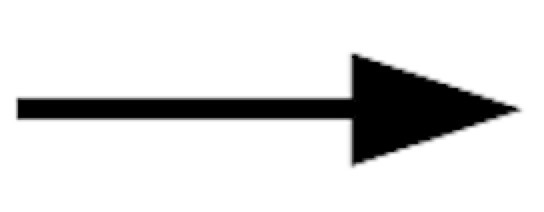 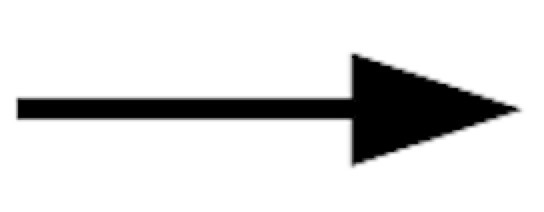 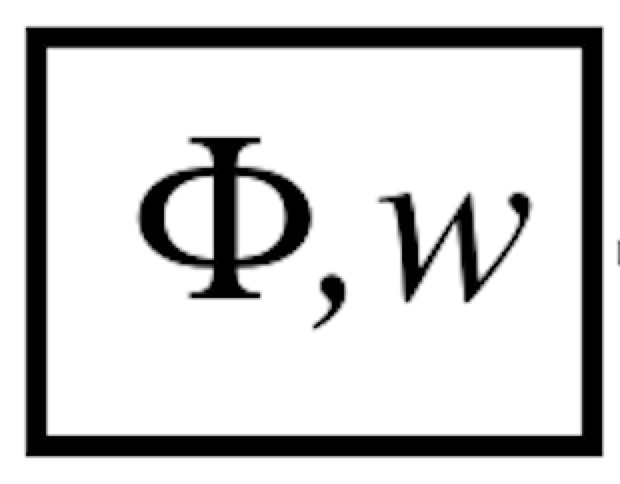 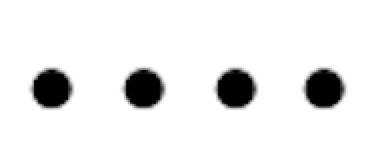 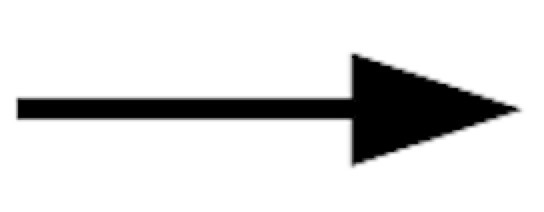 Auxiliary Field Quantum Monte Carlo Library
Massive parallelization: random walker
Send inside the node
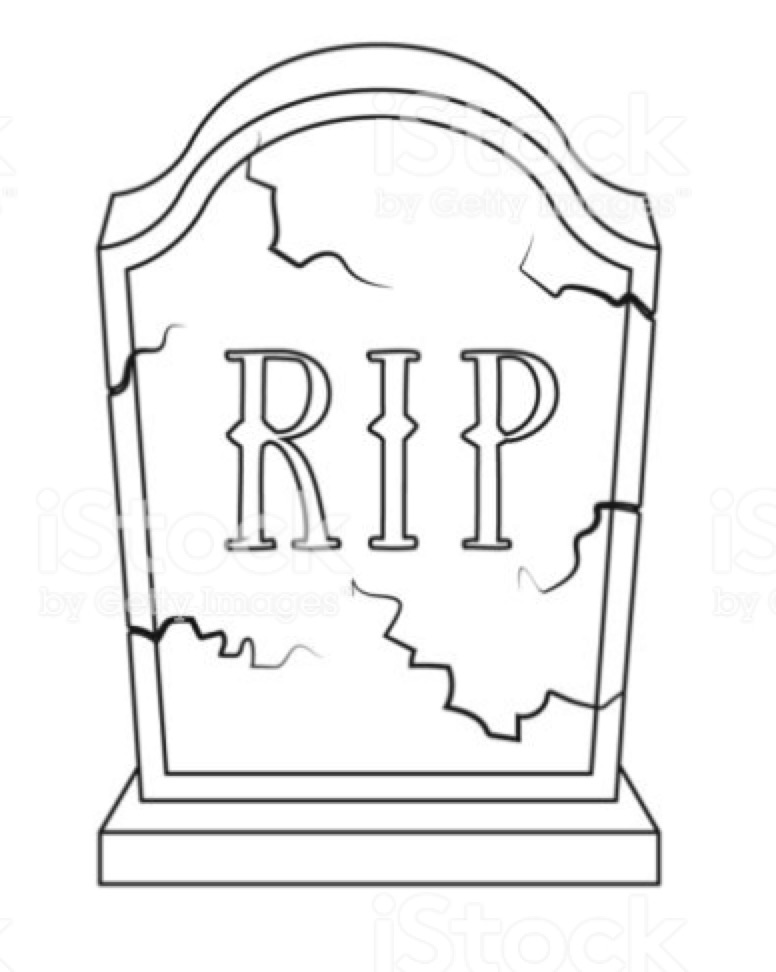 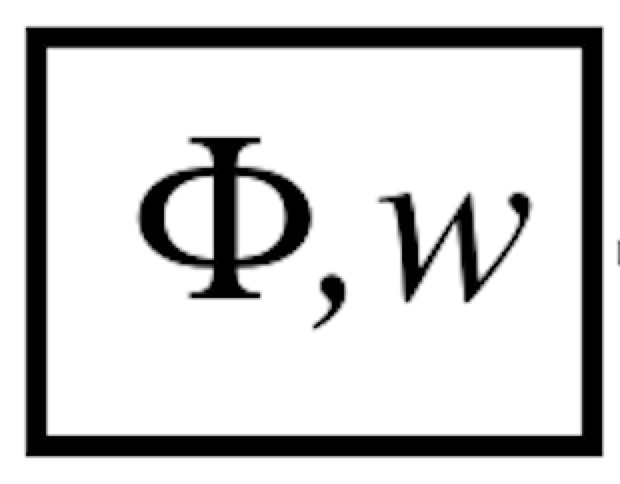 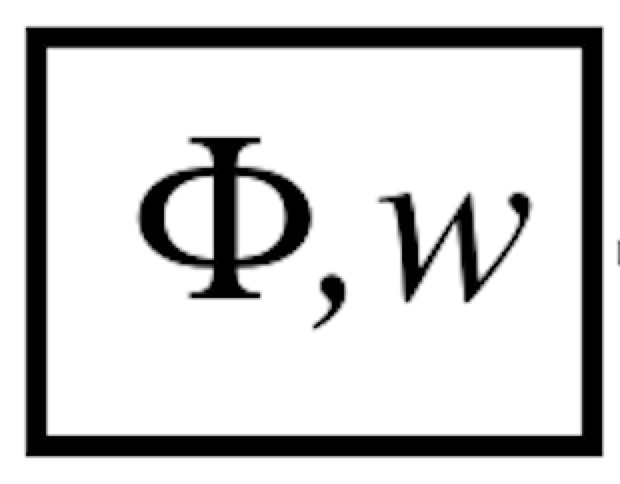 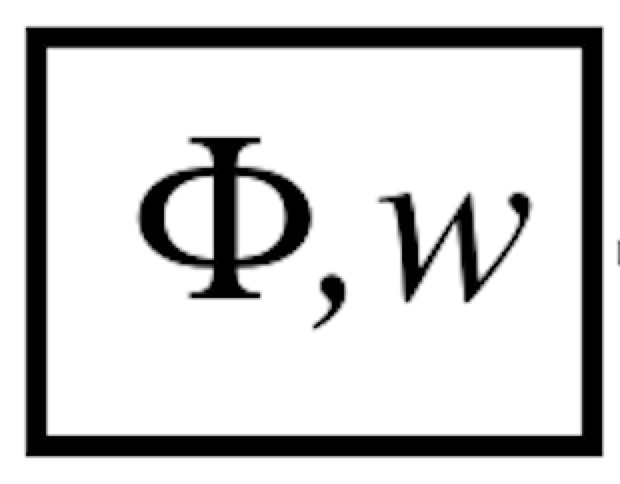 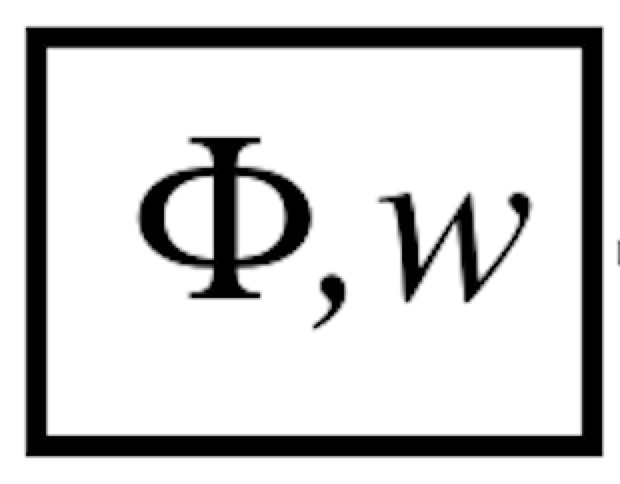 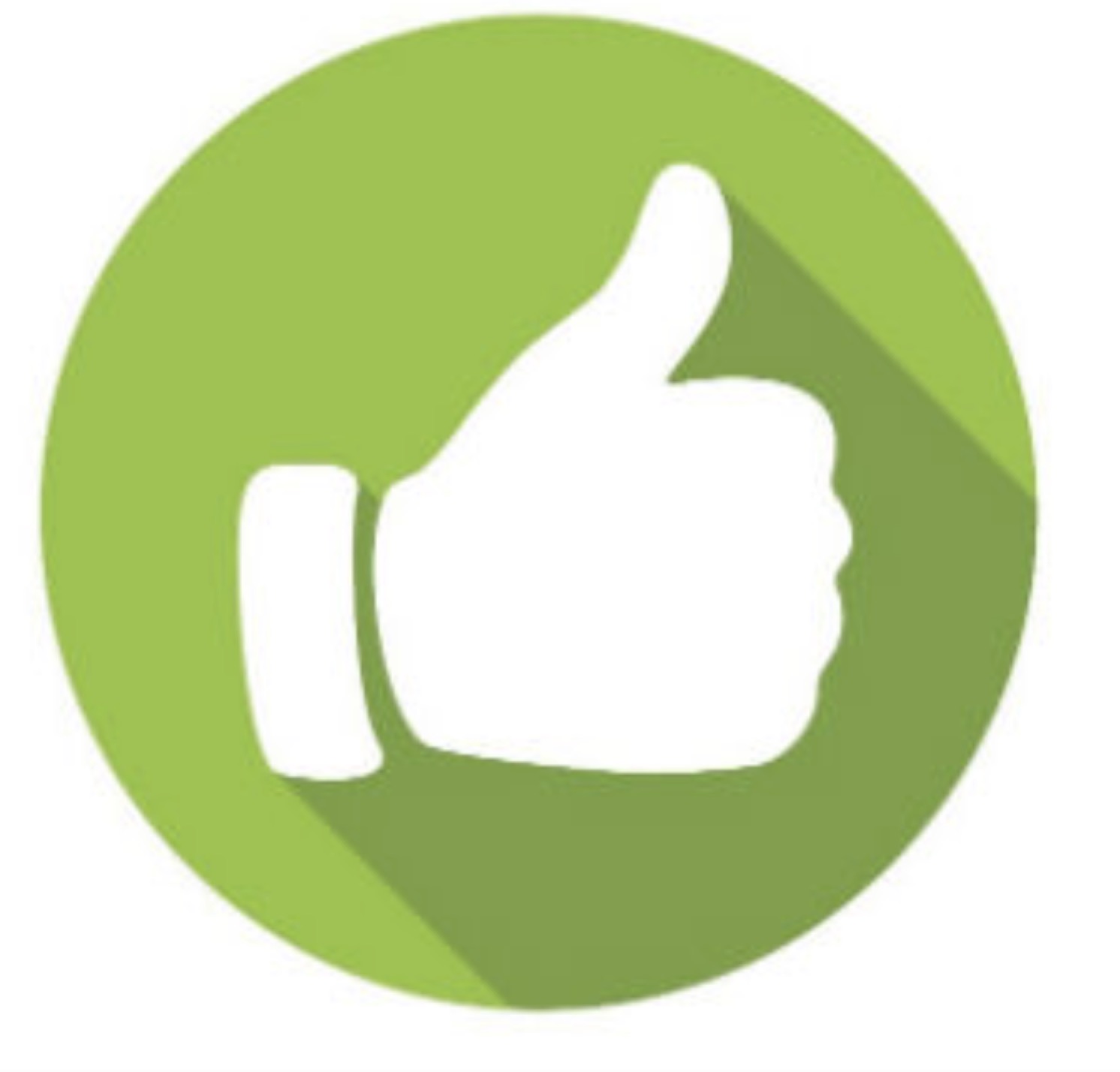 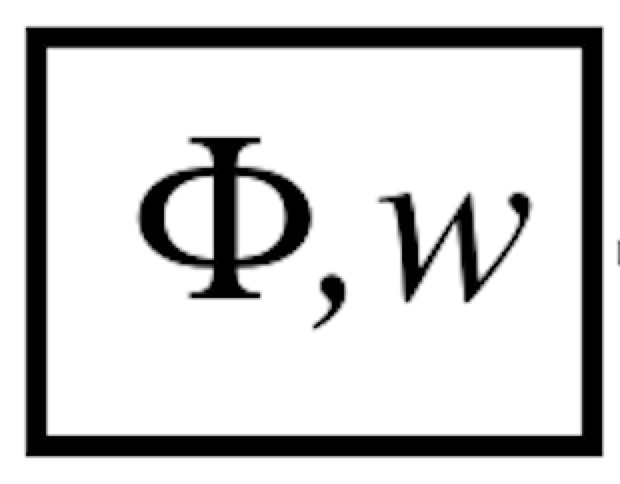 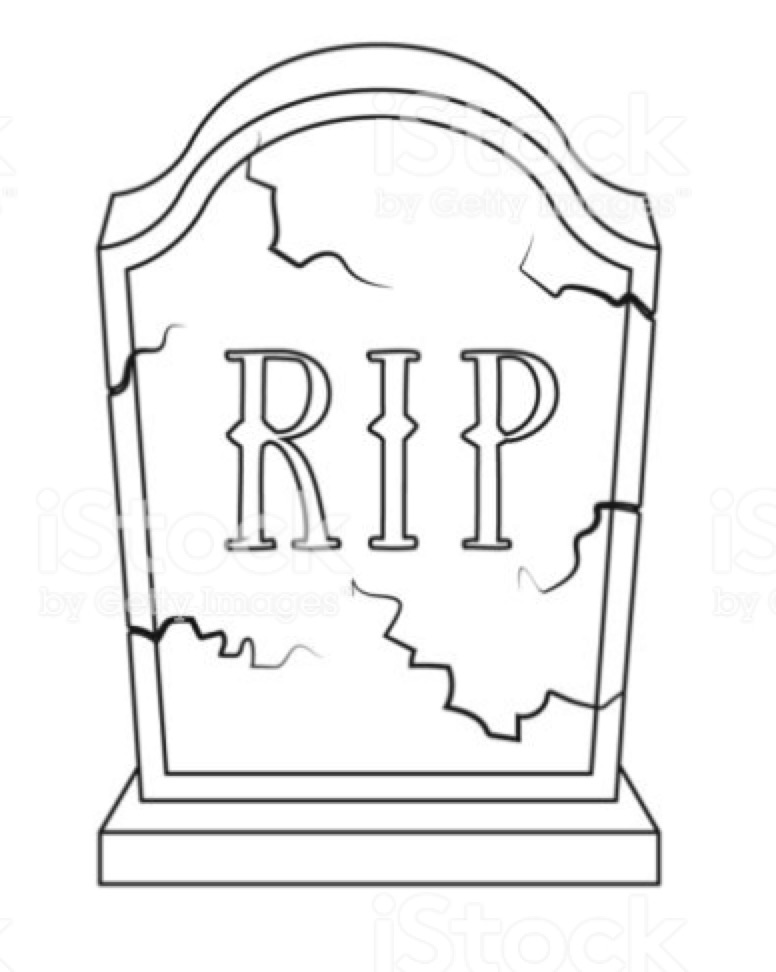 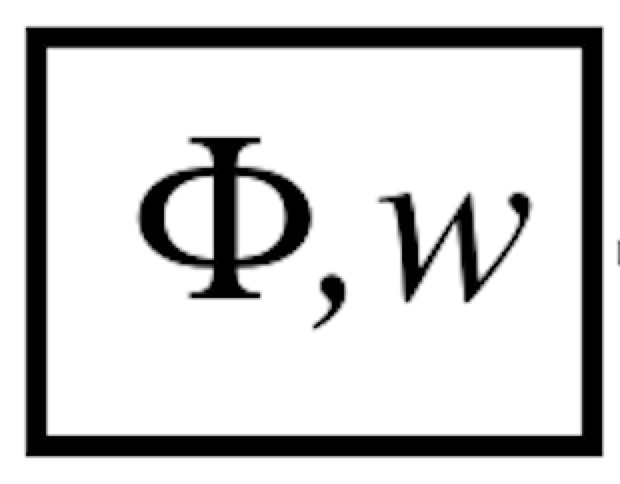 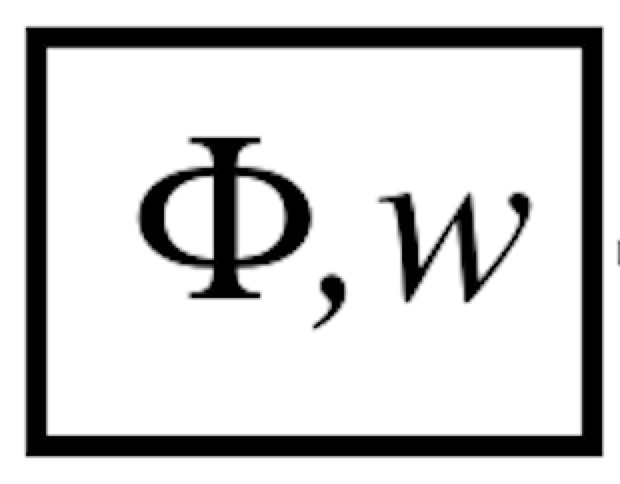 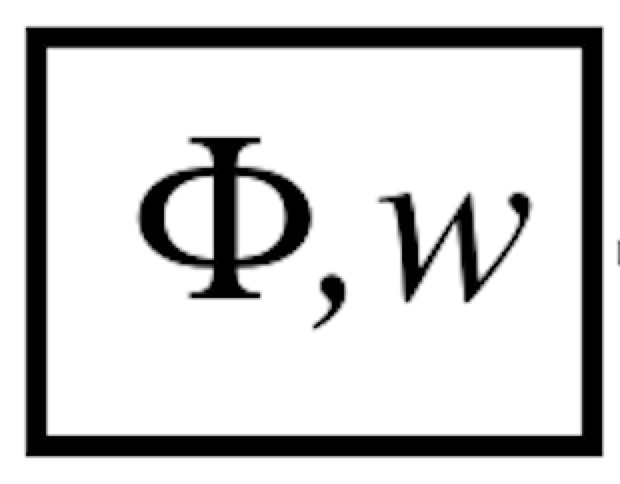 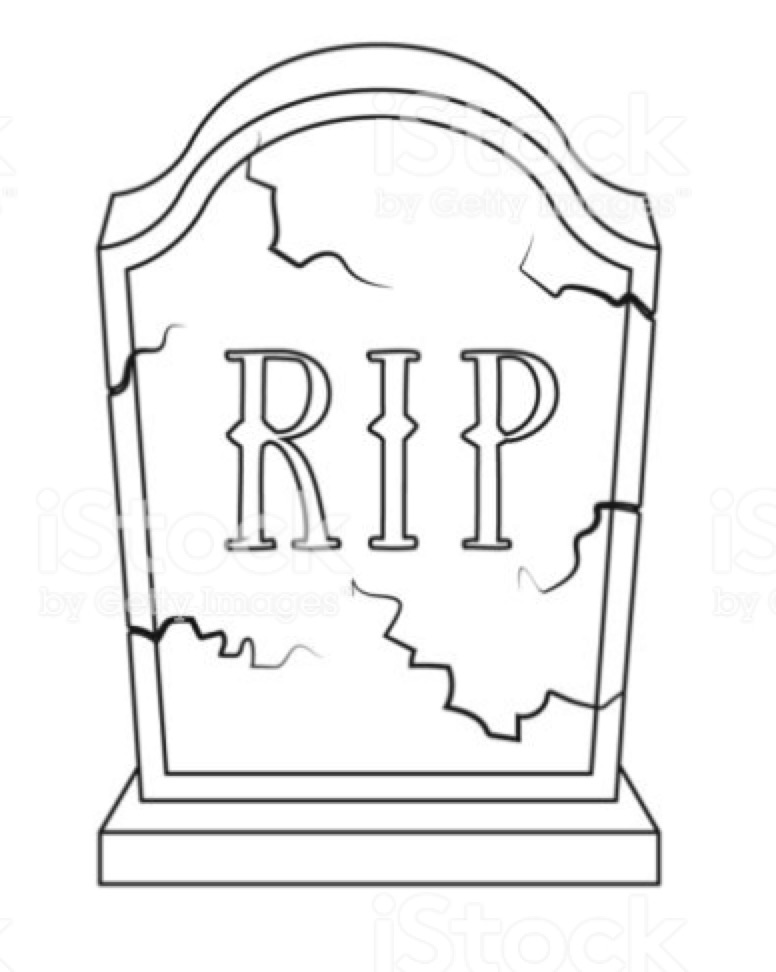 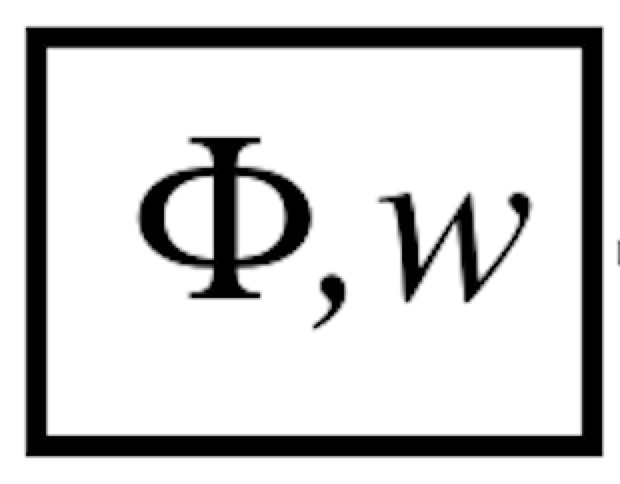 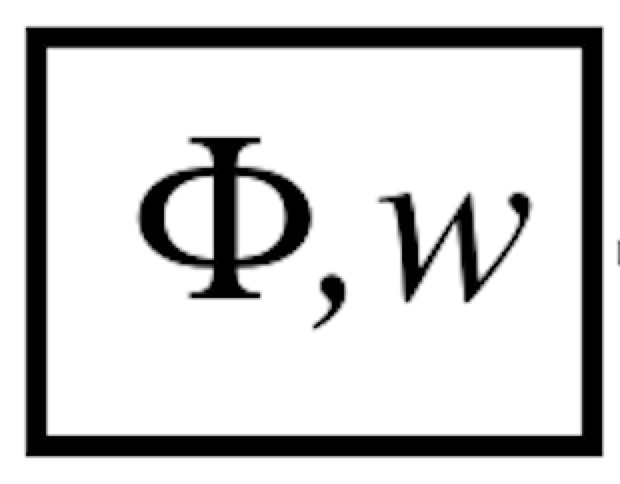 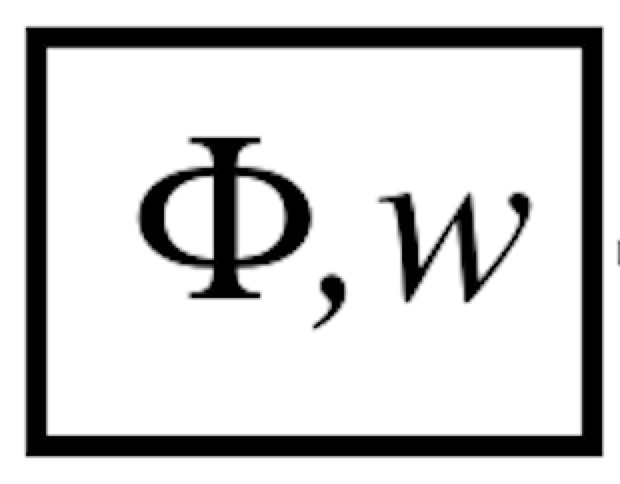 Auxiliary Field Quantum Monte Carlo Library
Massive parallelization: random walker
Send inside the node
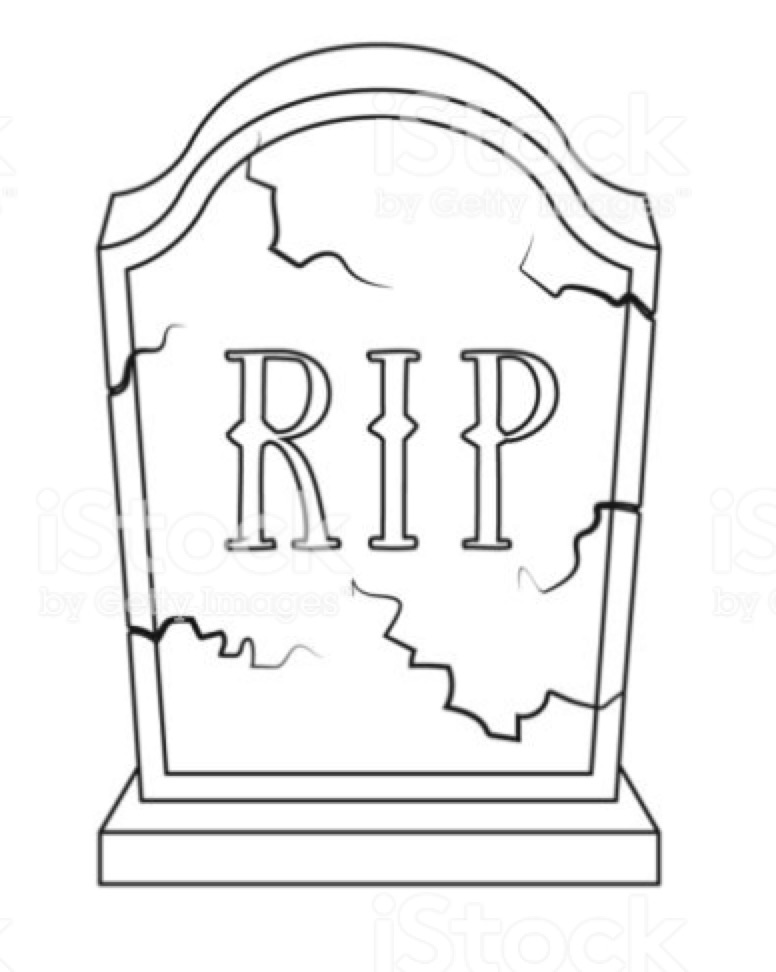 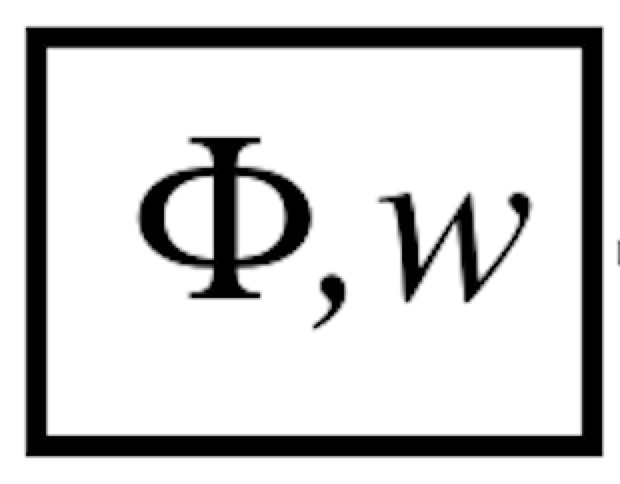 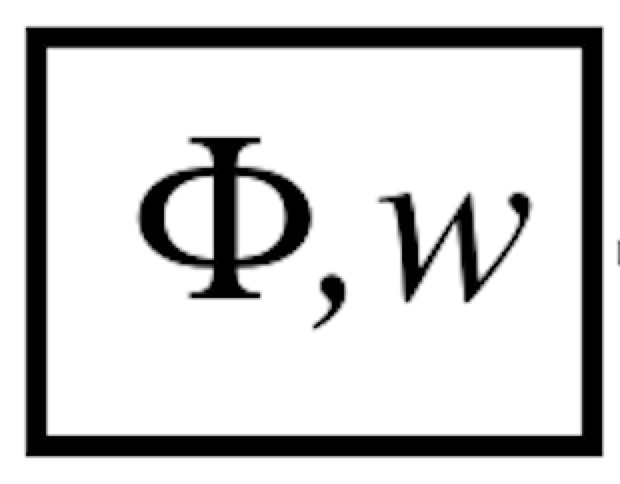 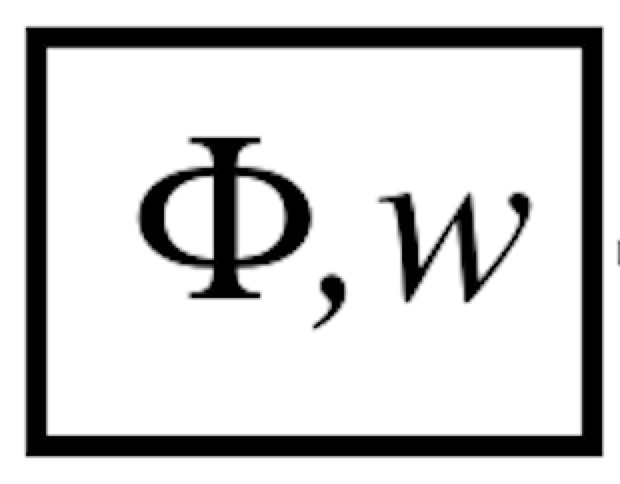 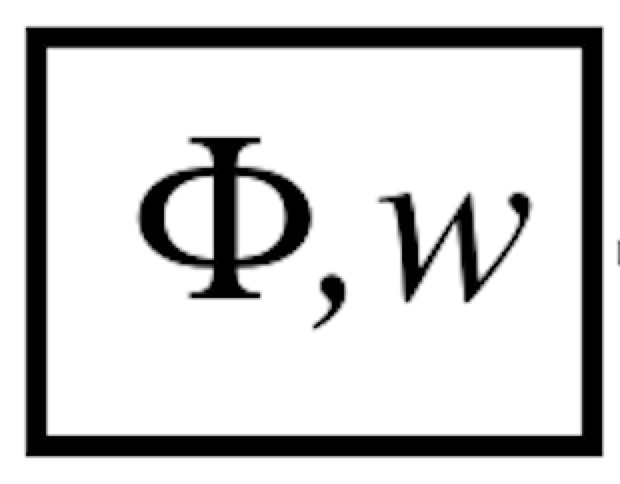 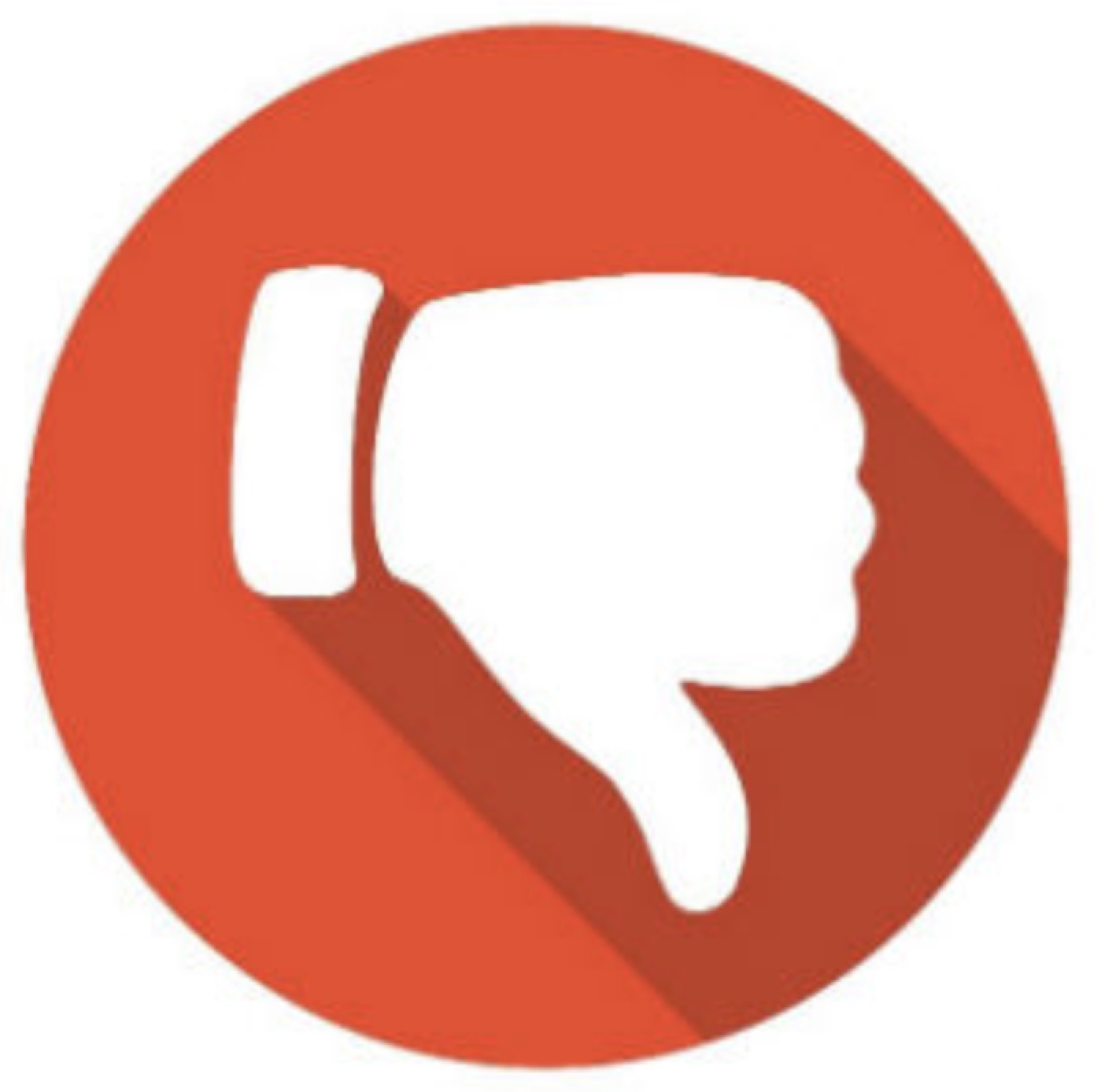 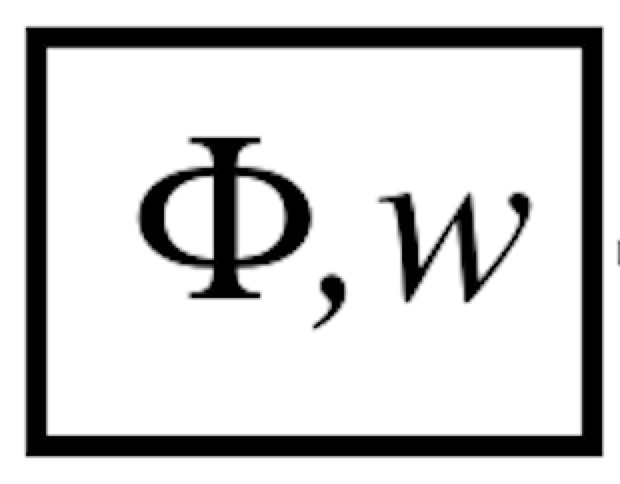 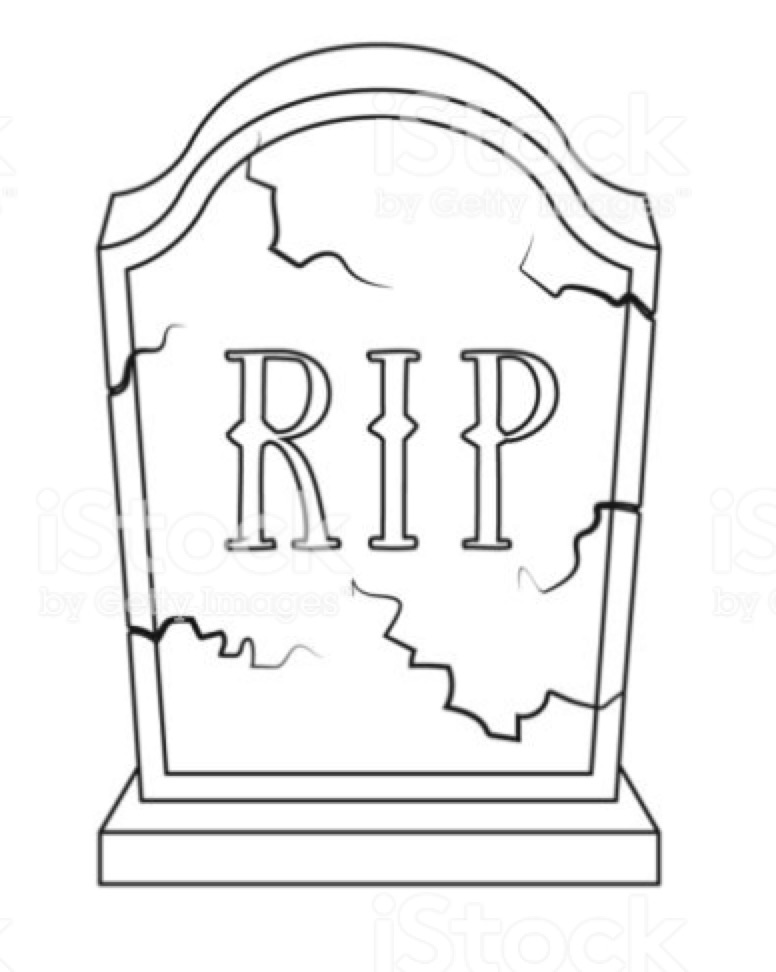 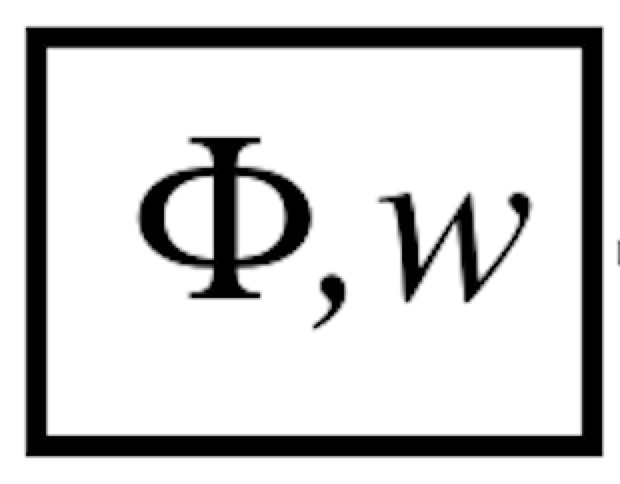 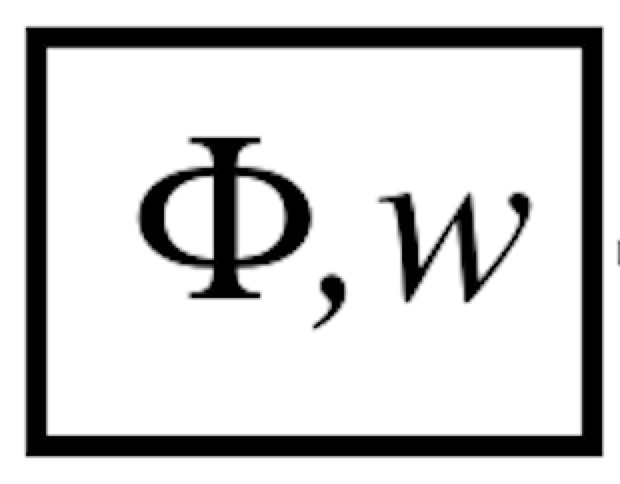 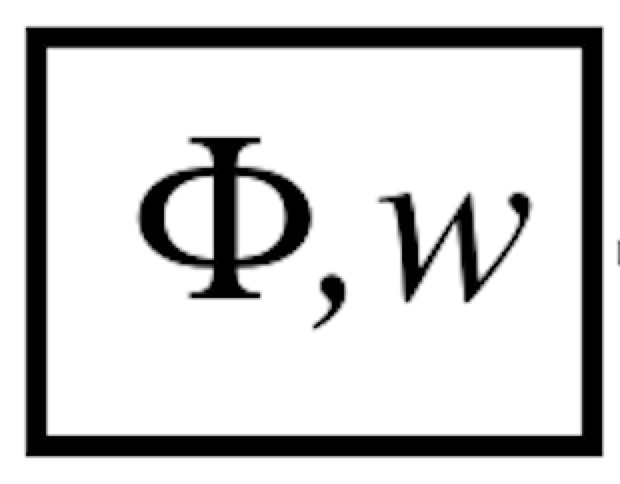 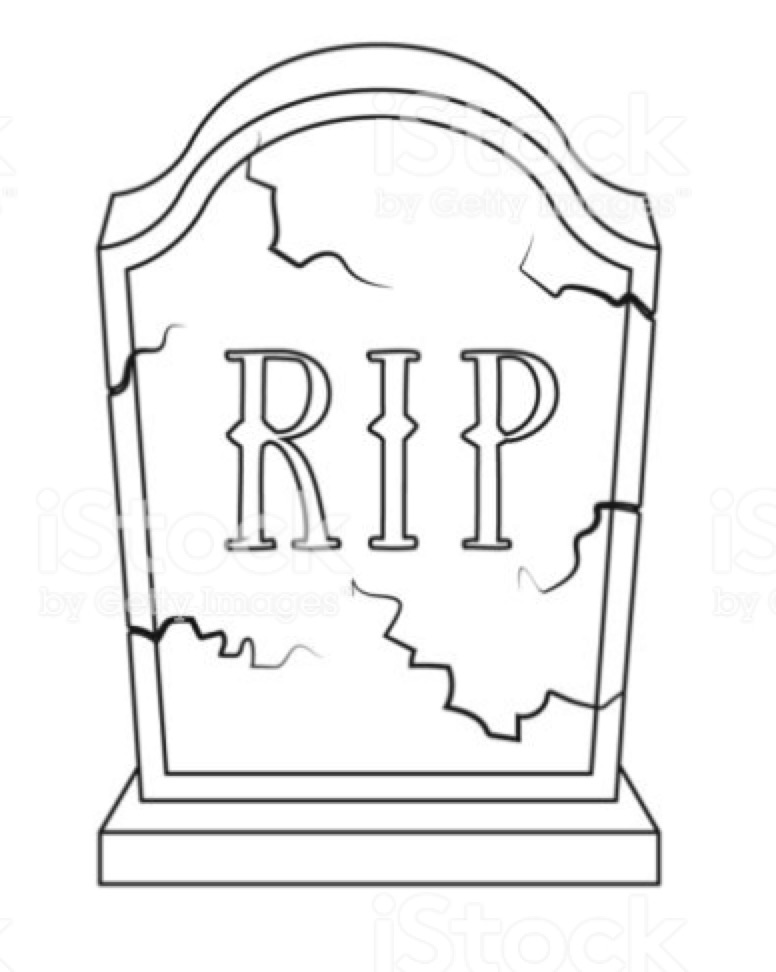 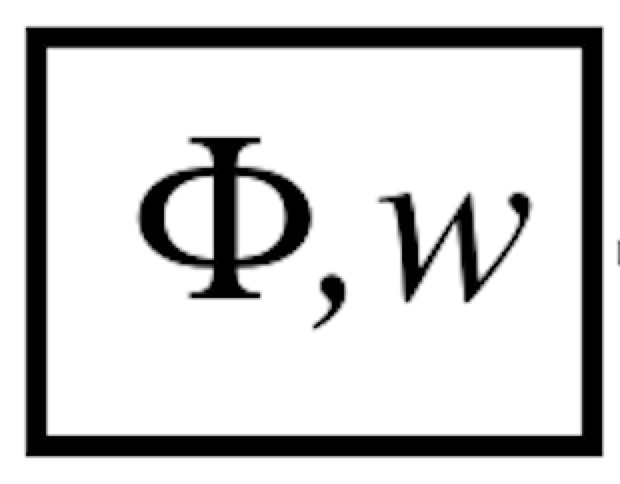 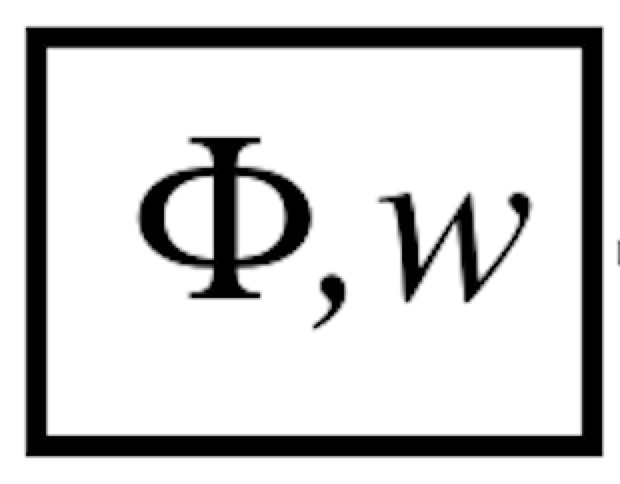 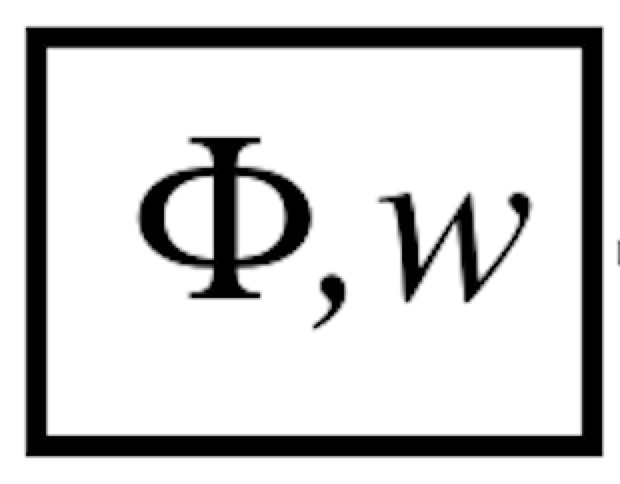 Auxiliary Field Quantum Monte Carlo Library
Massive parallelization: random walker
Send one to the node
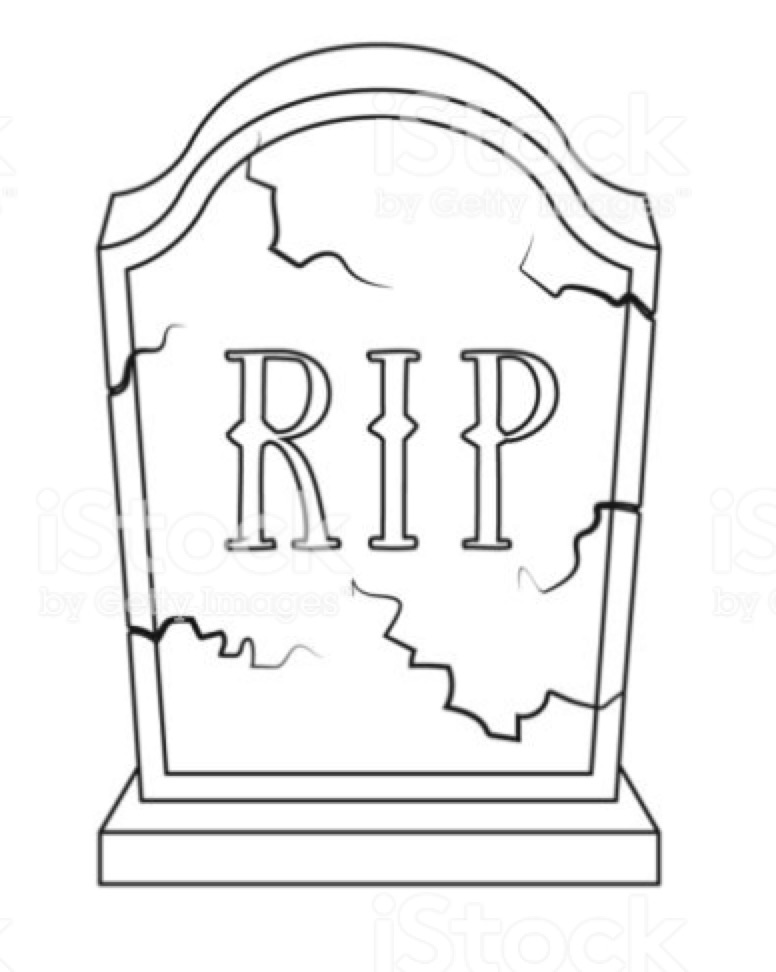 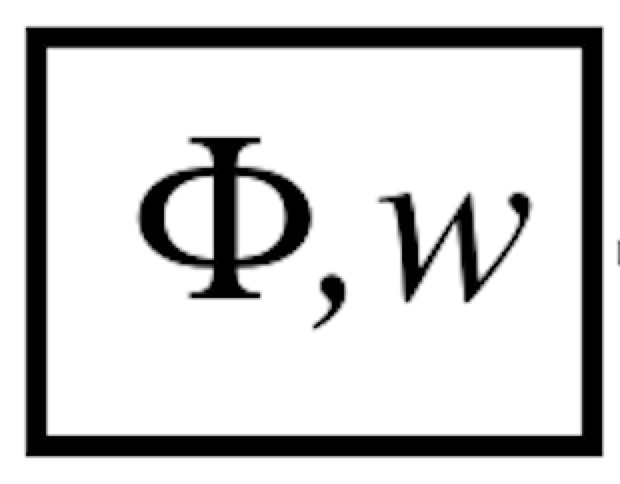 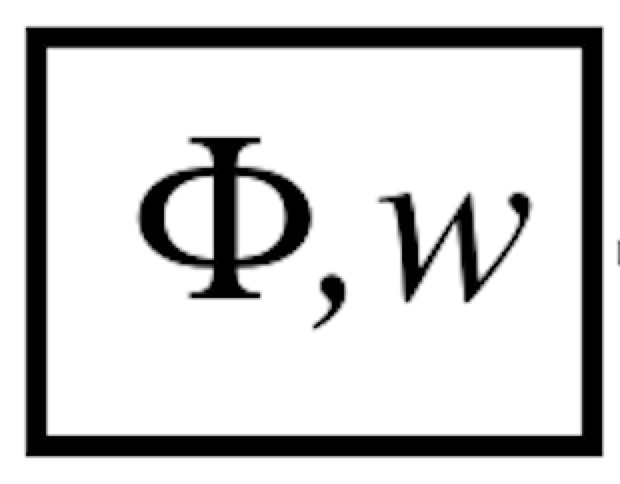 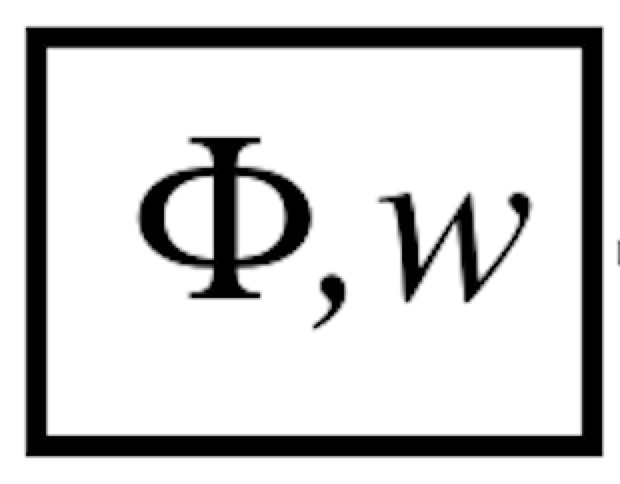 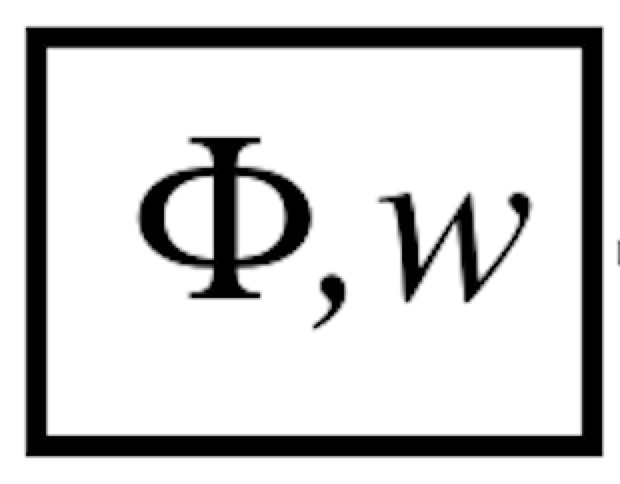 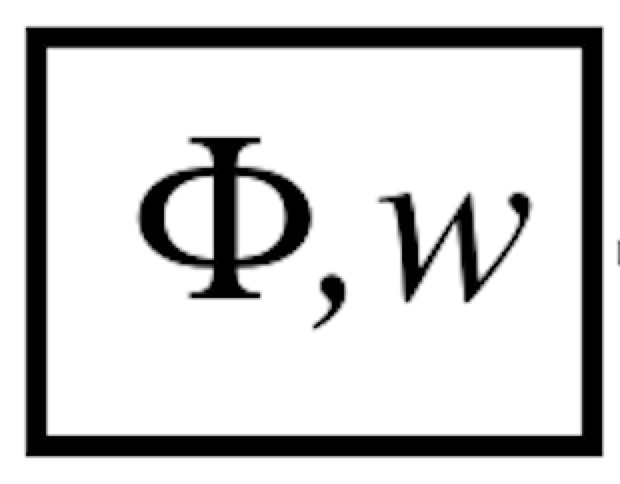 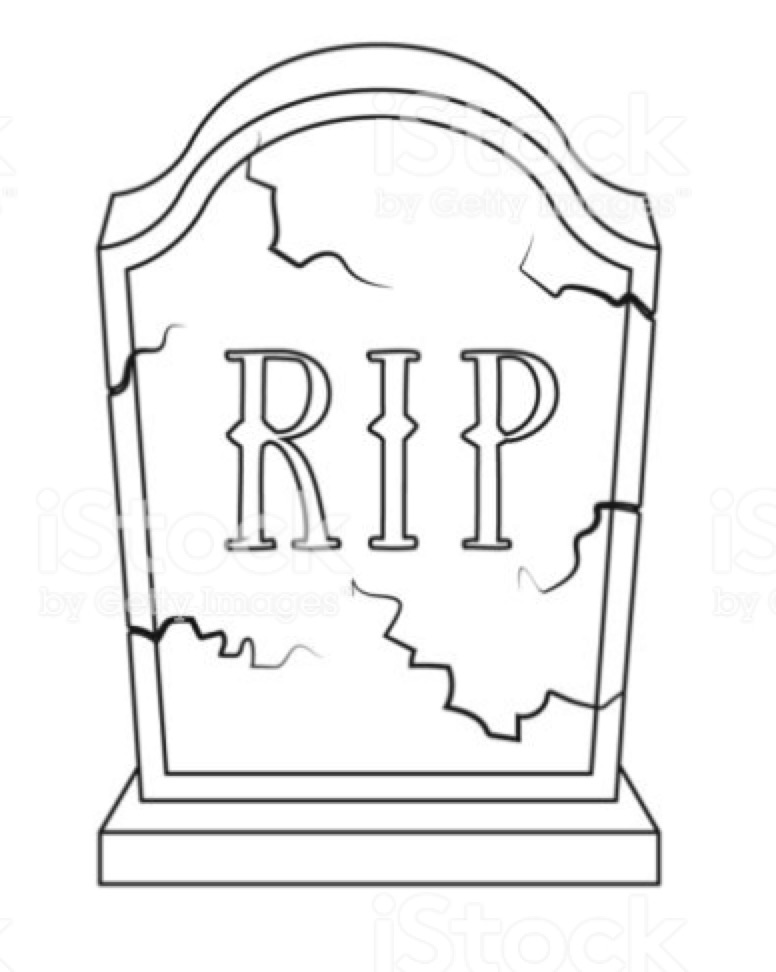 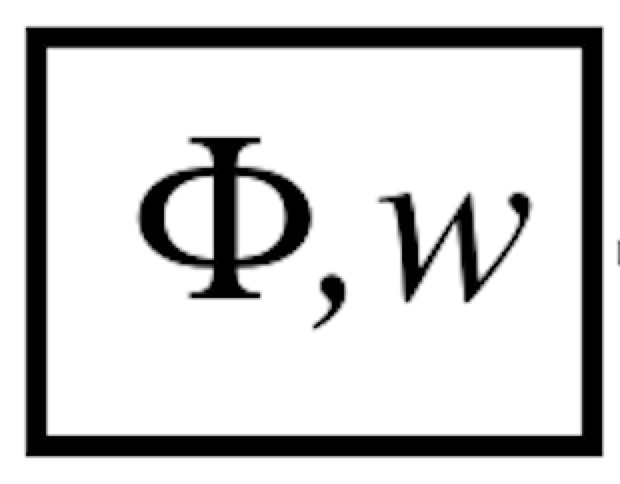 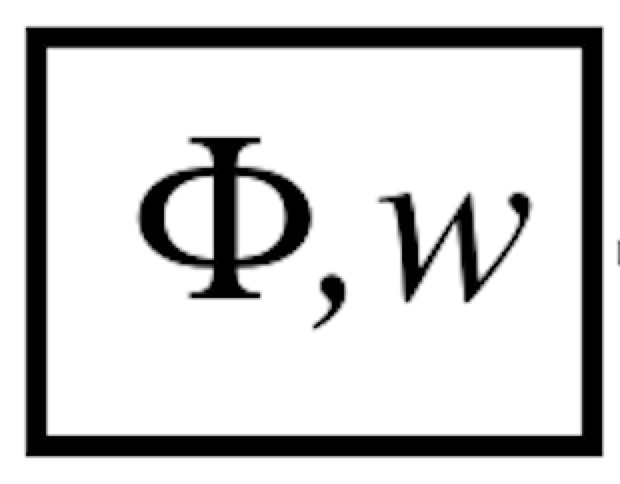 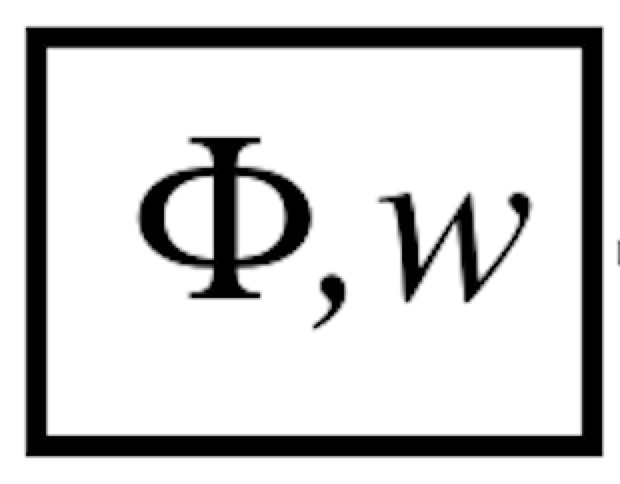 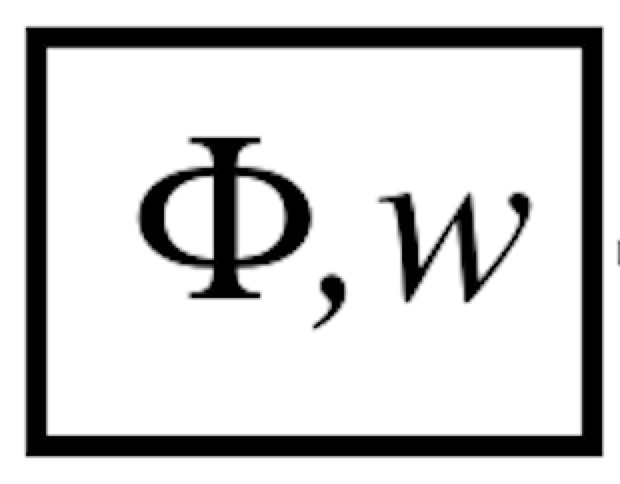 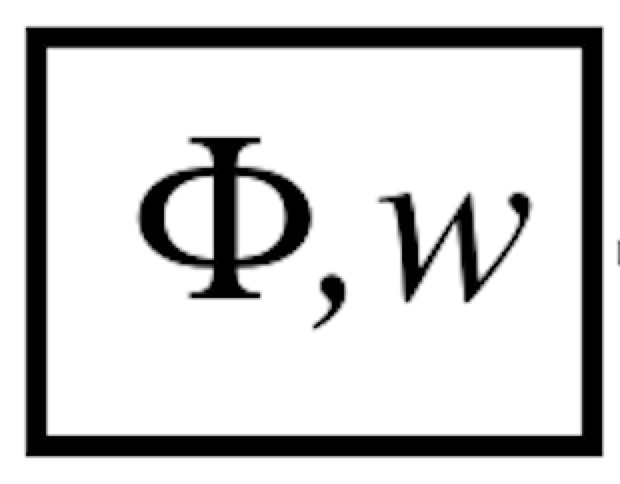 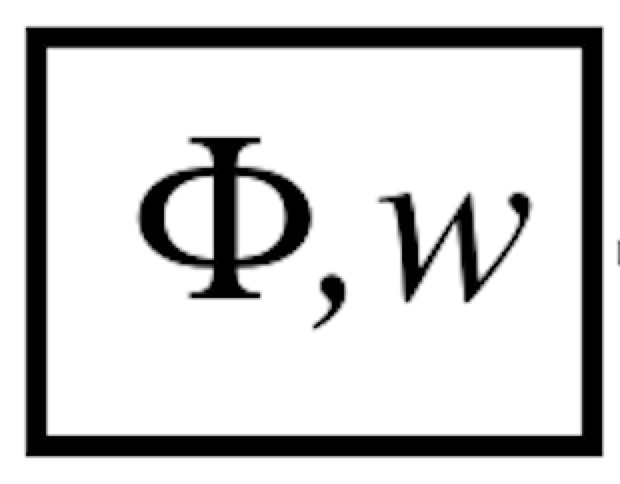 Auxiliary Field Quantum Monte Carlo Library
Massive parallelization: random walker
Send one to the node
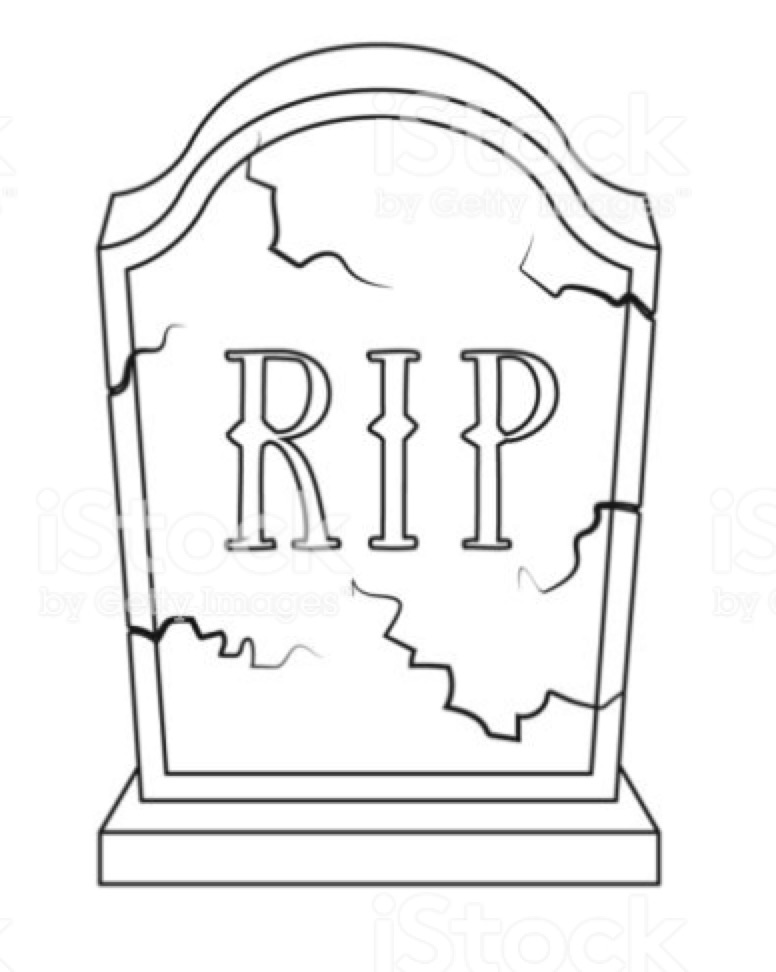 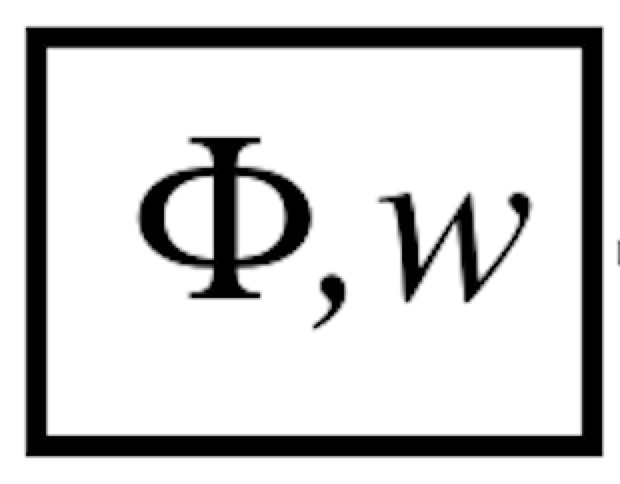 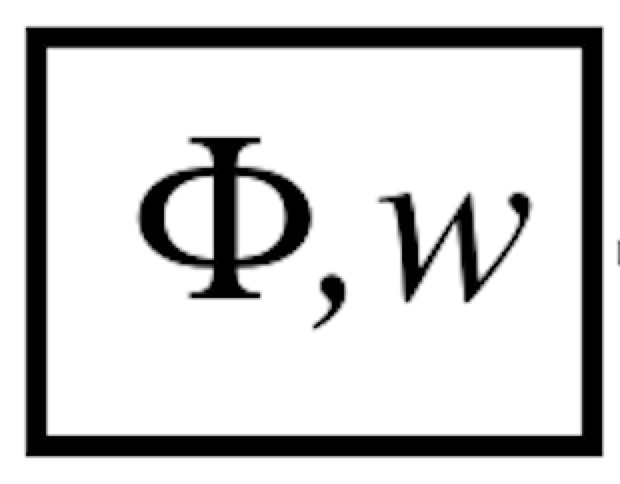 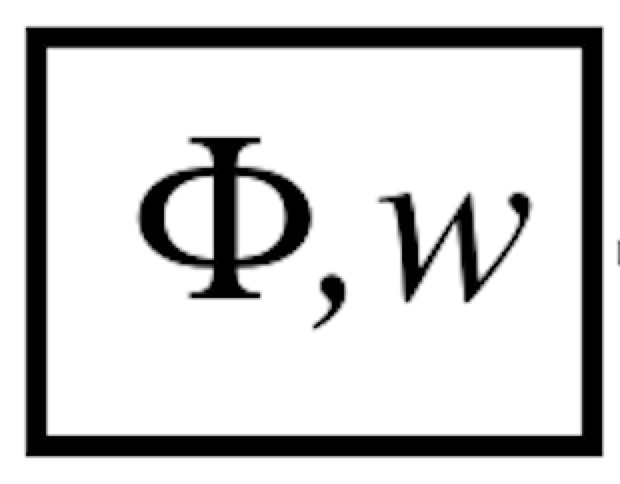 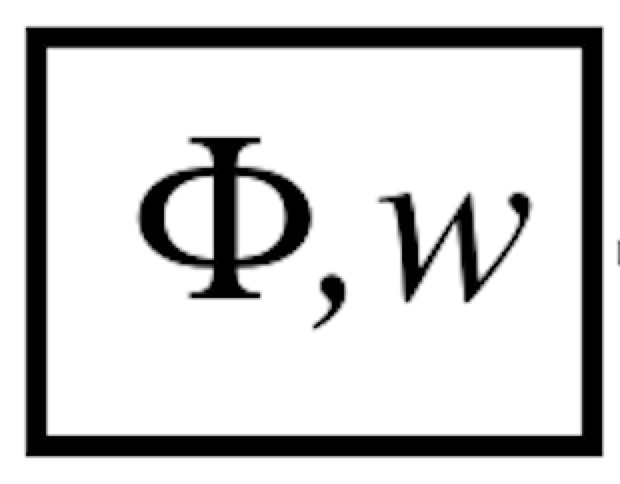 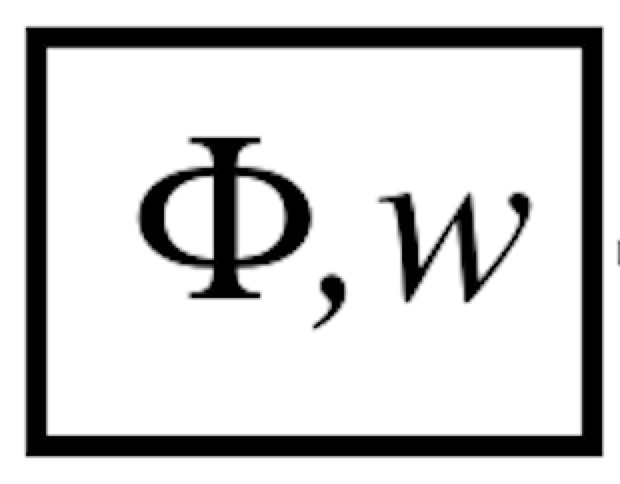 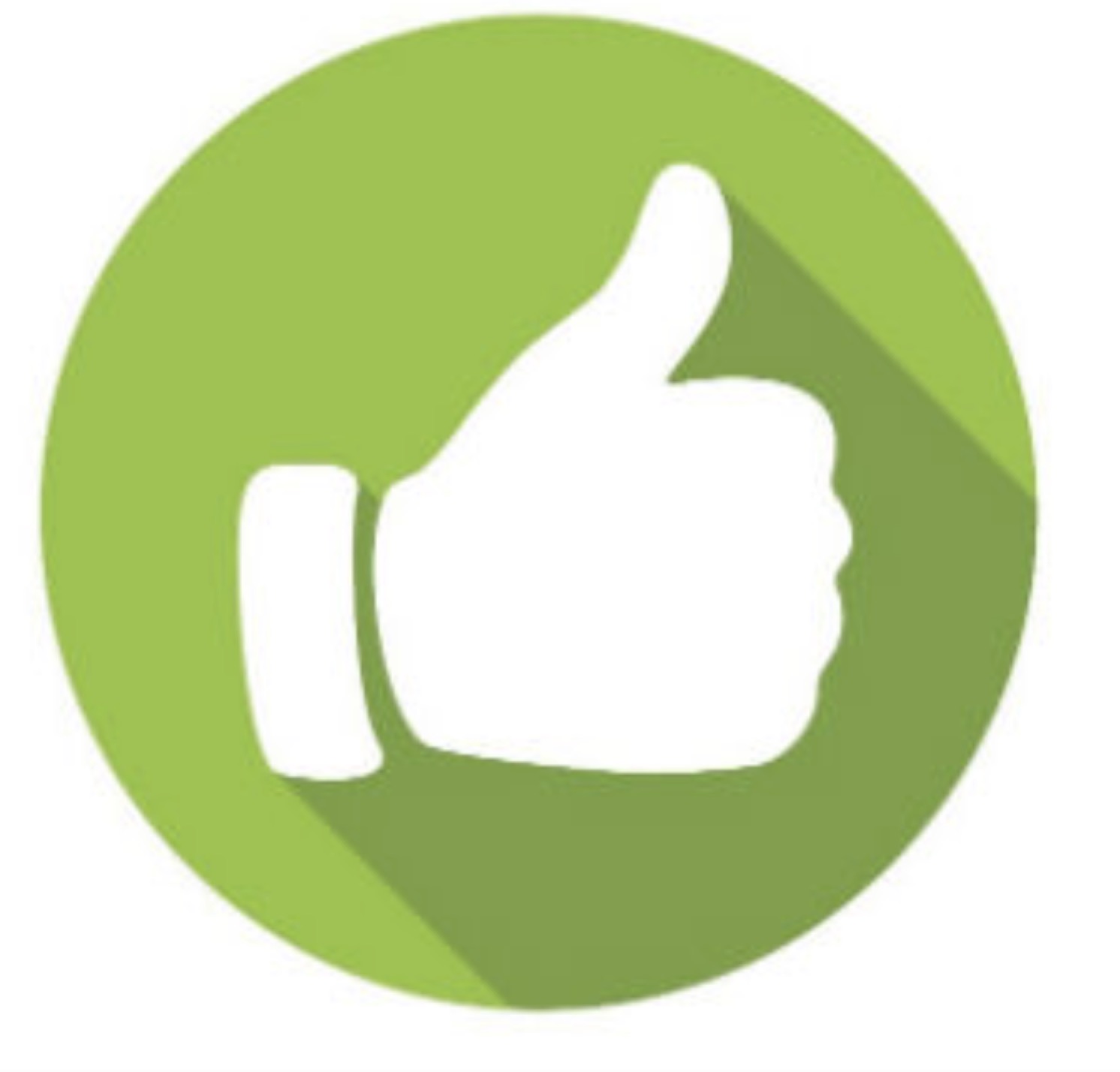 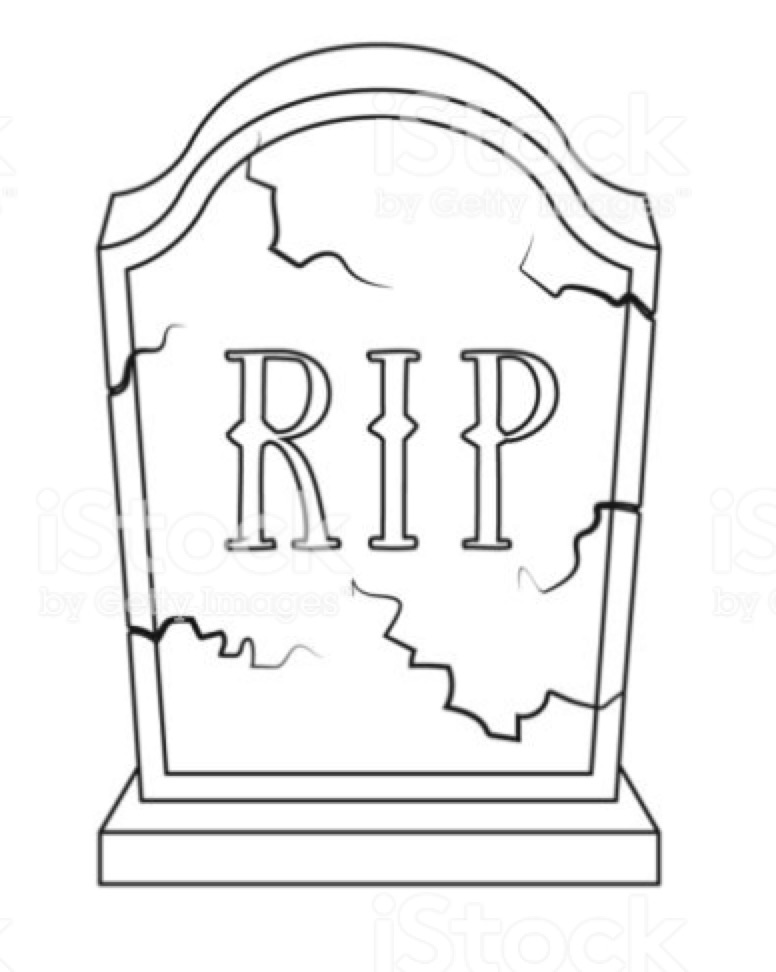 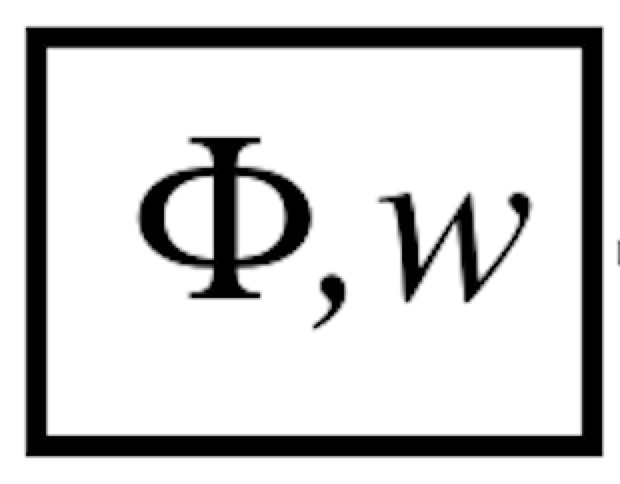 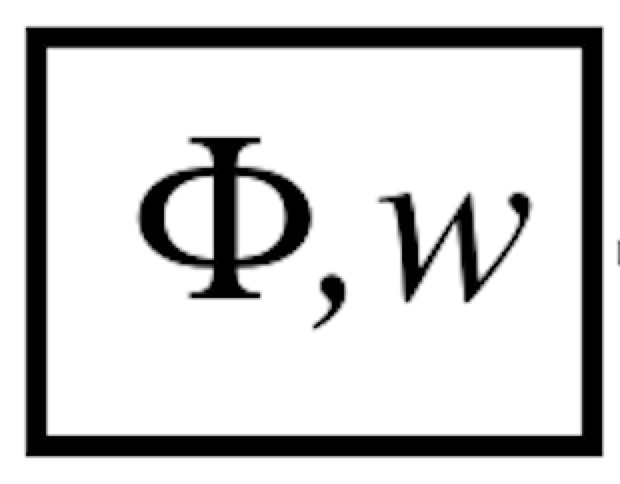 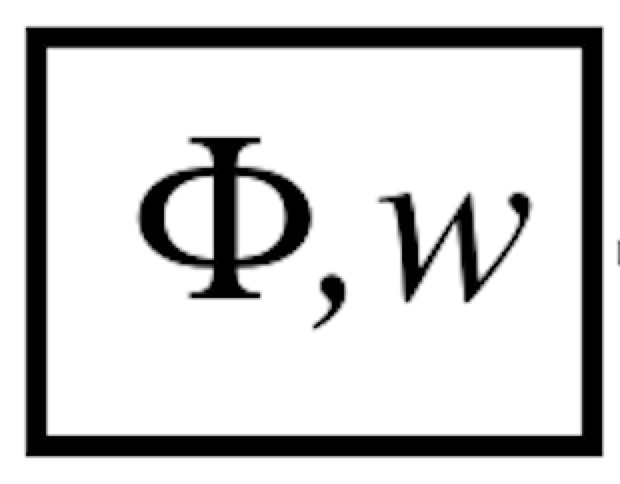 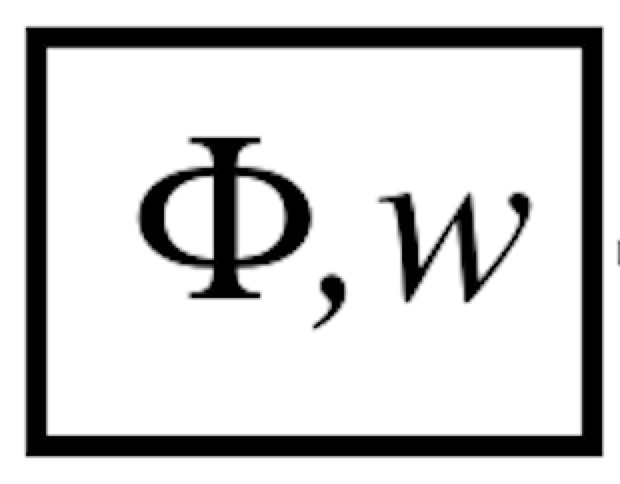 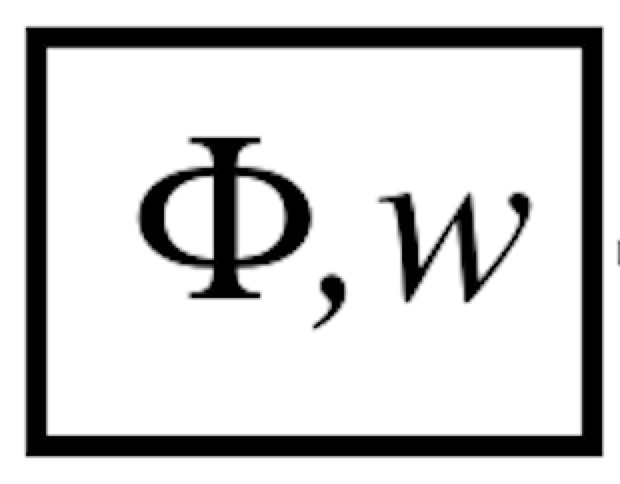 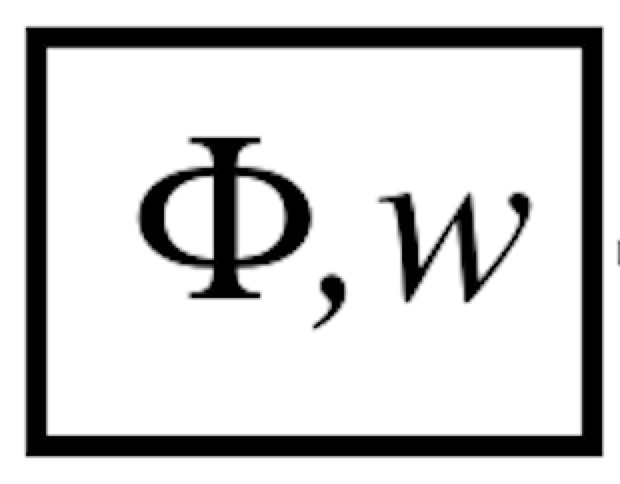 Auxiliary Field Quantum Monte Carlo Library
Massive parallelization: random walker
Send one to the node
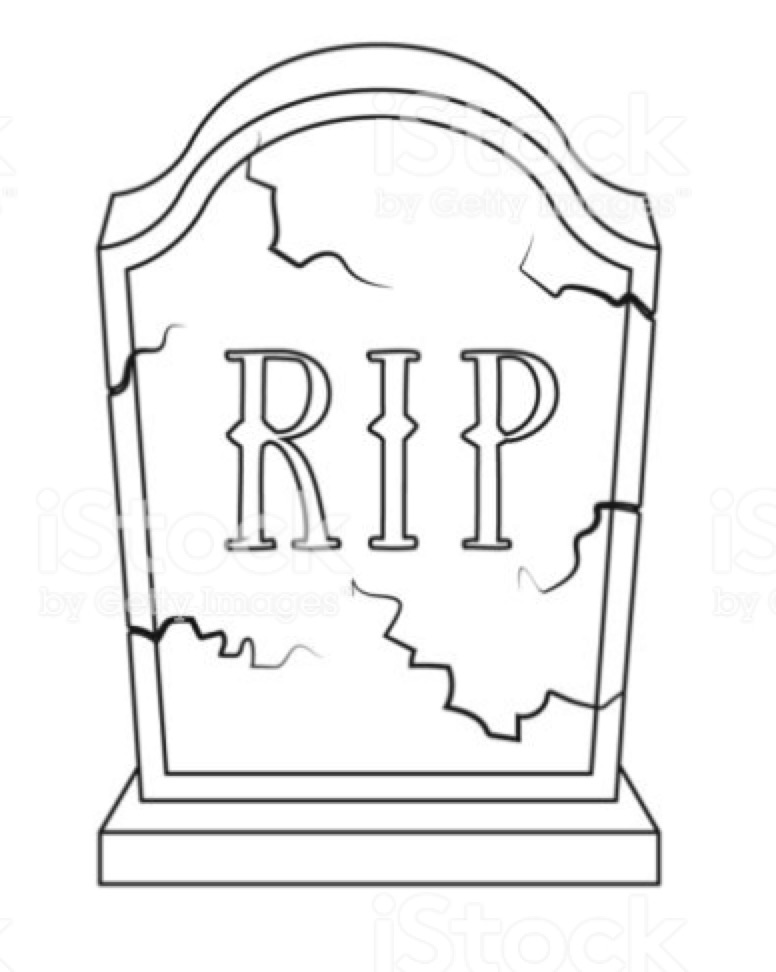 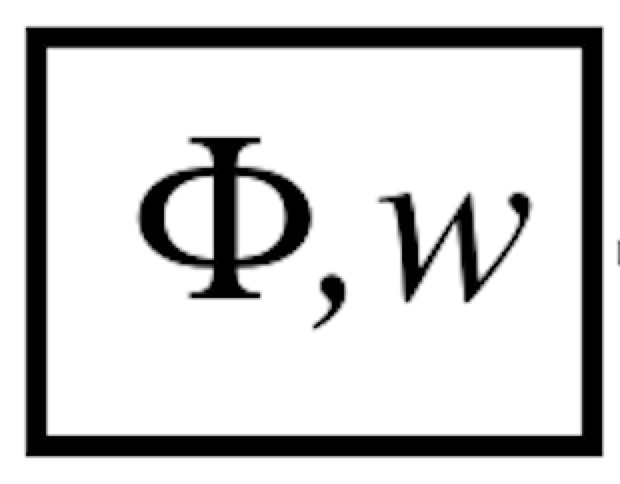 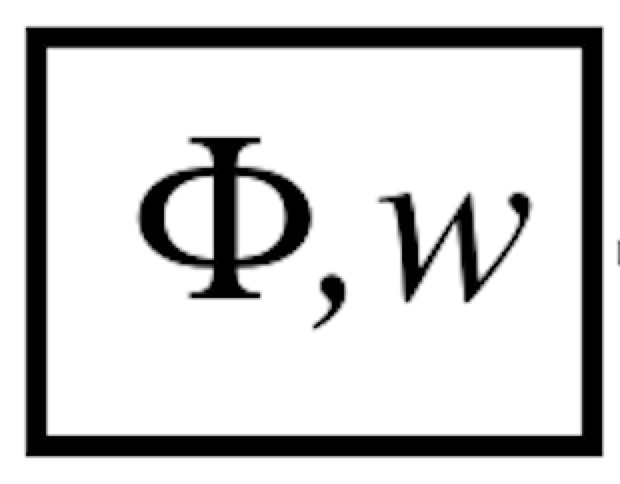 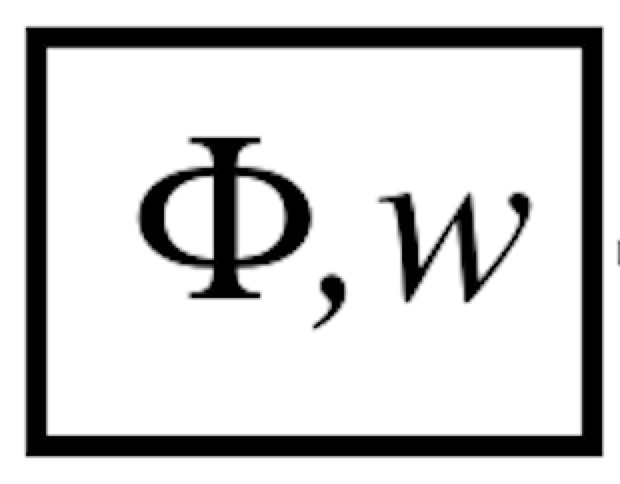 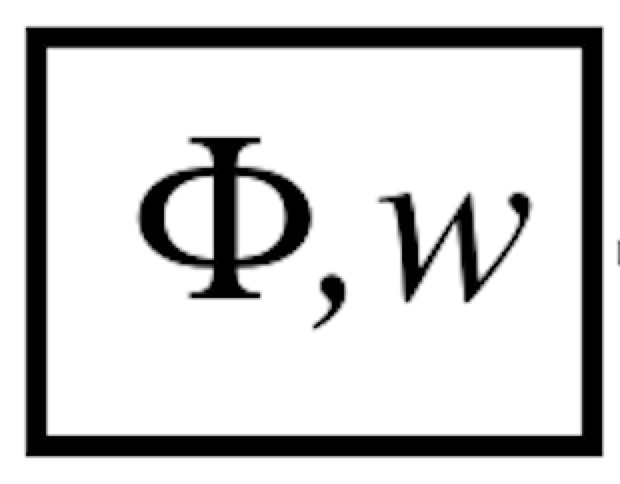 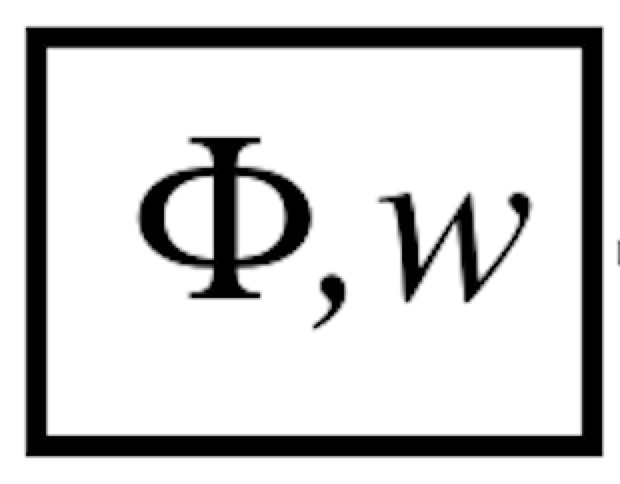 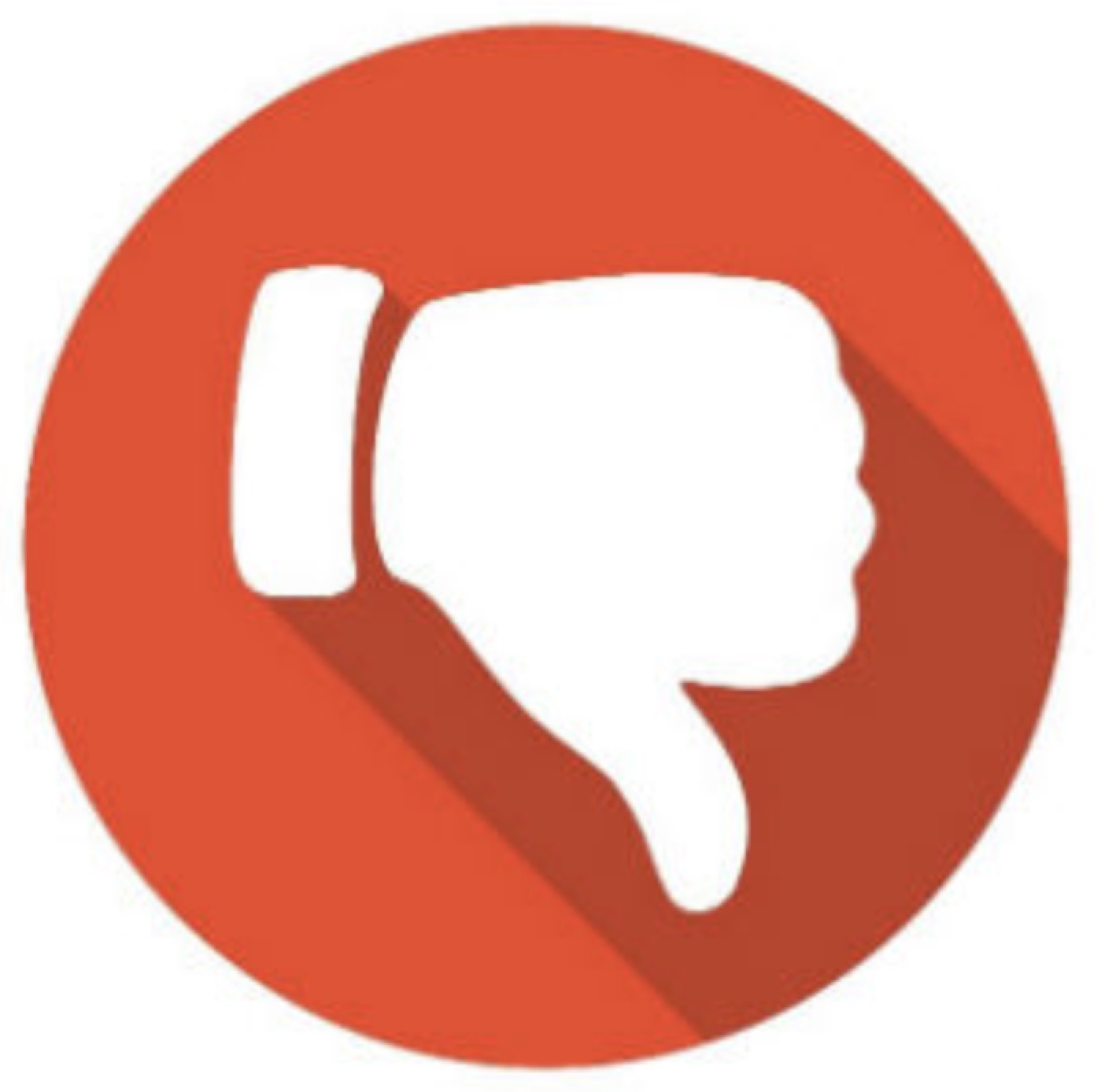 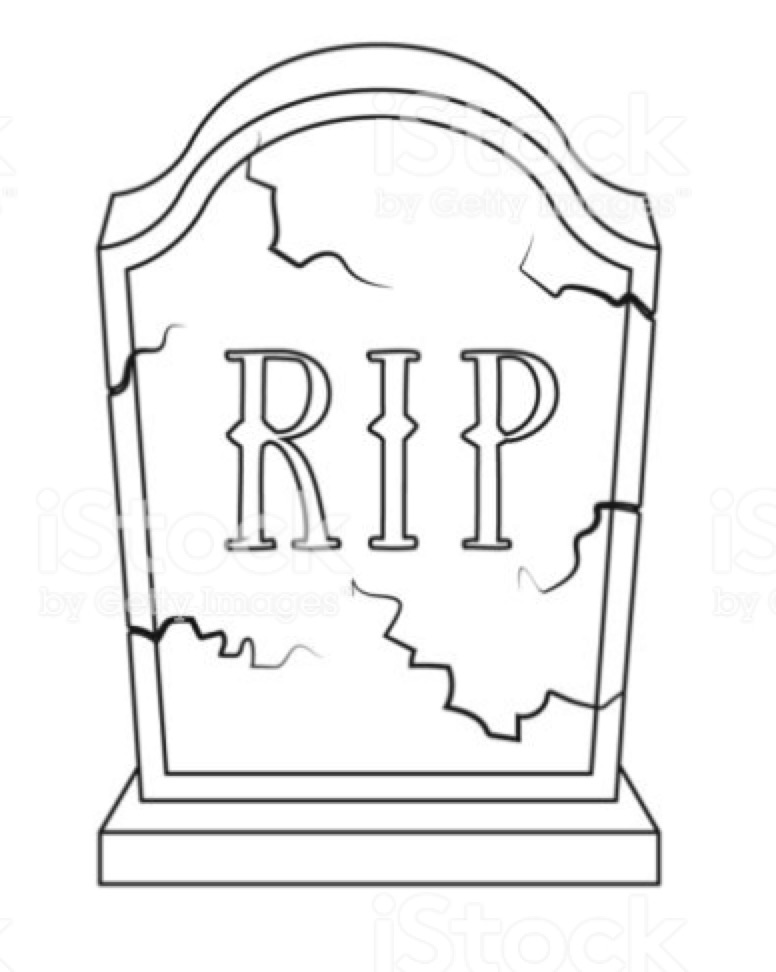 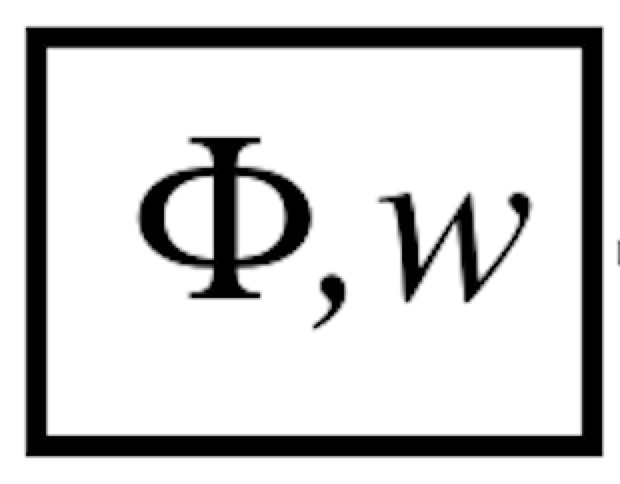 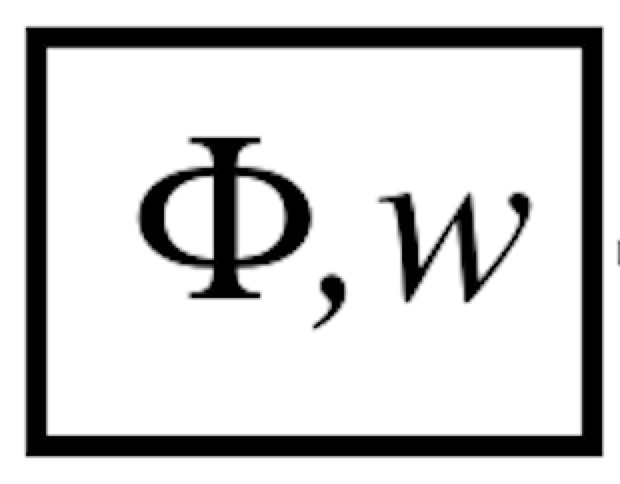 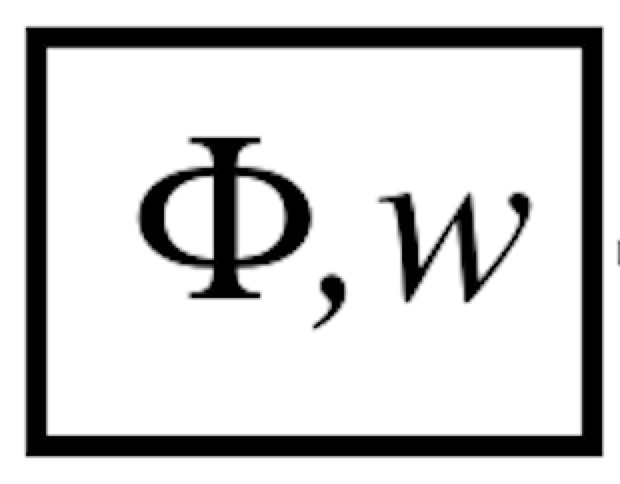 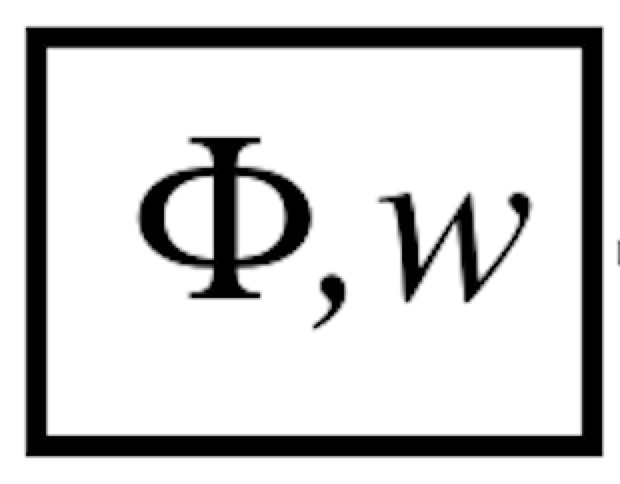 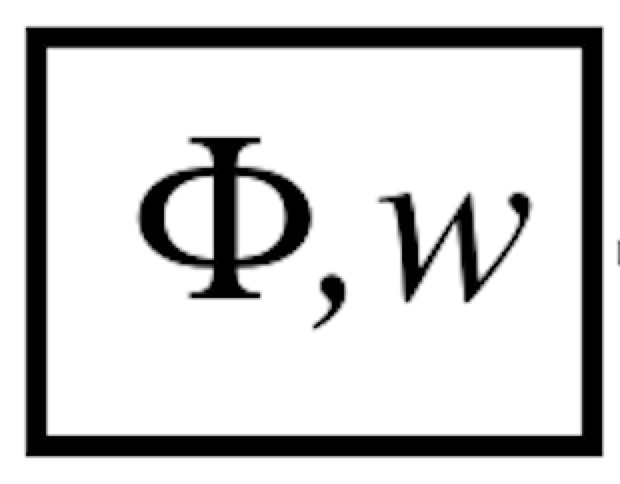 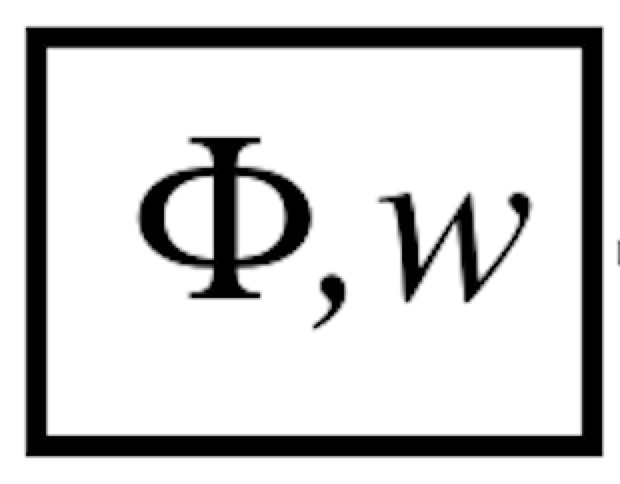 Auxiliary Field Quantum Monte Carlo Library
Massive parallelization: random walker
Send to nearby core
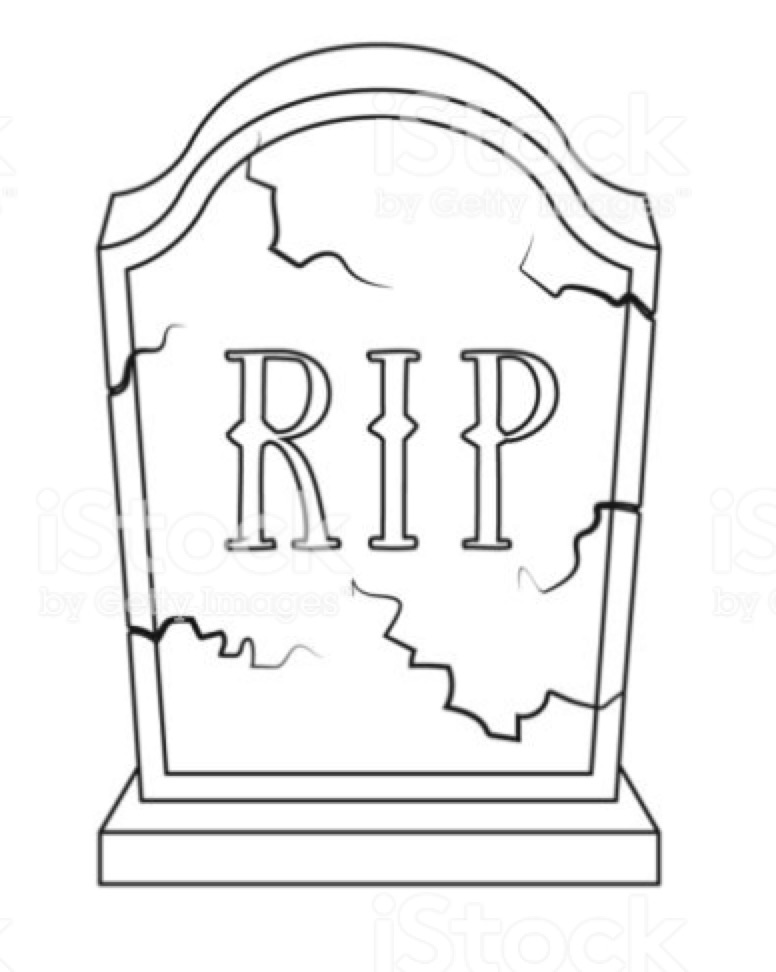 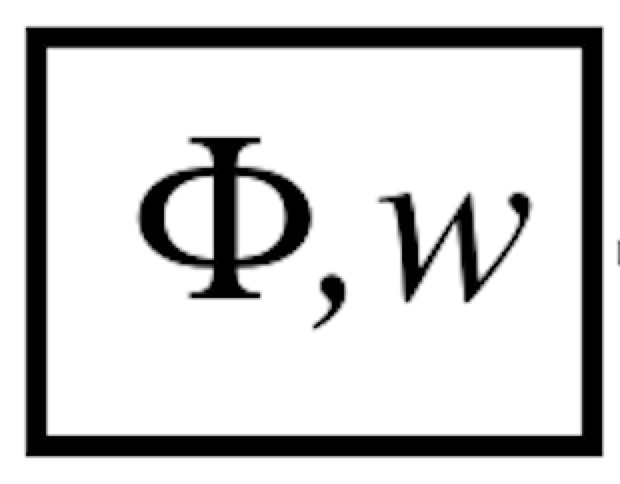 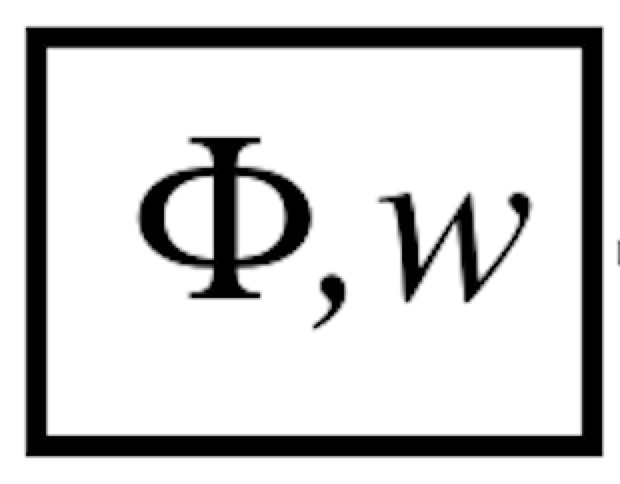 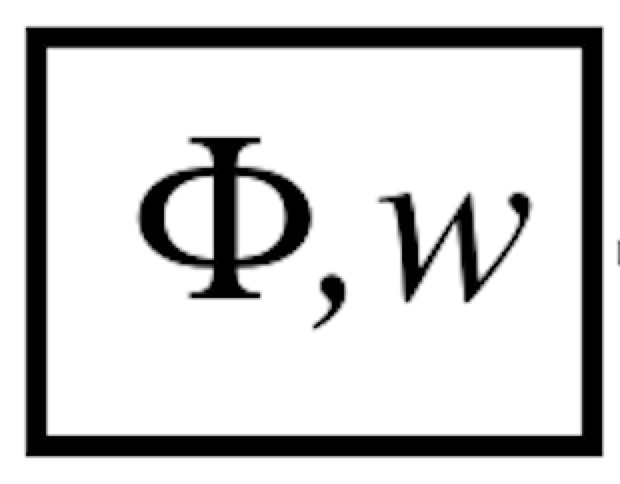 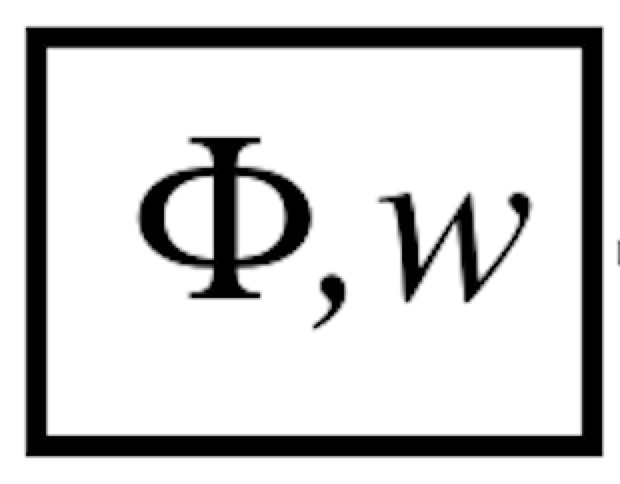 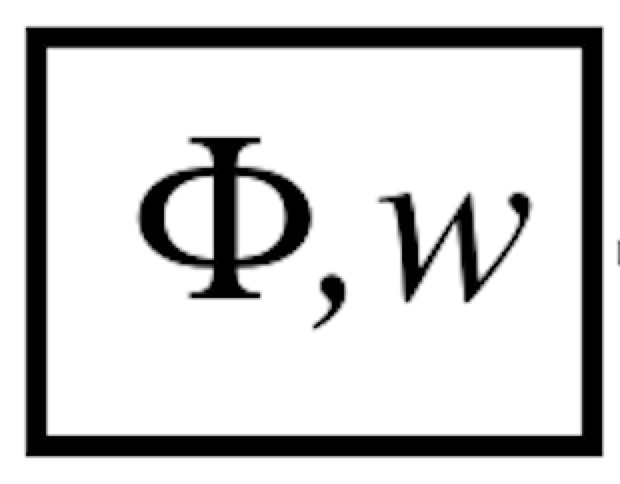 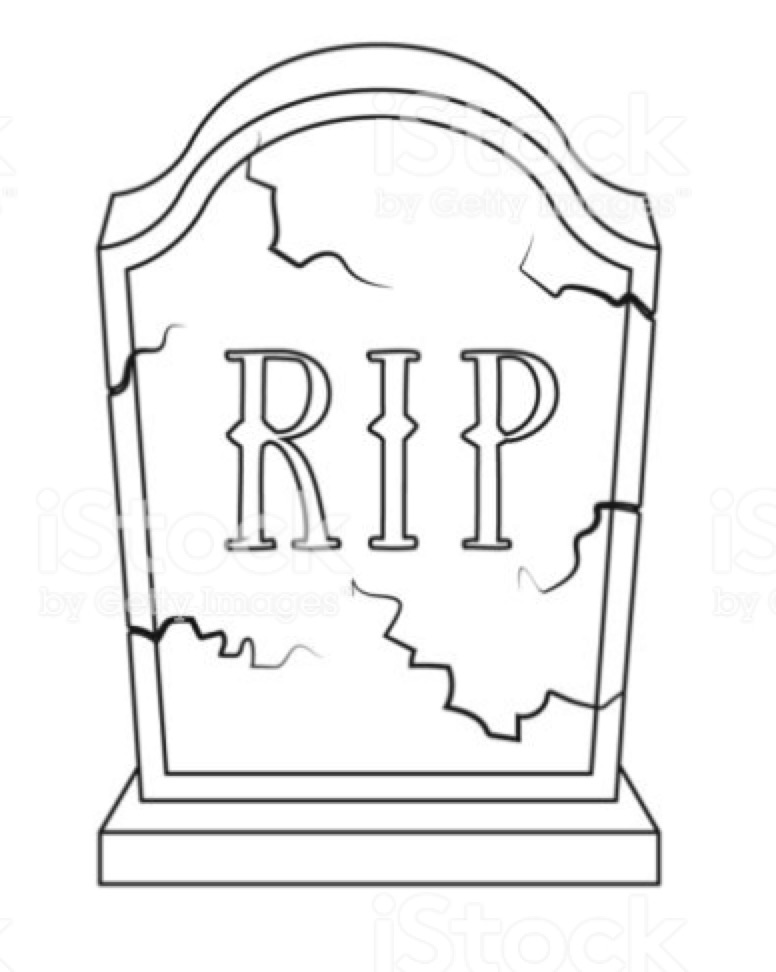 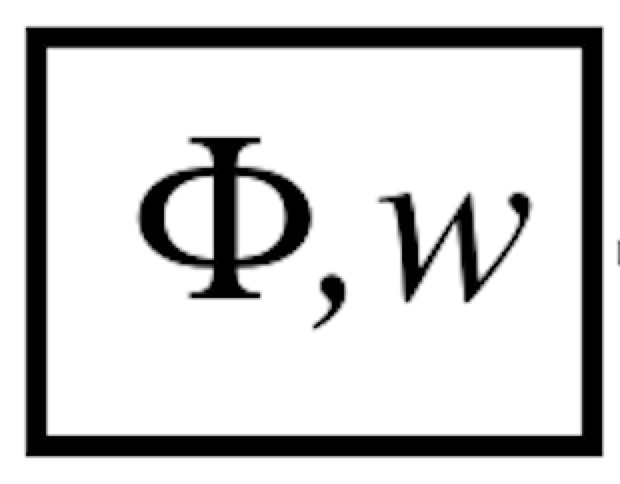 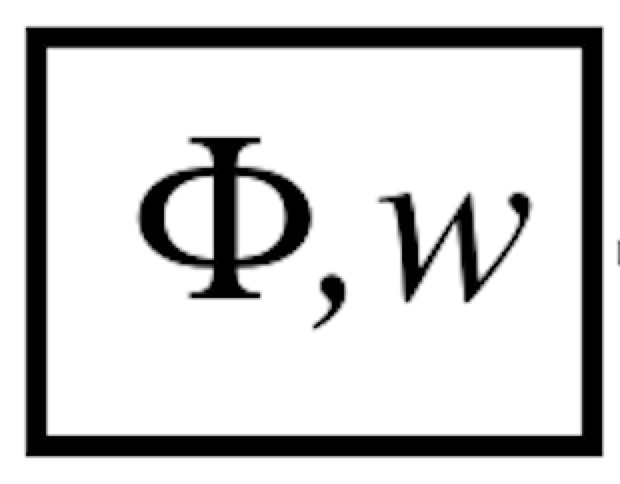 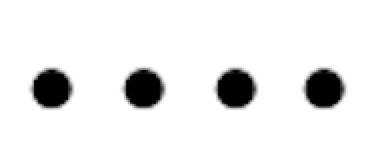 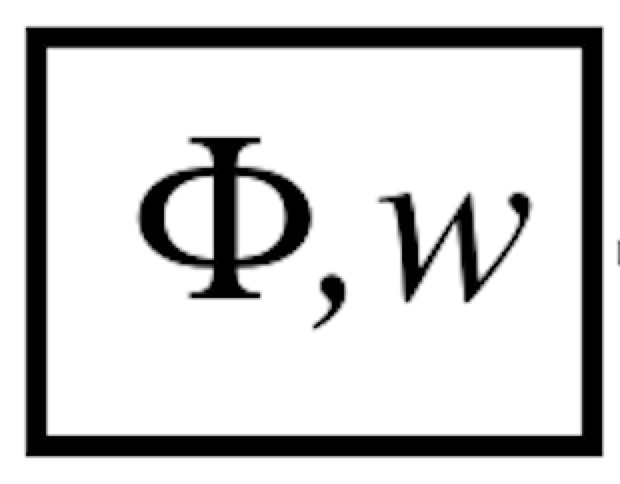 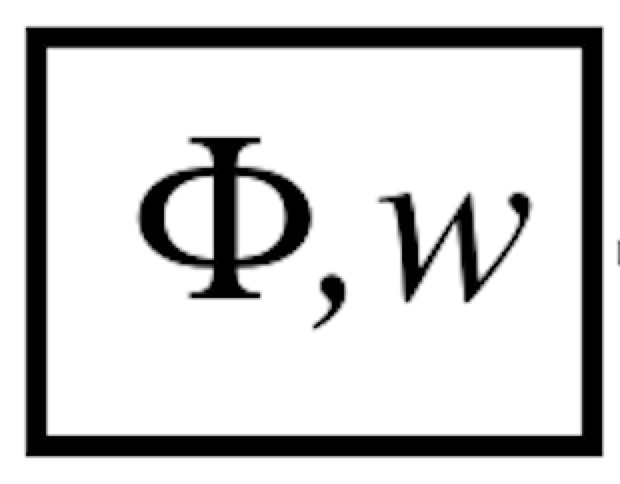 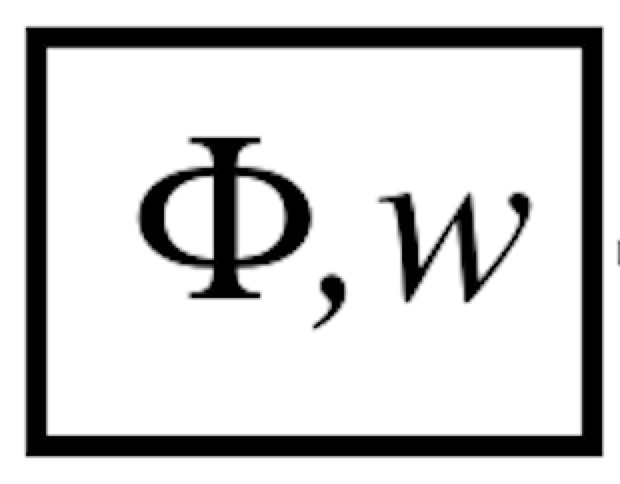 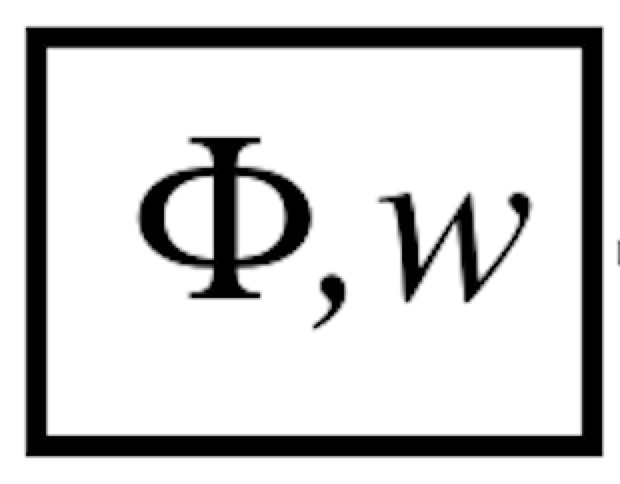 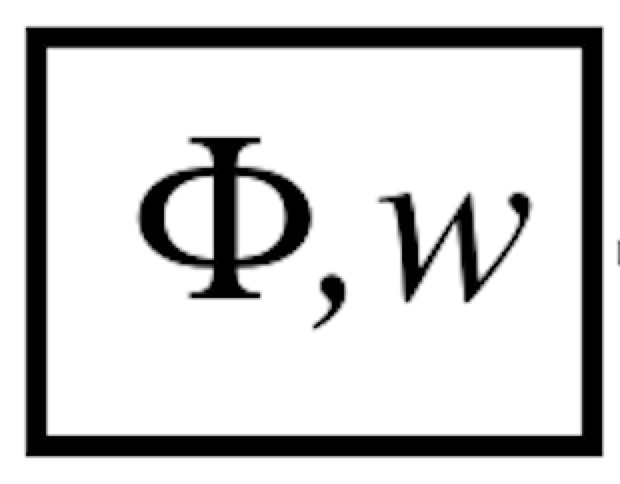 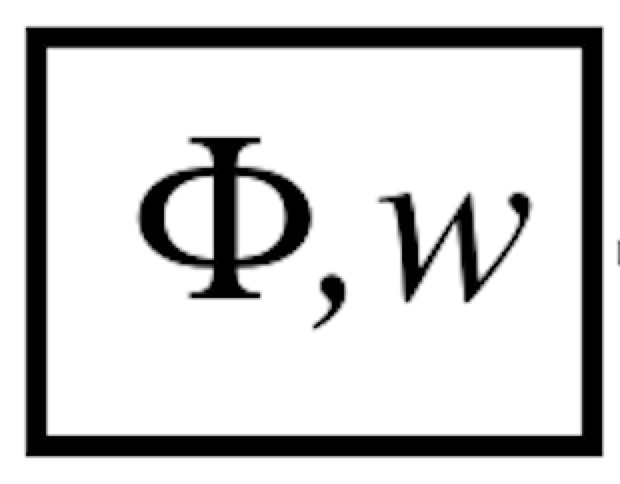 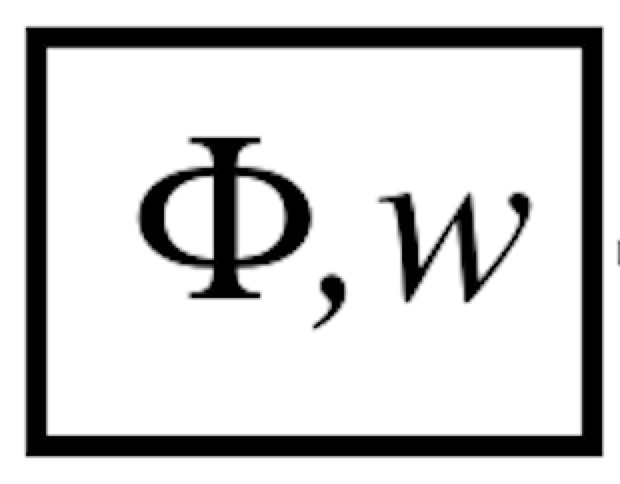 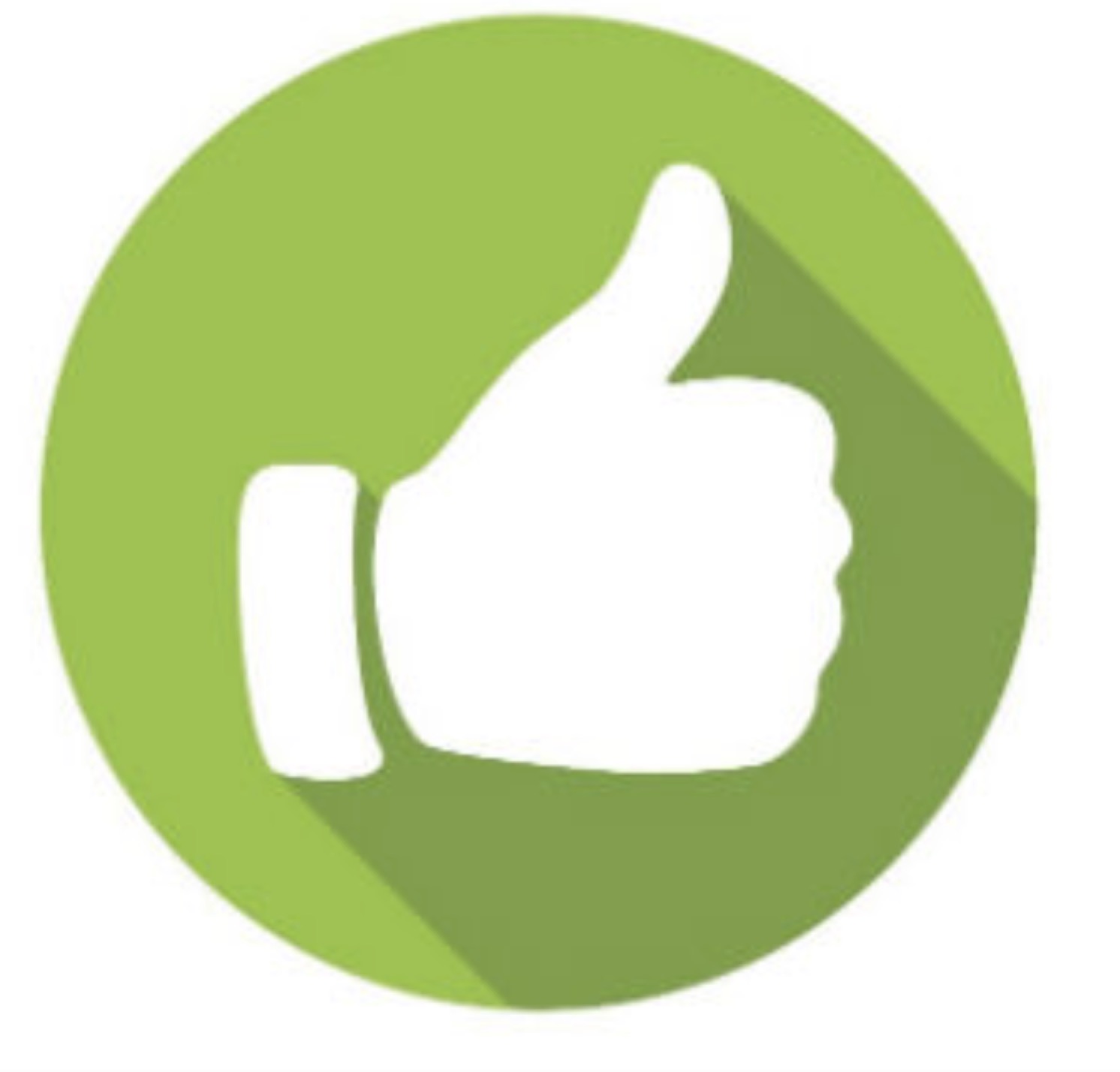 Auxiliary Field Quantum Monte Carlo Library
Massive parallelization: random walker
Send to nearby core
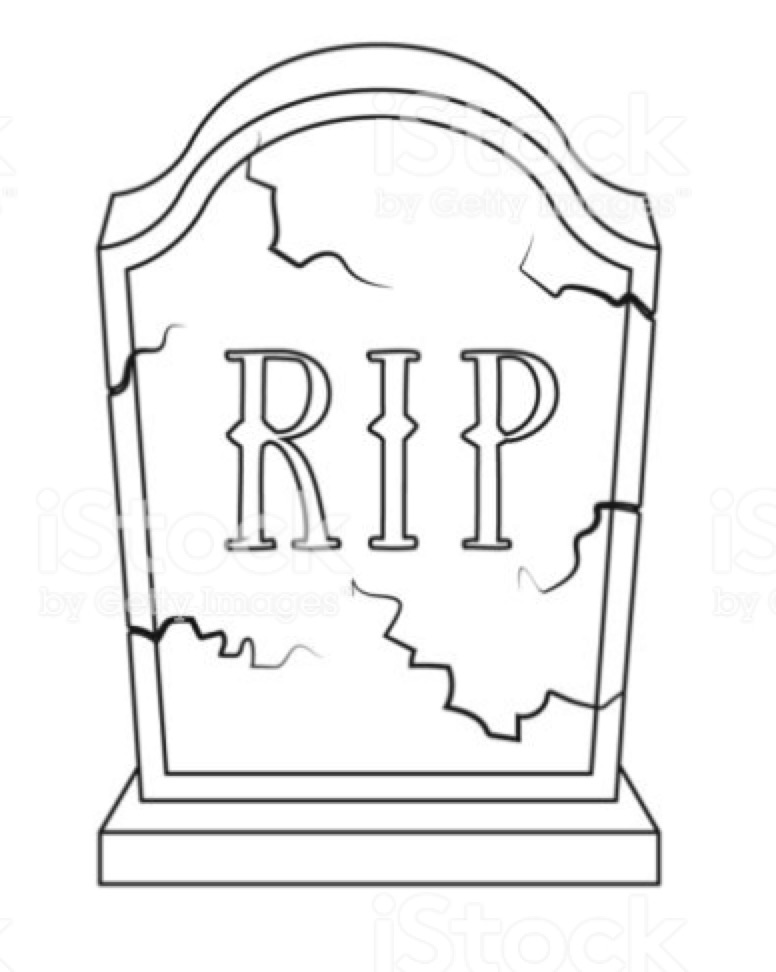 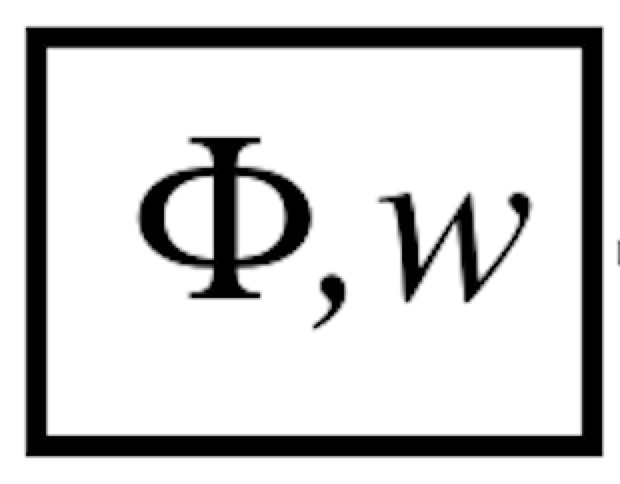 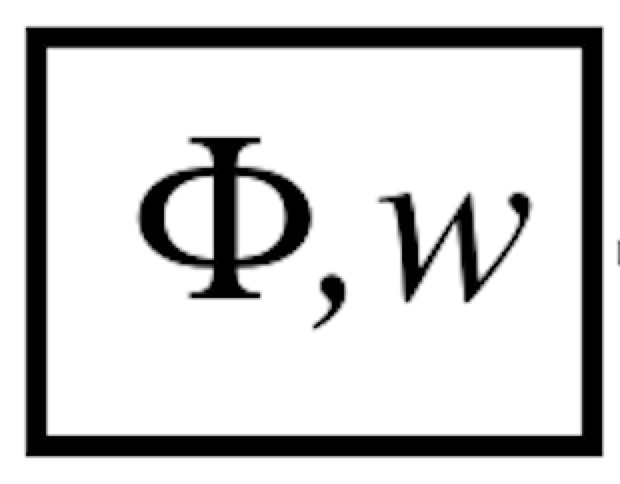 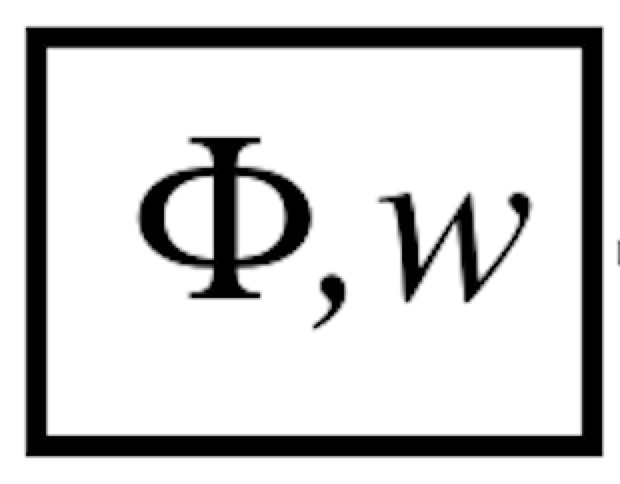 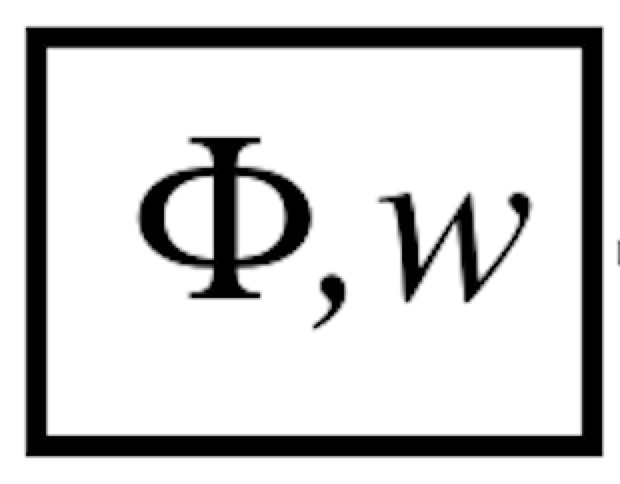 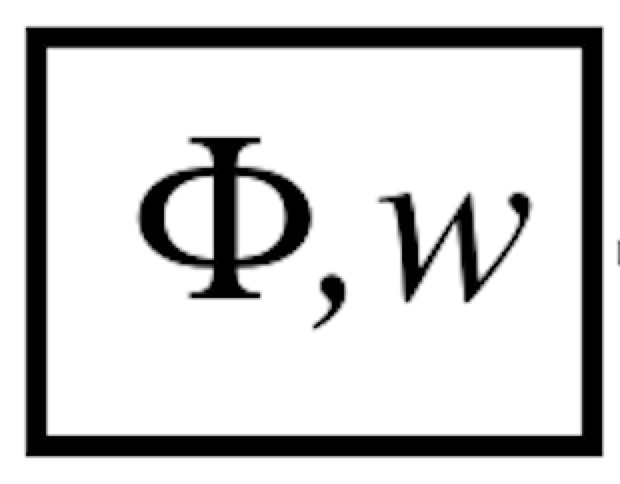 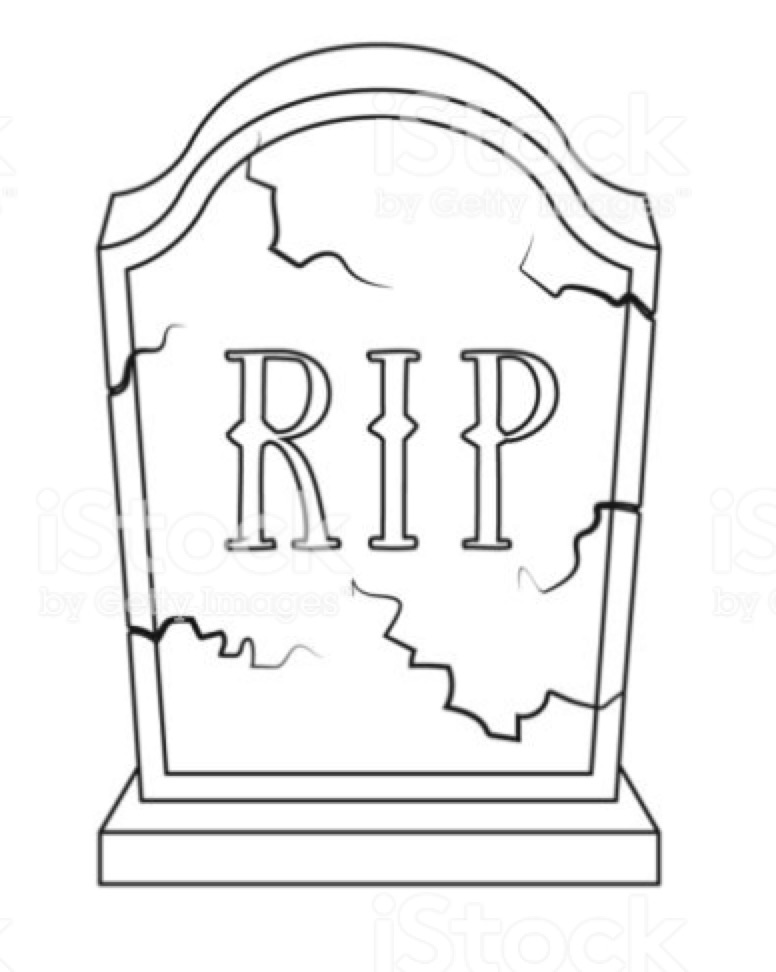 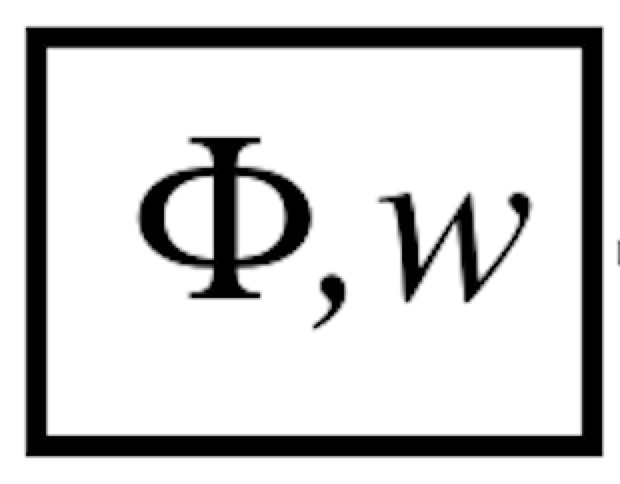 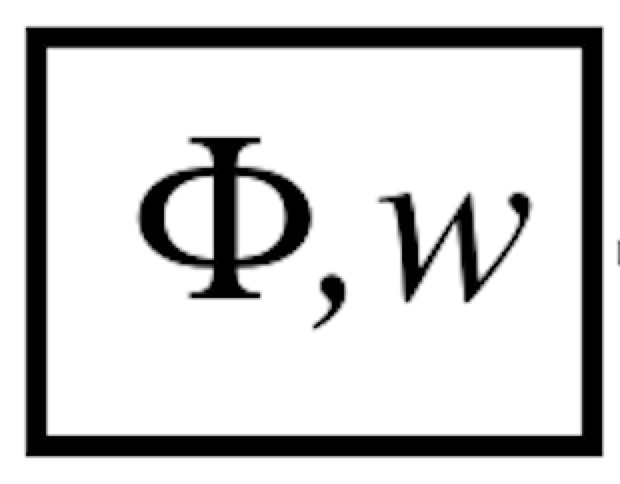 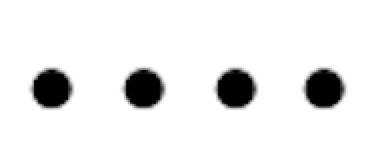 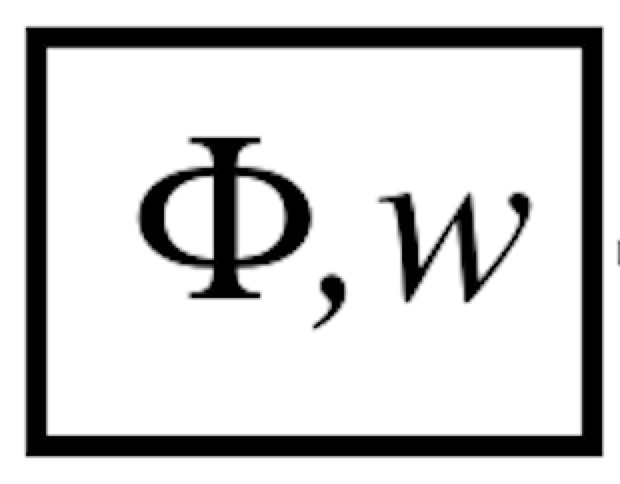 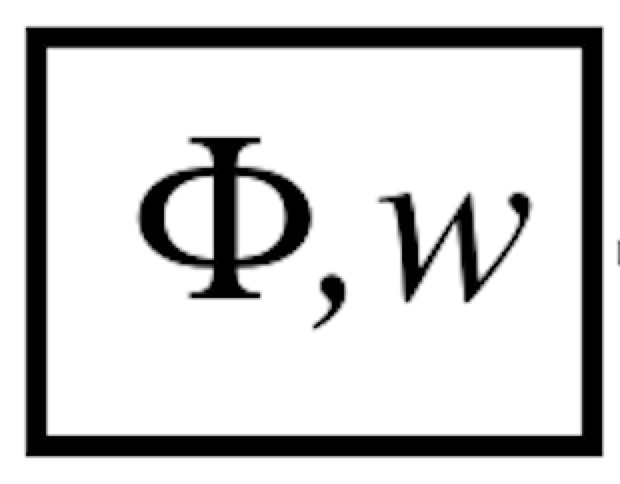 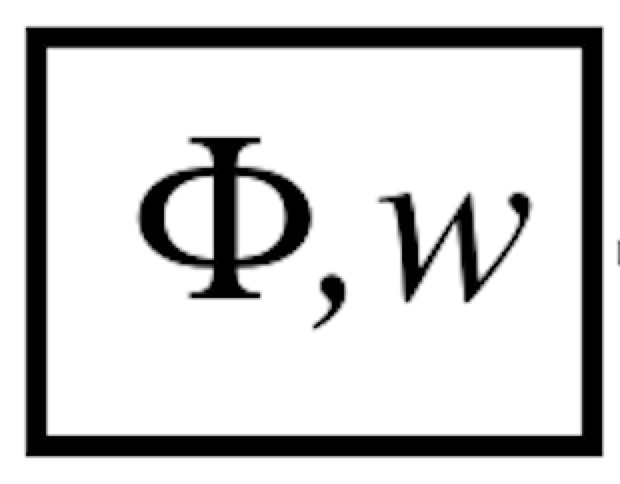 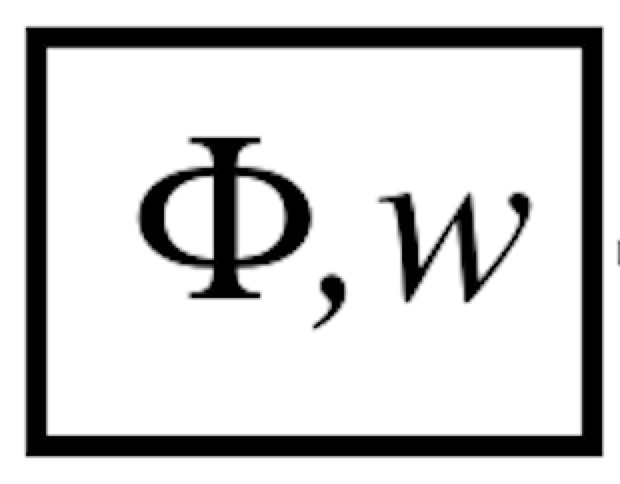 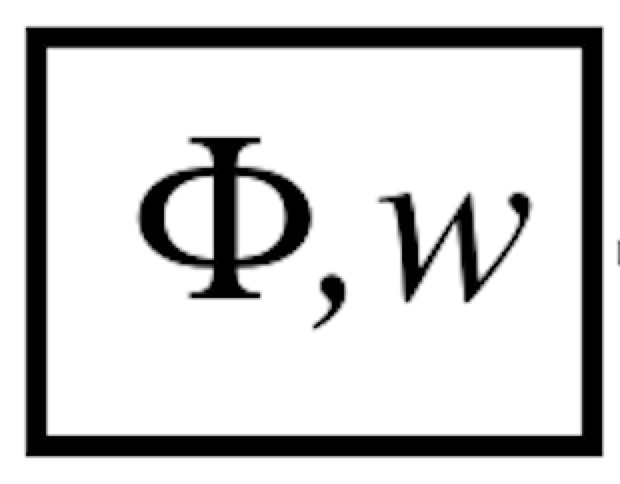 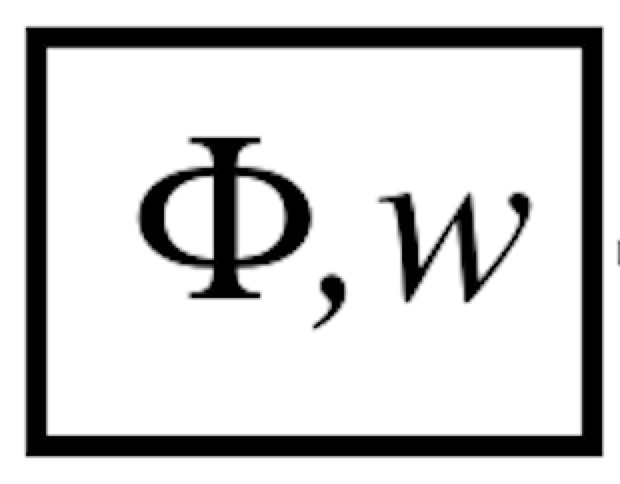 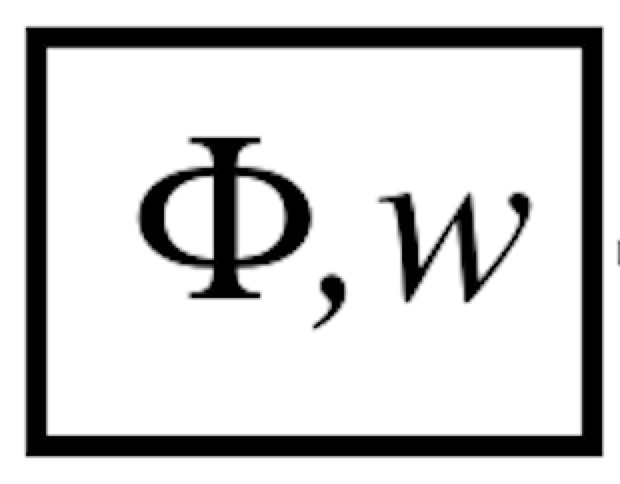 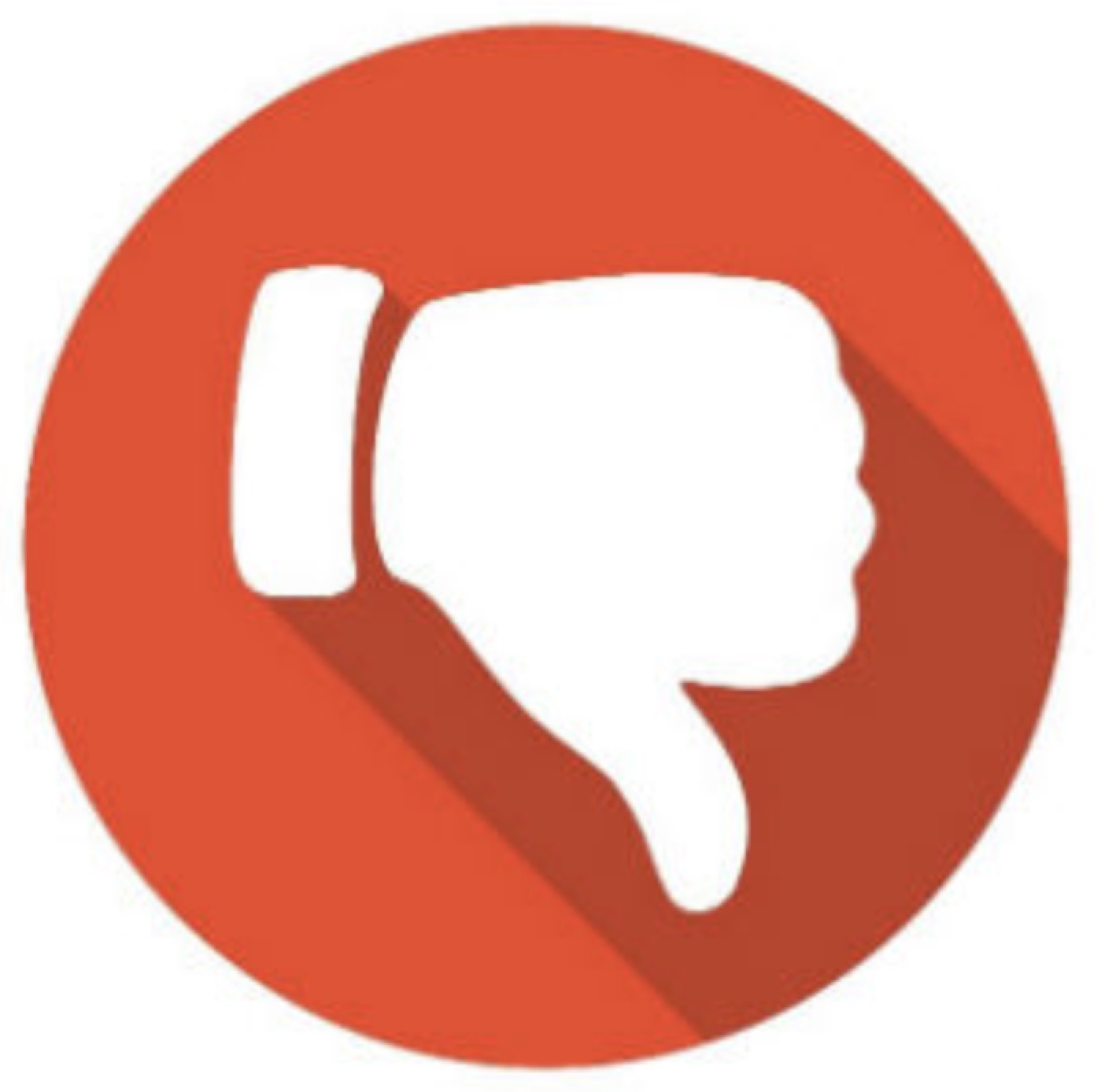 Auxiliary Field Quantum Monte Carlo Library
Massive parallelization: speed up
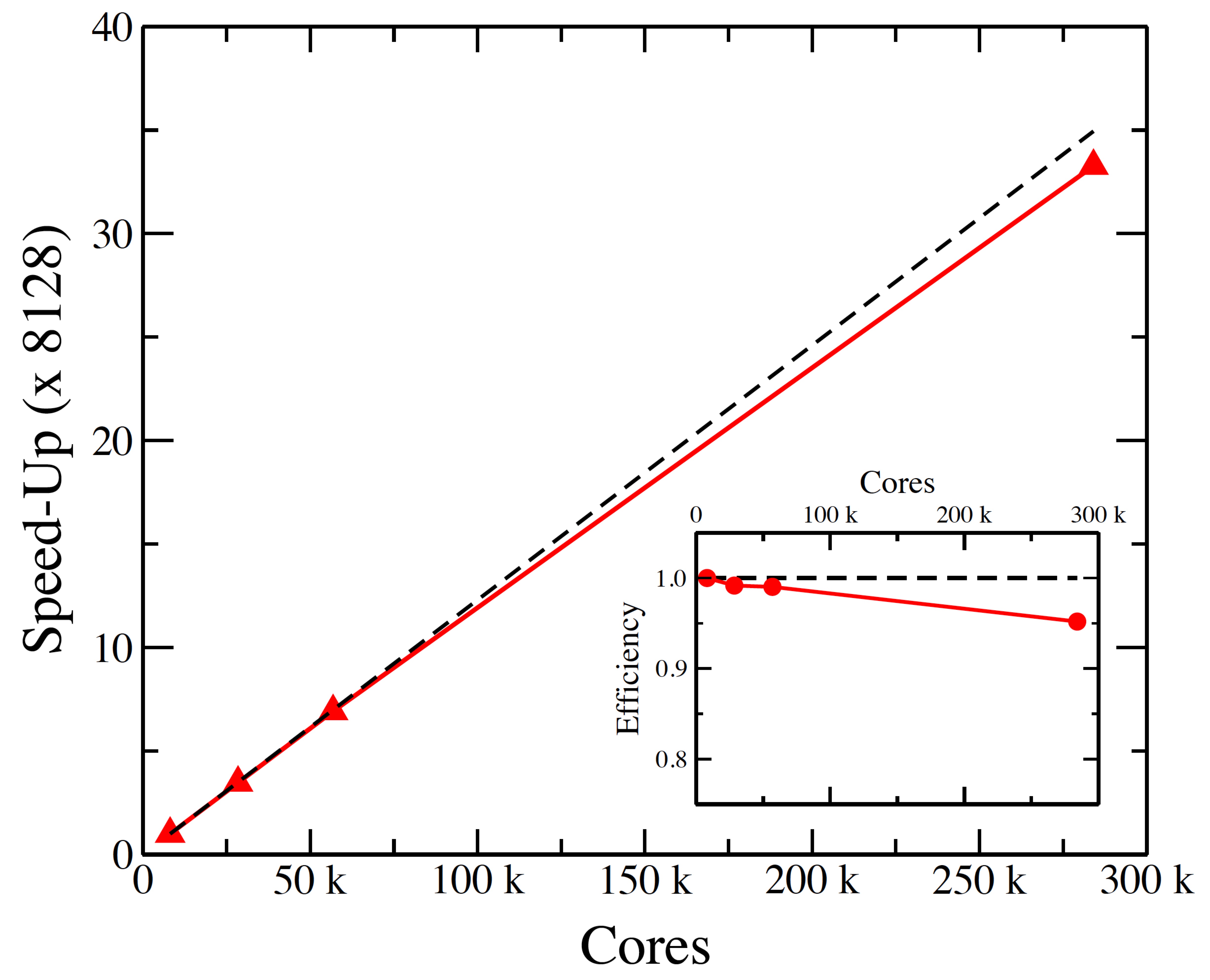 Auxiliary Field Quantum Monte Carlo Library
Applications: 2D Fermi gaps BCS-BEC crossover
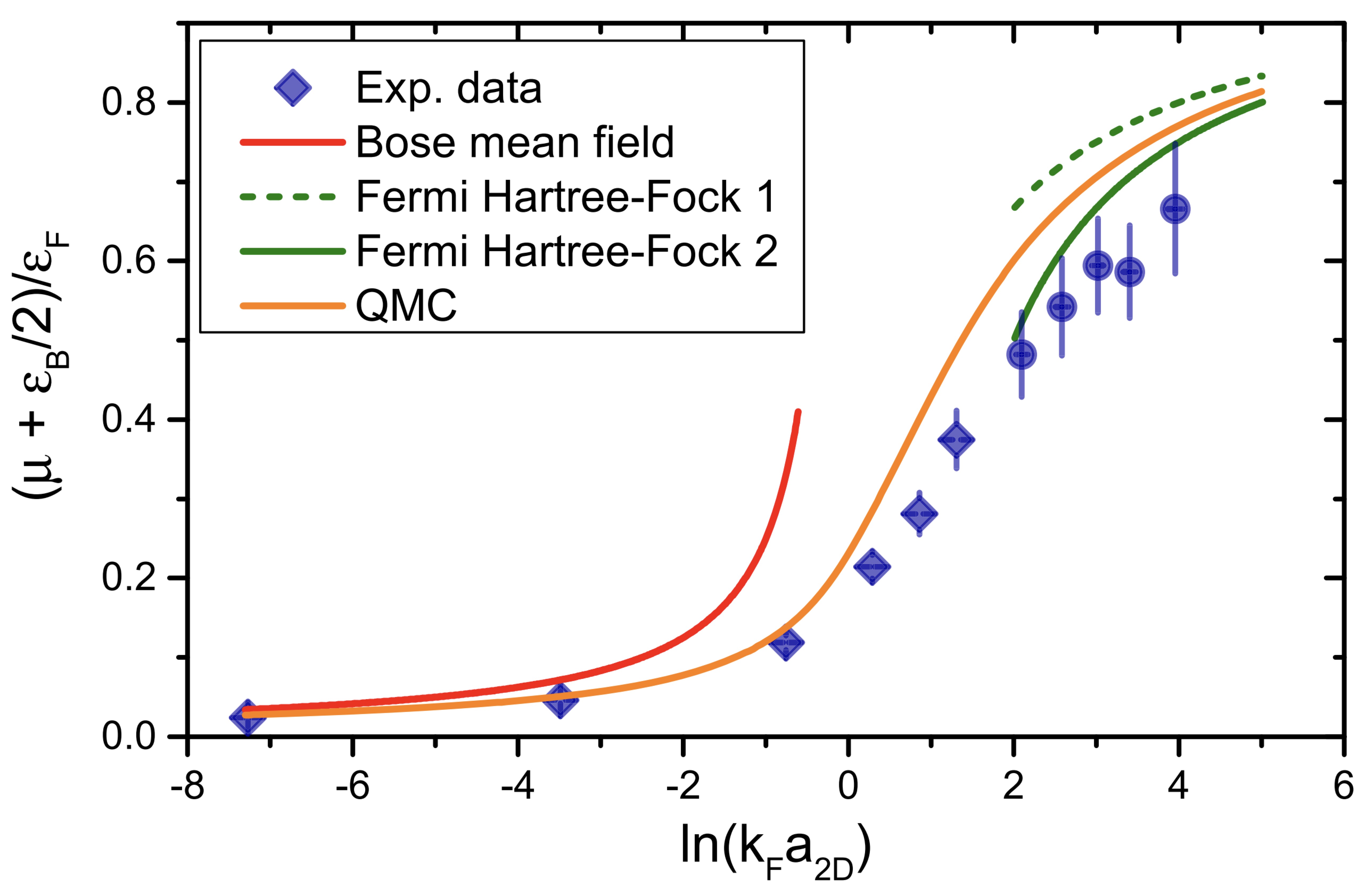 Exact results - disagreement is due to experiment!
T. Enss , et  al. PRL 116, 045303 (2016)
Auxiliary Field Quantum Monte Carlo Library
Applications: 2D Fermi gaps BCS-BEC crossover
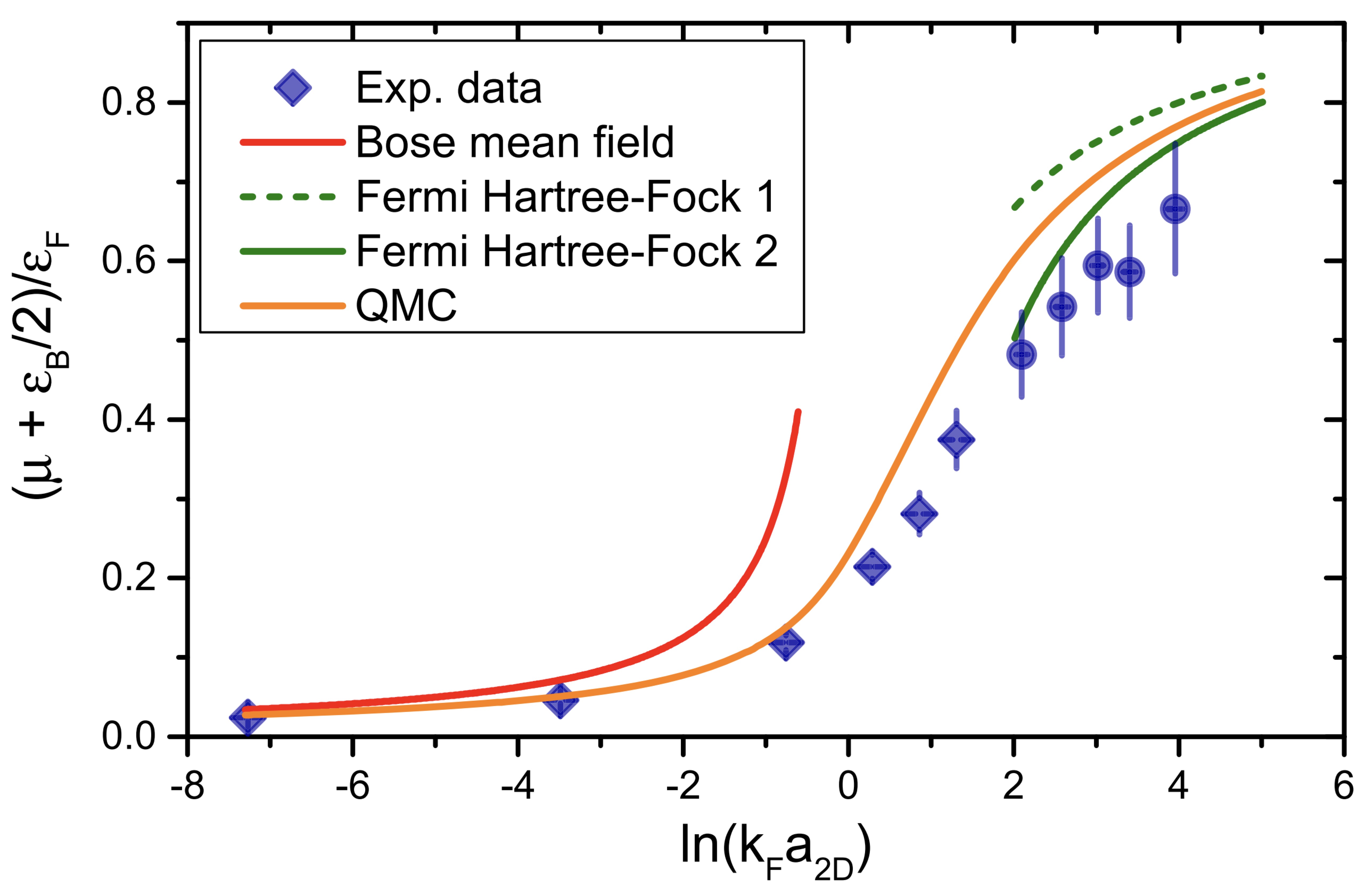 QMC
Exact results - disagreement is due to experiment!
T. Enss , et  al. PRL 116, 045303 (2016)
Auxiliary Field Quantum Monte Carlo Library
Applications: 2D Fermi gaps BCS-BEC crossover
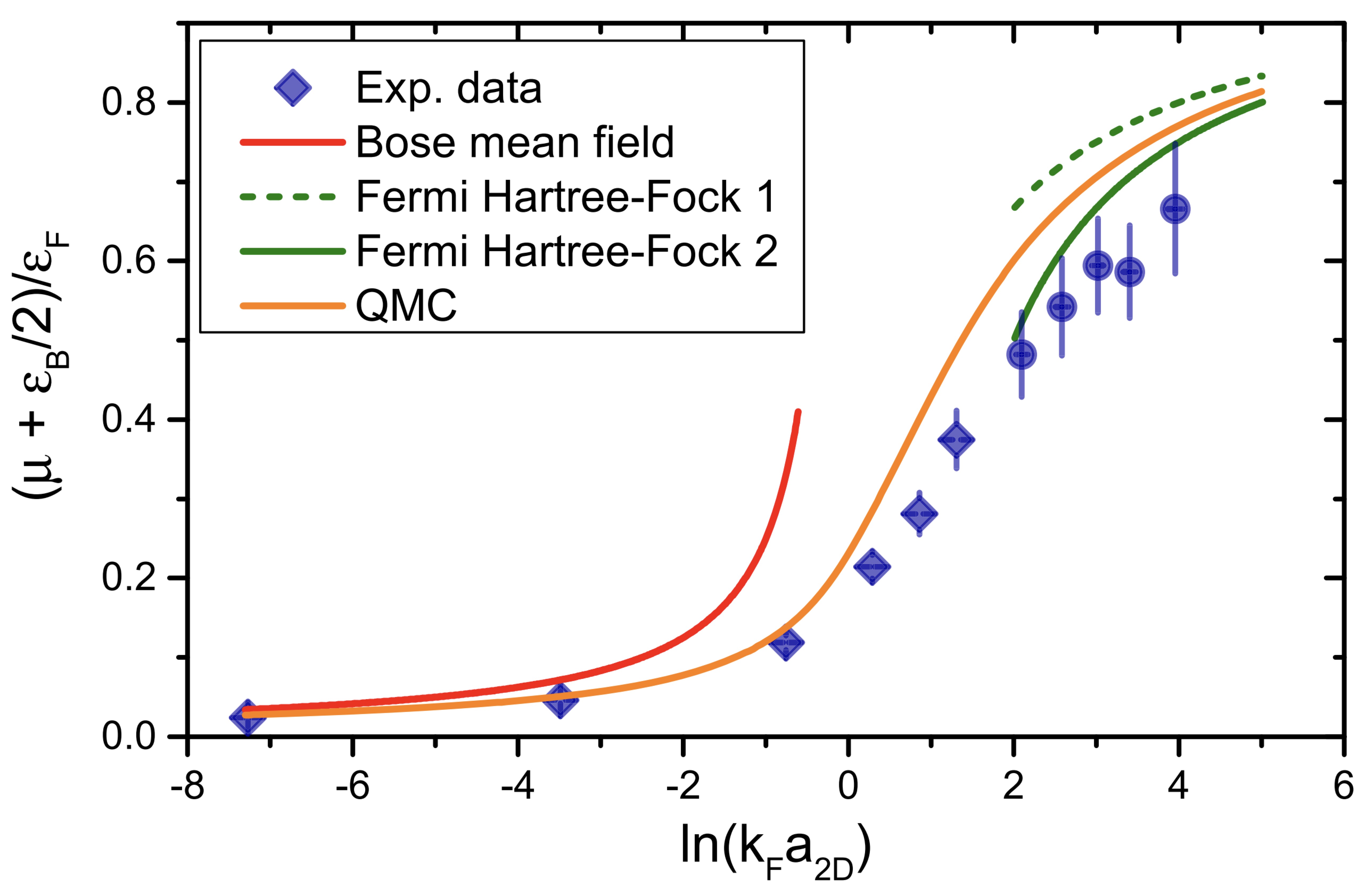 QMC
Experiment
Exact results - disagreement is due to experiment!
T. Enss , et  al. PRL 116, 045303 (2016)
Auxiliary Field Quantum Monte Carlo library
Further work/Challenges
Find better trial wave functions to control sign problem (gauge) 
Support GPU to further speed up the code 
Improve scaling of the code
Support finite-temperature calculations
Support plane wave calculations for real materials (FFT)
…
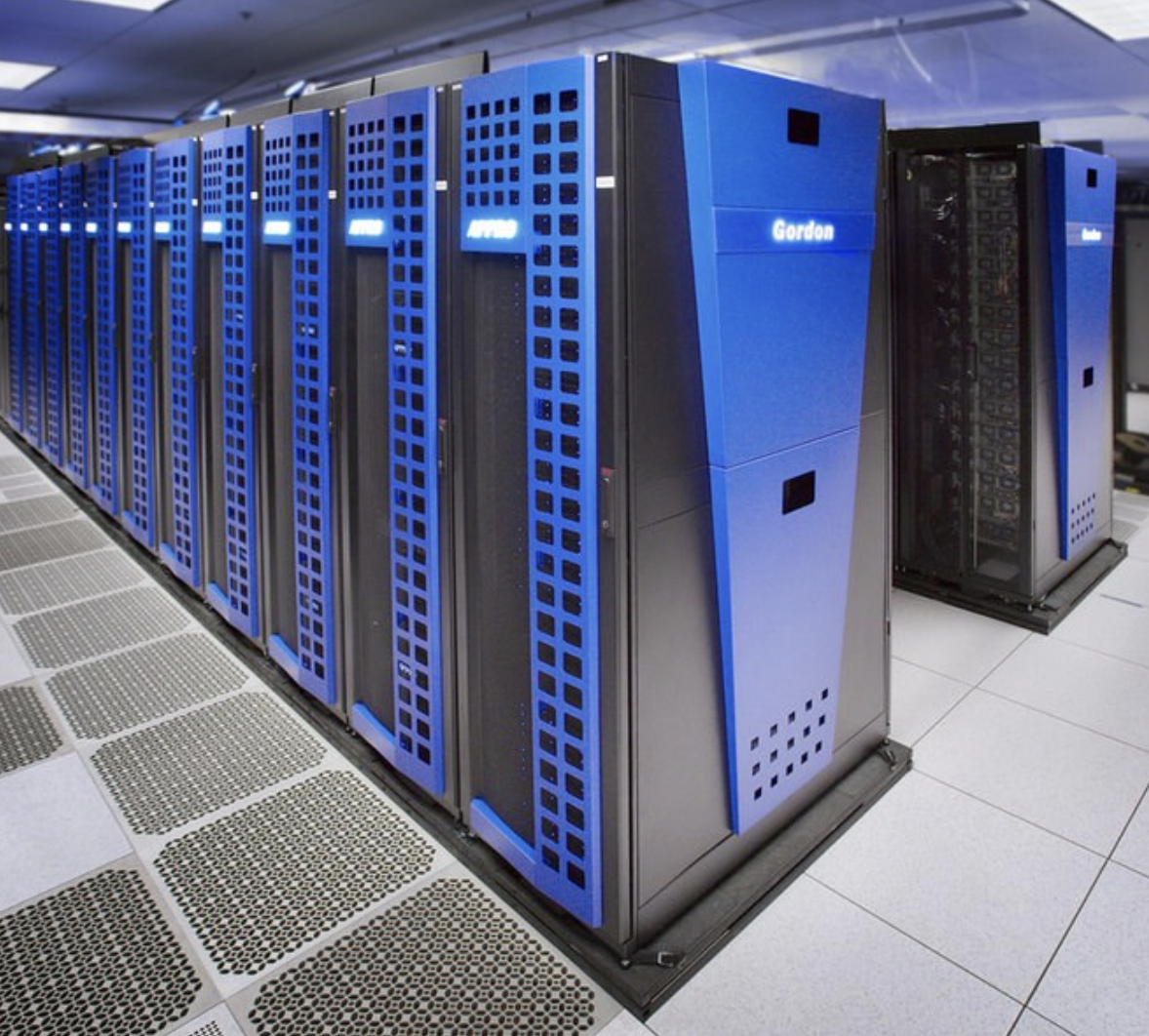 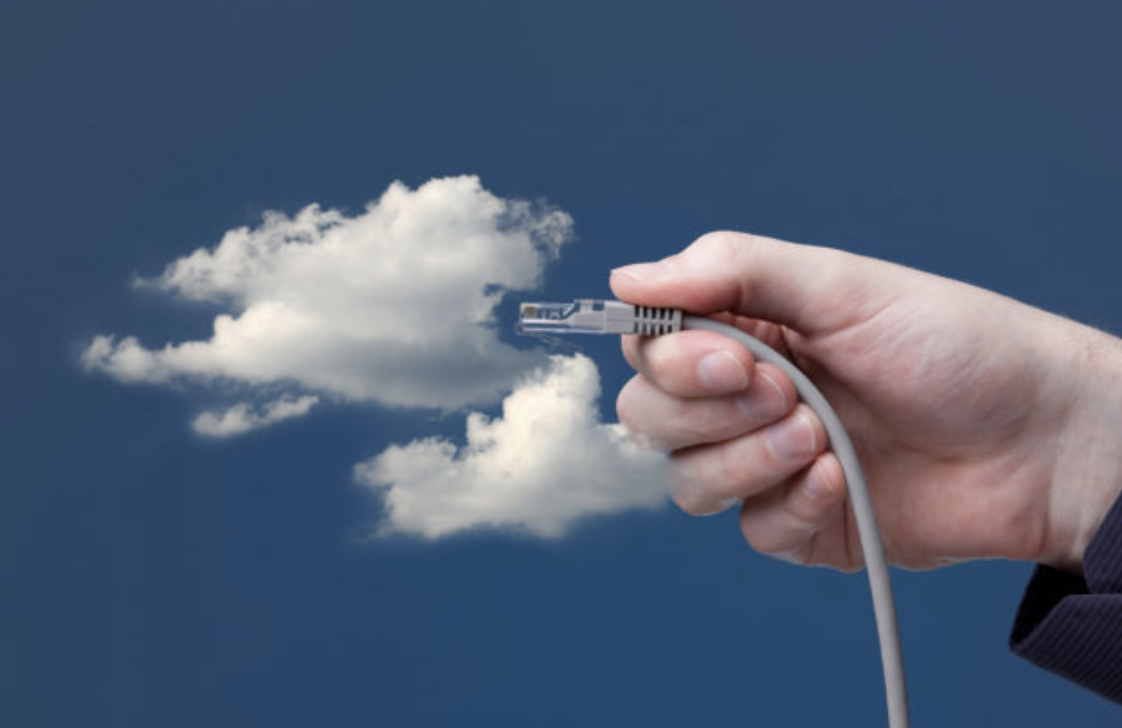 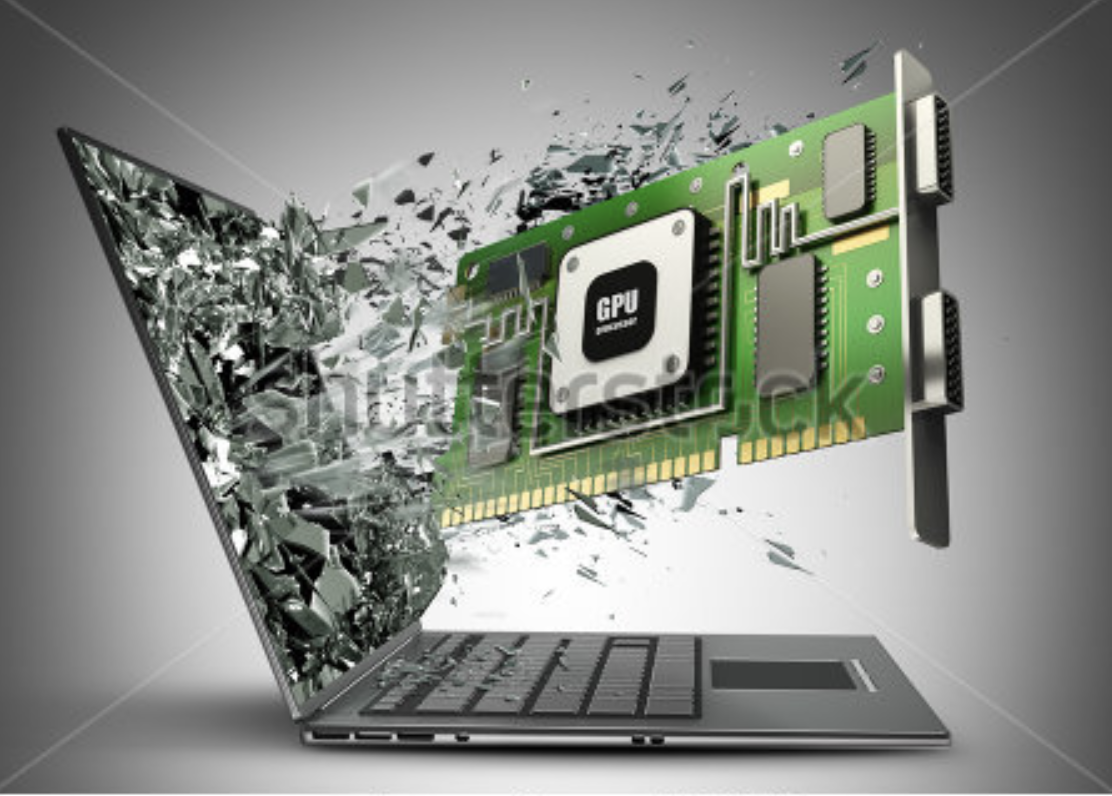